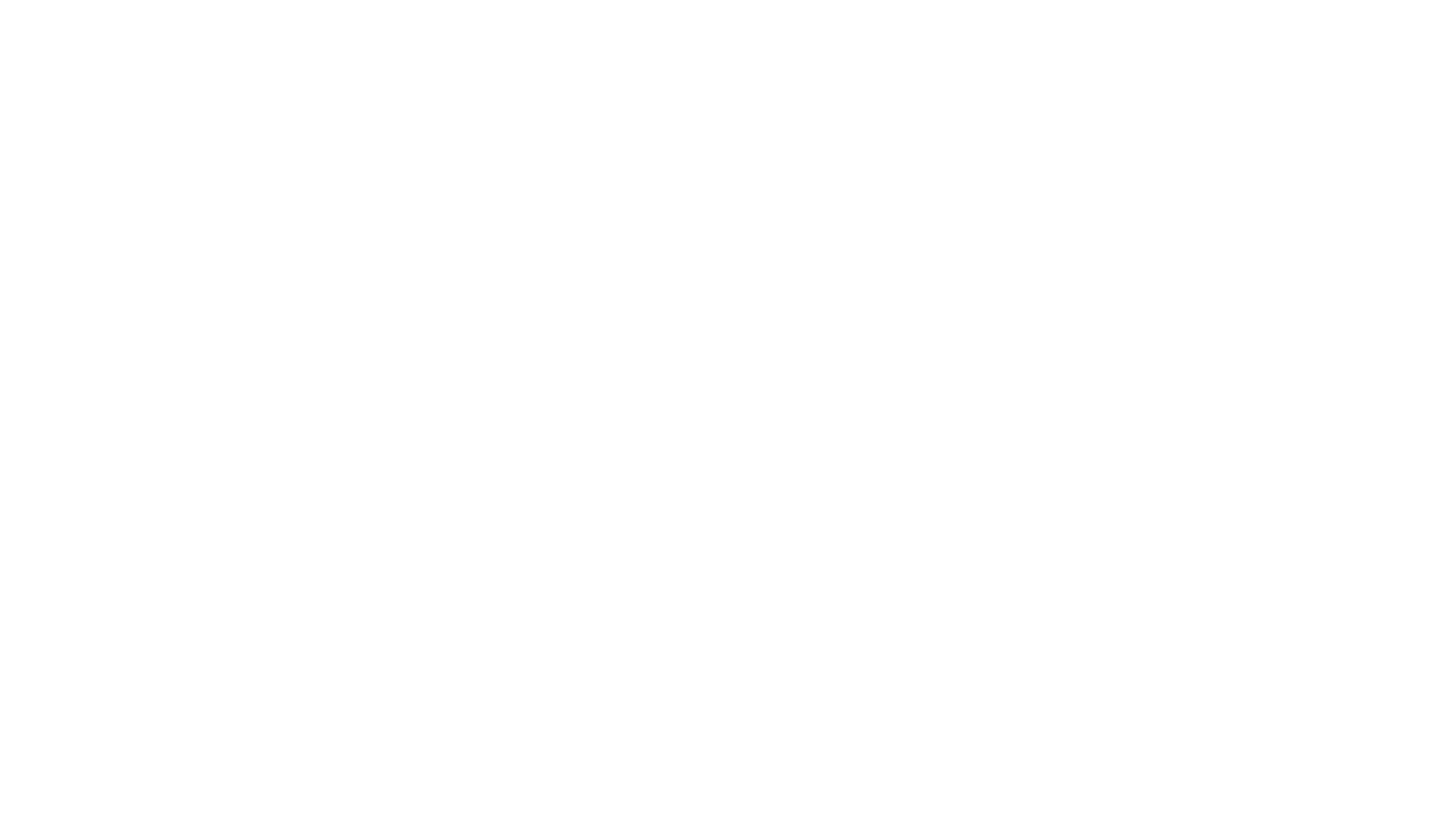 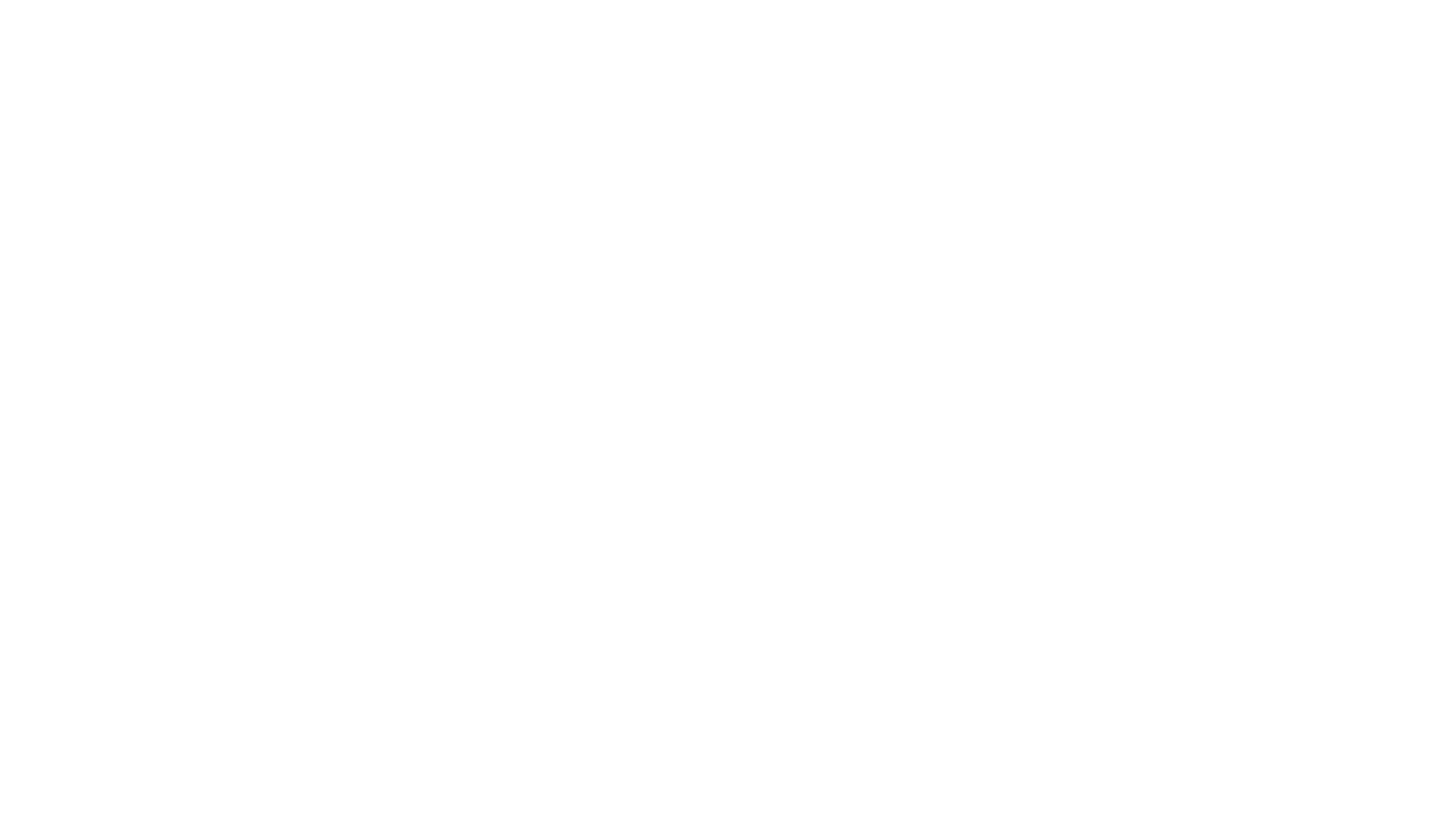 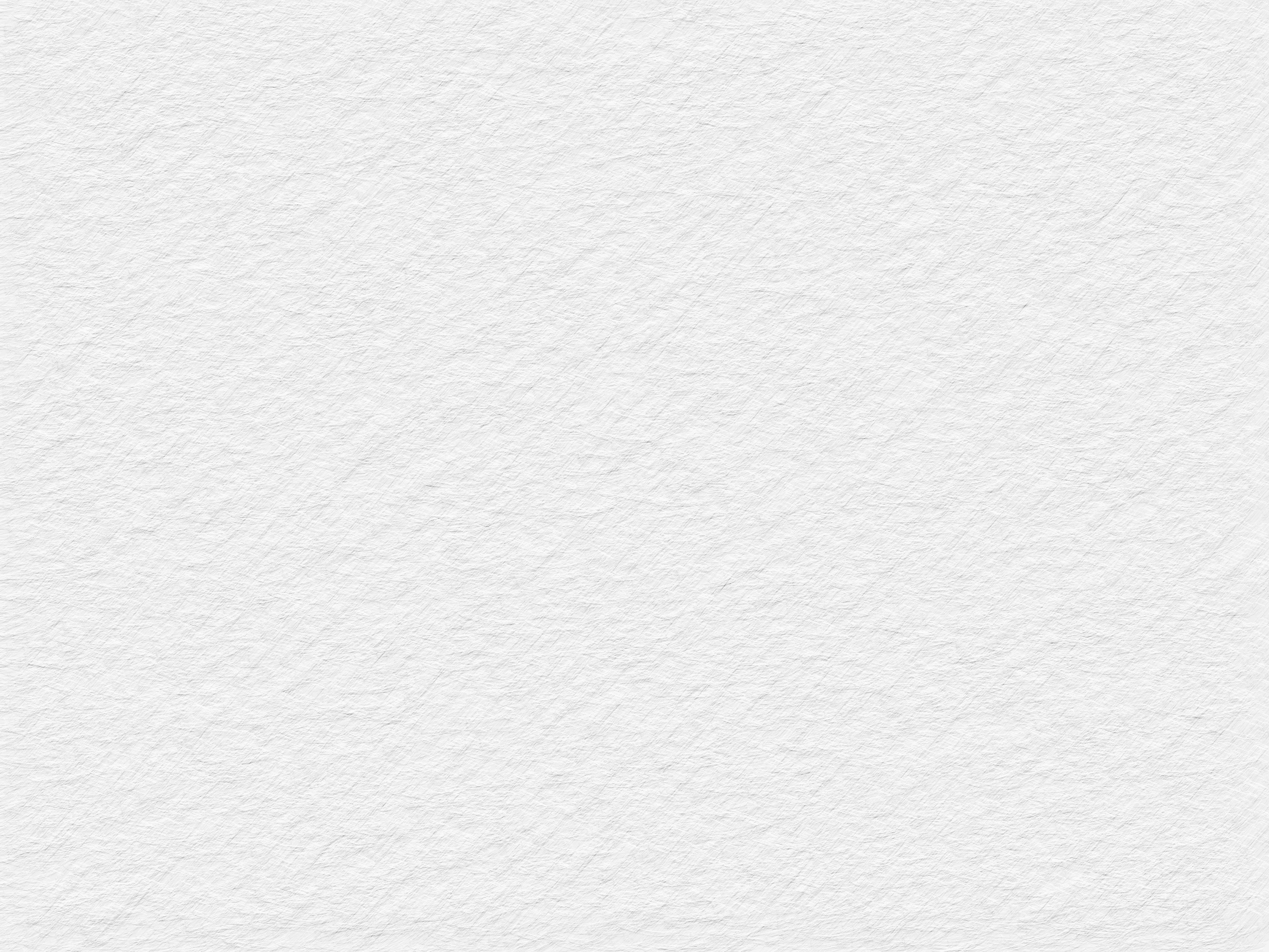 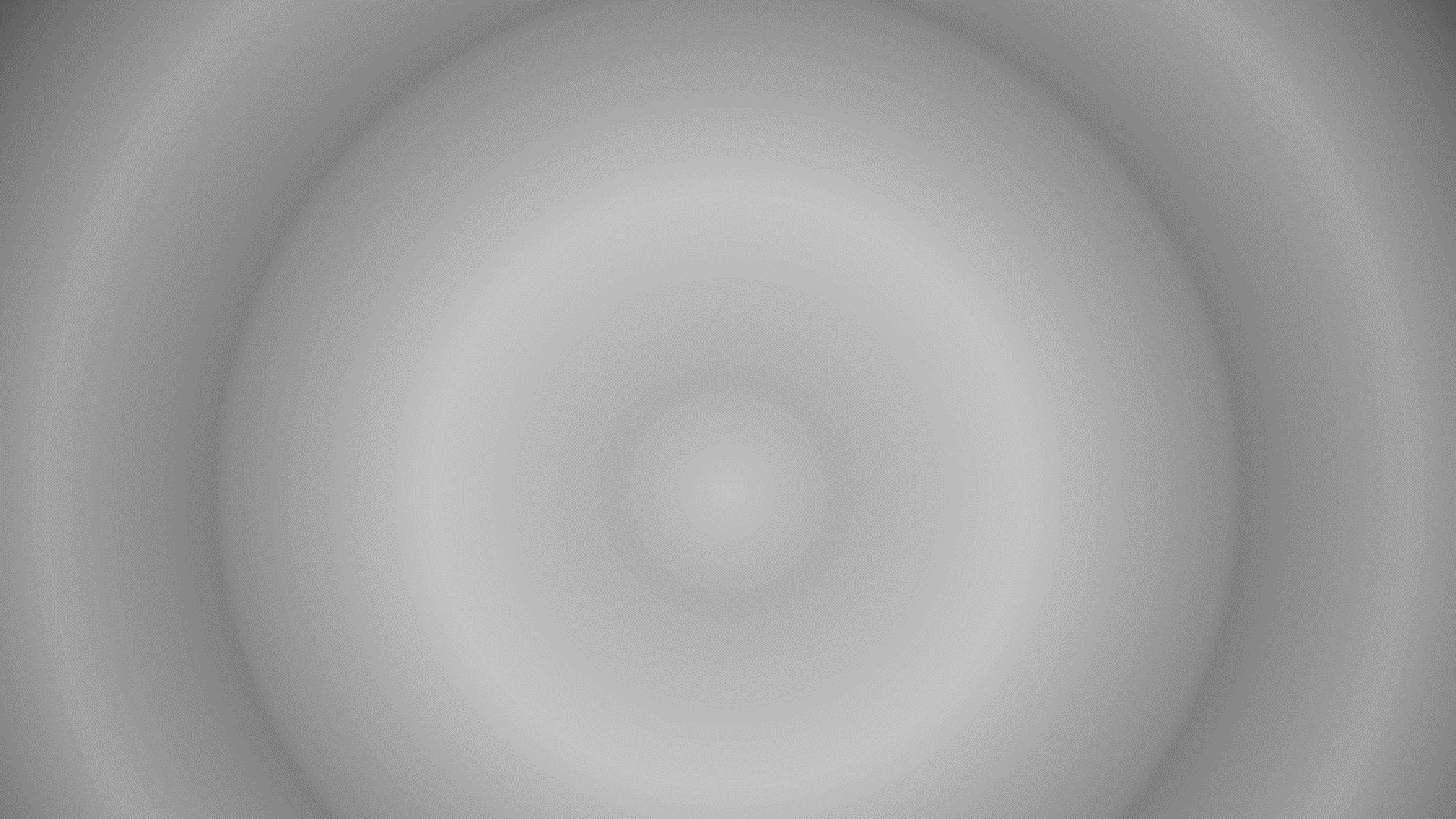 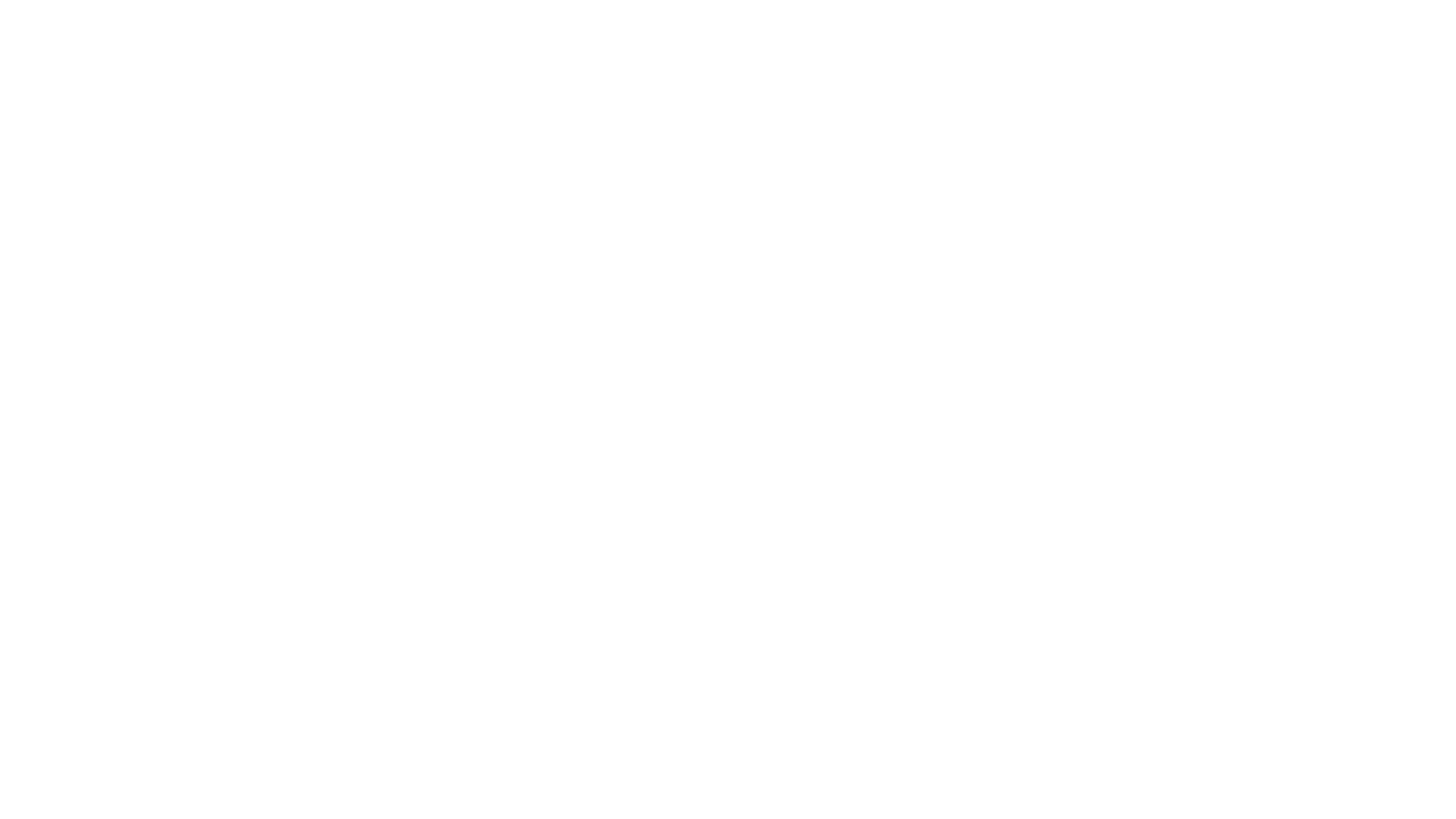 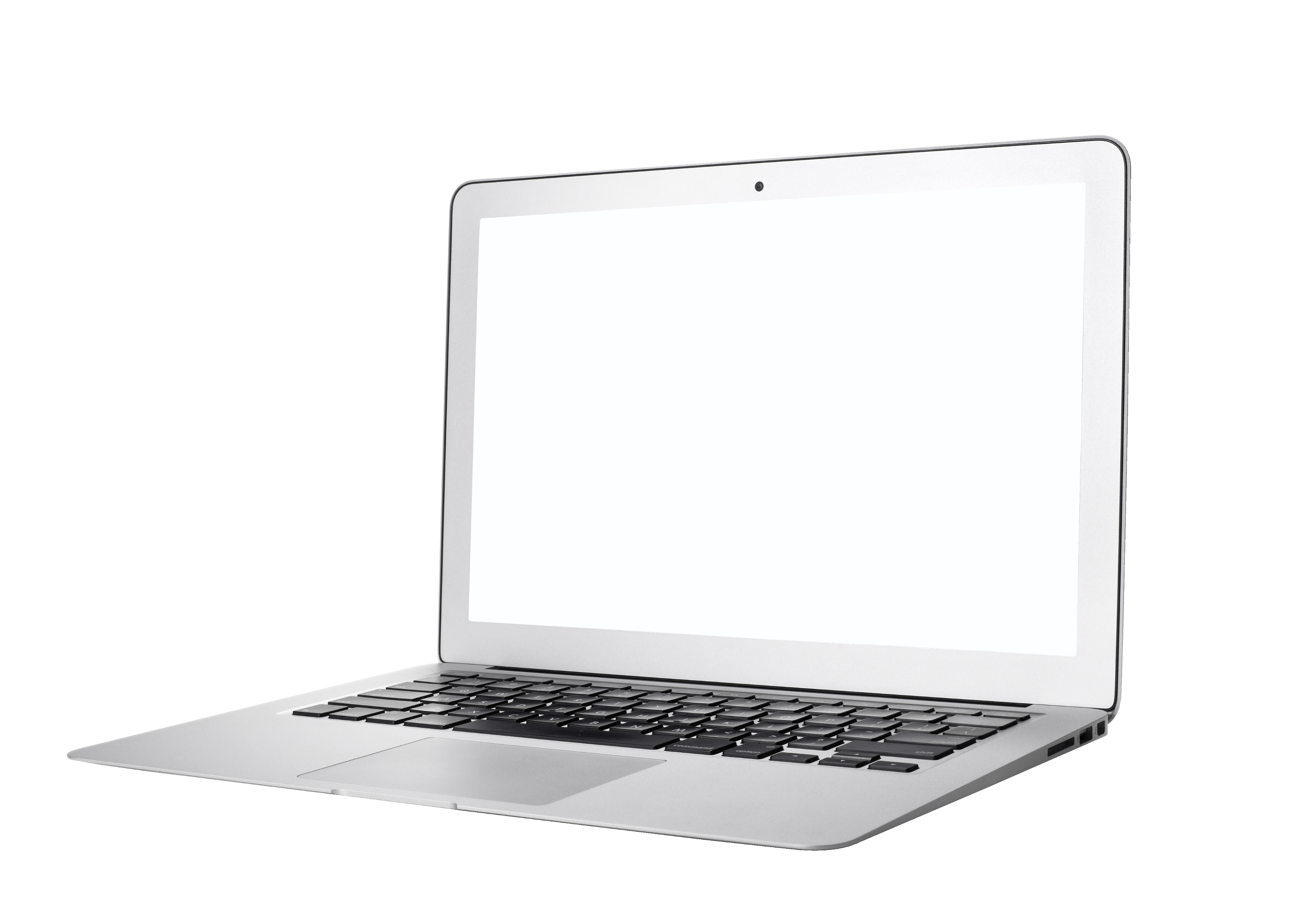 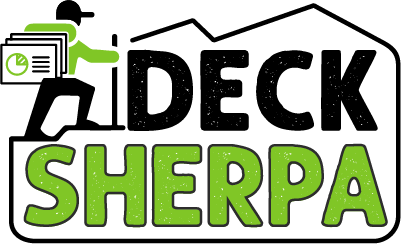 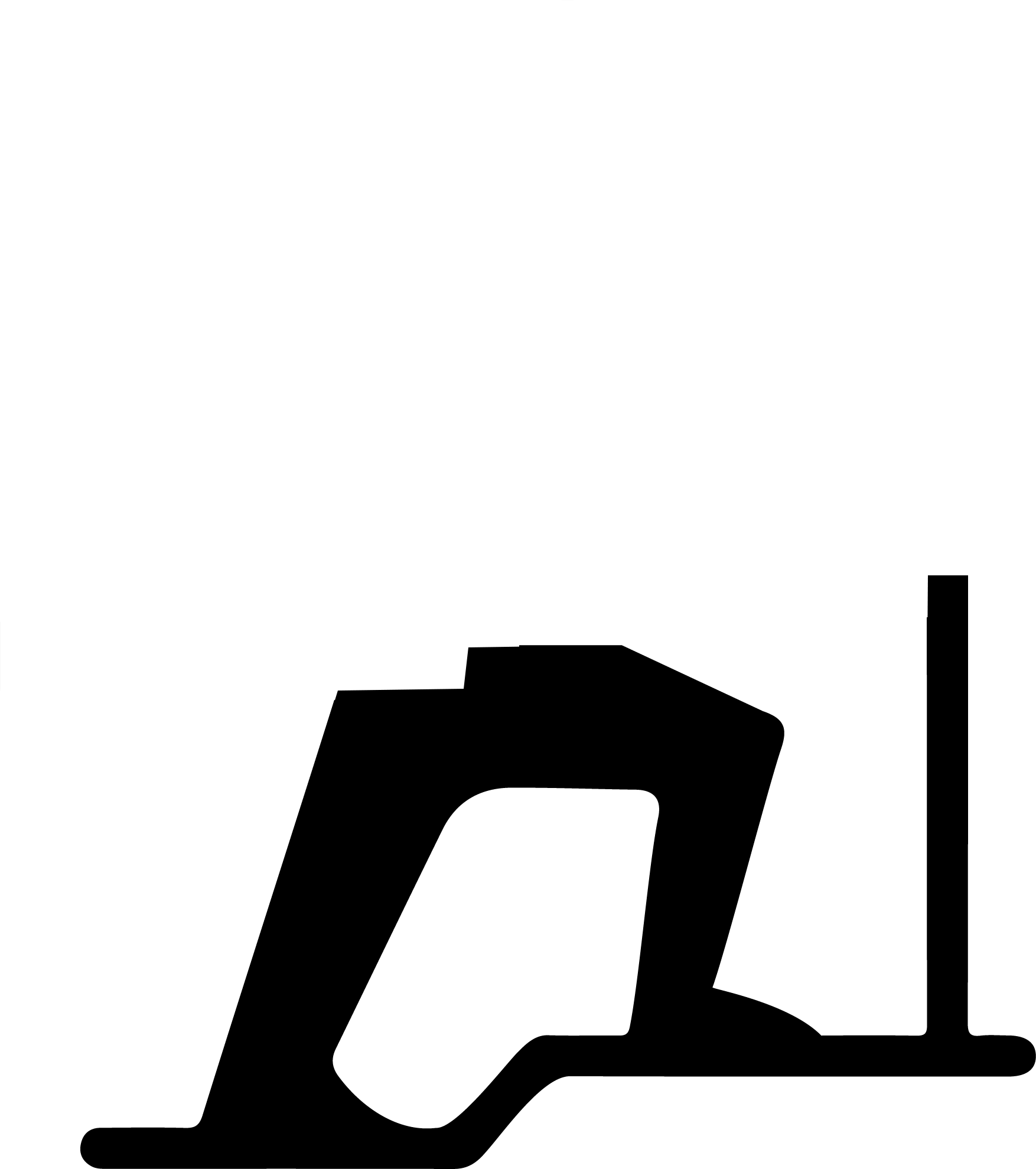 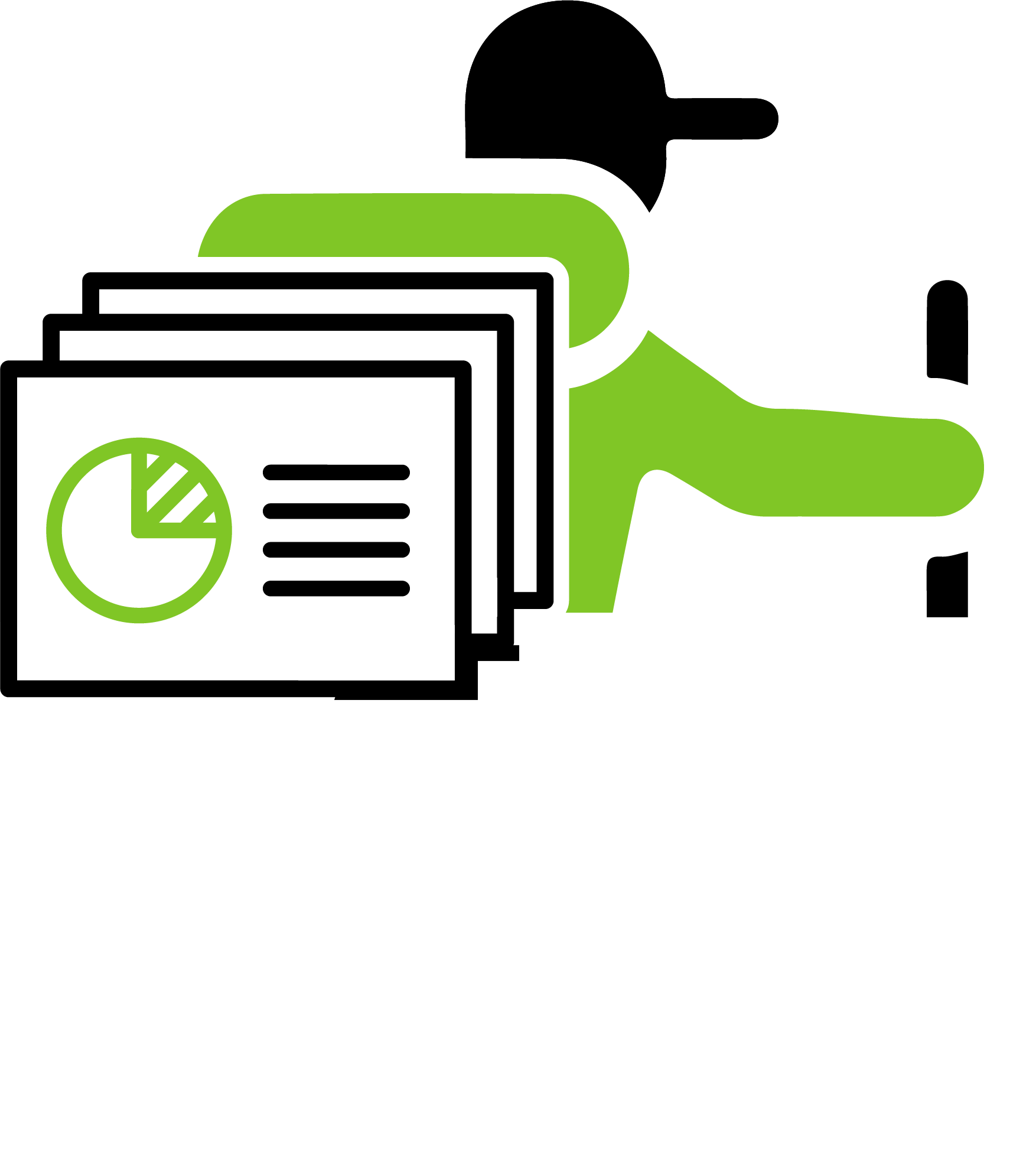 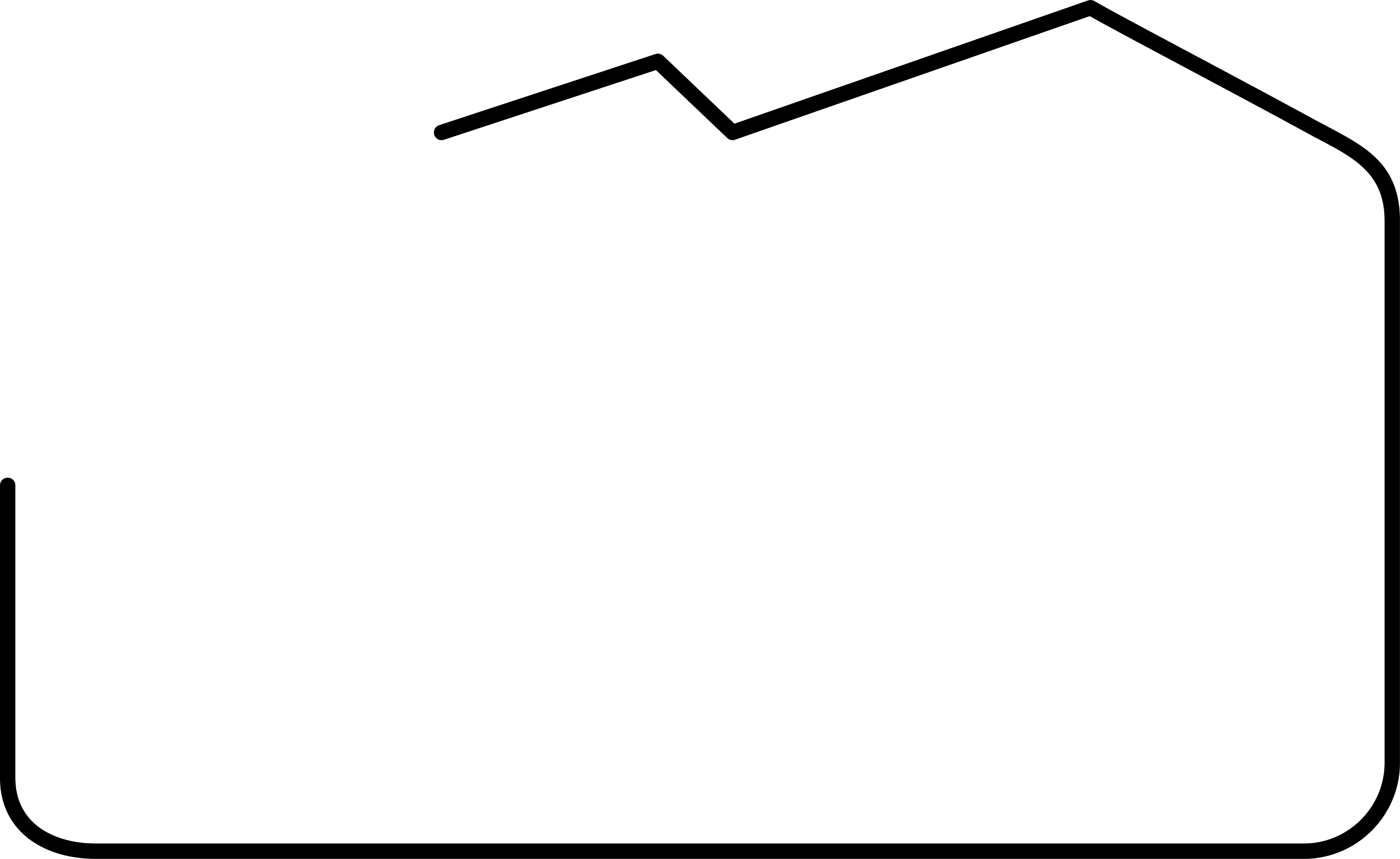 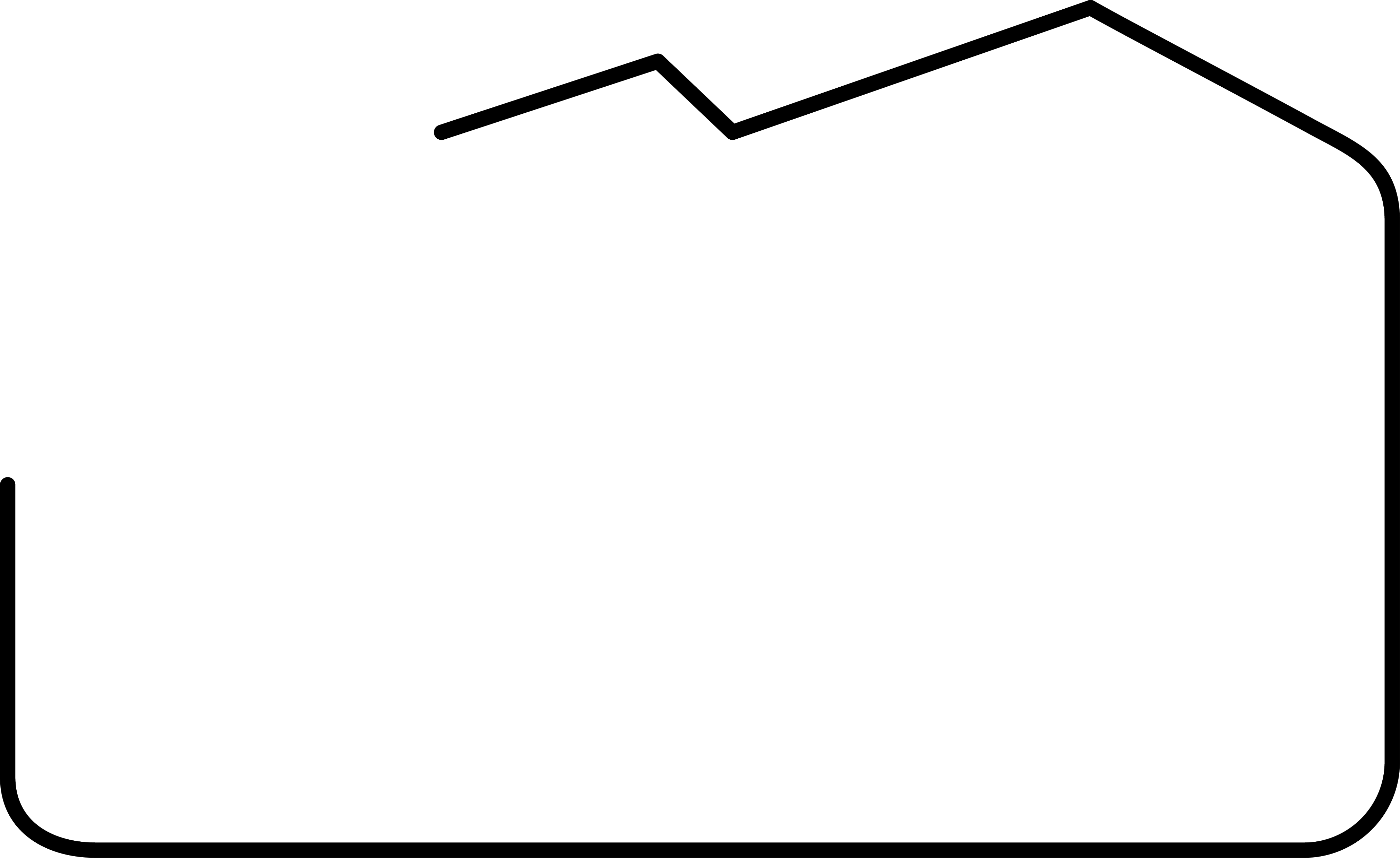 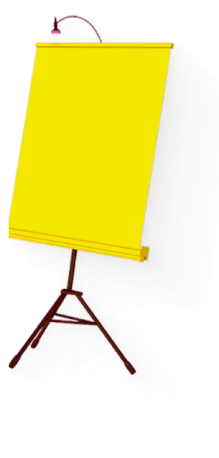 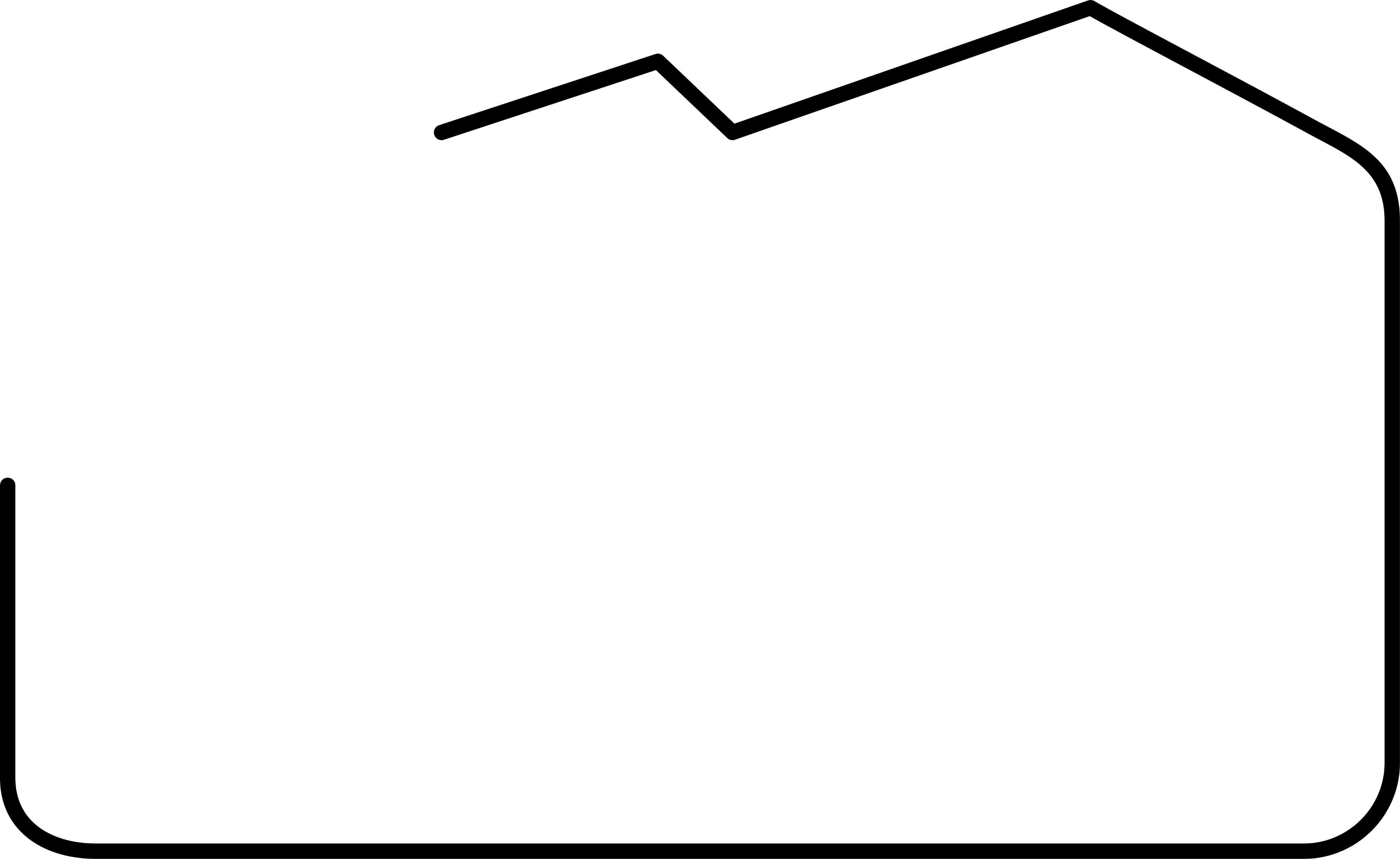 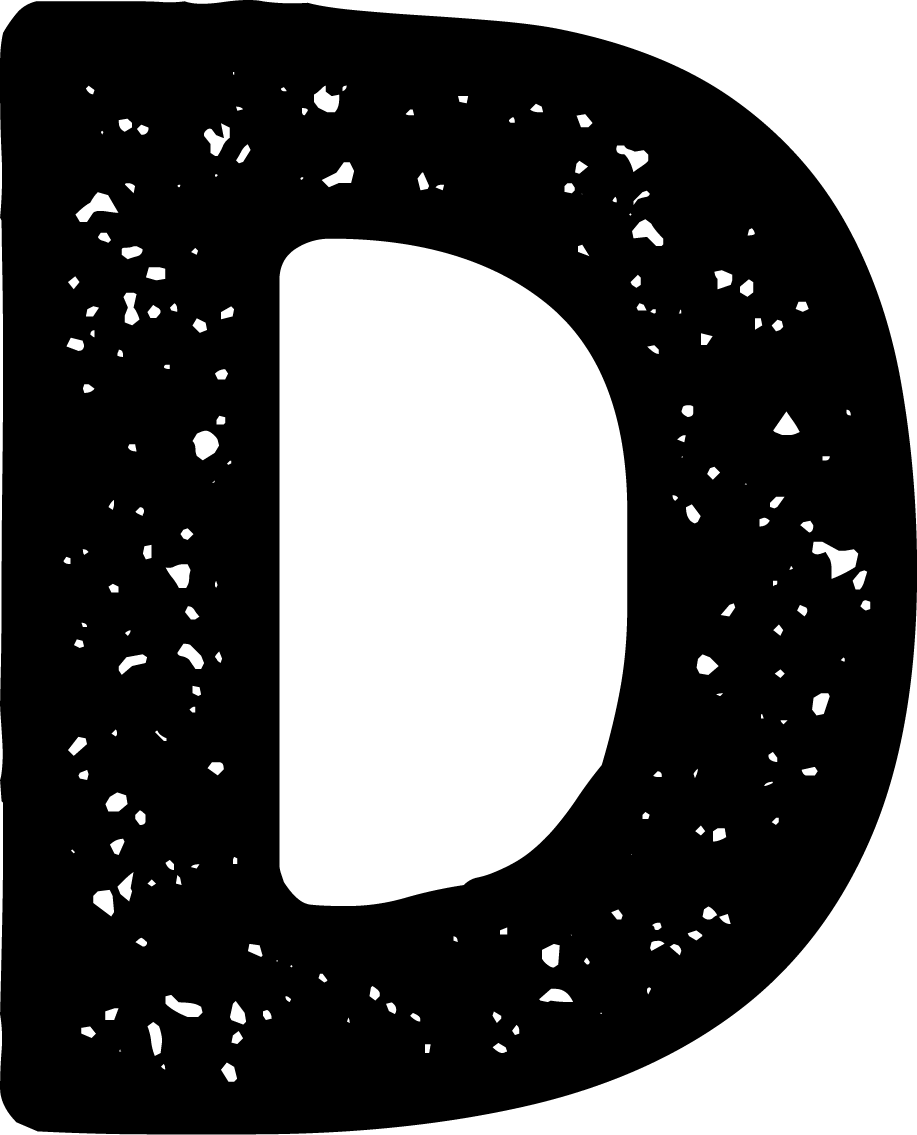 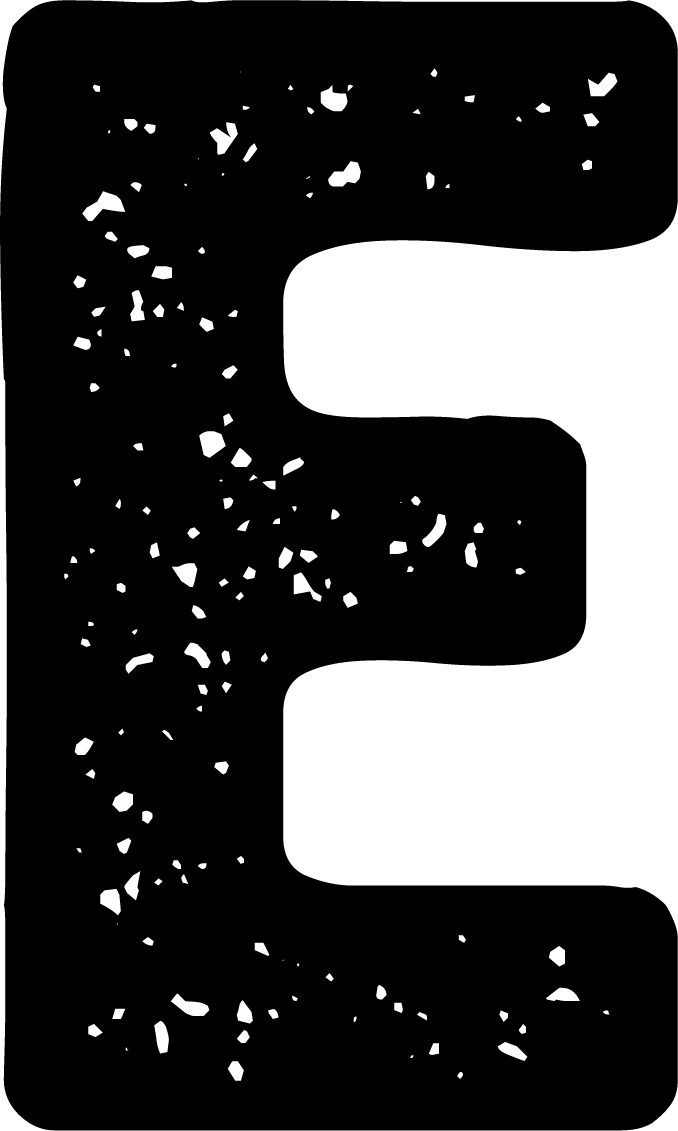 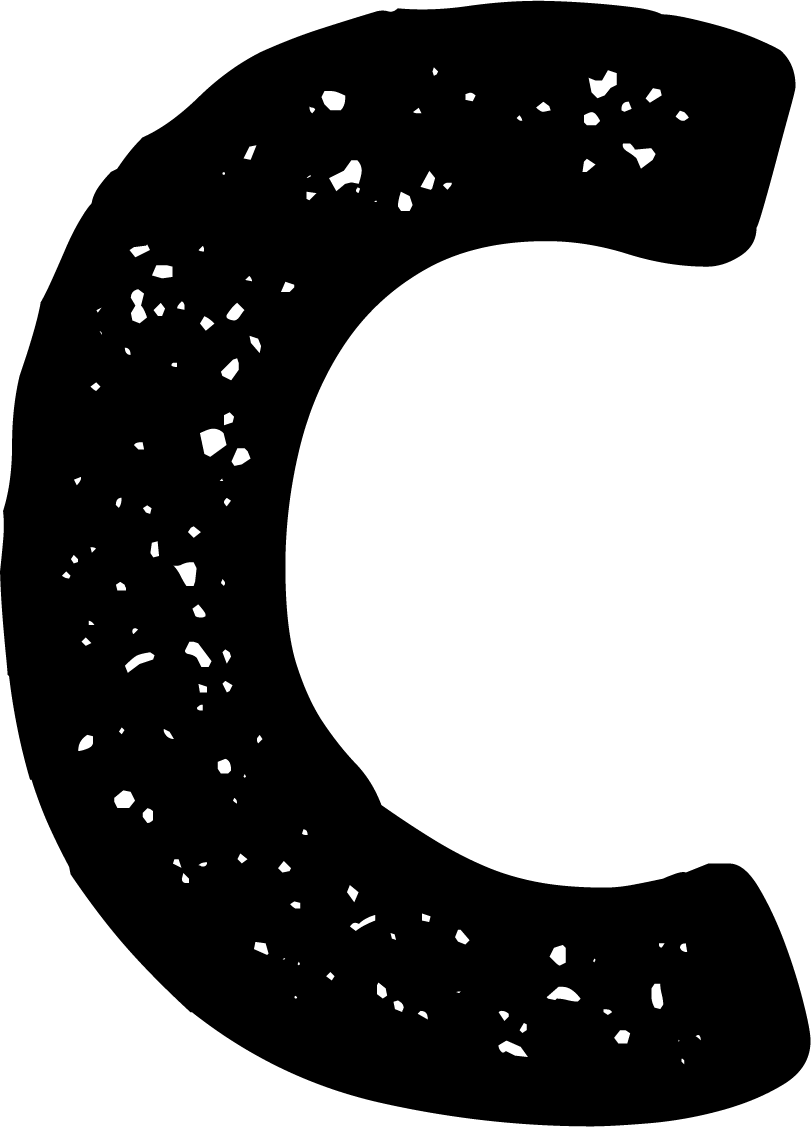 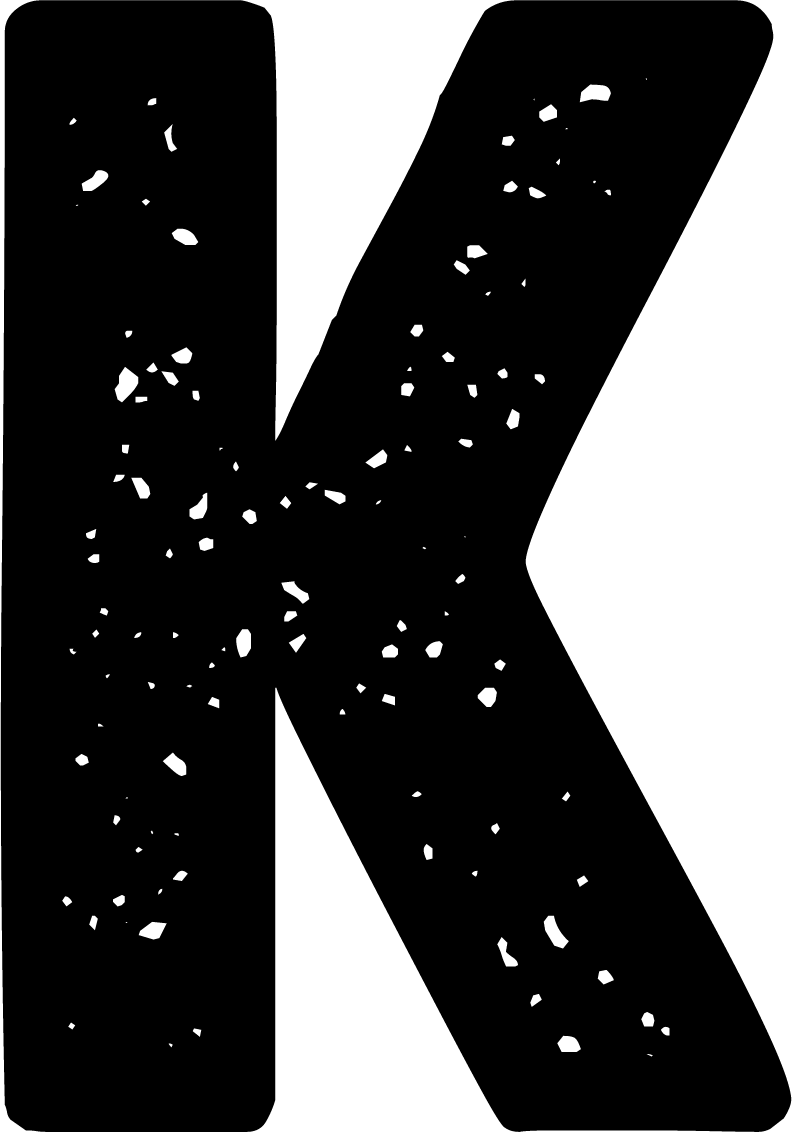 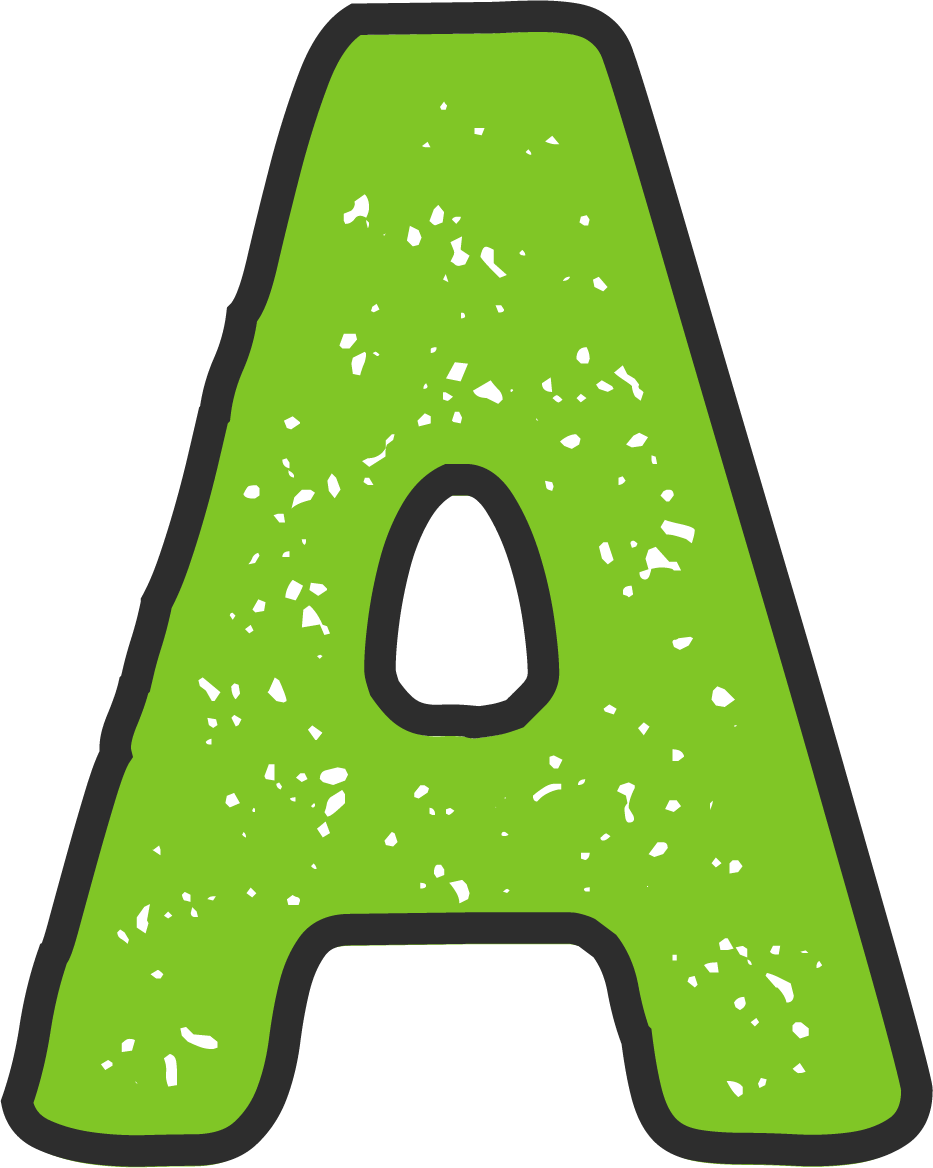 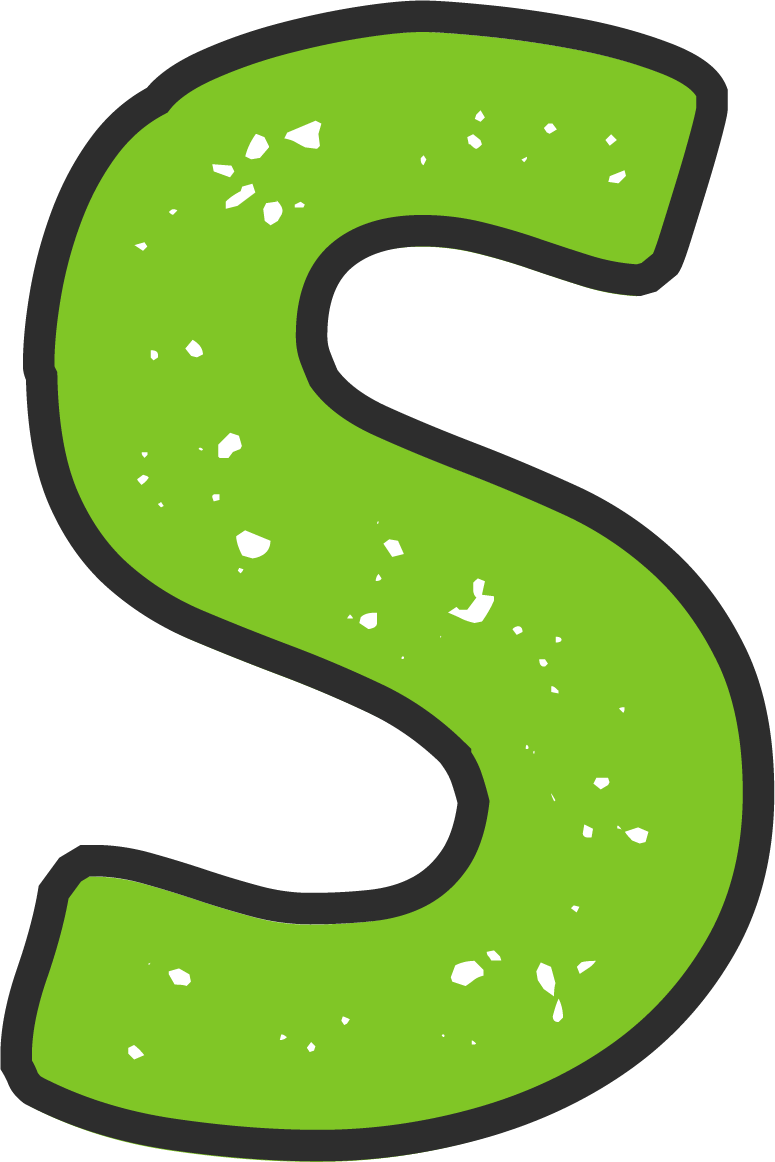 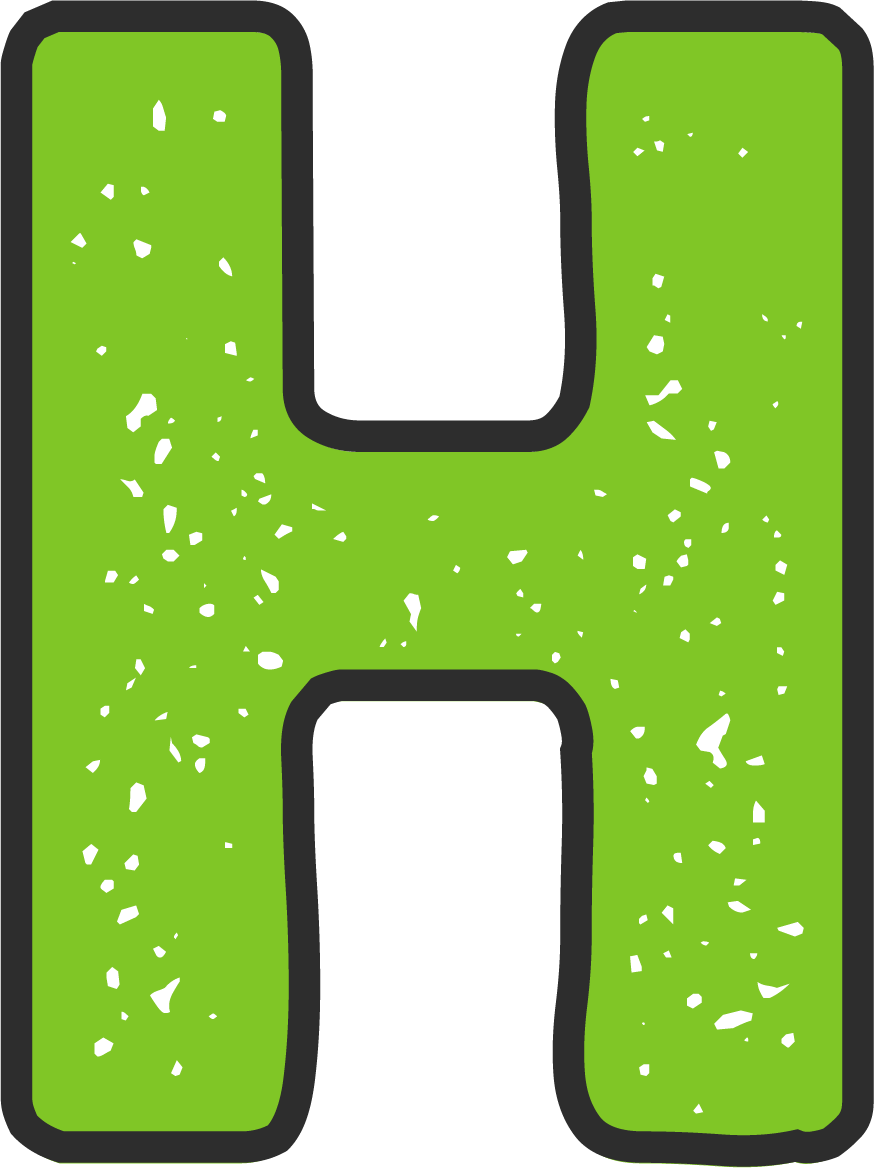 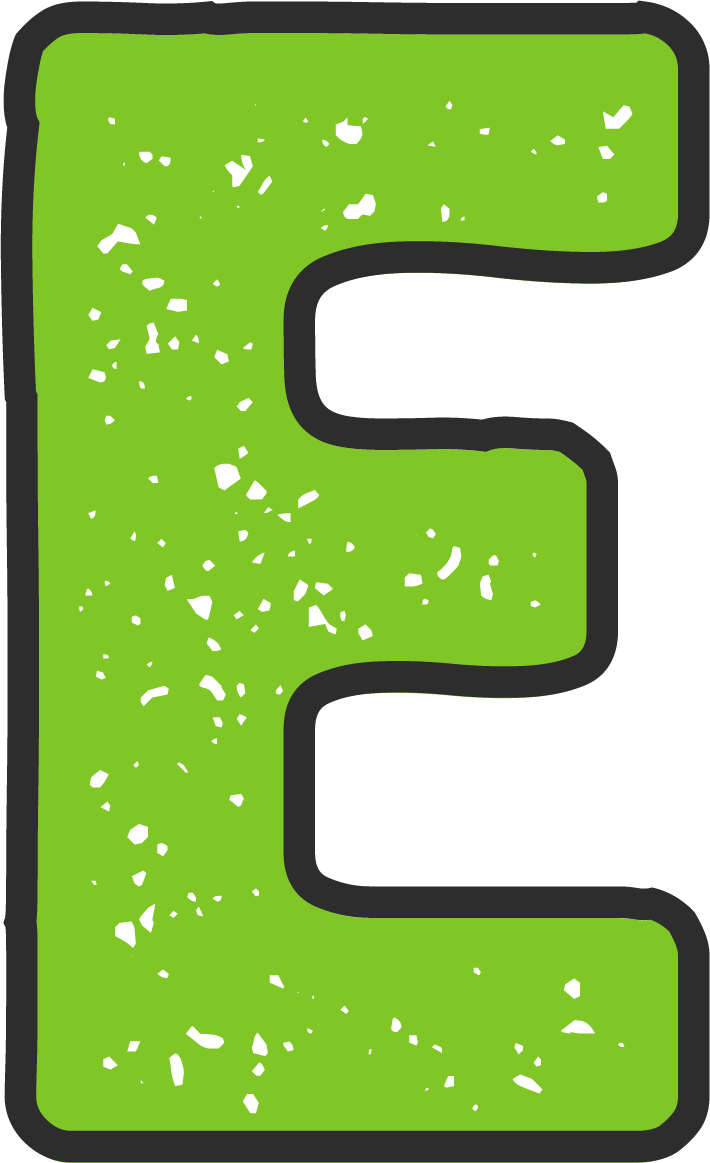 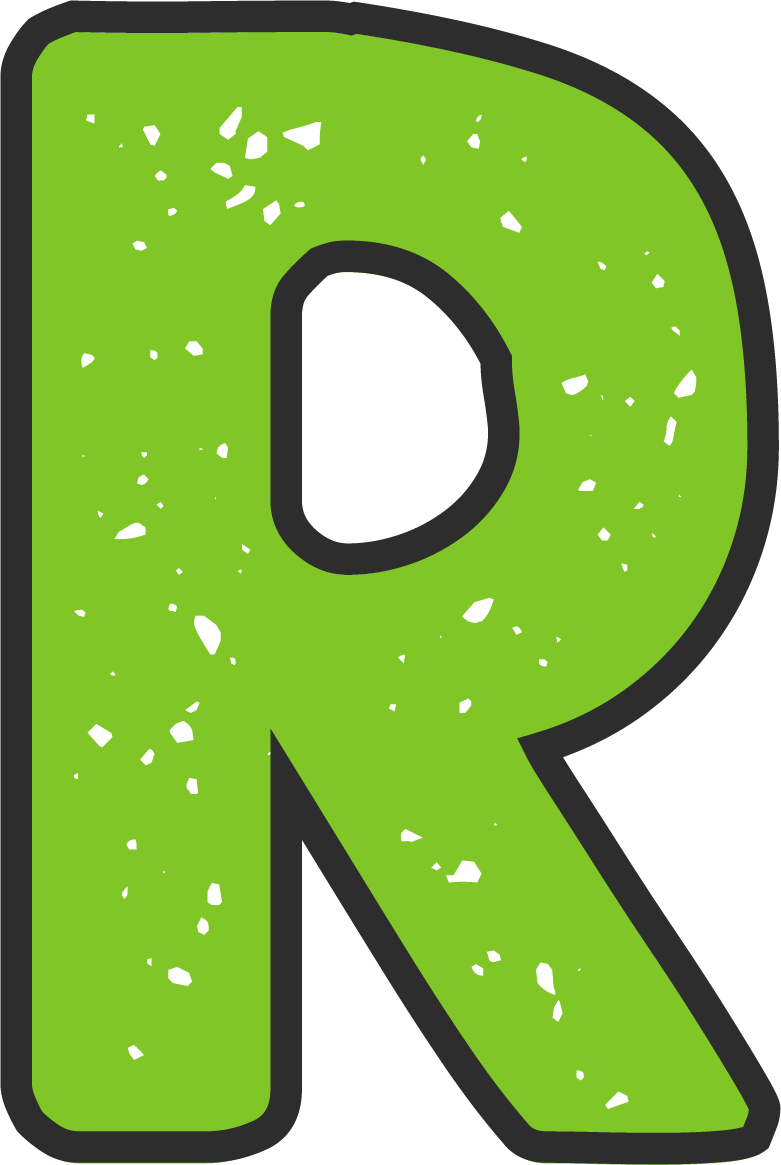 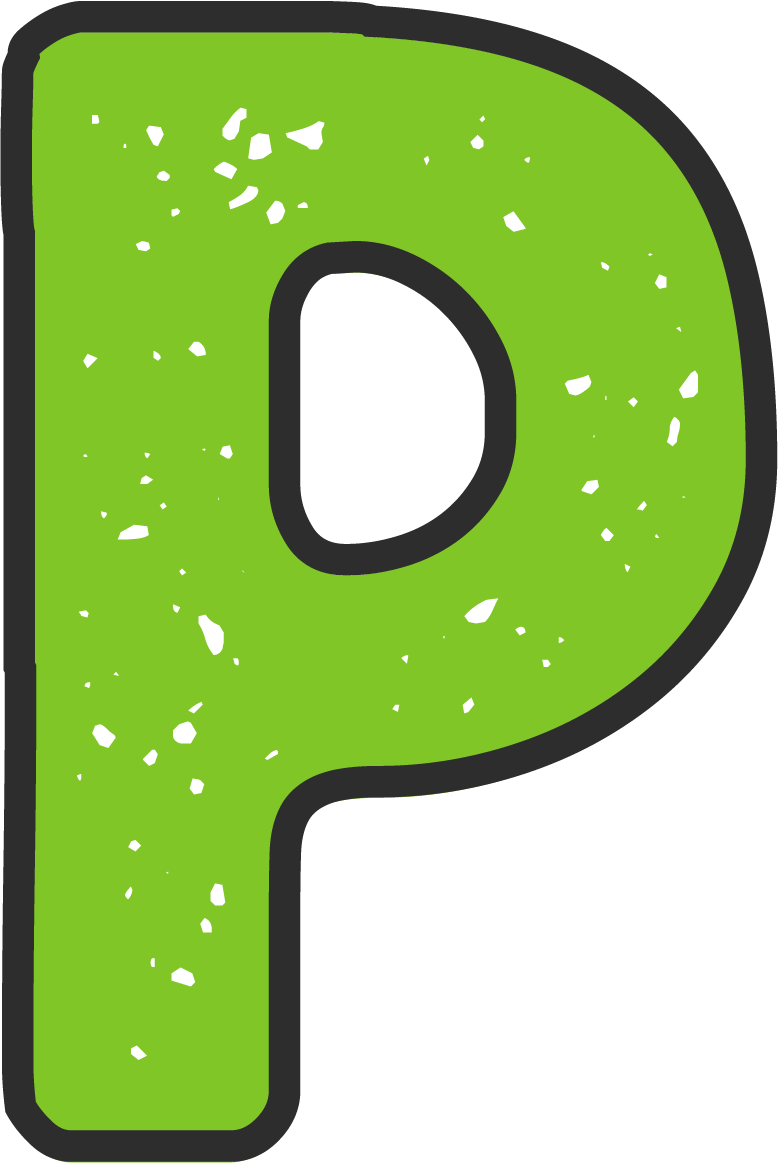 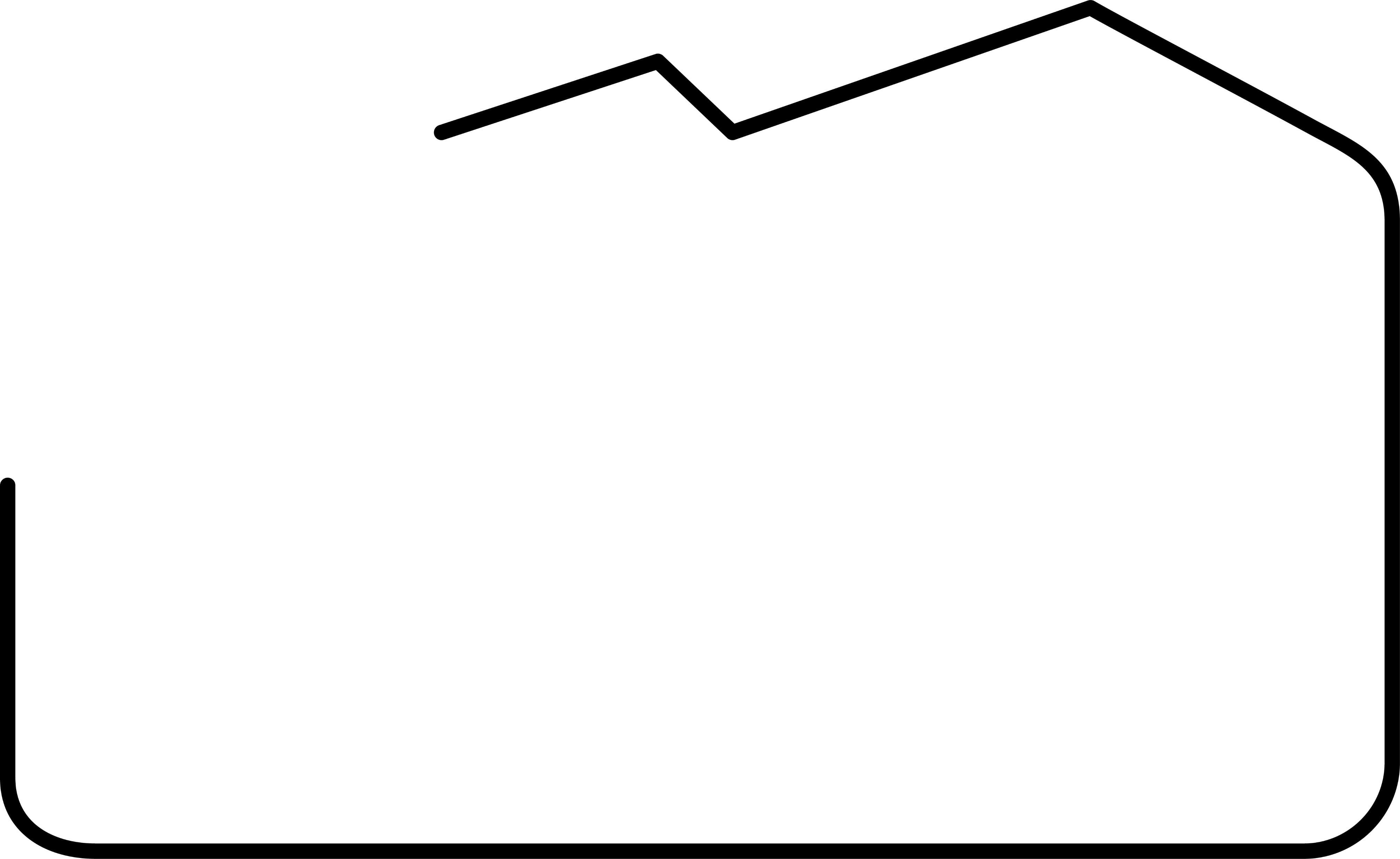 Presentation Design Showcase
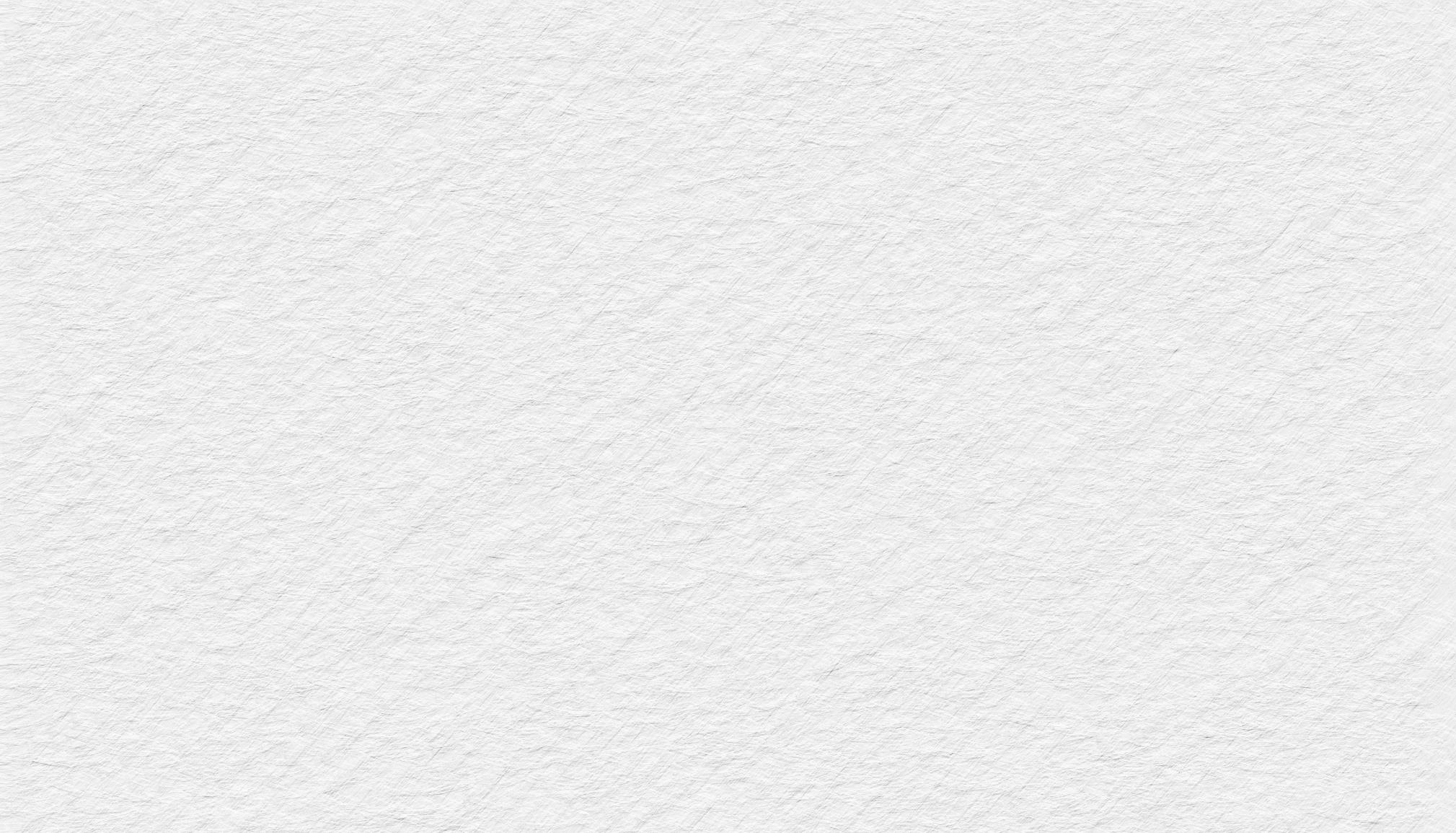 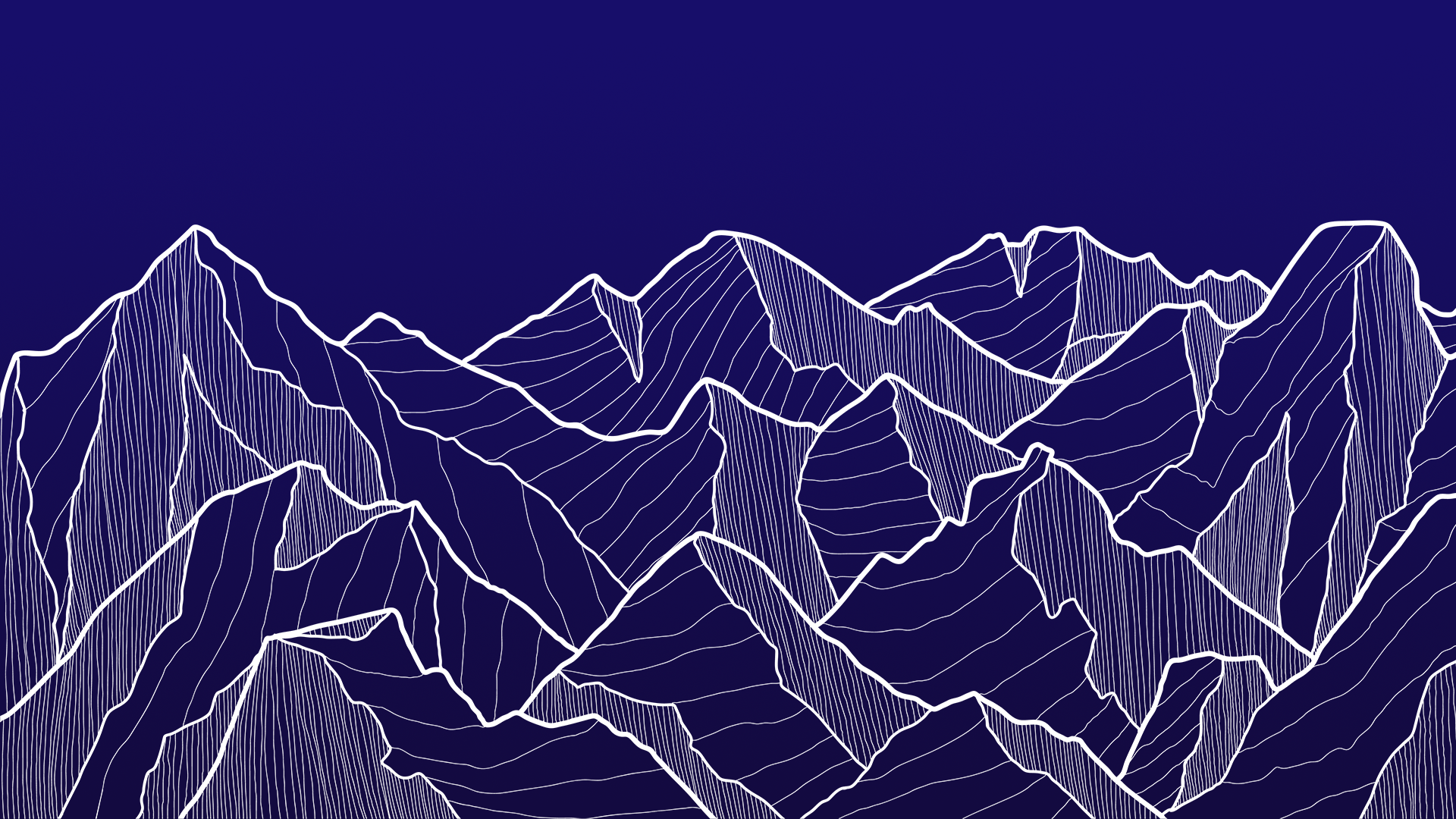 Who we work with
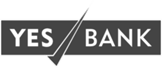 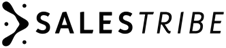 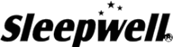 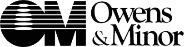 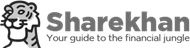 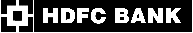 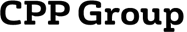 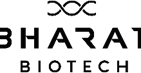 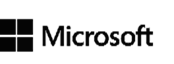 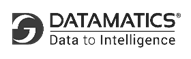 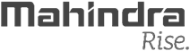 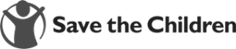 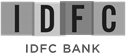 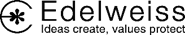 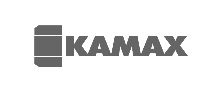 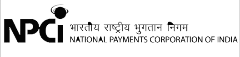 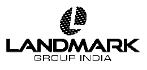 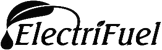 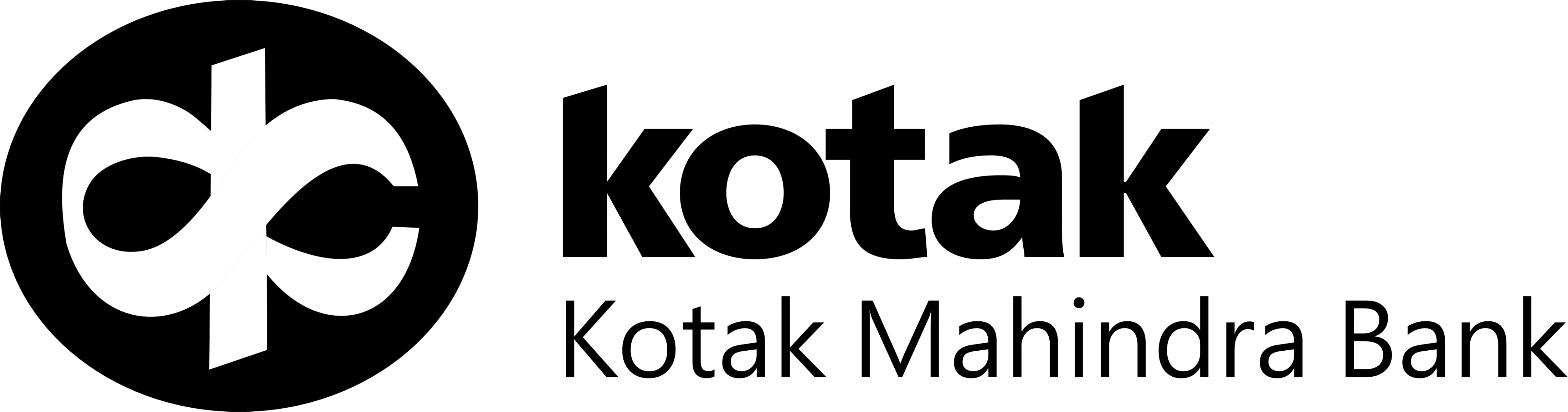 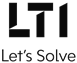 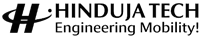 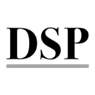 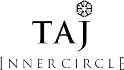 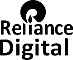 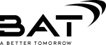 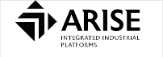 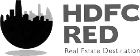 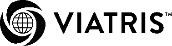 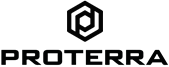 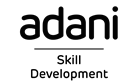 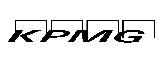 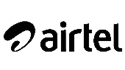 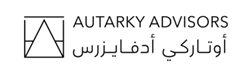 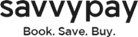 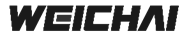 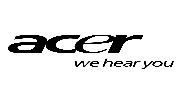 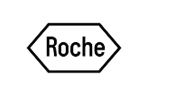 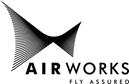 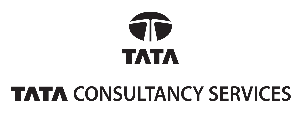 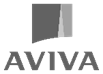 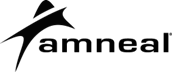 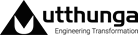 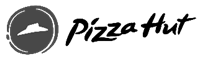 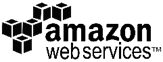 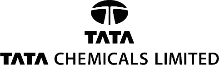 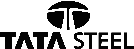 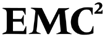 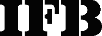 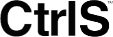 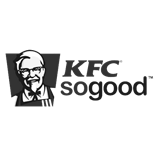 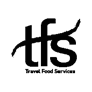 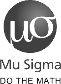 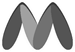 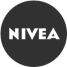 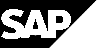 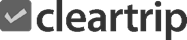 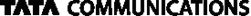 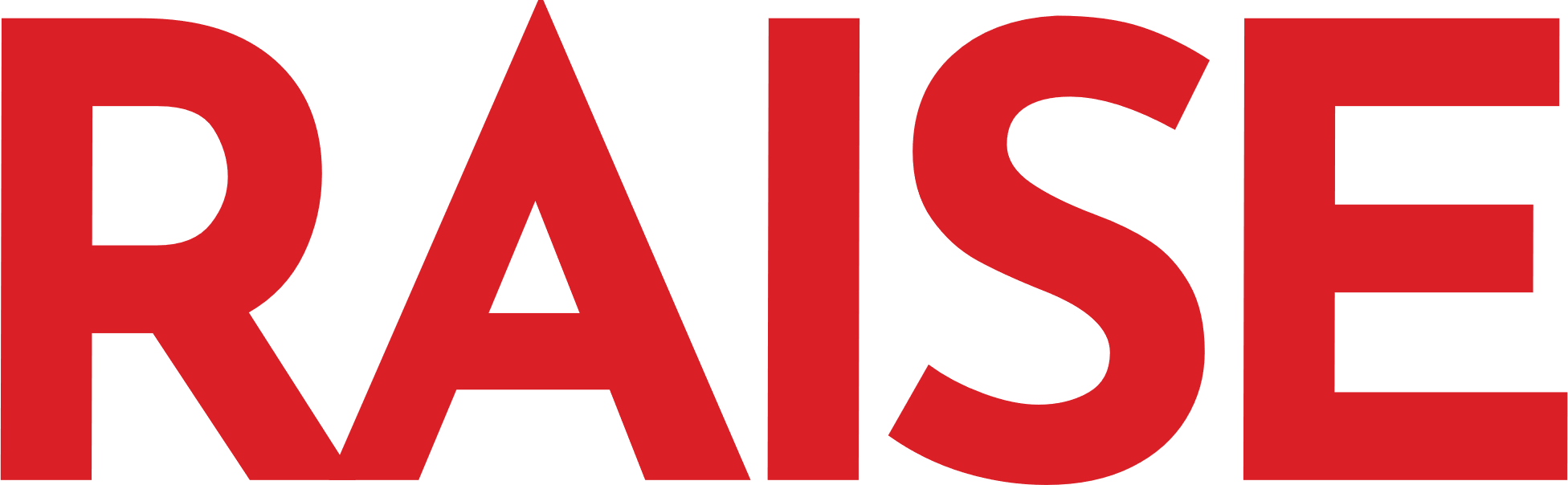 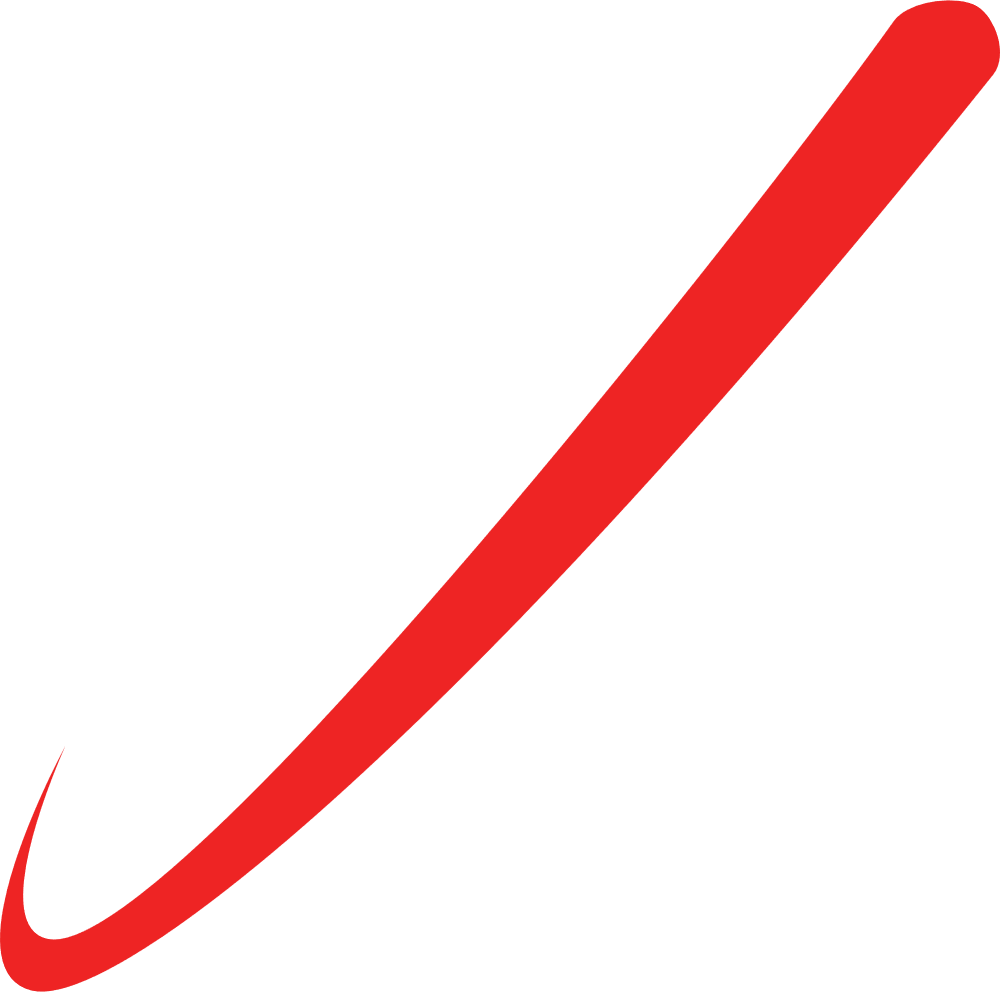 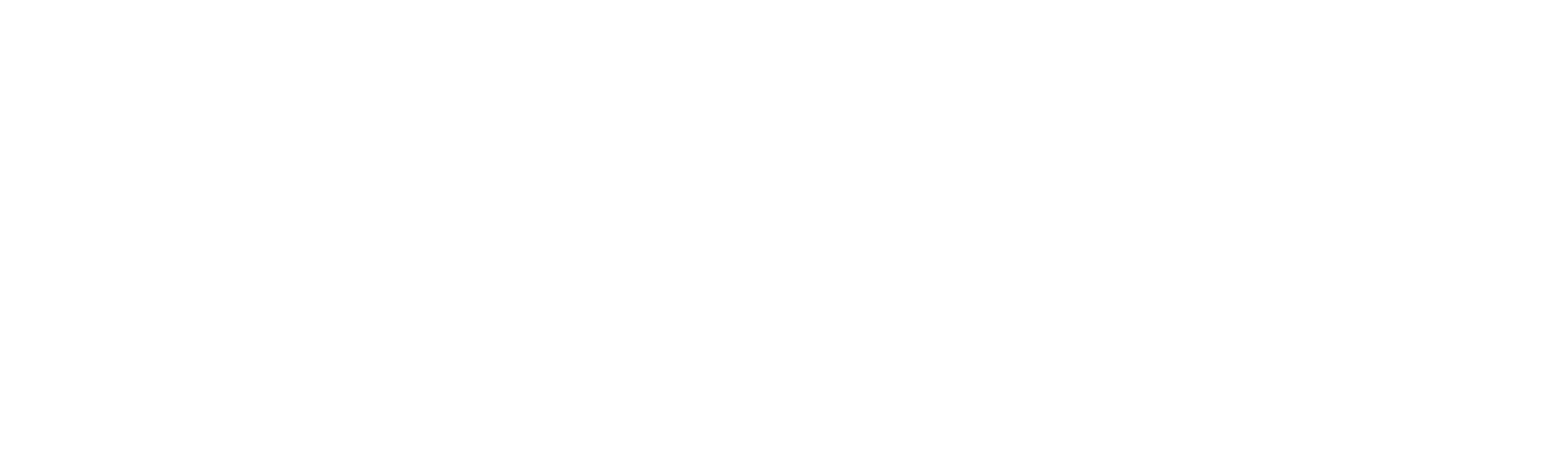 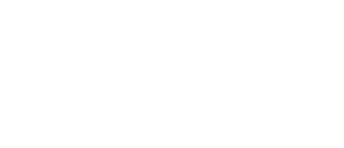 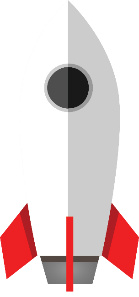 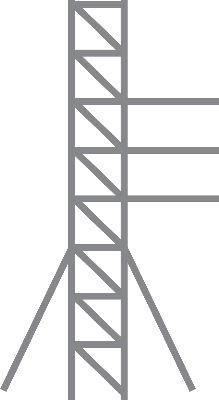 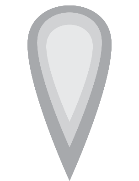 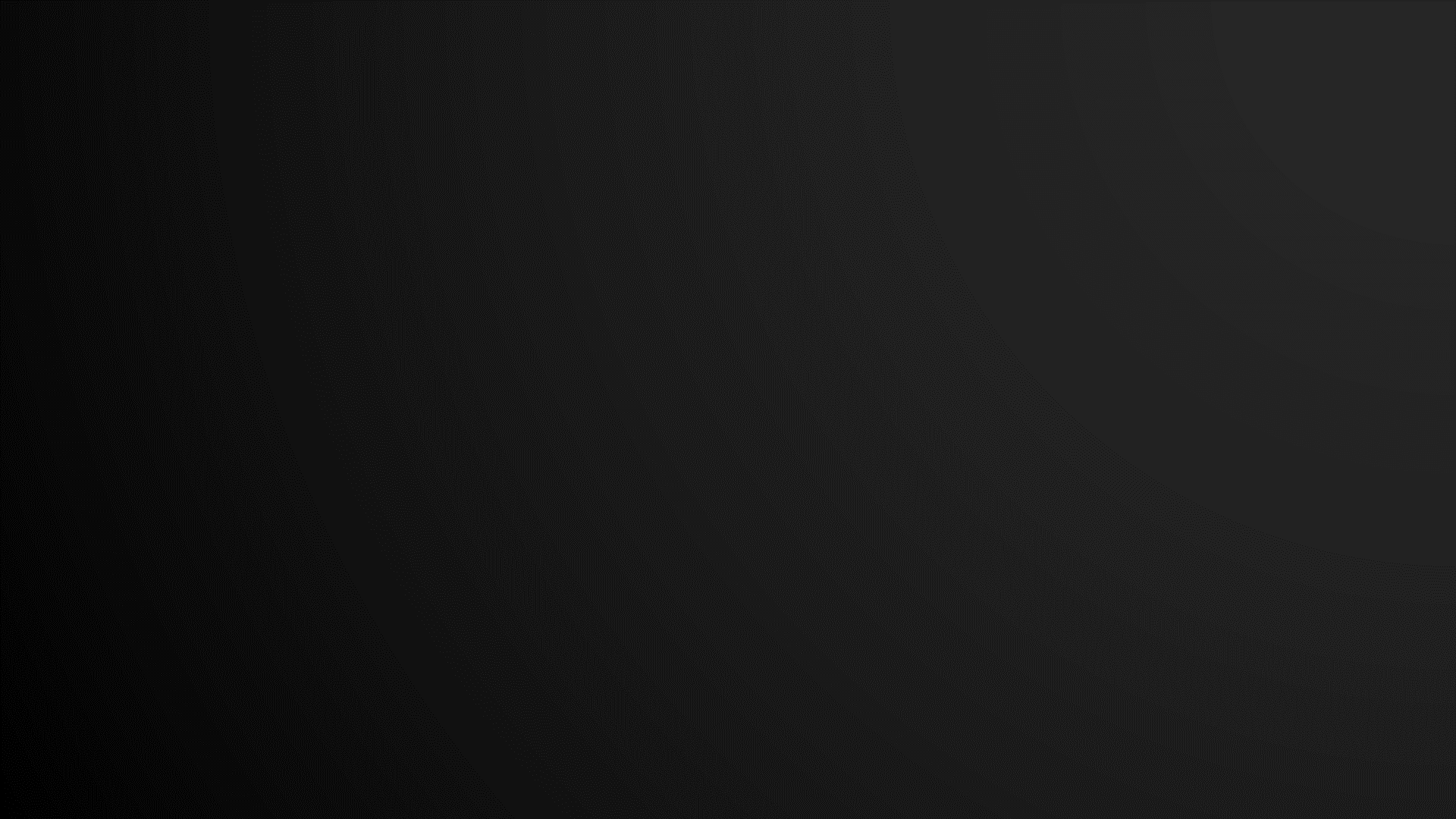 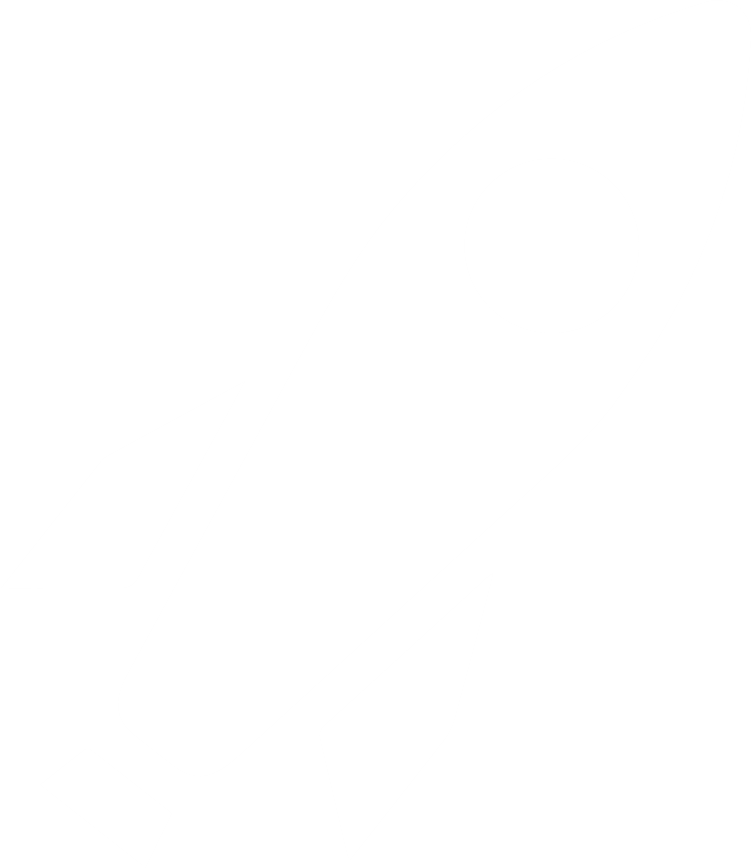 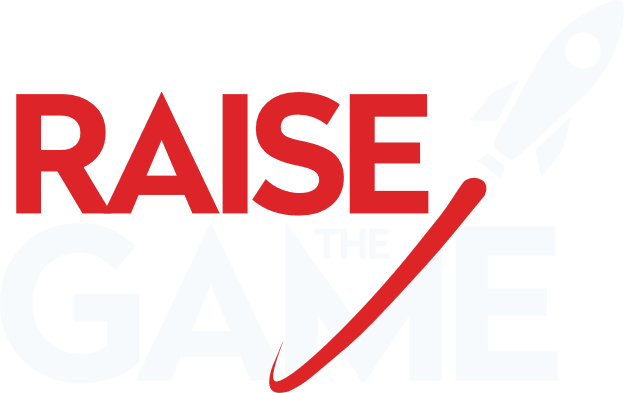 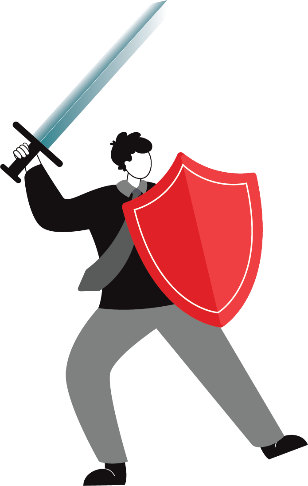 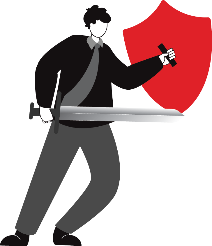 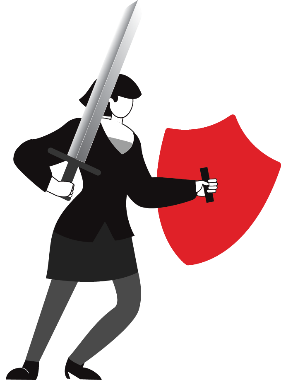 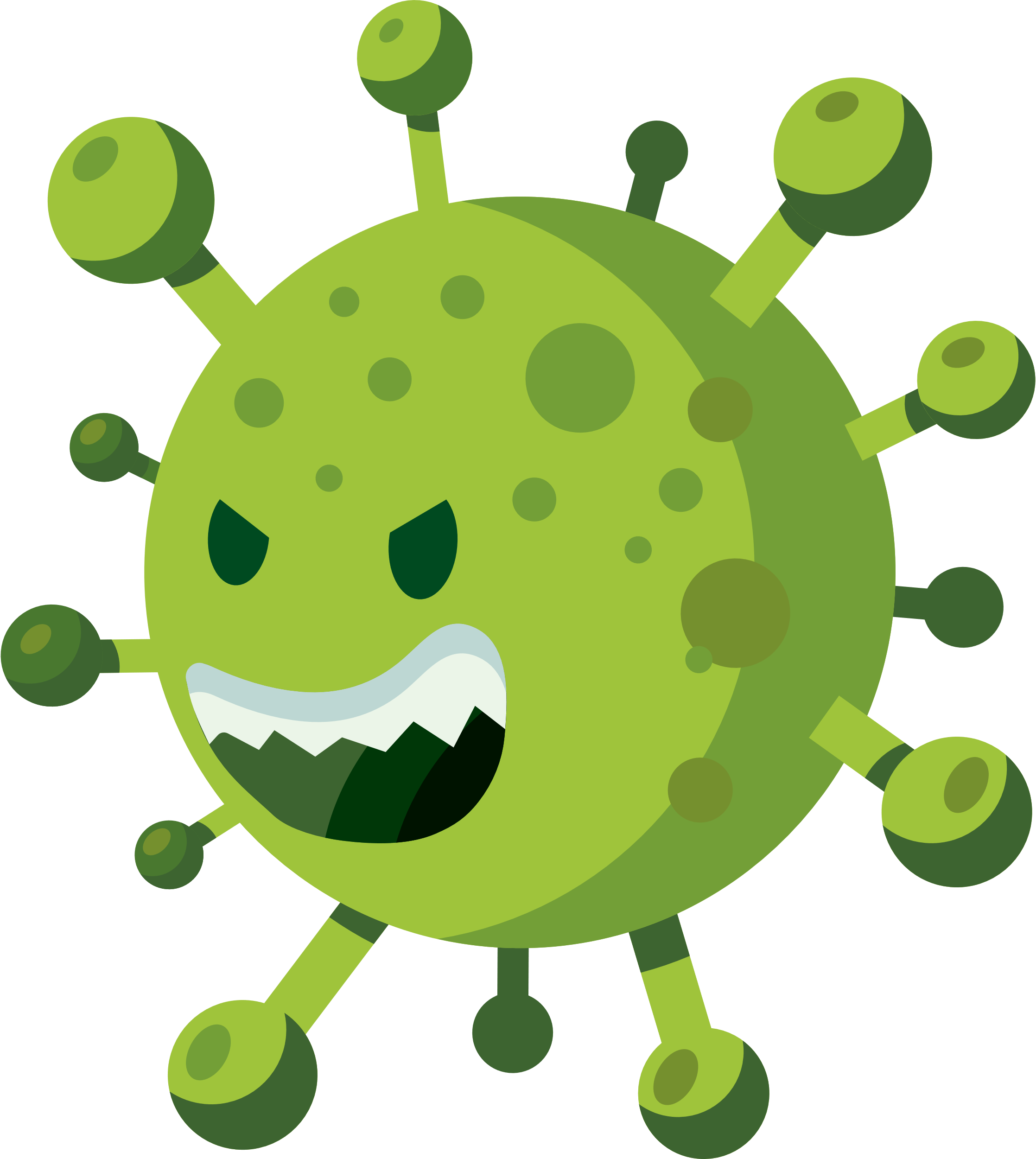 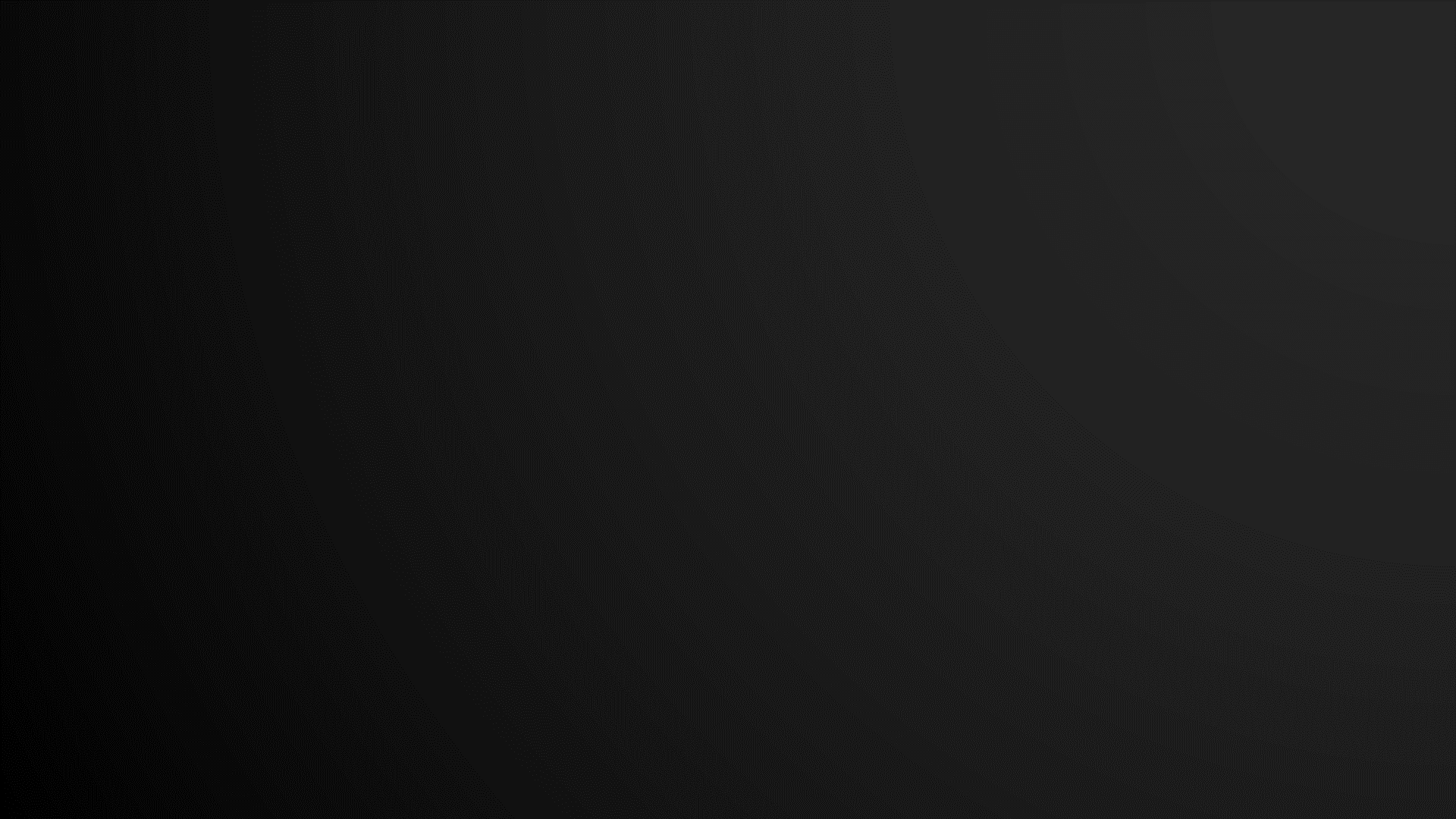 [Speaker Notes: FY22 – We conquered Covid and brought growth back.]
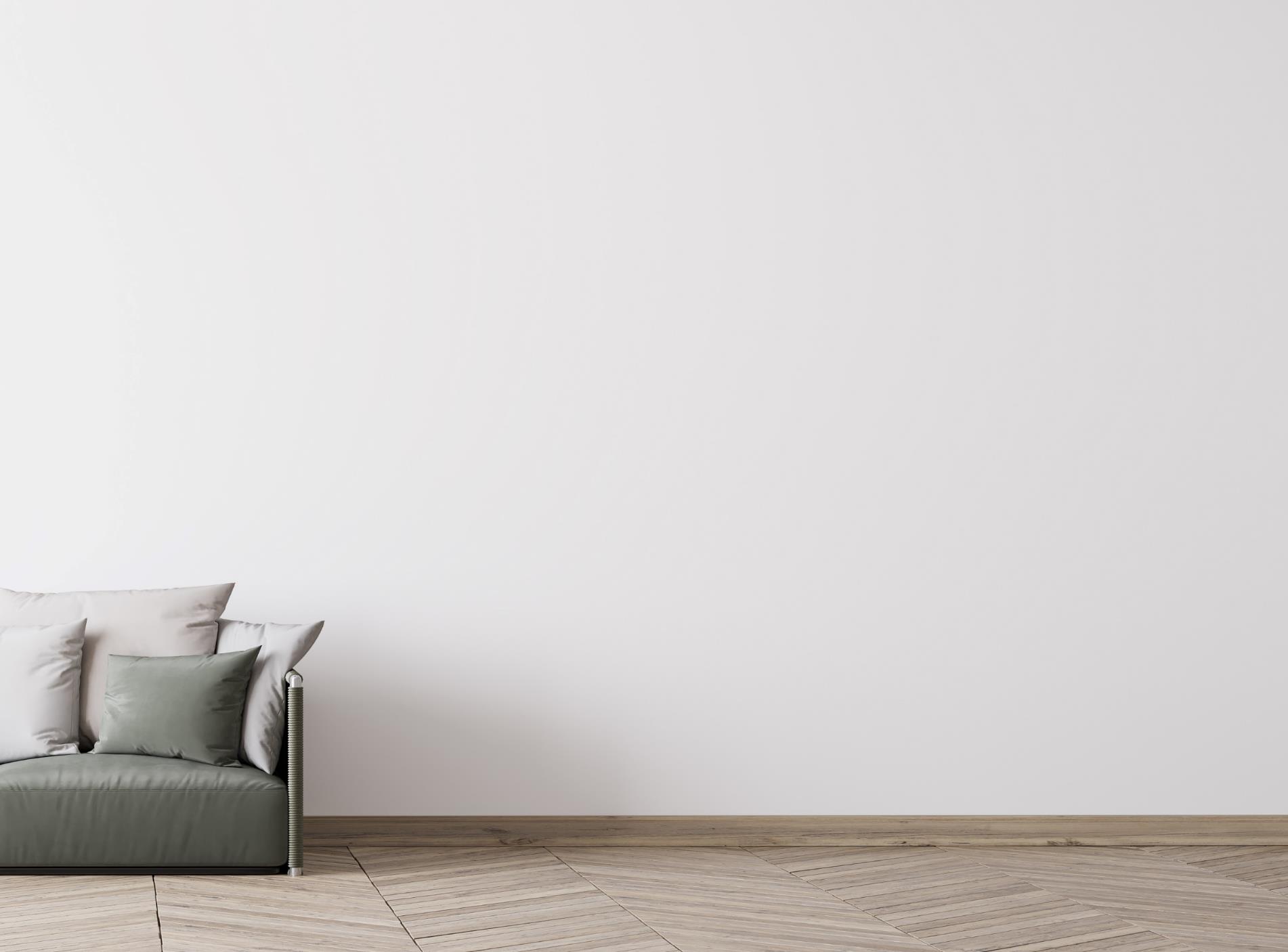 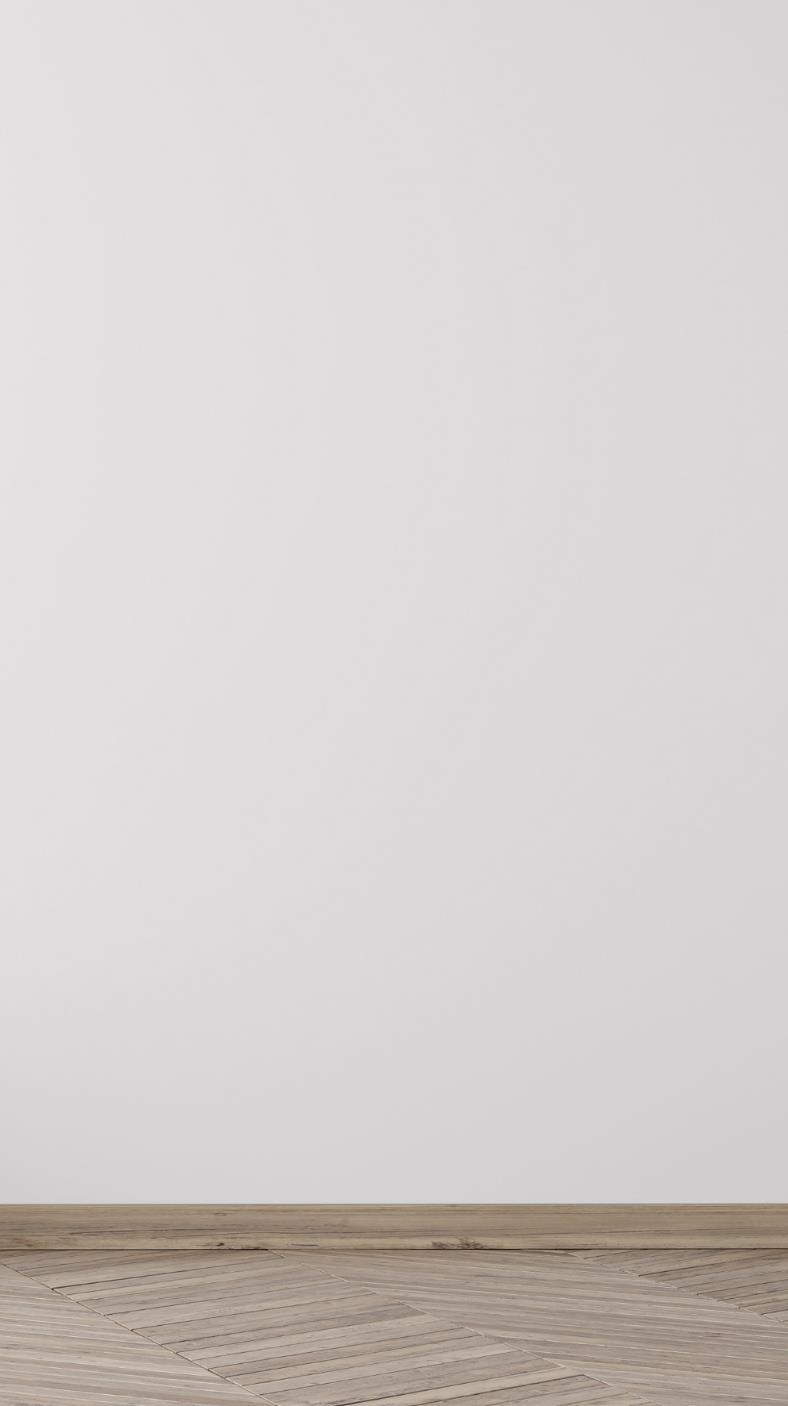 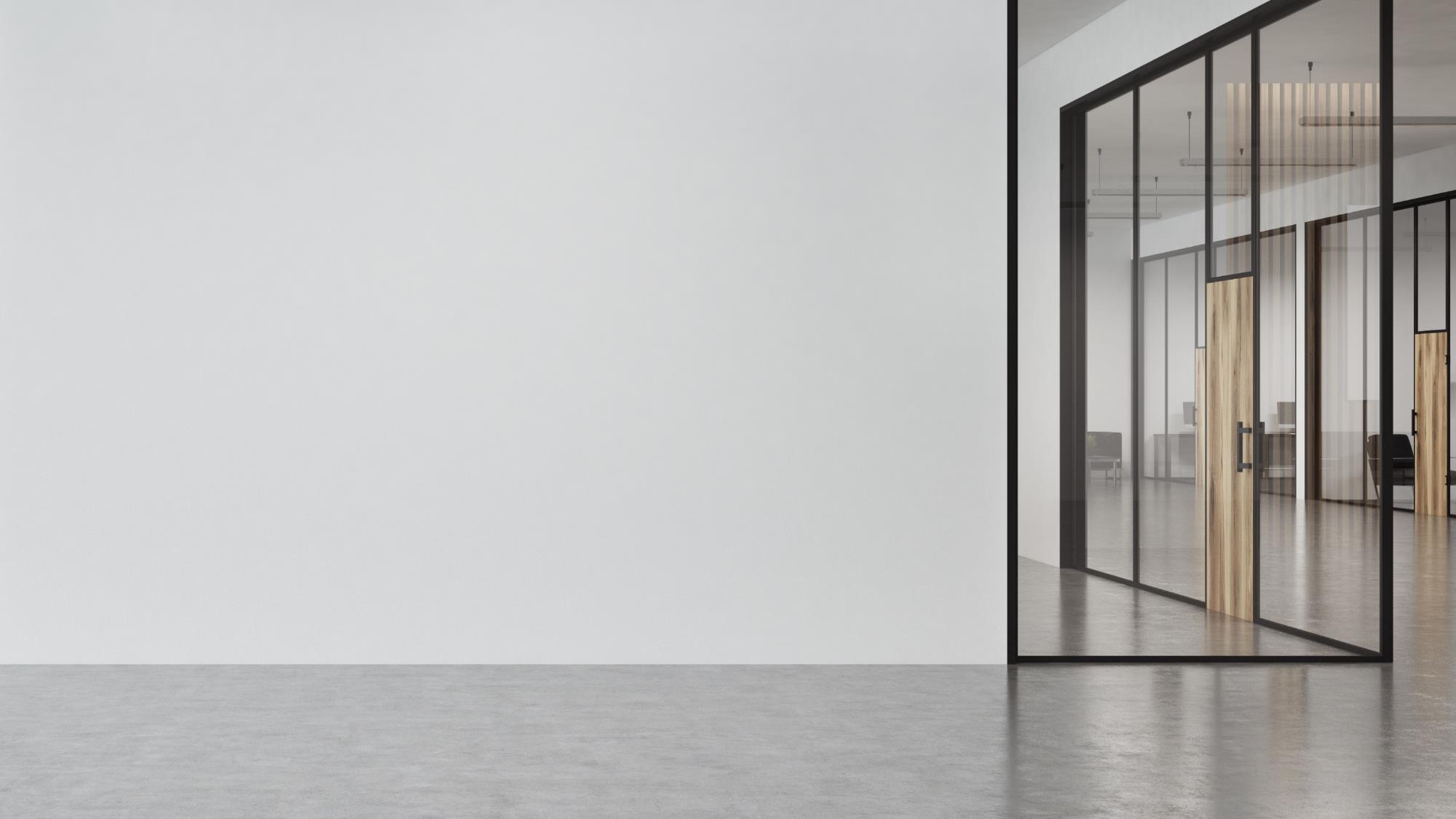 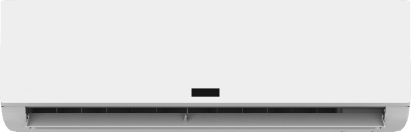 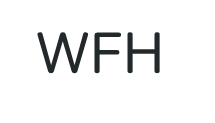 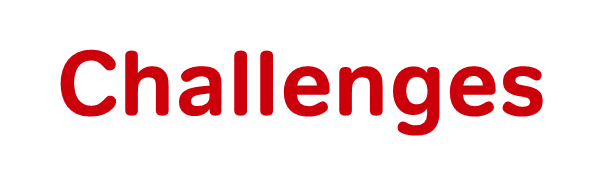 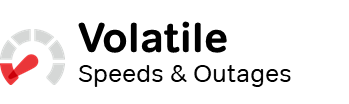 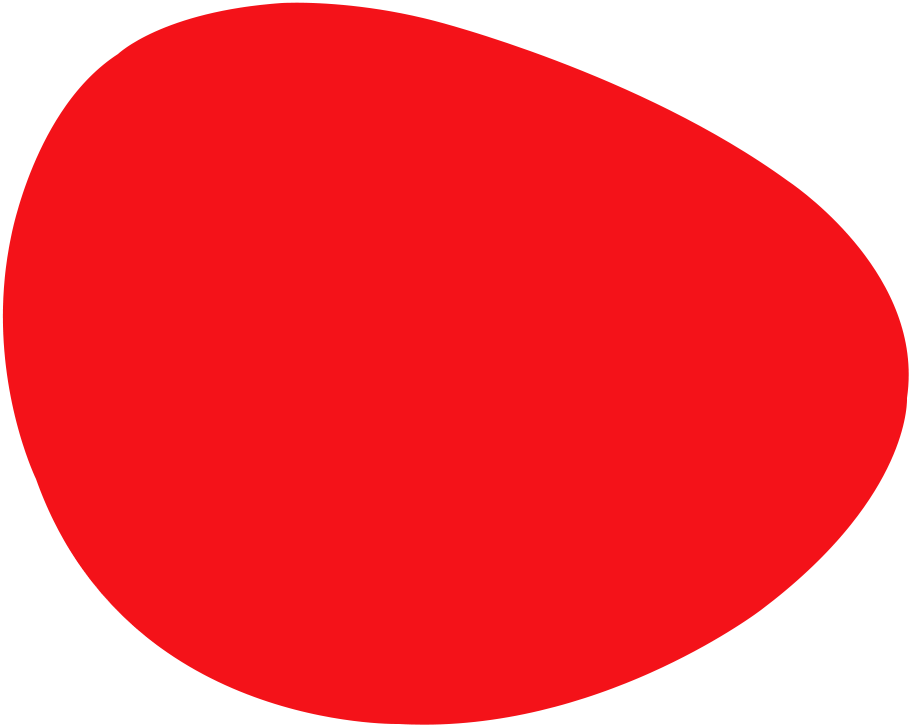 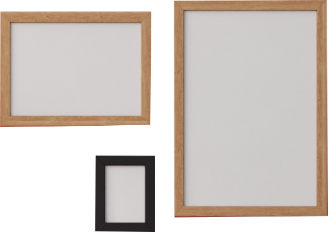 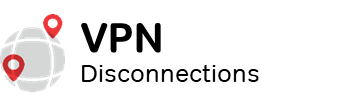 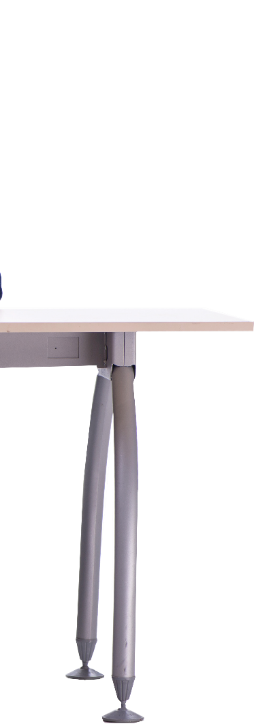 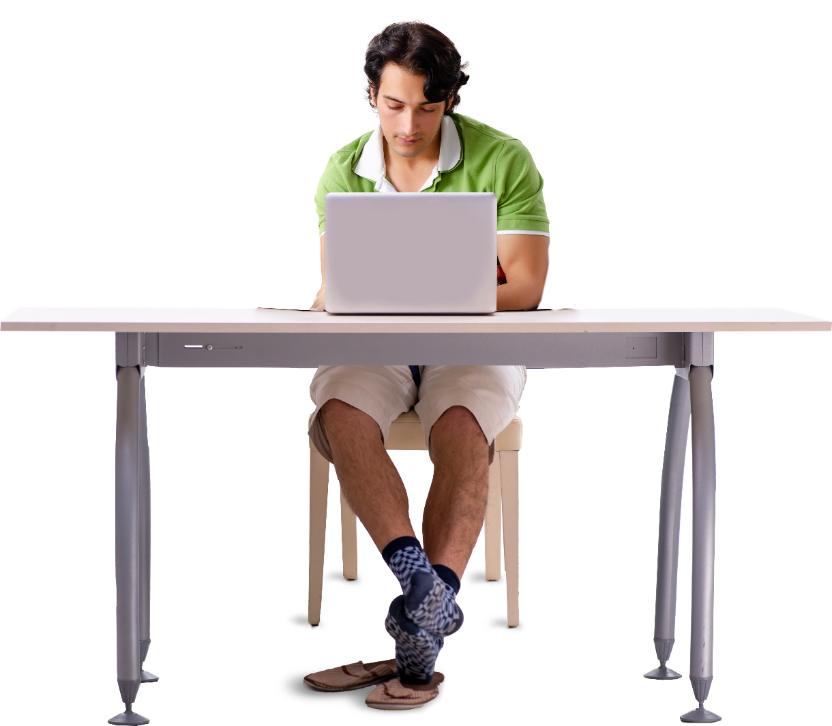 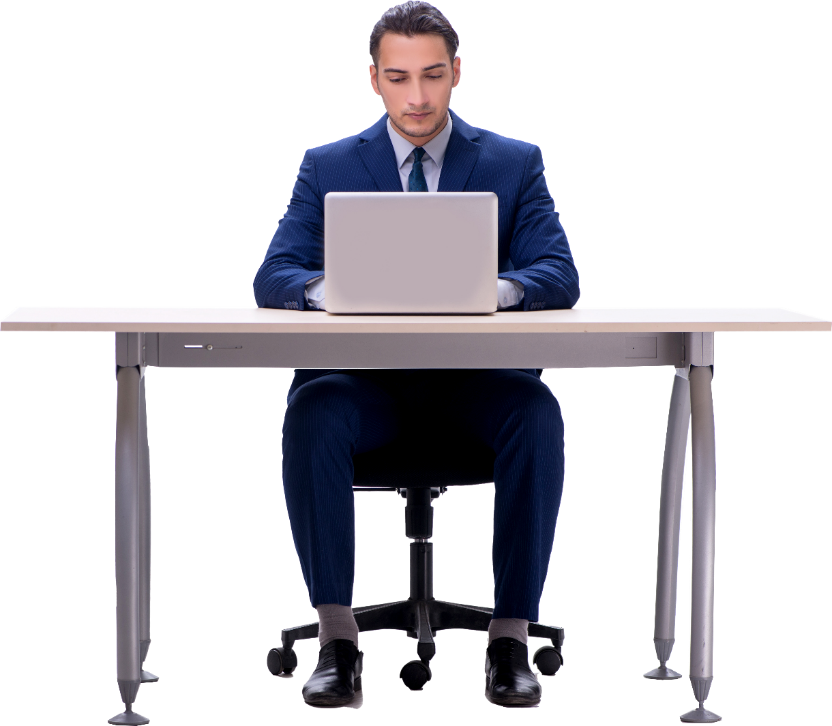 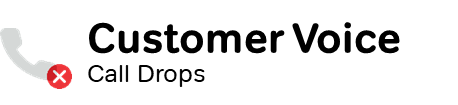 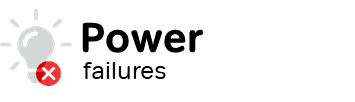 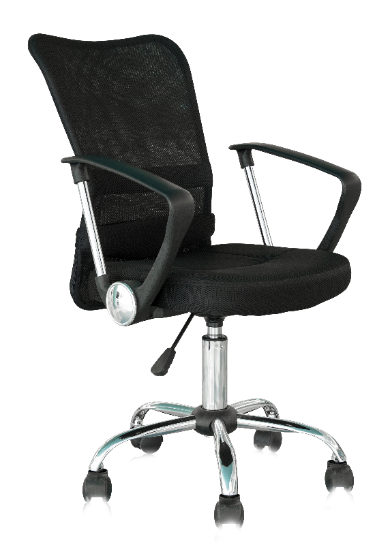 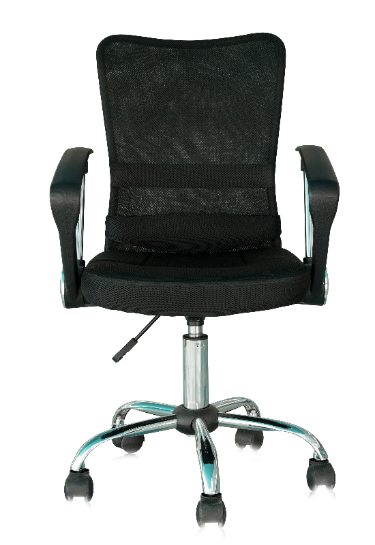 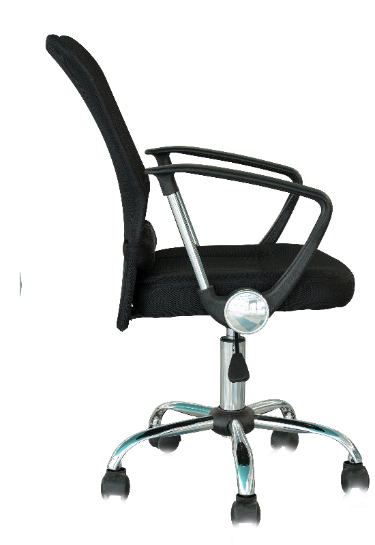 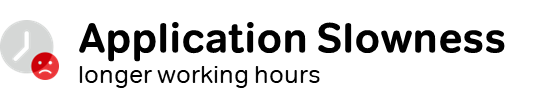 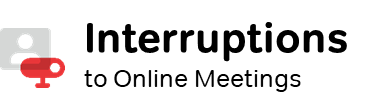 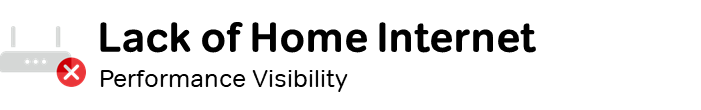 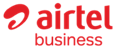 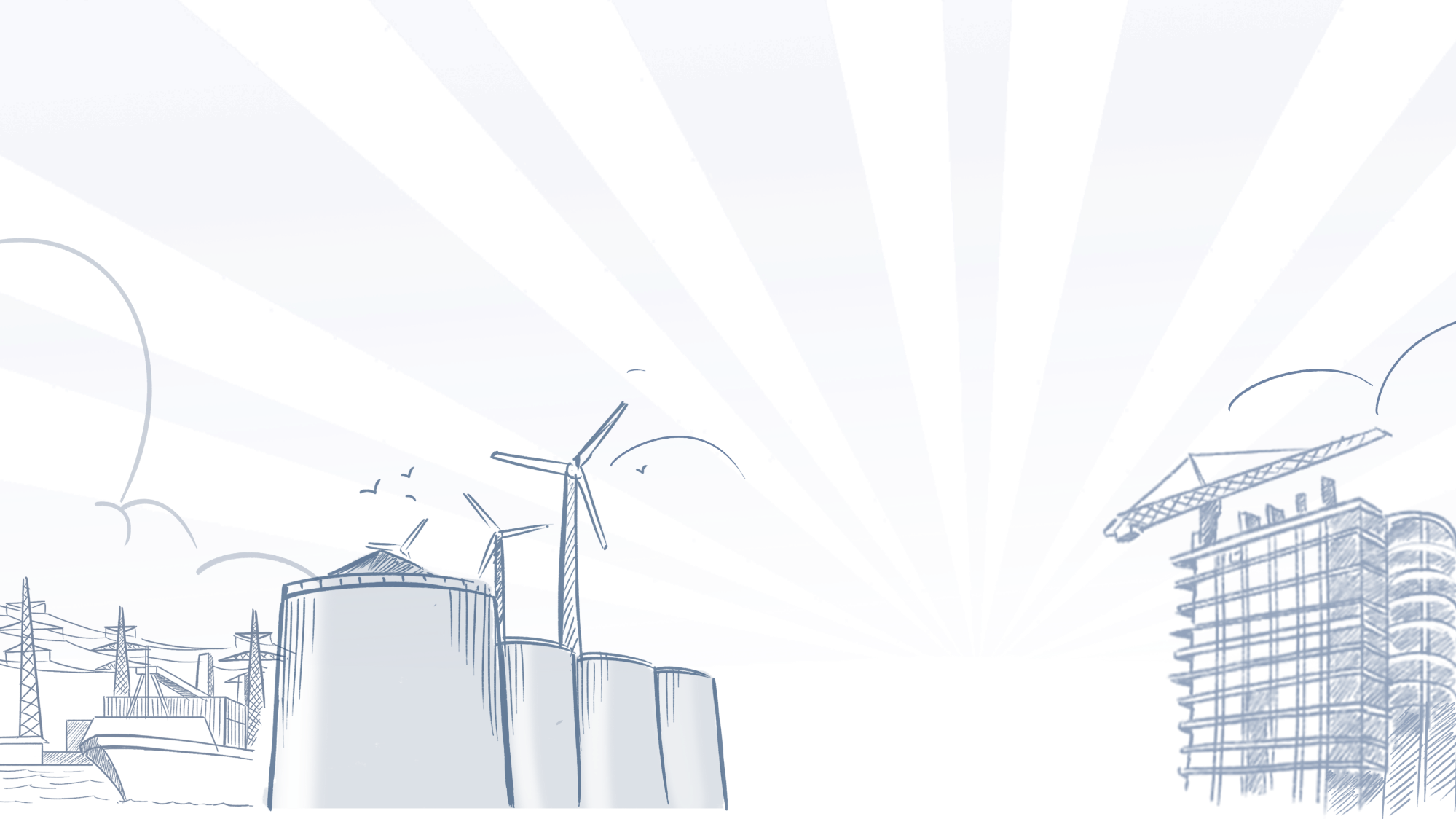 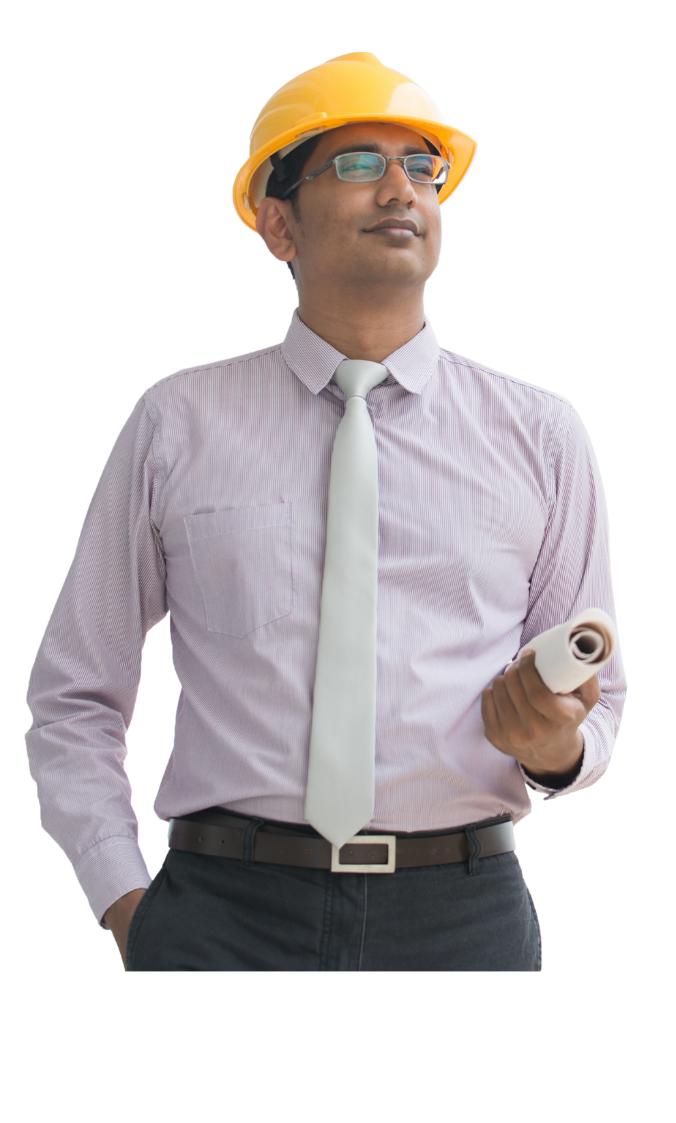 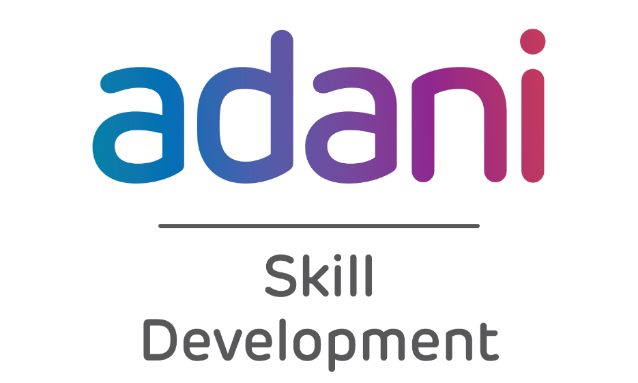 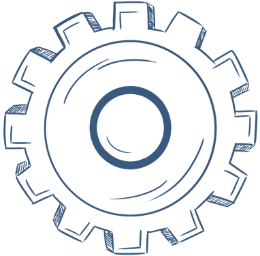 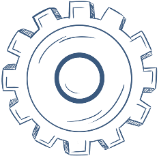 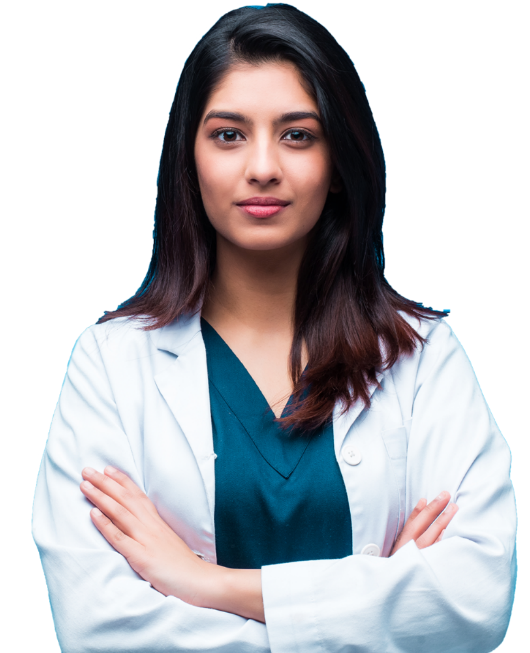 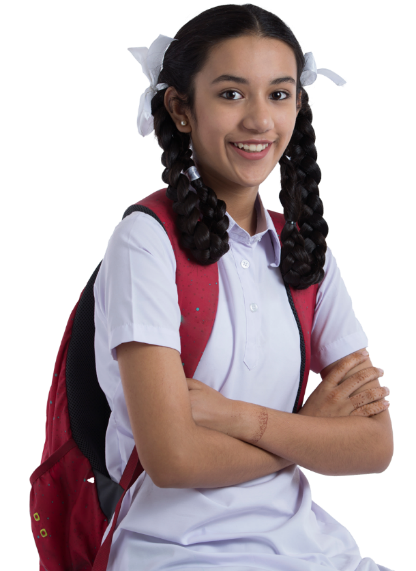 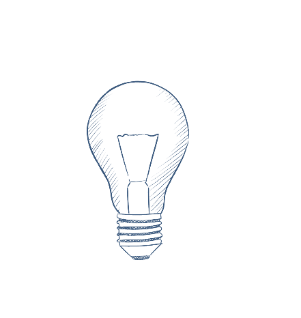 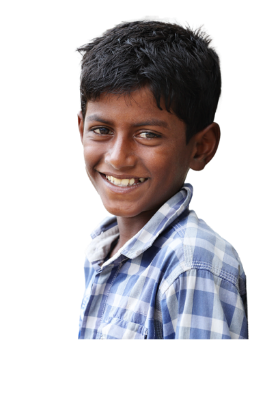 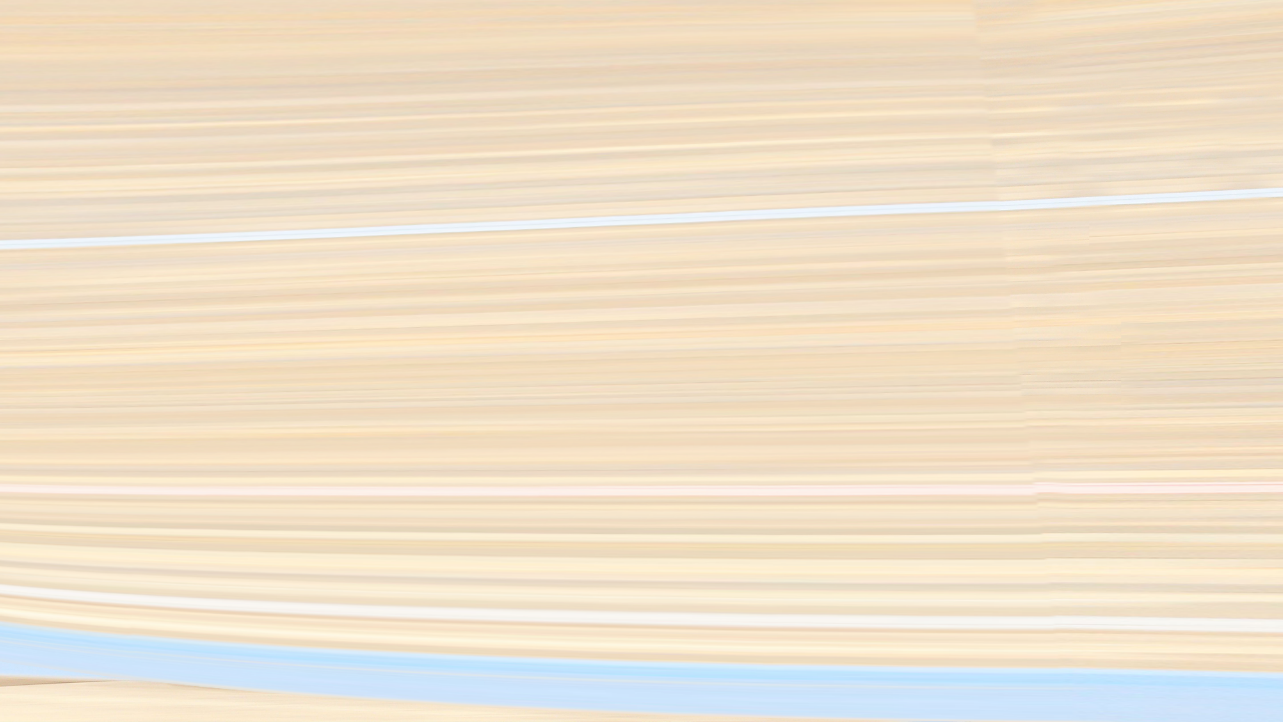 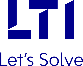 Powering the
BREAK
AWAY
Enterprise
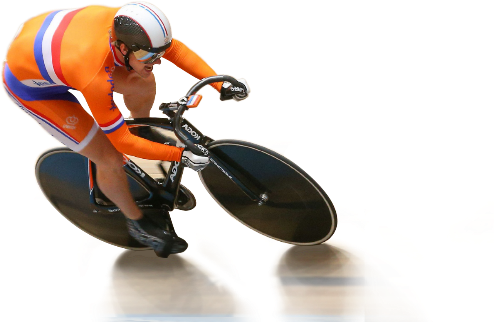 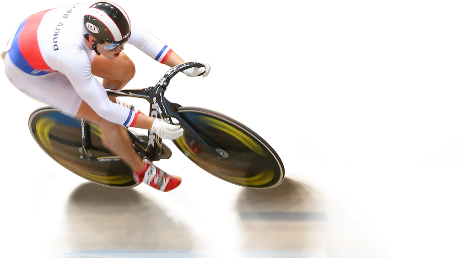 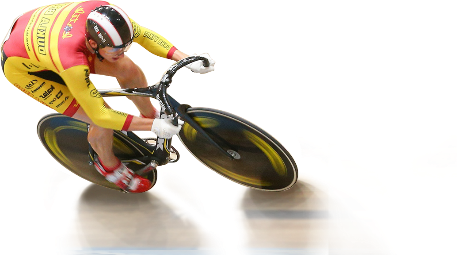 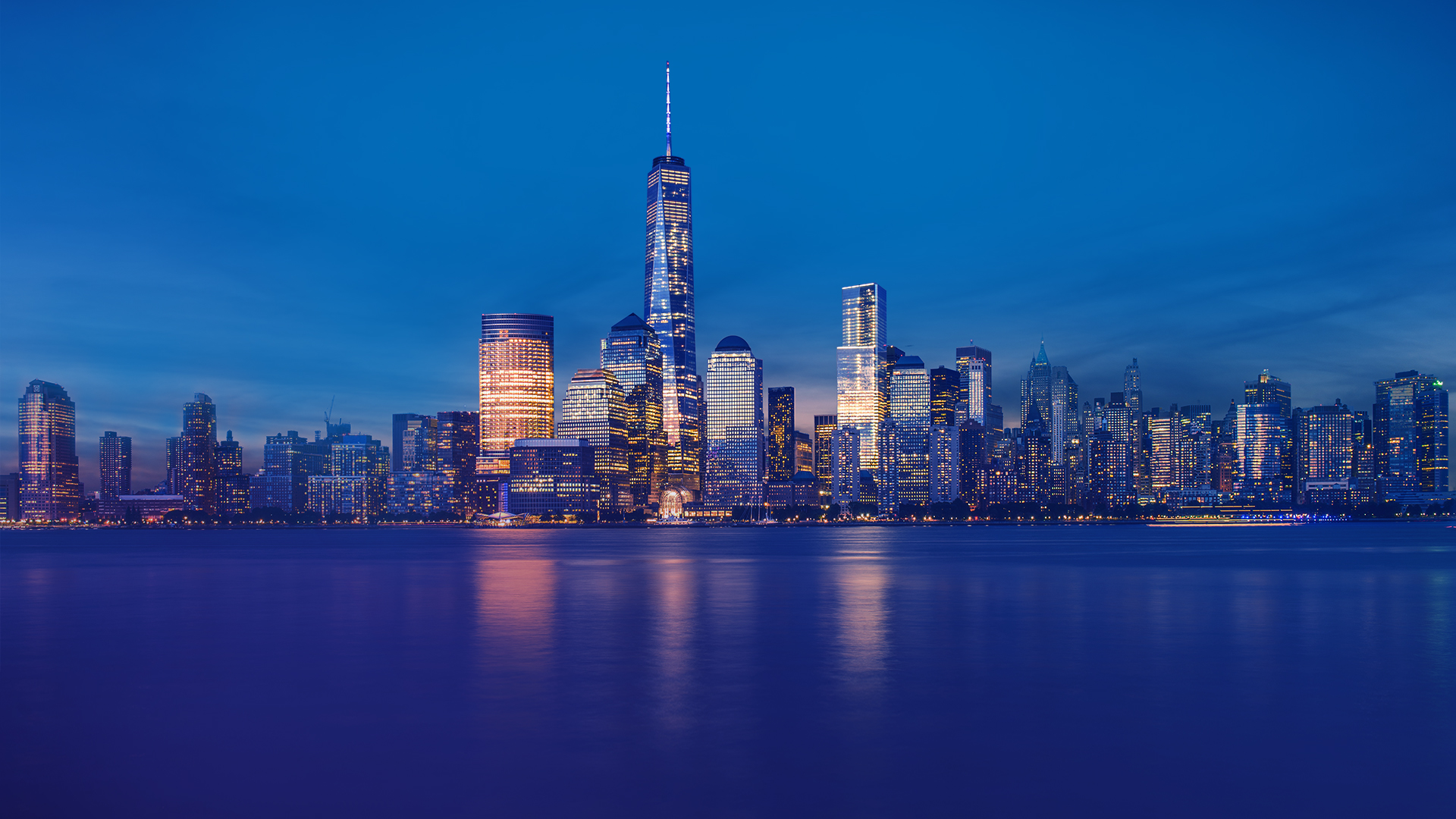 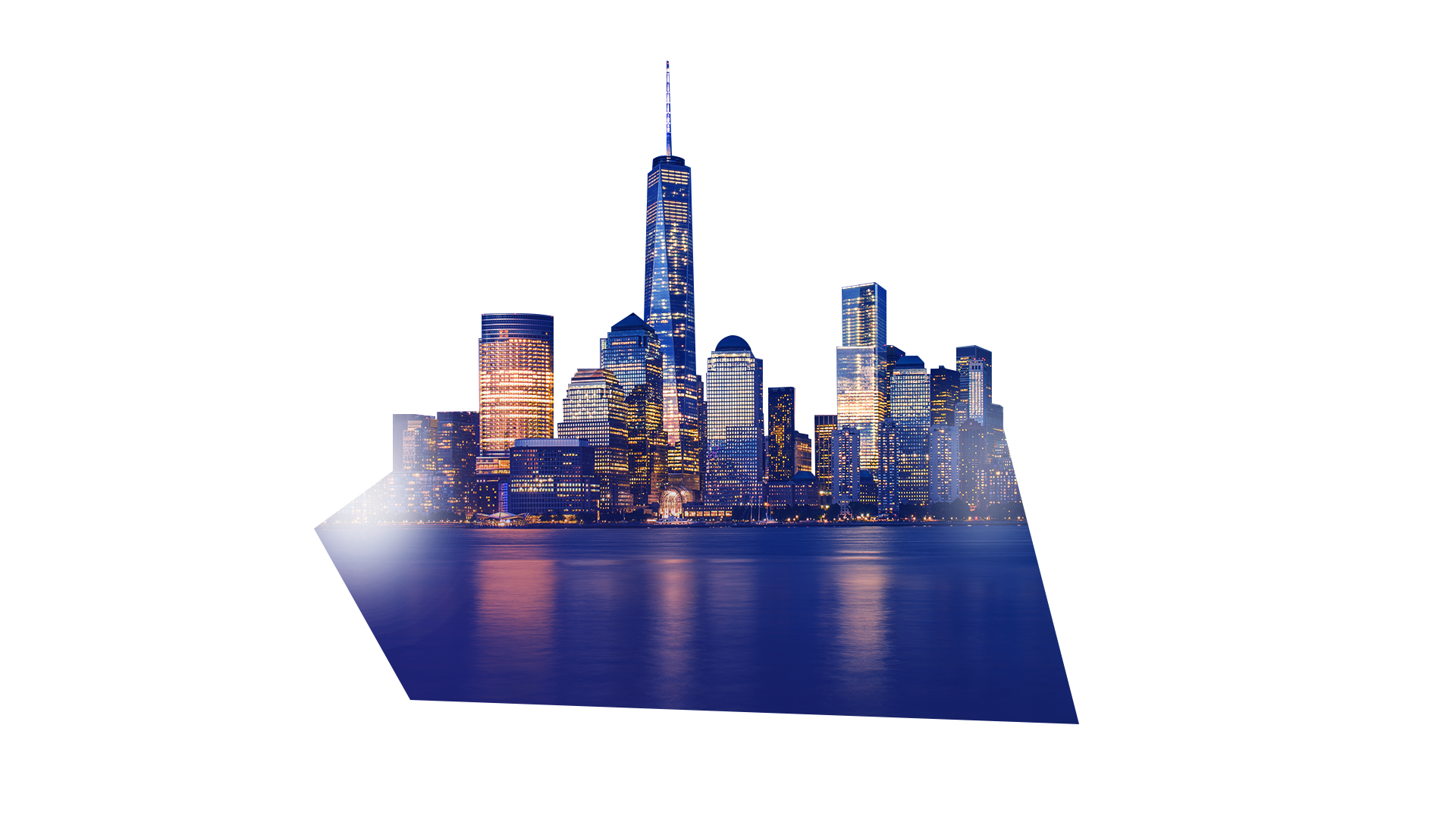 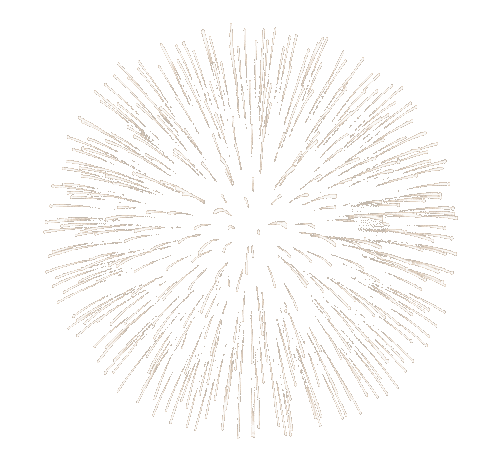 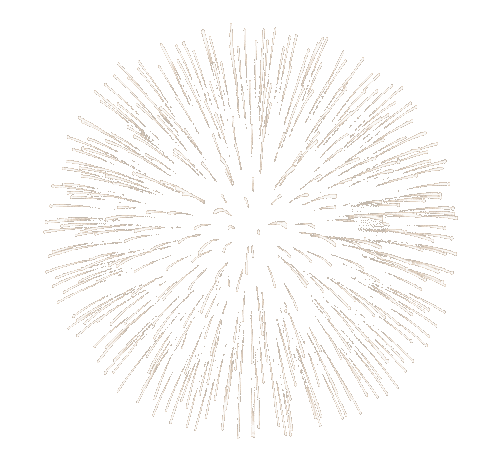 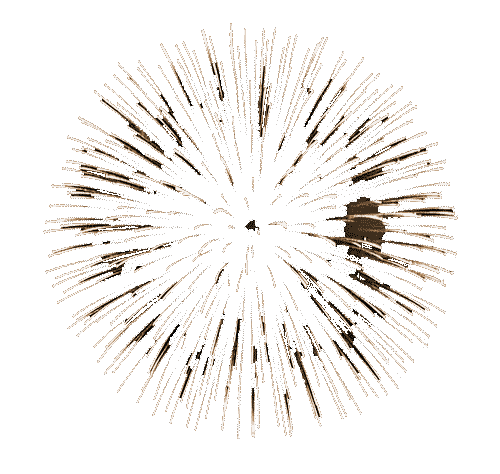 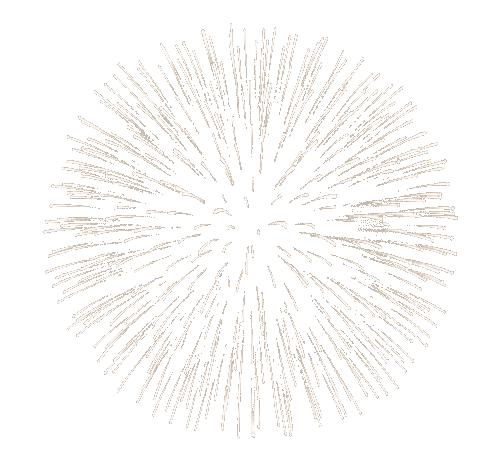 Market cap of over 


₹1 Tn
Acquisitions


Seven
ESG rating by MSCI


AA
Run rate of
$2 Bn
[Speaker Notes: Fantastic journey and history books would only remember this

Journey from $820 million to 2B$+ company this year

CAGR for Indian IT industry since FY17: 7.5% 
LTI CAGR ~ 14%

Even in Covid last year, we grew 9.5%]
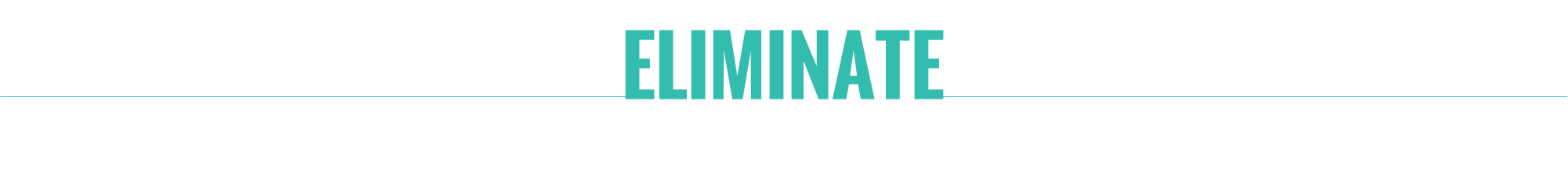 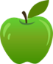 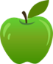 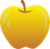 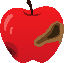 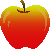 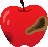 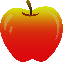 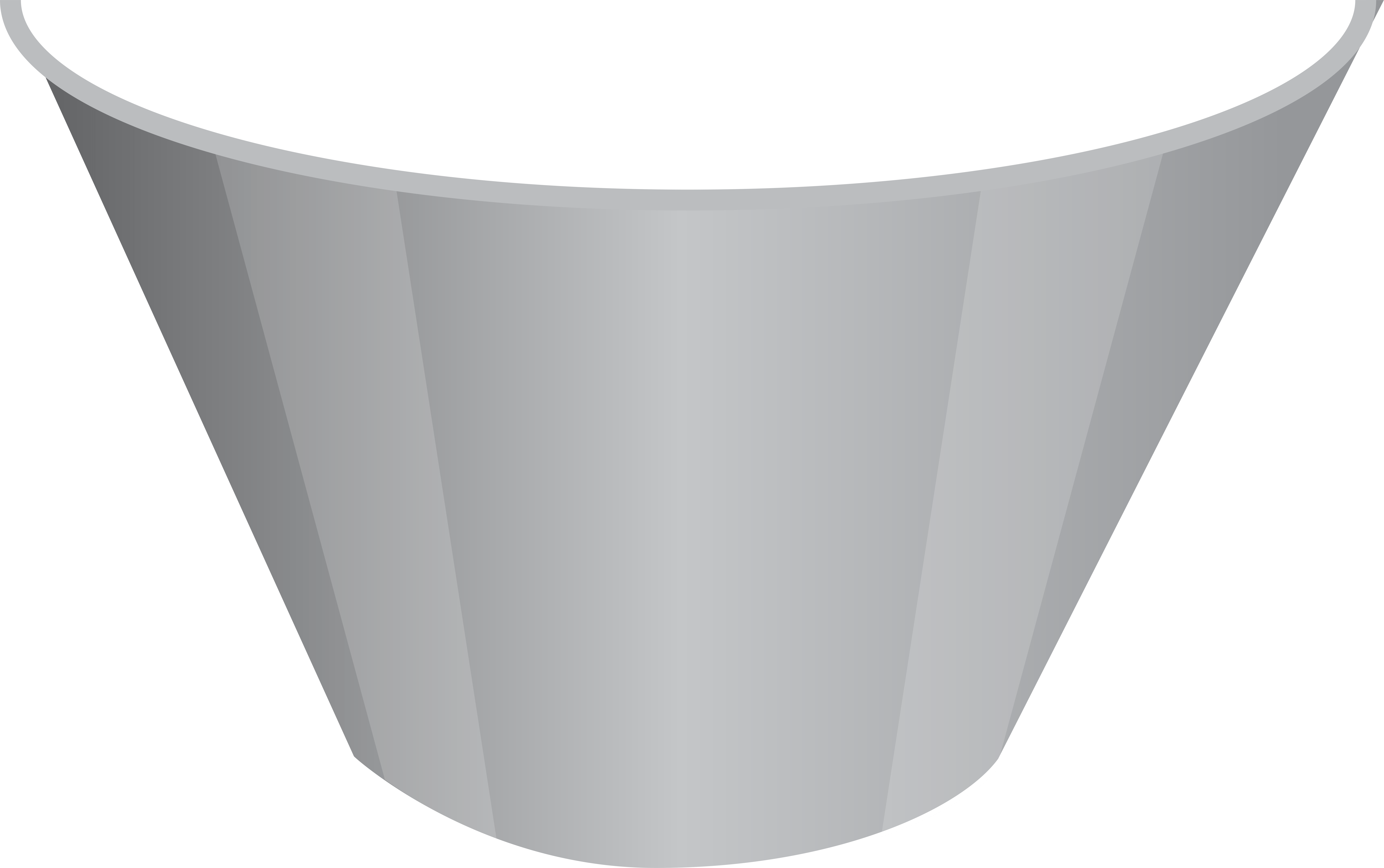 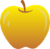 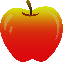 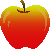 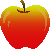 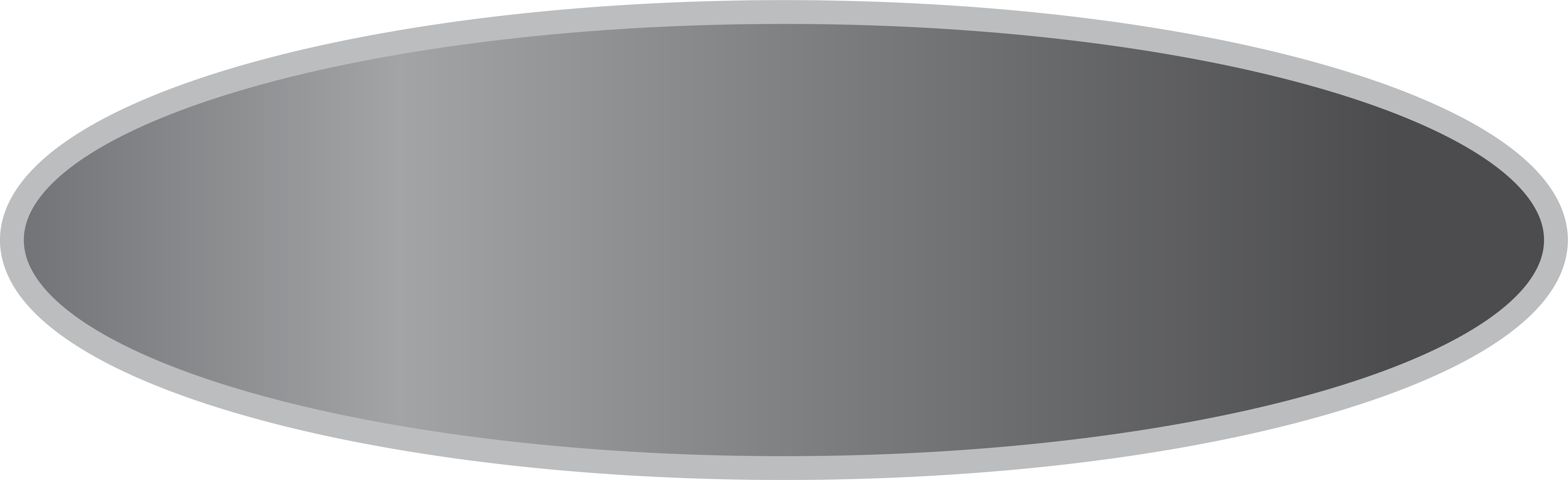 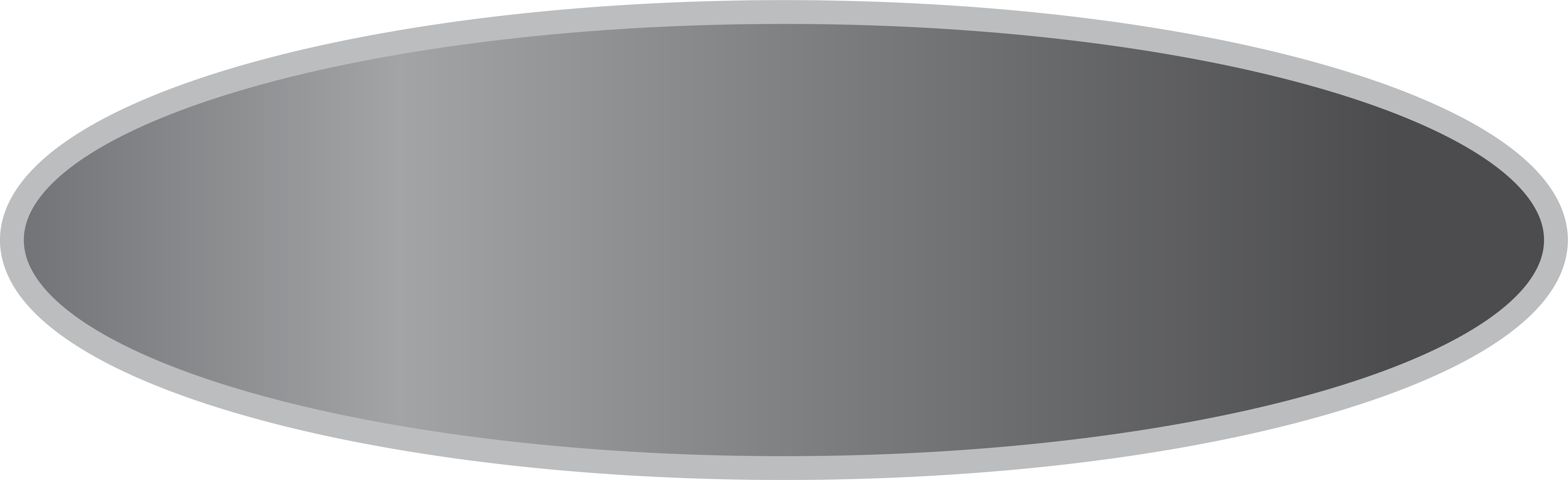 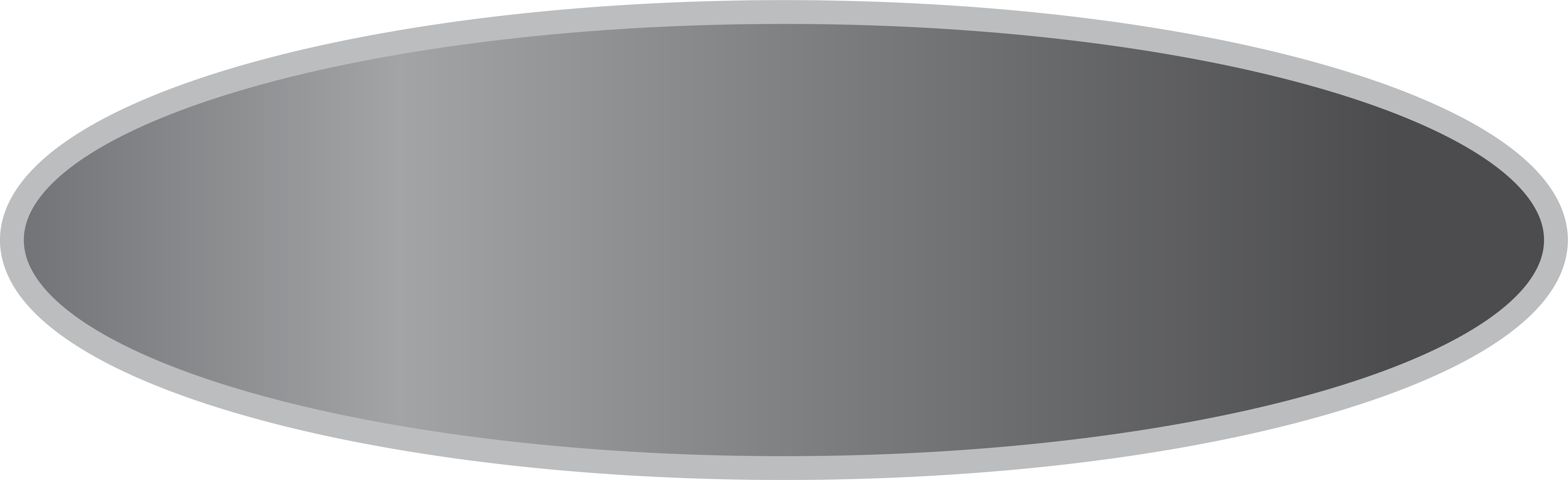 LARGE + MID + SMALL
500 CLOCKUNIVERSE: NIFTY500
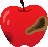 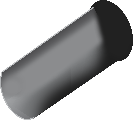 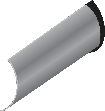 Exclude stocks which are excessively valued relative to benchmarks
Current stock valuation (P/B) is benchmarked to long term sector averages
Benchmarking factors in company specific fundamentals like profitability, growth and marketcap
Based on a proprietary multivariate regression based valuation model
Select from remaining list by scoring stocks based on: 
Profitability (high RoE)
Stable earnings growth
Favorable  growth  prospects
Dividend  paying
Positive free cash flow generation
Research team inputs taken on stocks that pass all above criteria
To avoid value traps
X To avoid cyclical companies at peak earnings
Exclude stocks which may destroy value 
High leverage••
Excessive volatility in stock prices
Companies with accounting and governance red flags
Companies showing poor growth or disrupted business models
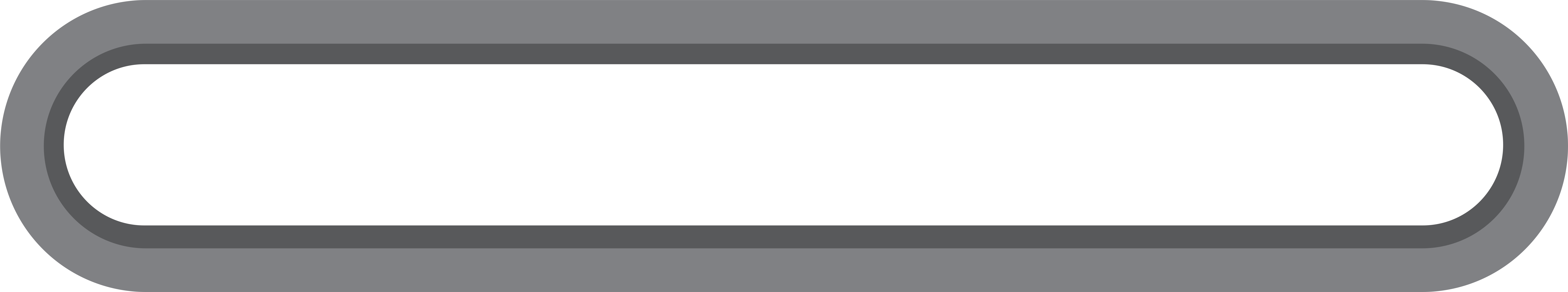 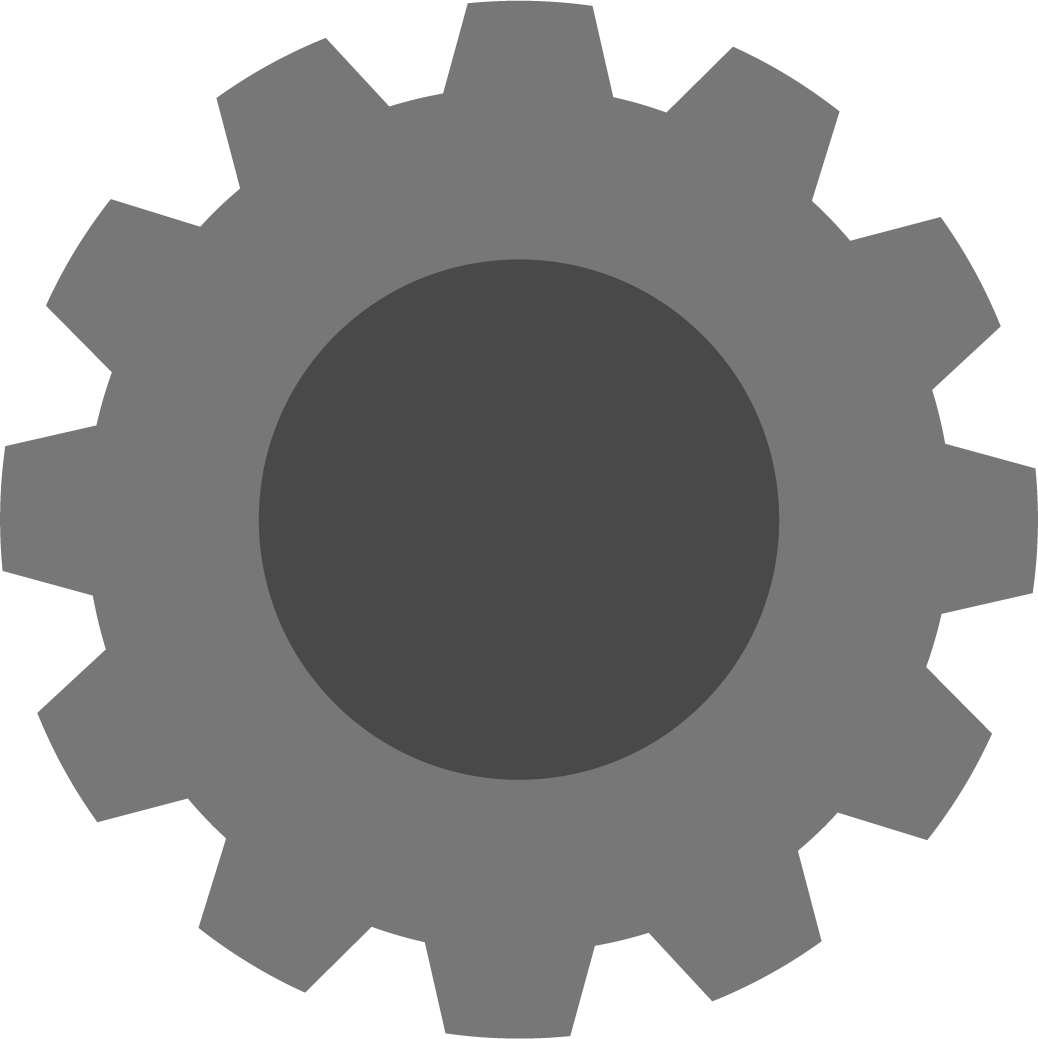 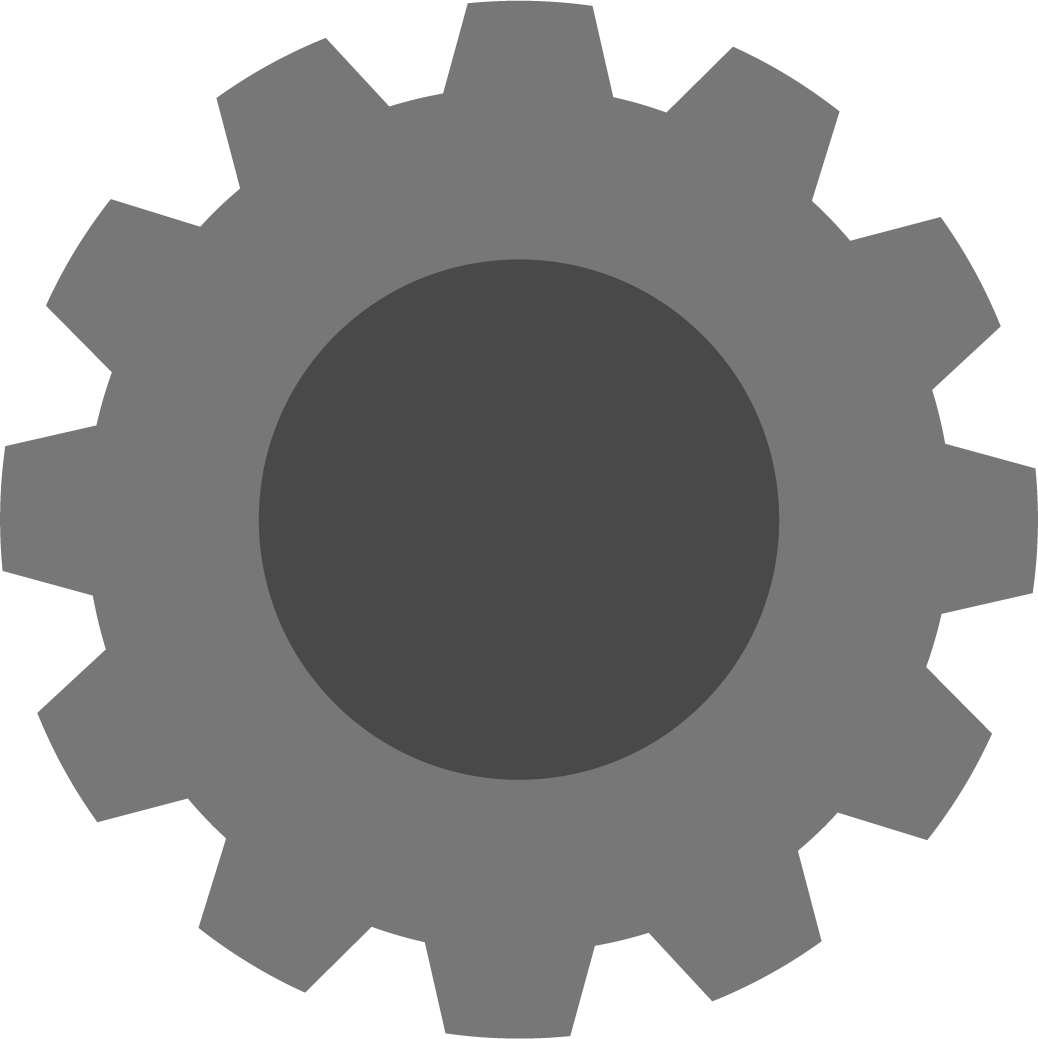 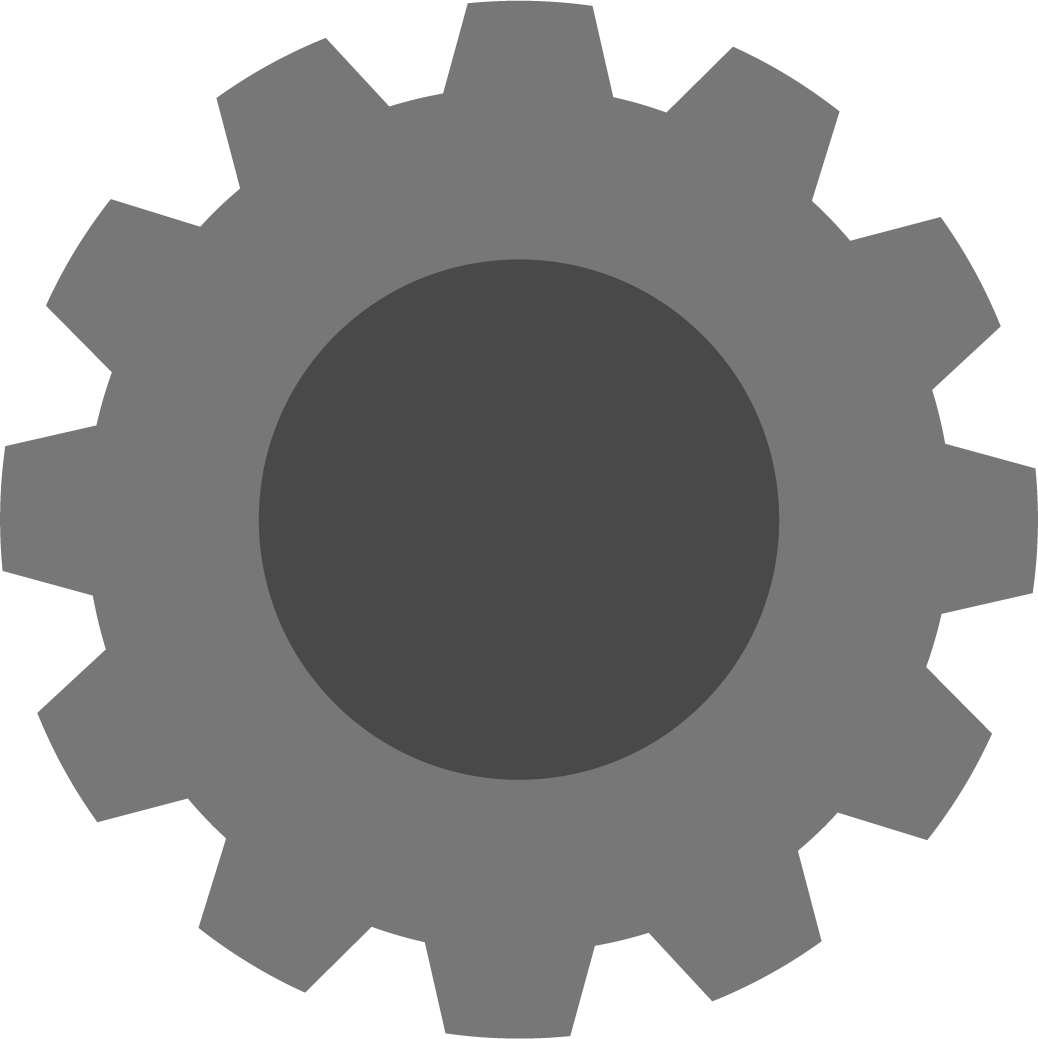 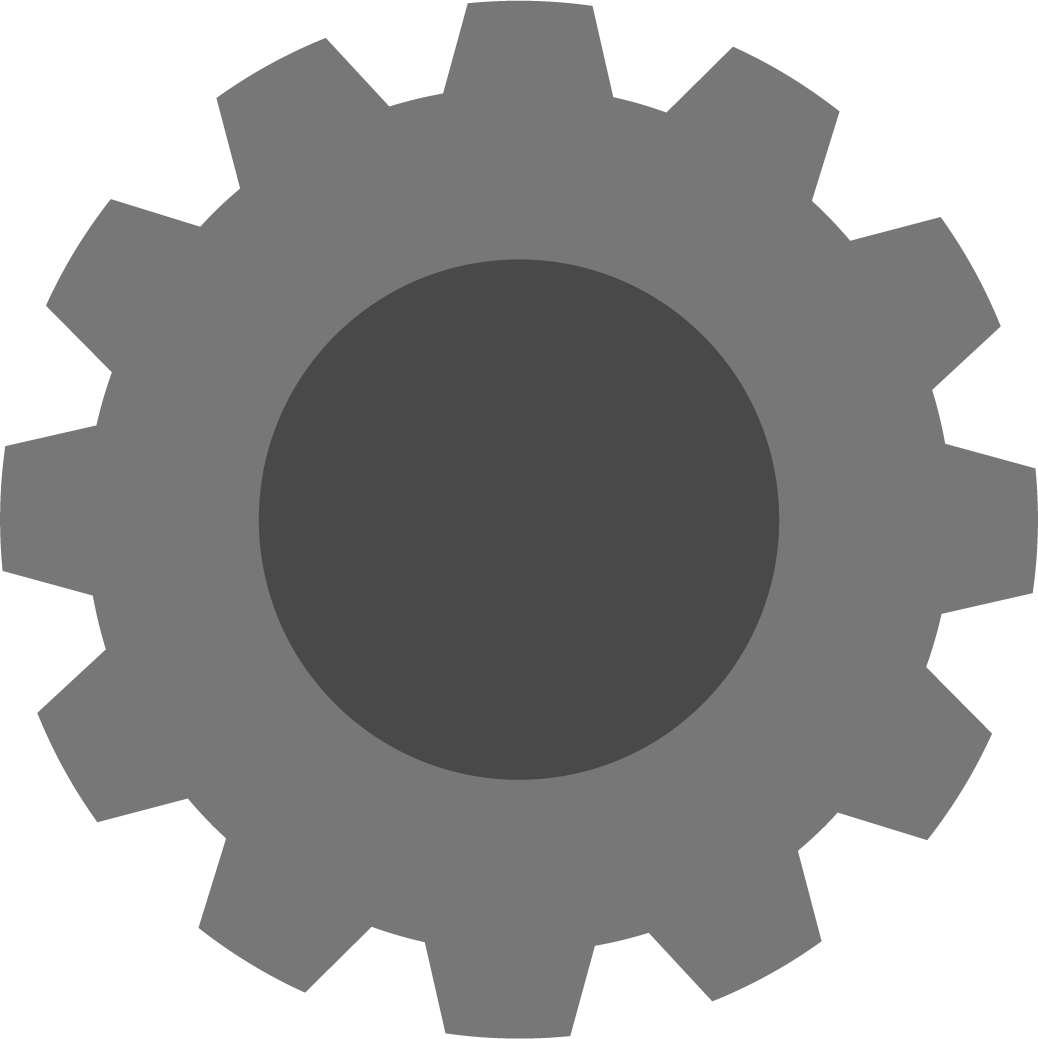 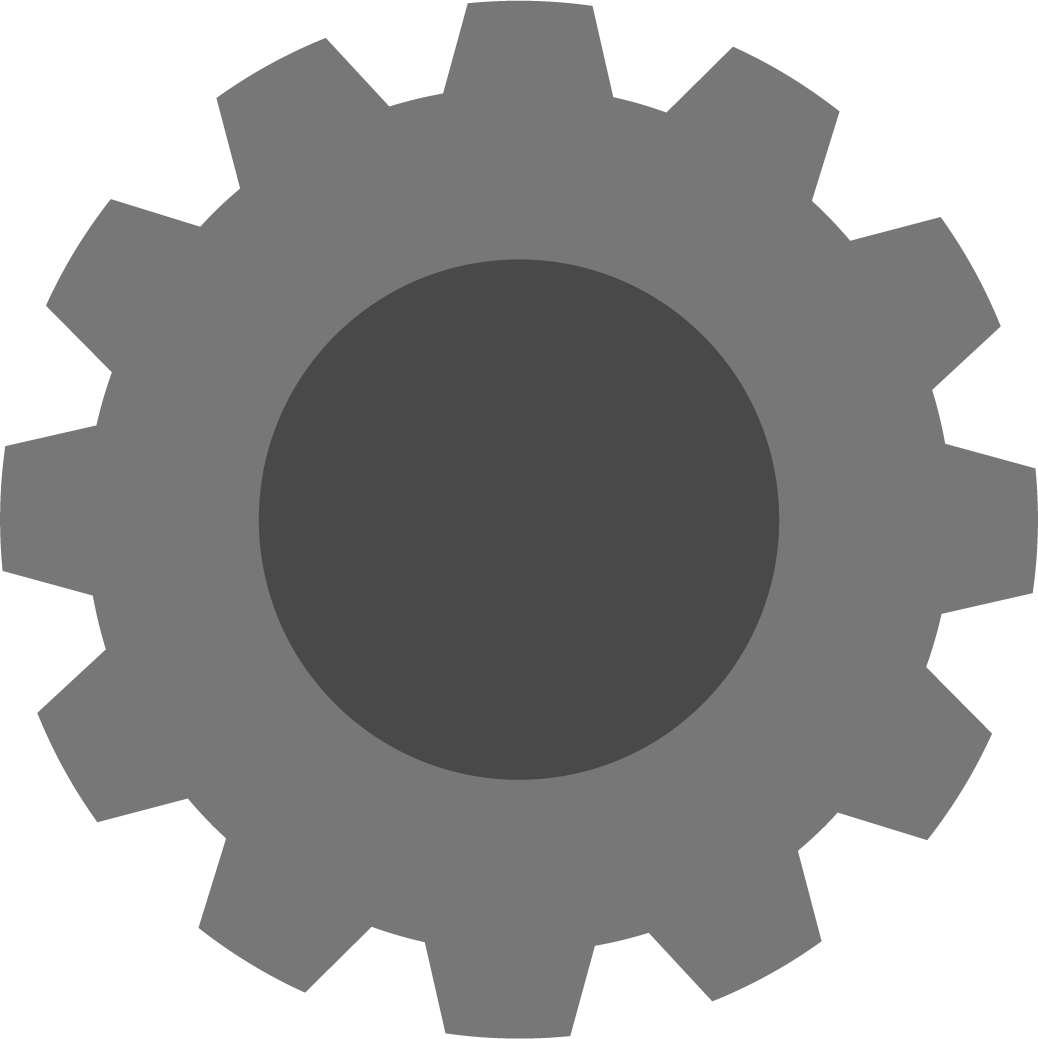 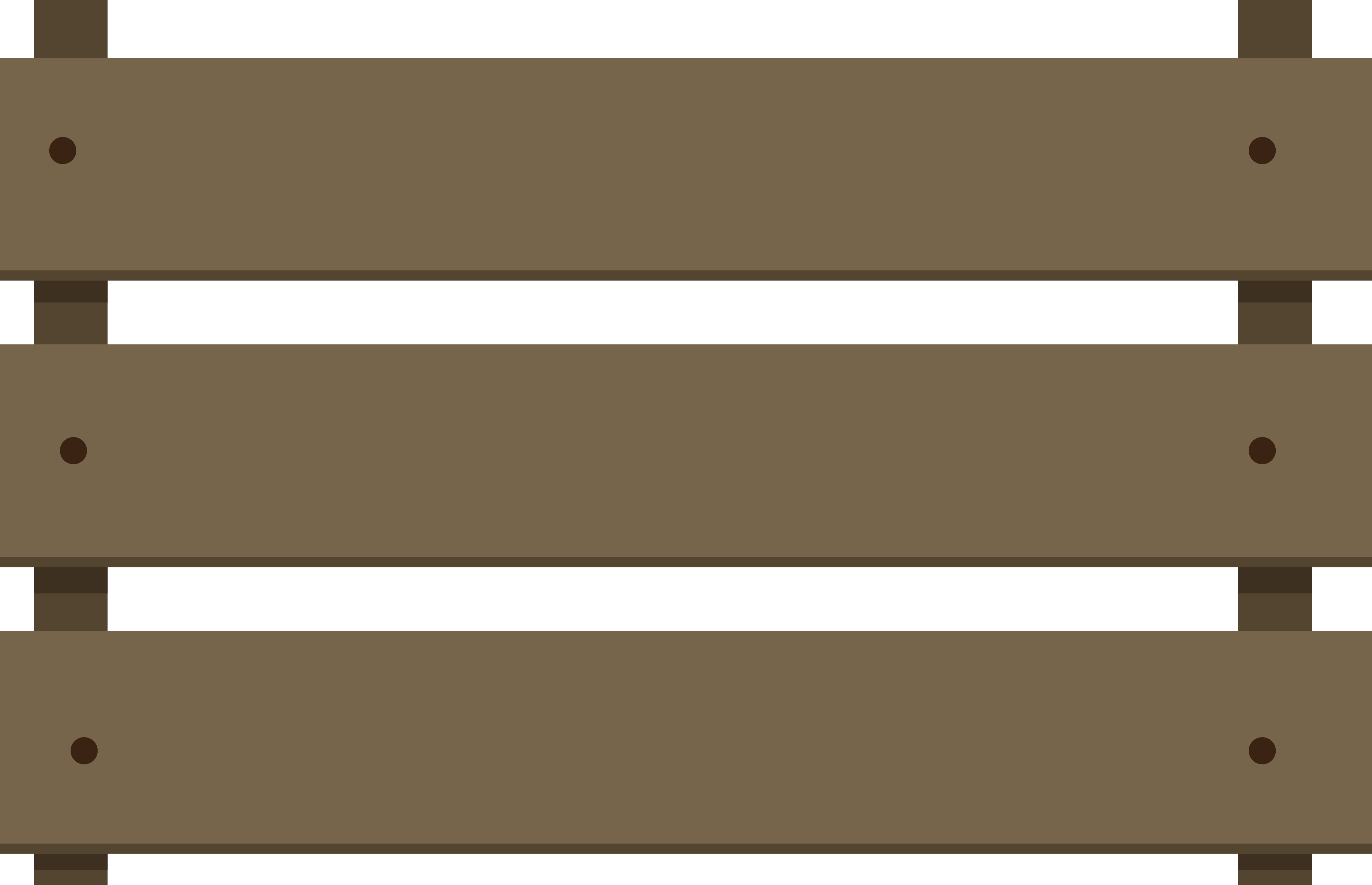 ELIMINATE POOR QUALITY
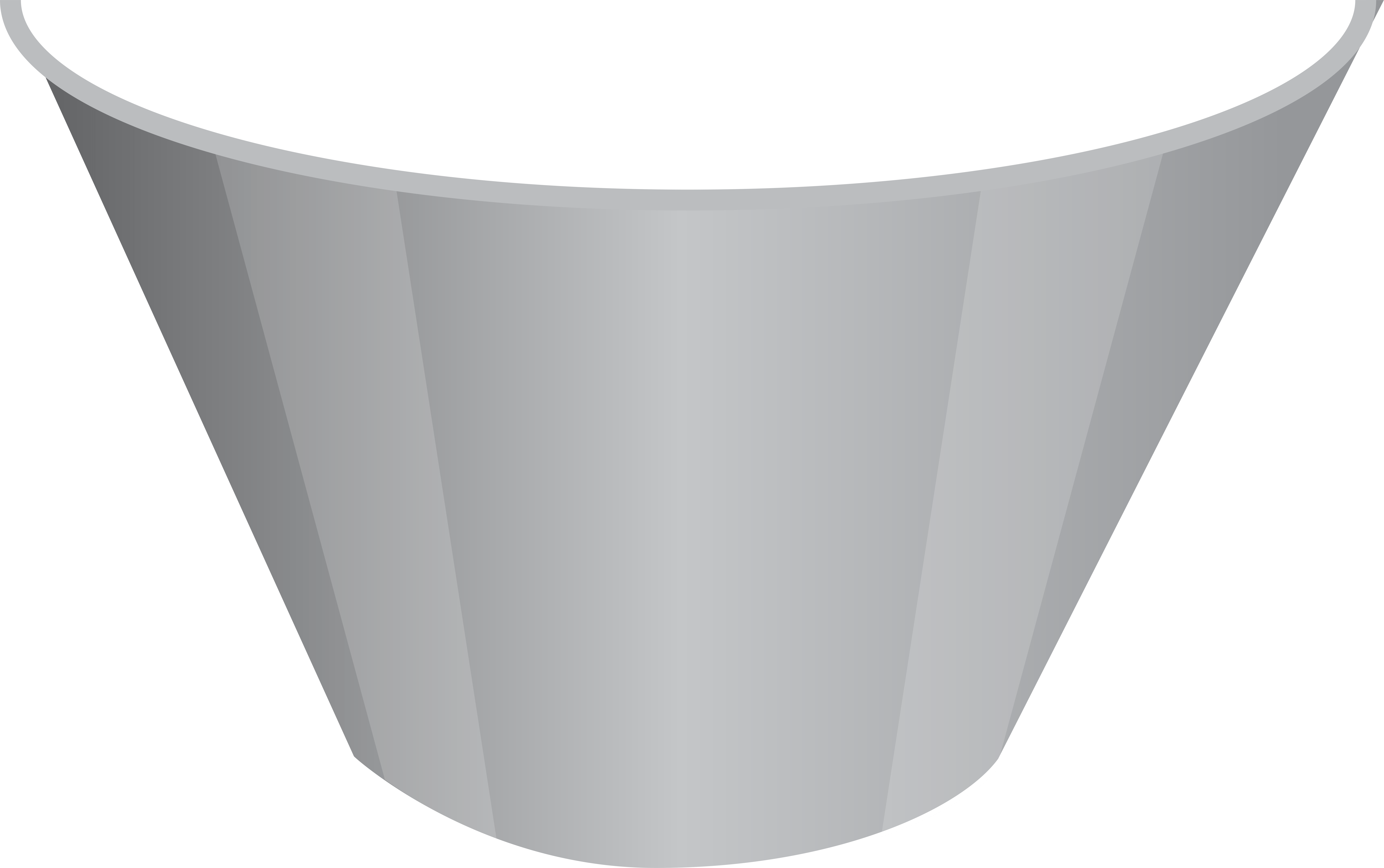 VALUATION FILTERS
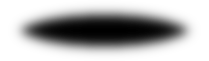 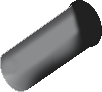 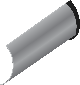 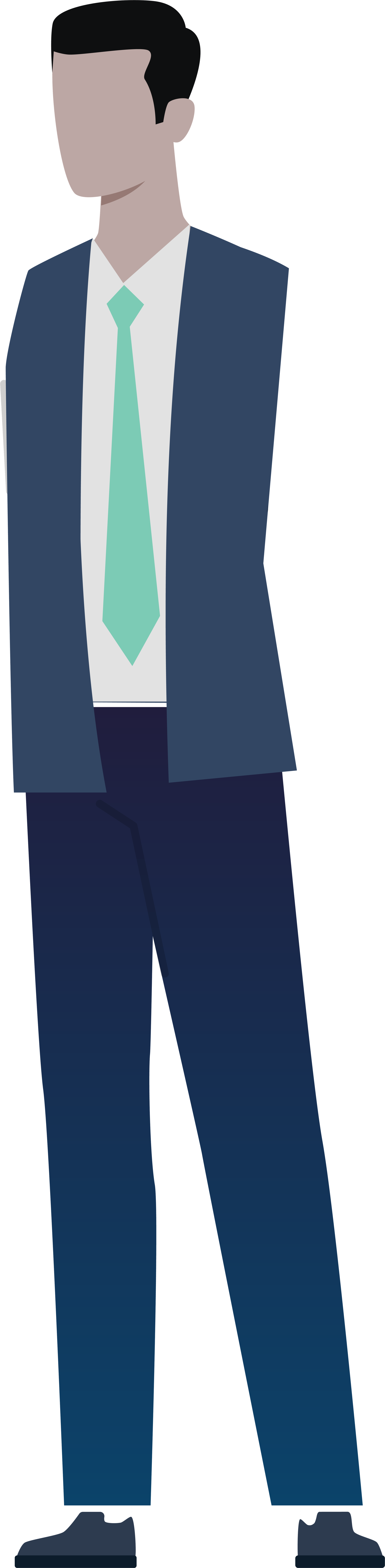 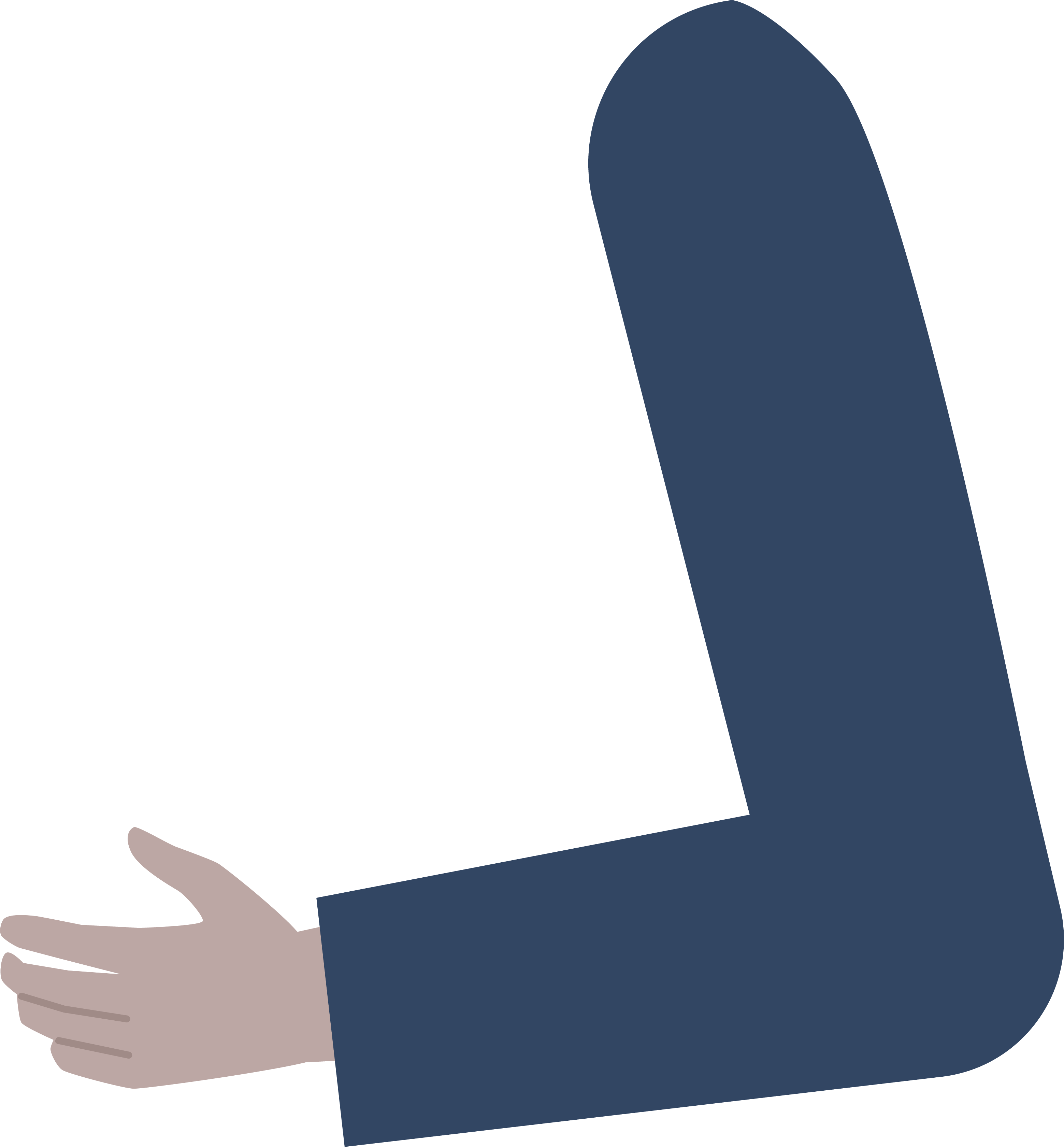 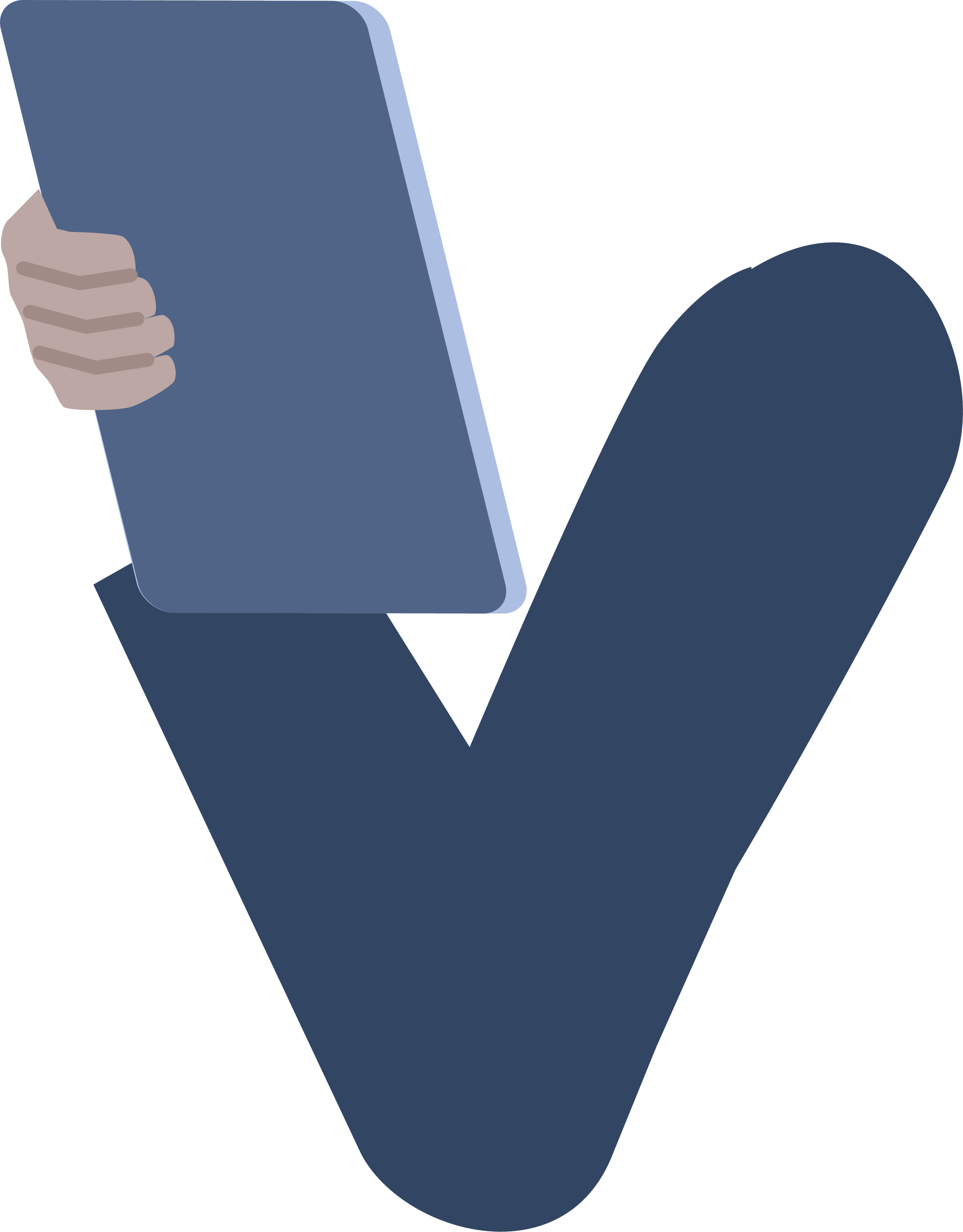 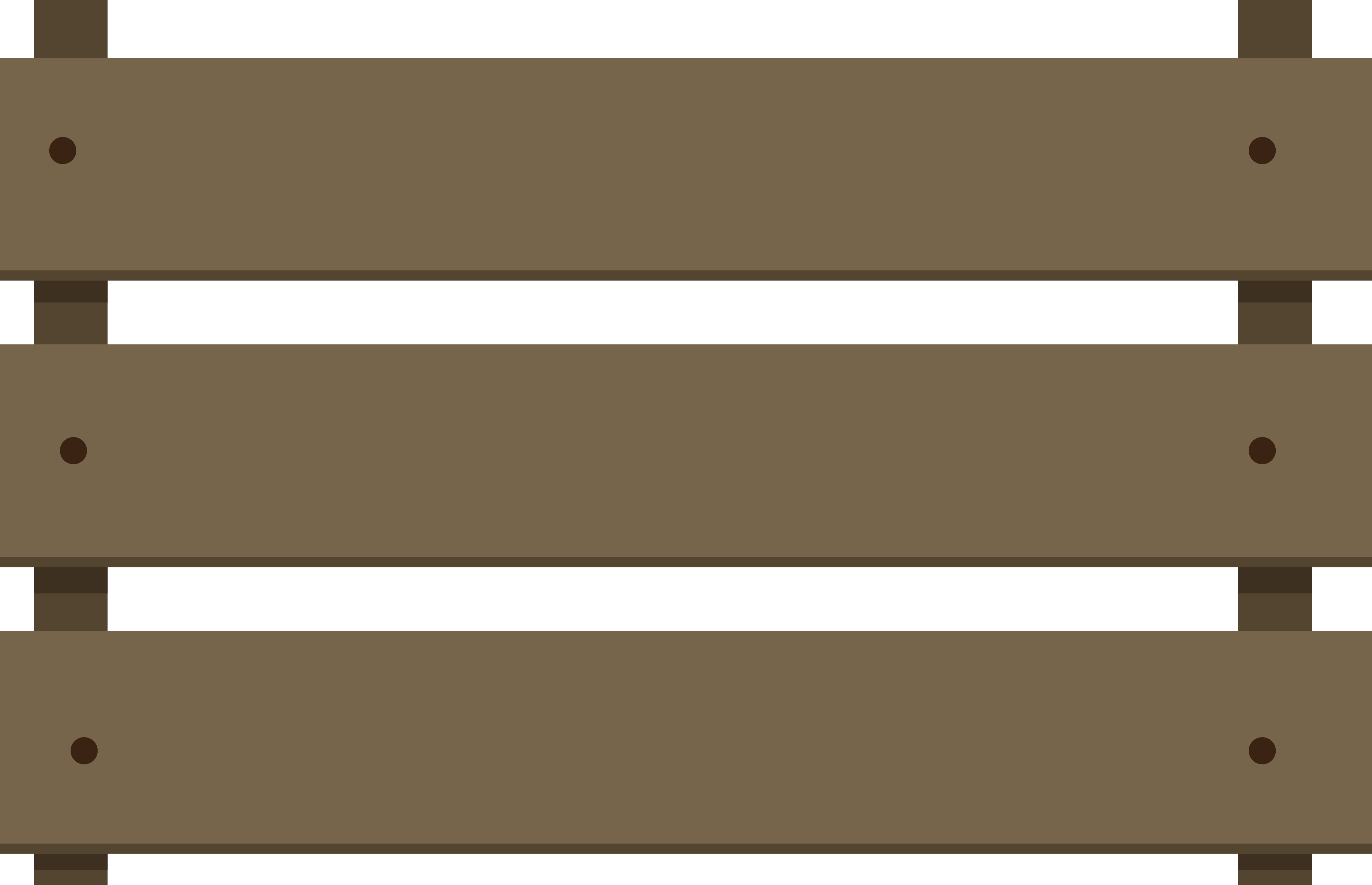 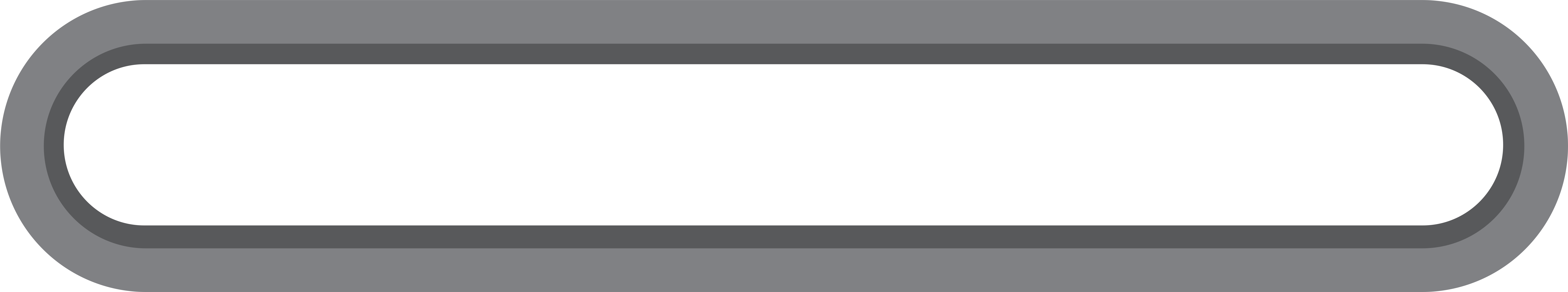 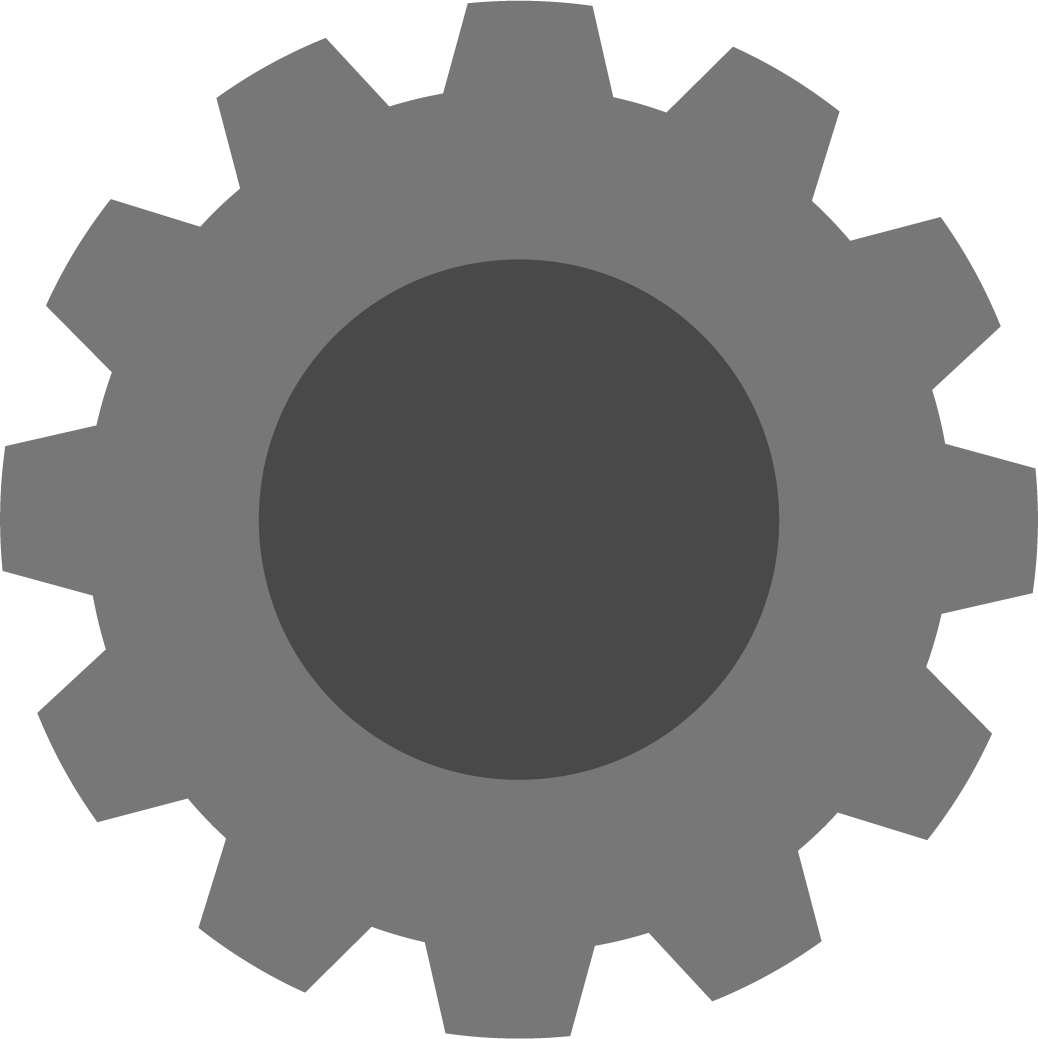 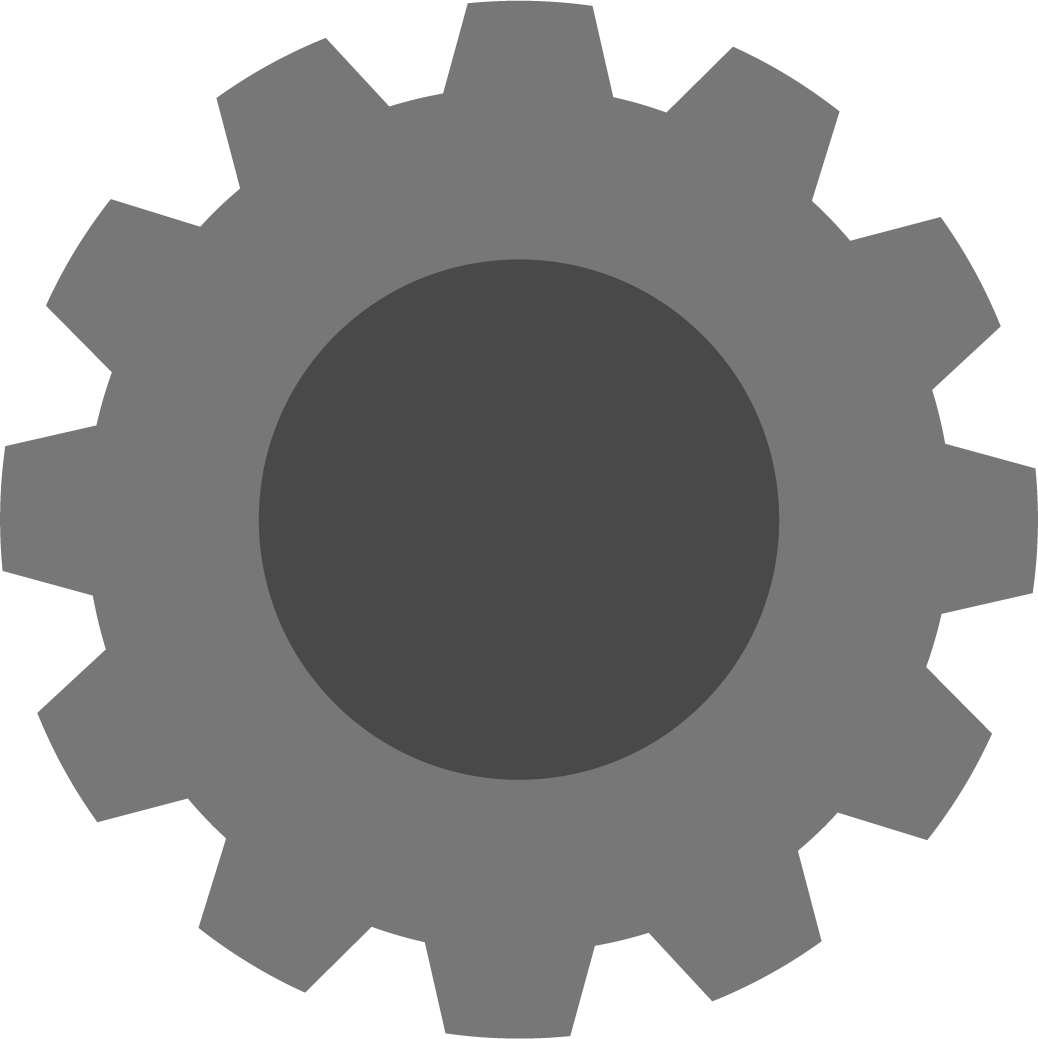 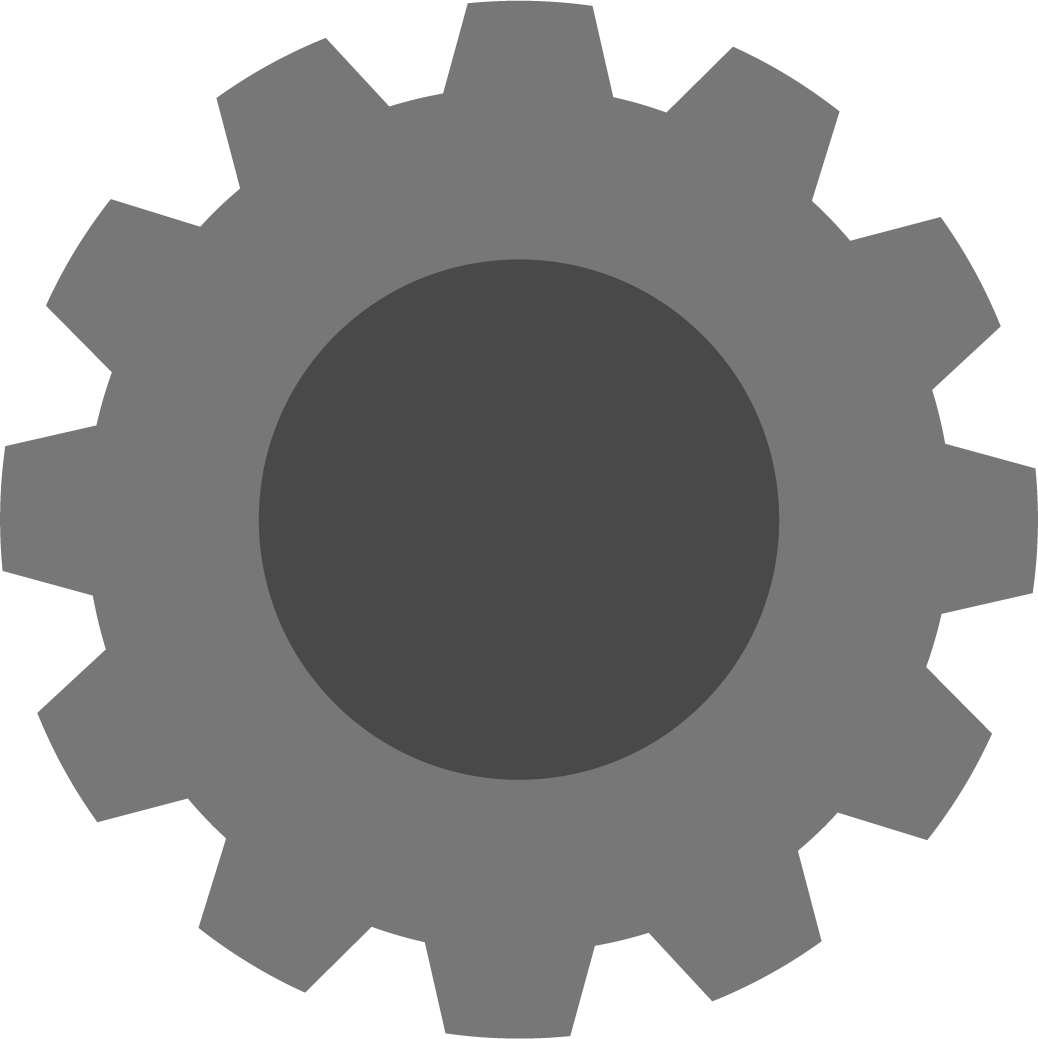 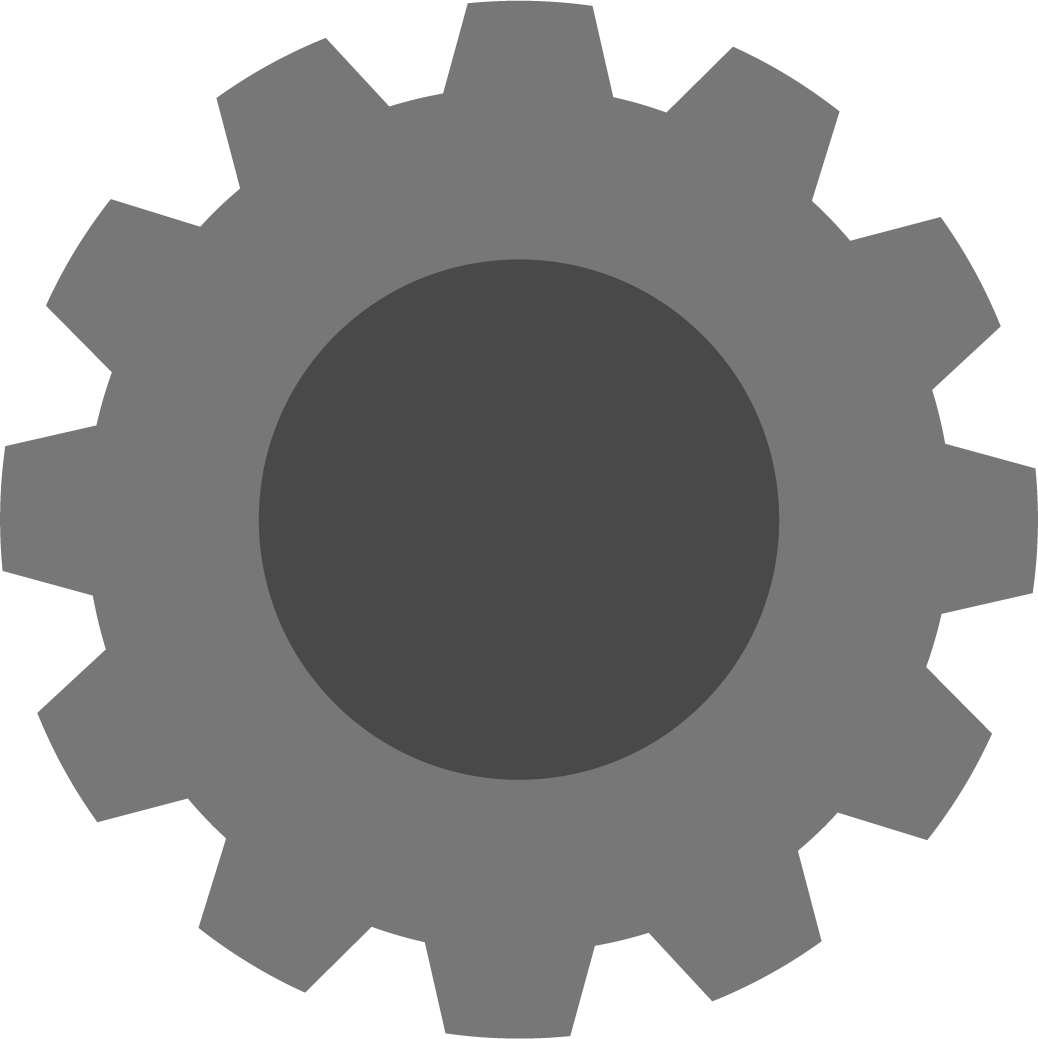 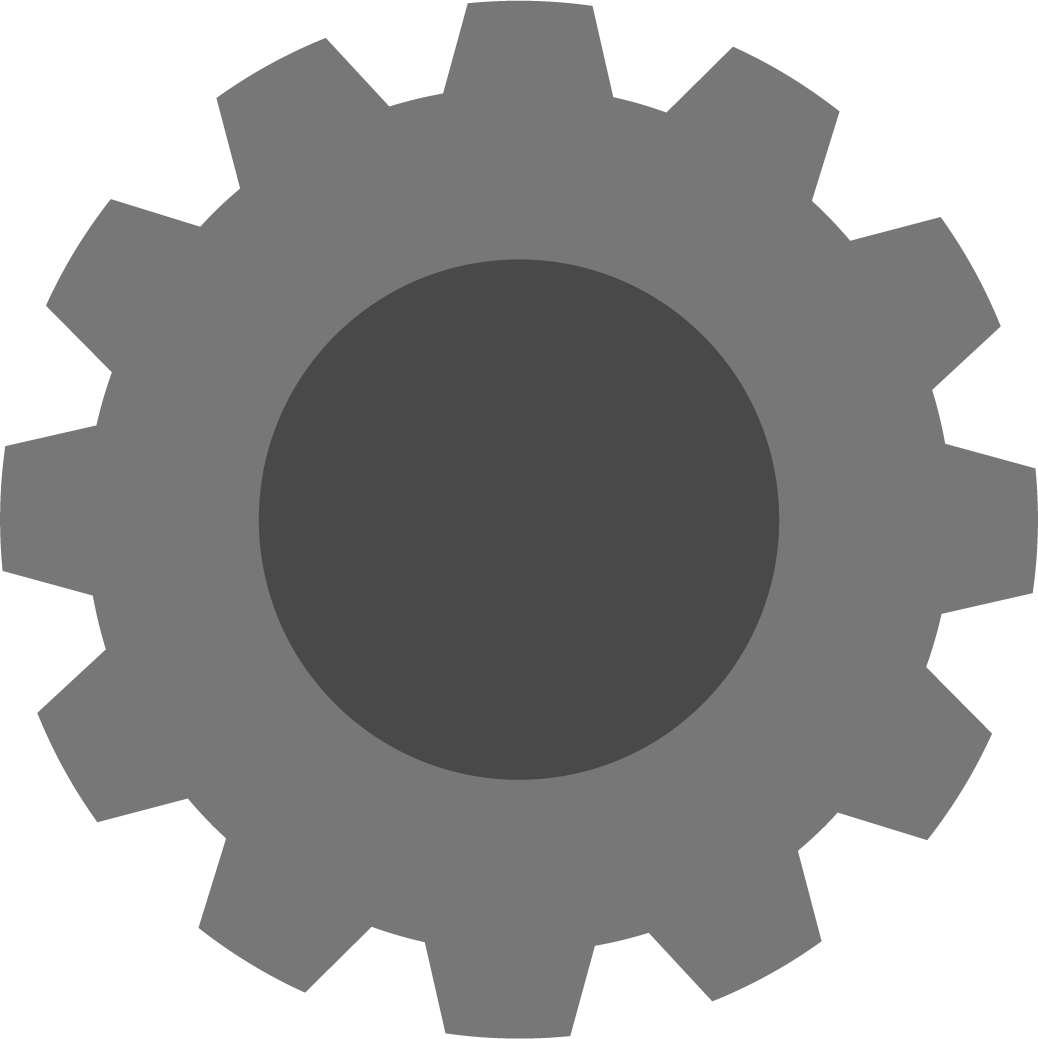 ELIMINATE POOR QUALITY
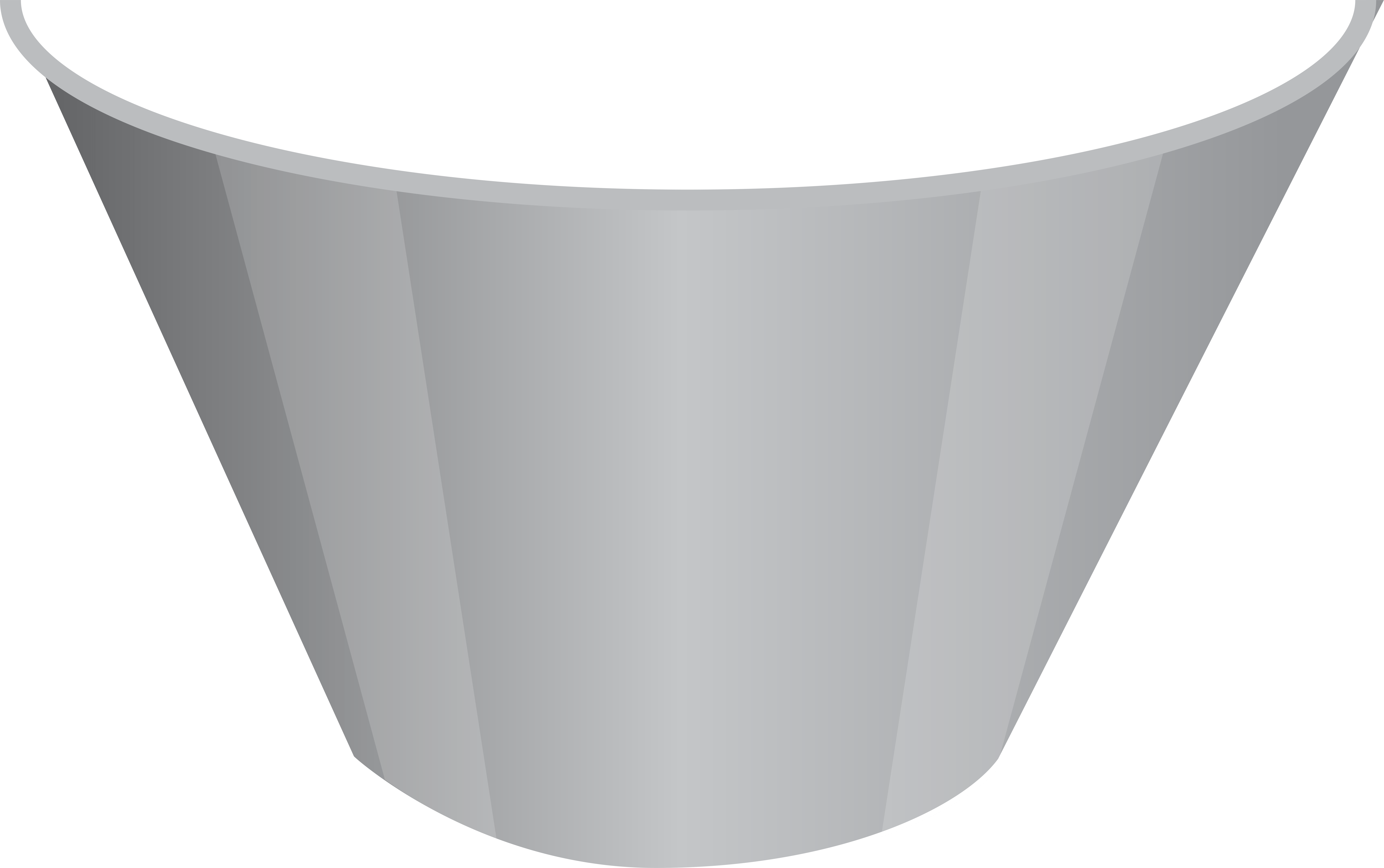 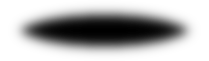 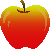 SELECTION CRITERIA
Fundamental Inputs
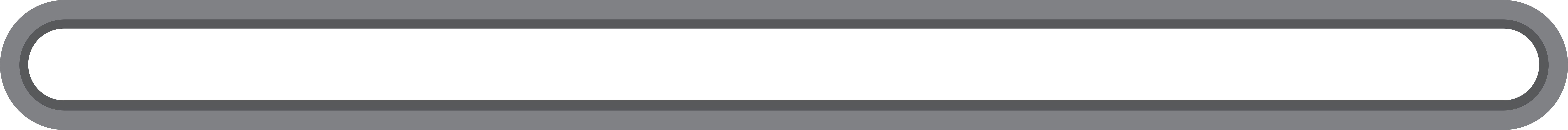 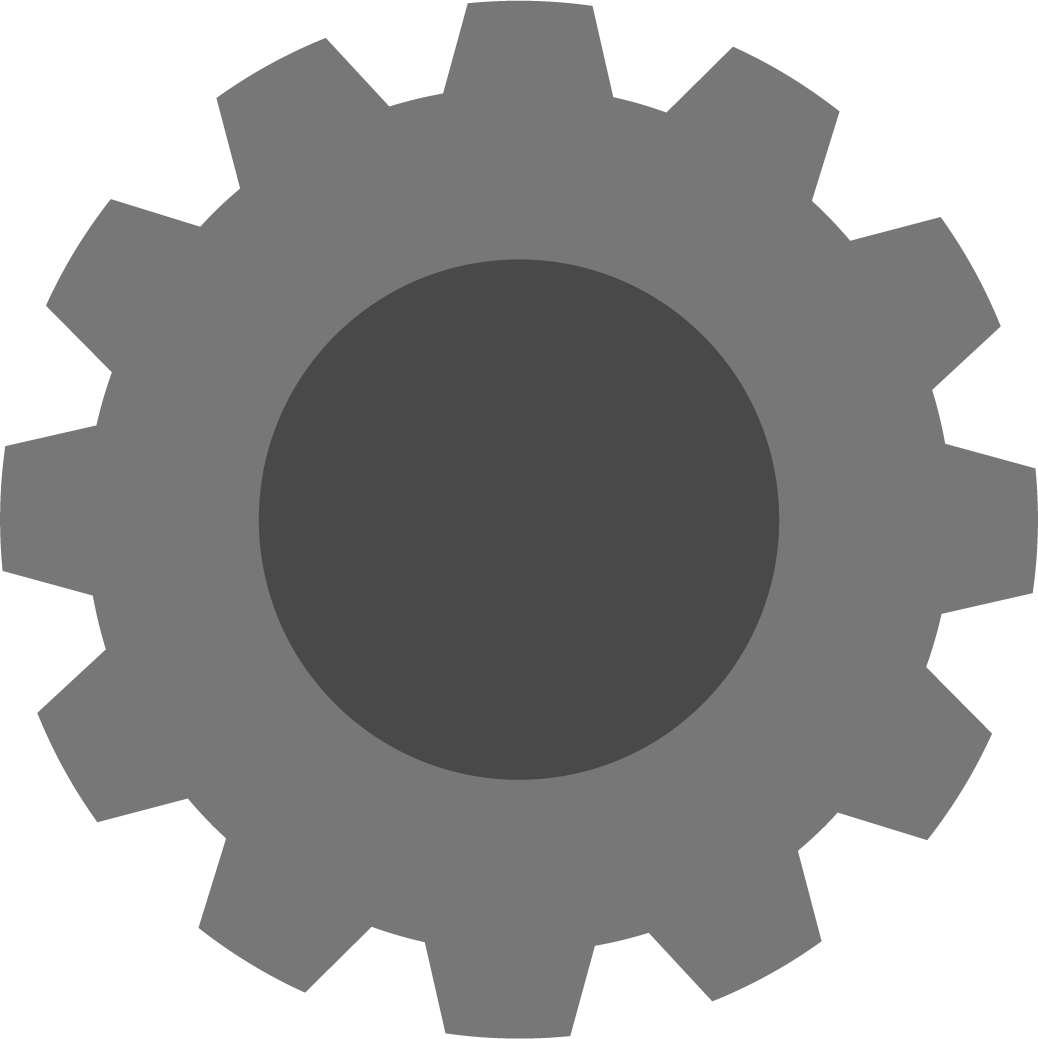 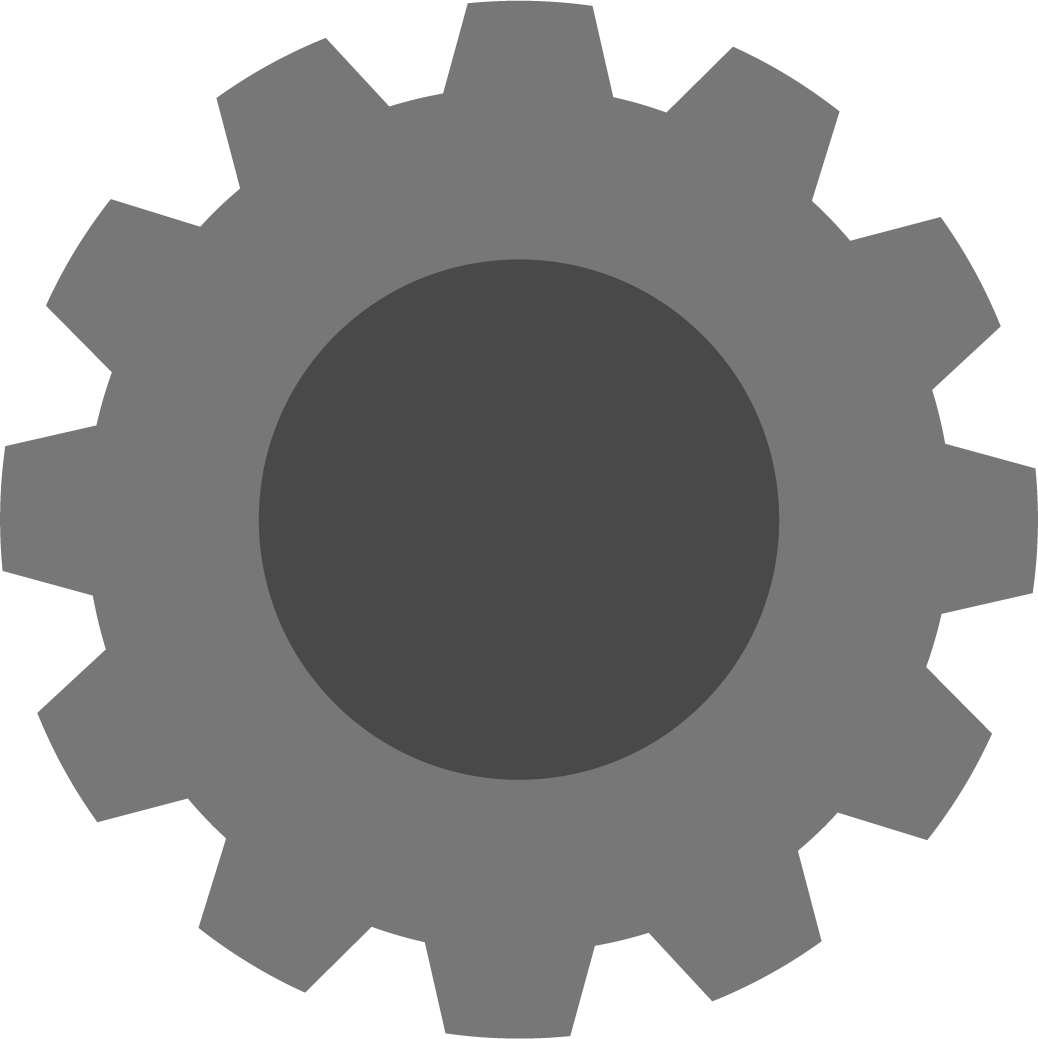 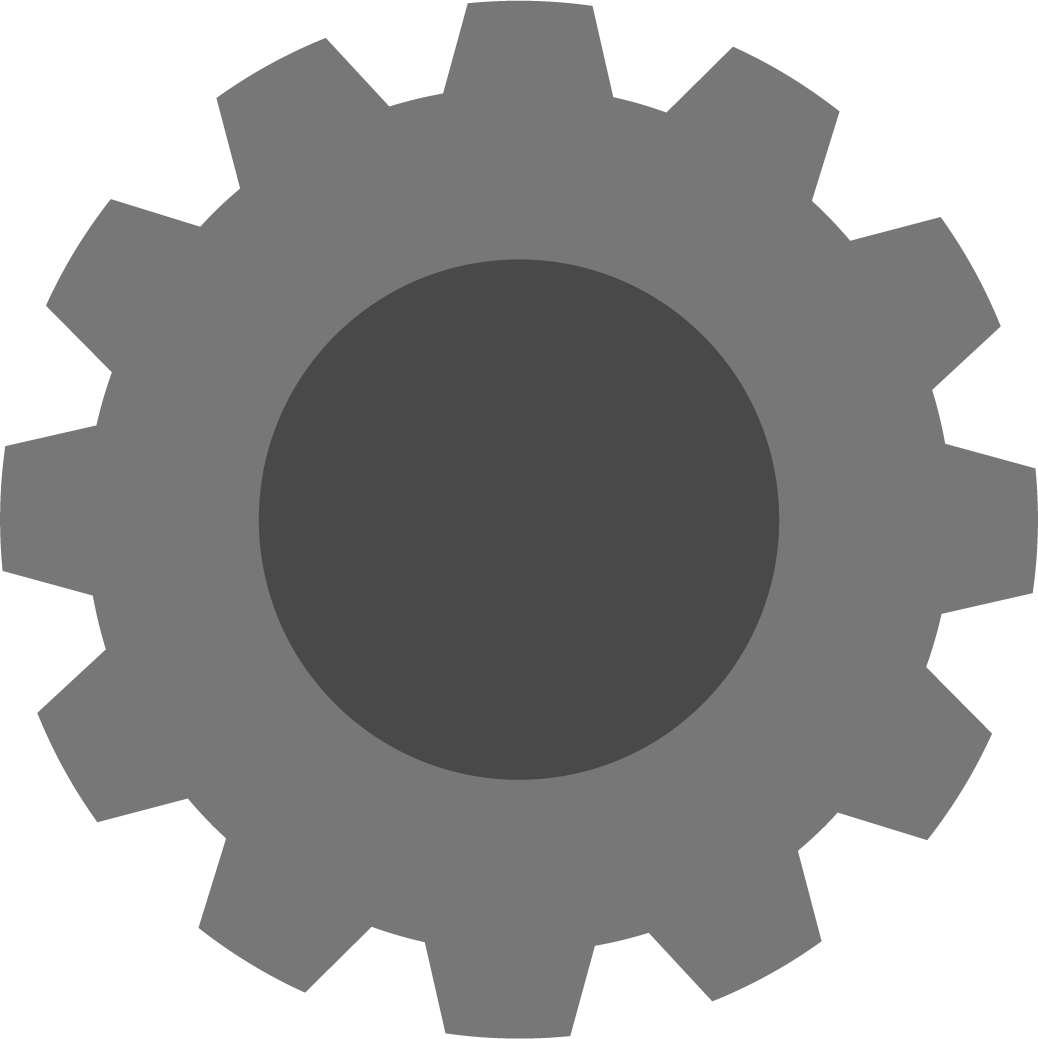 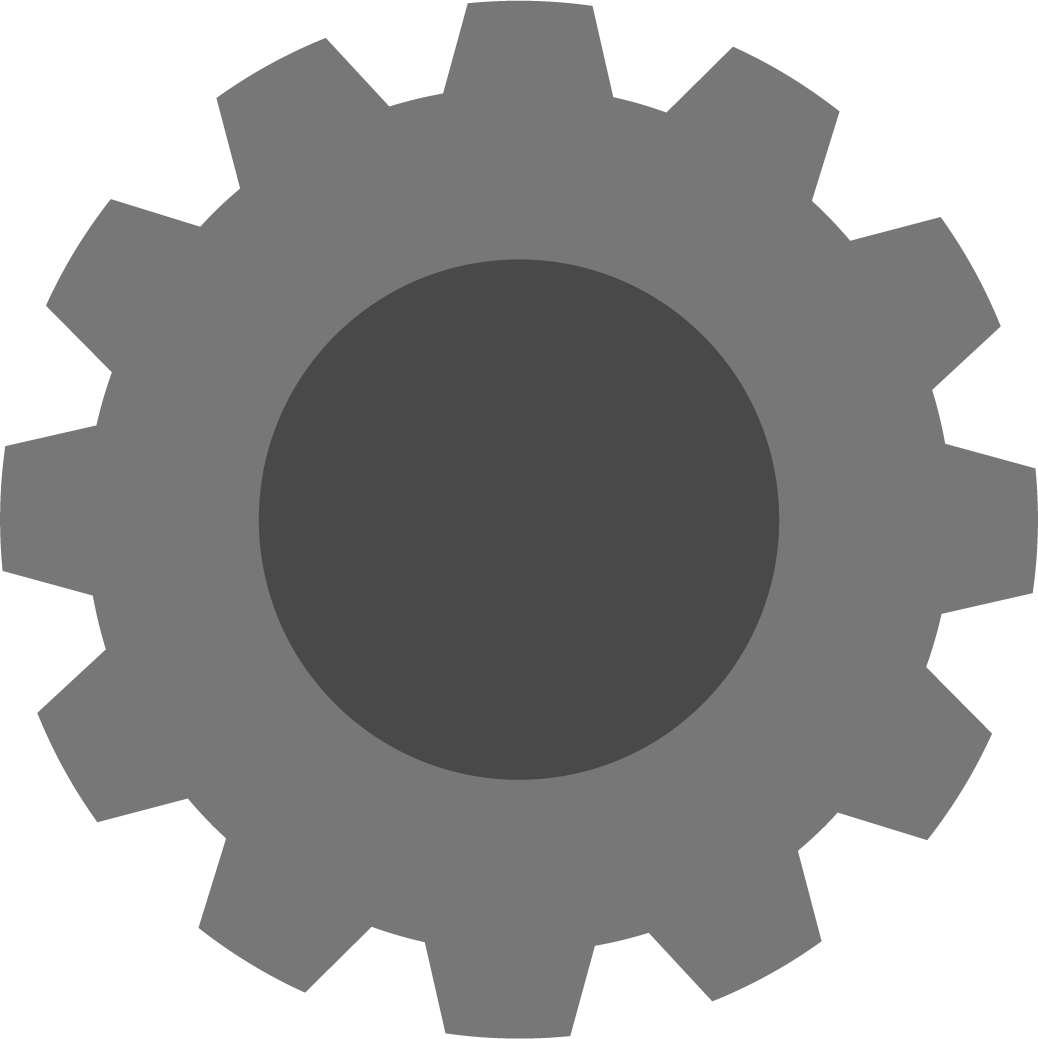 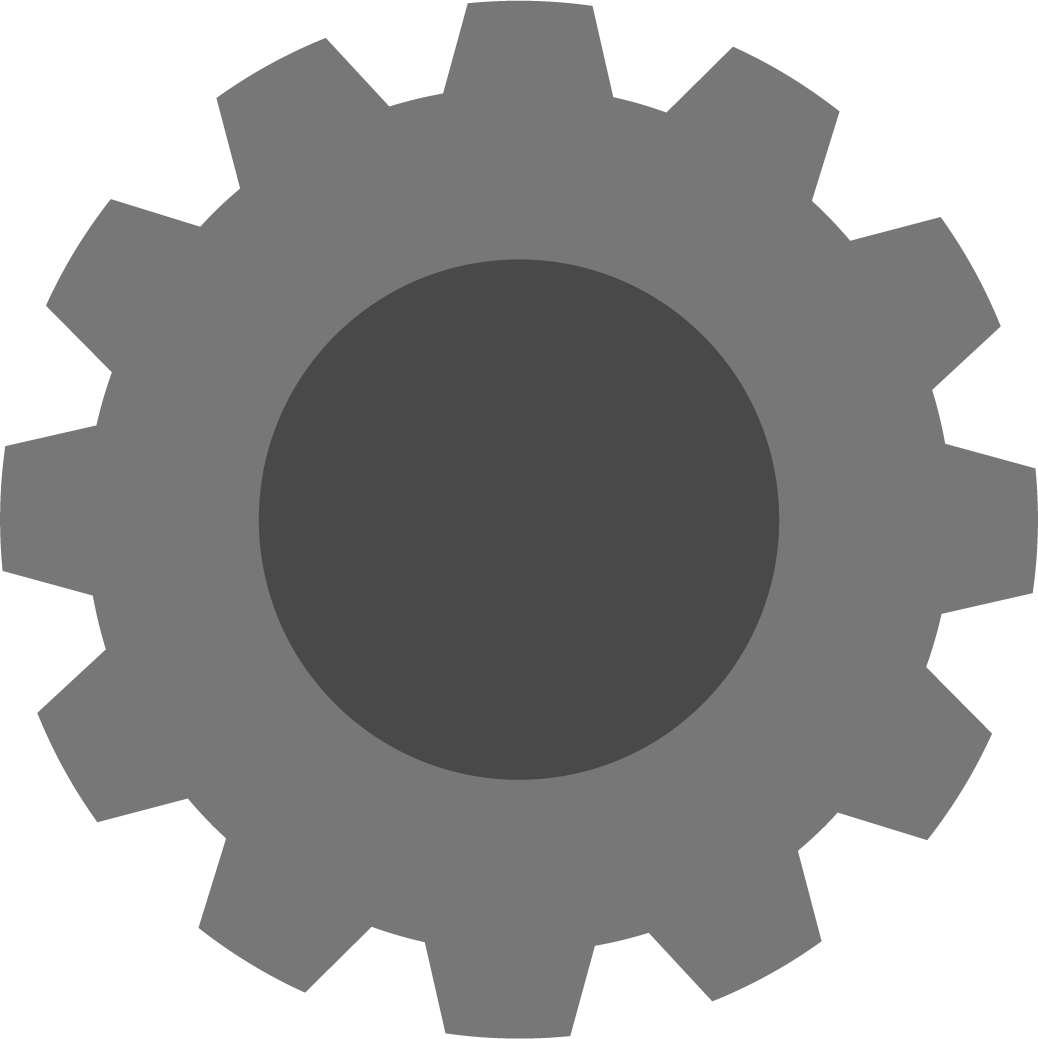 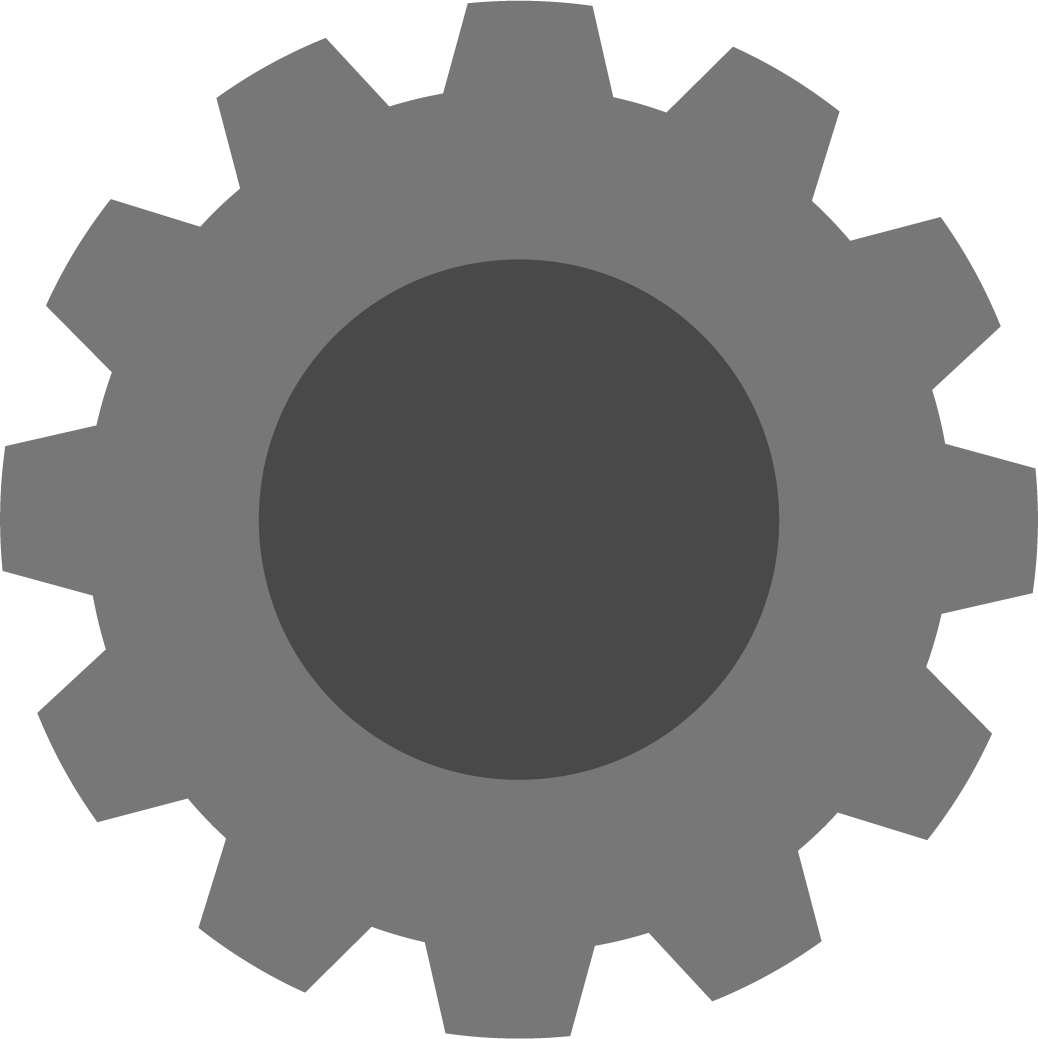 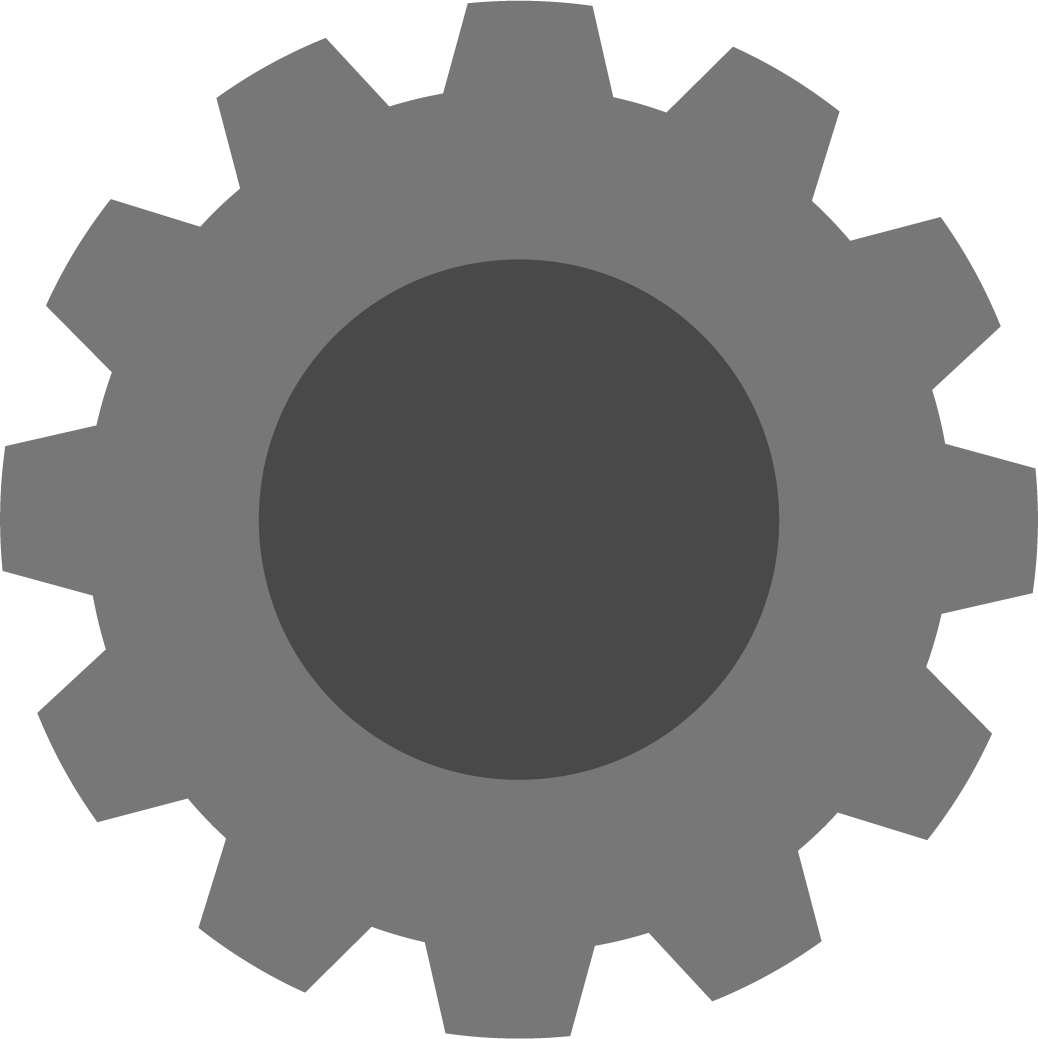 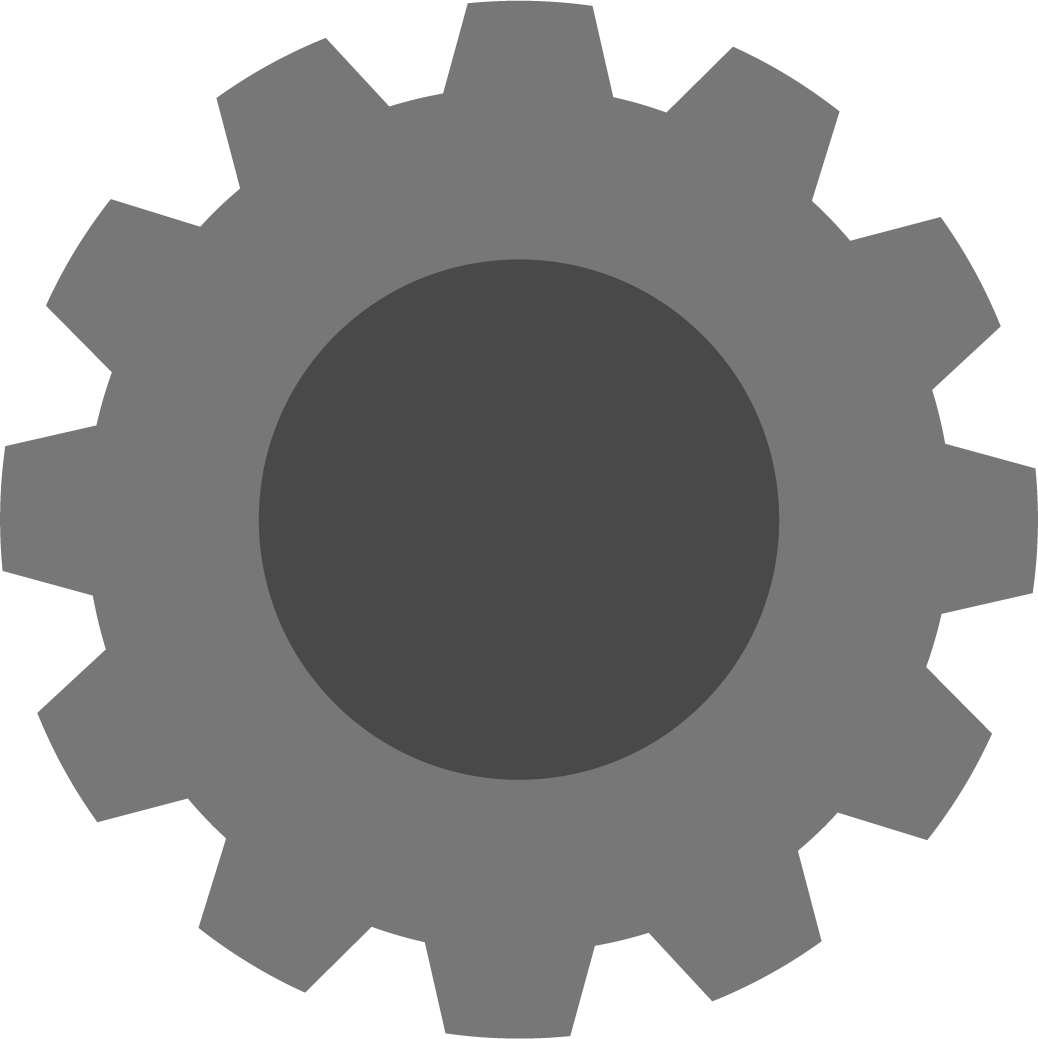 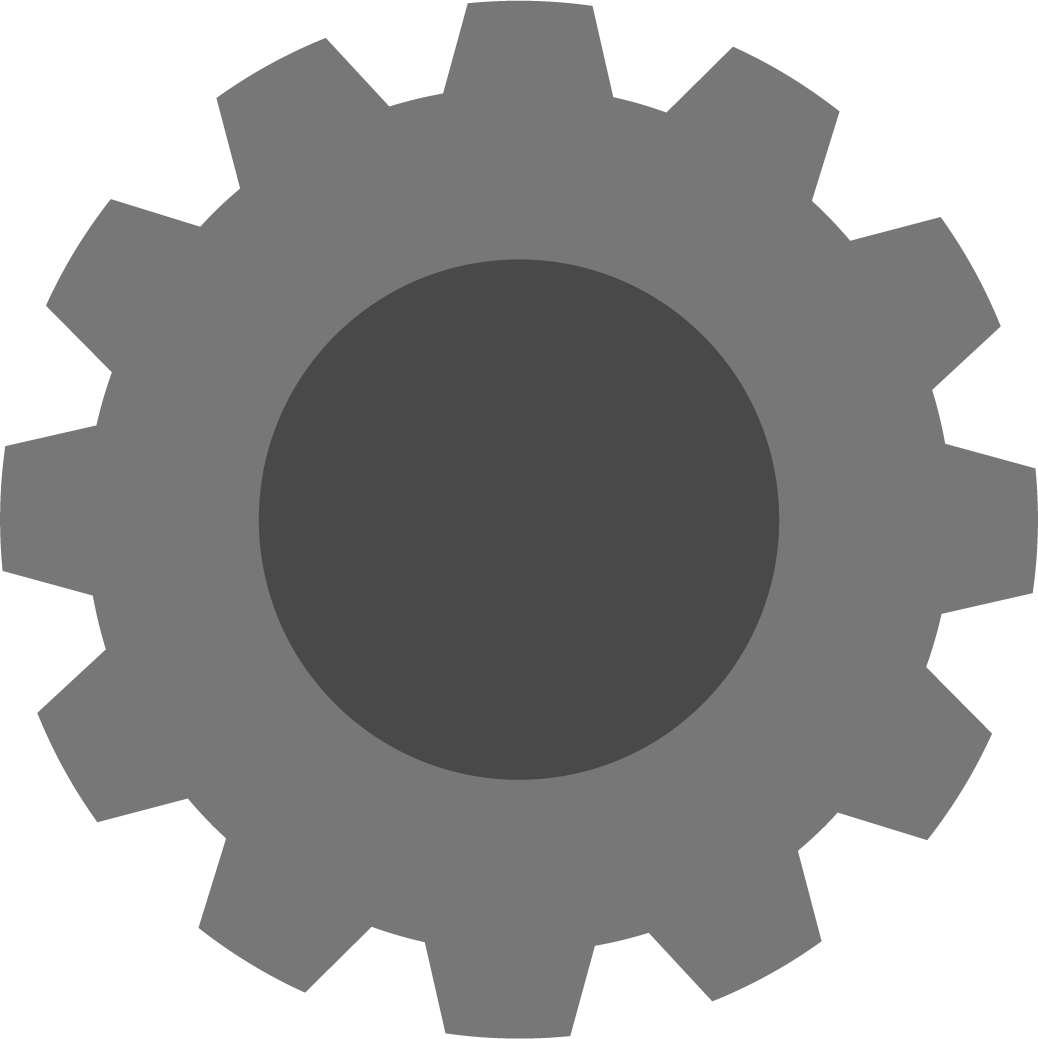 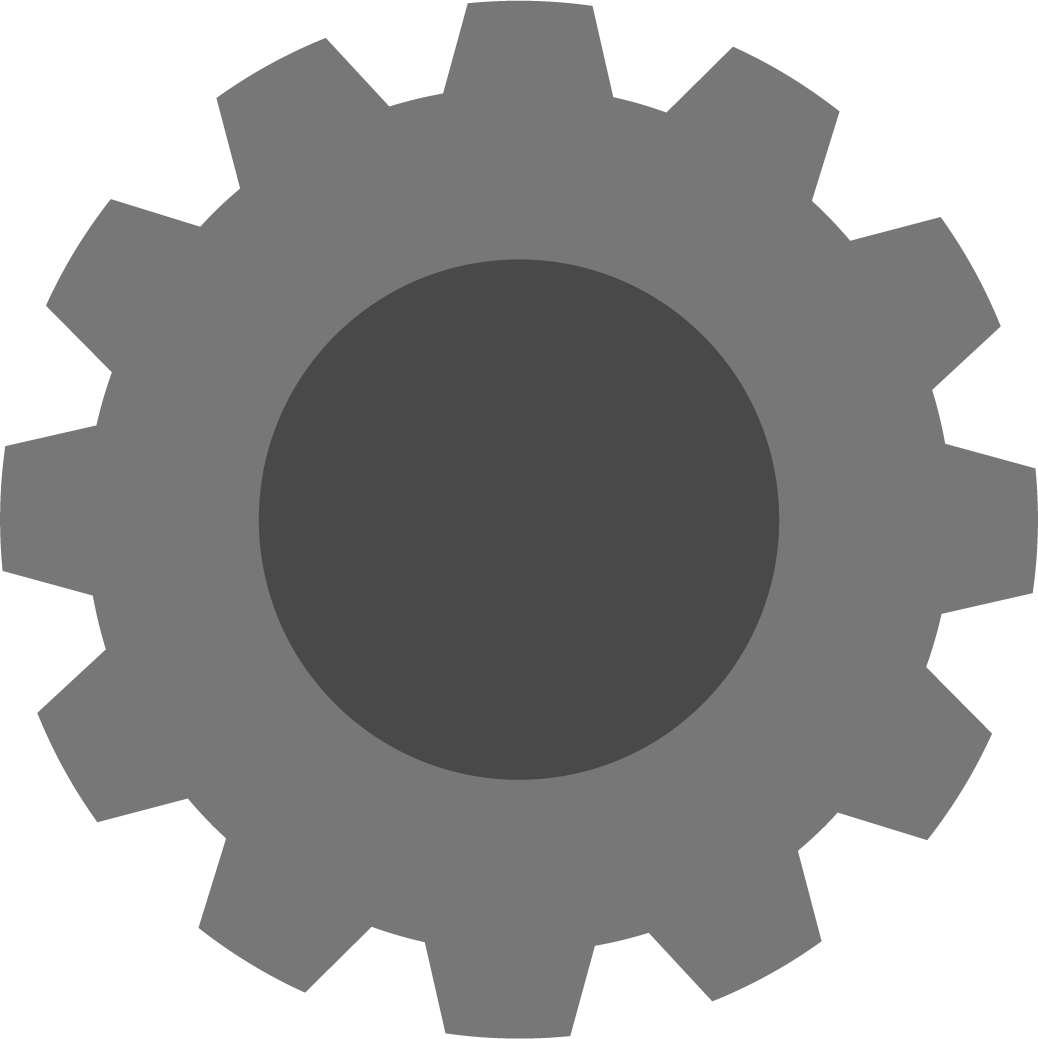 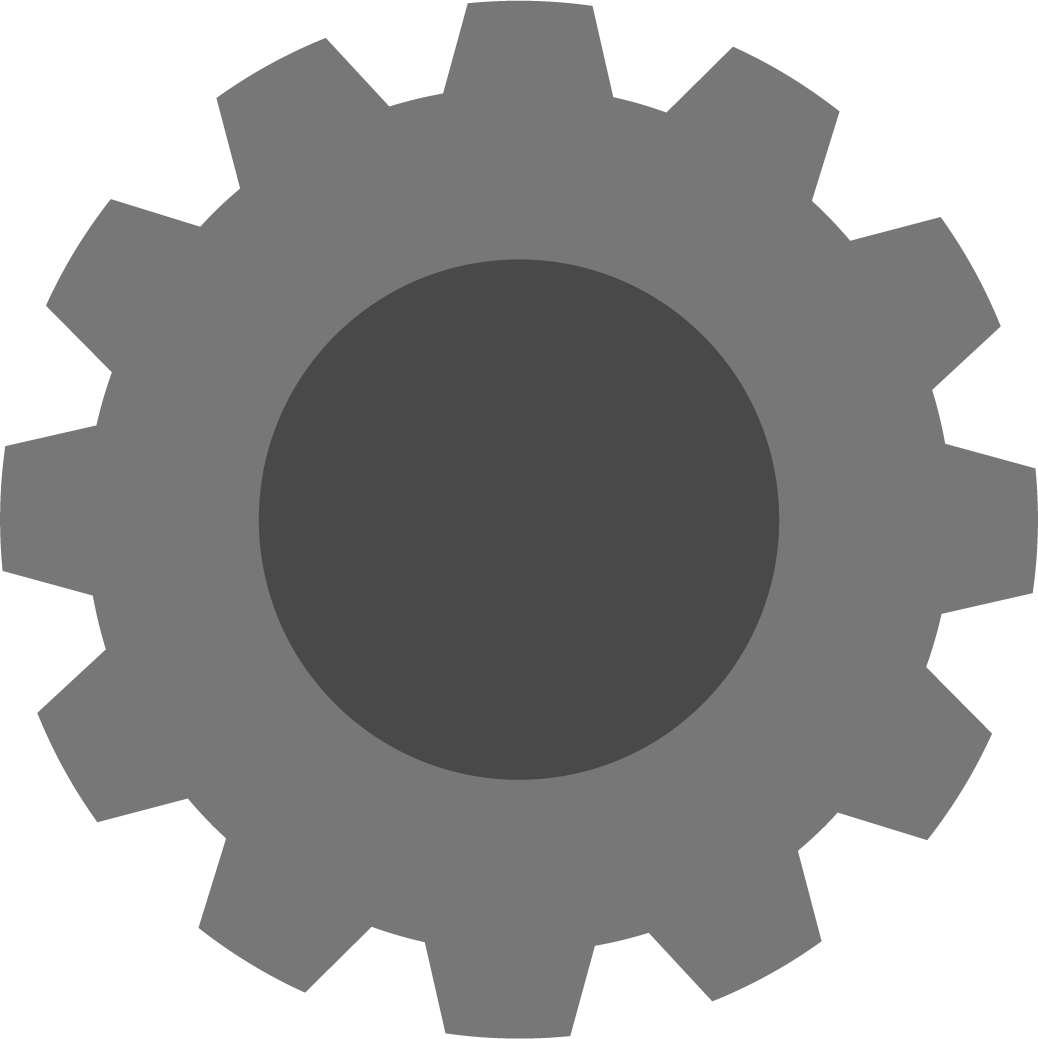 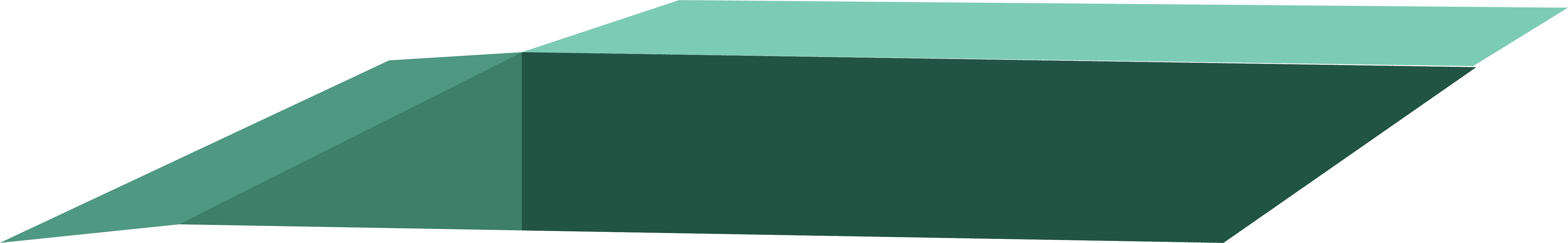 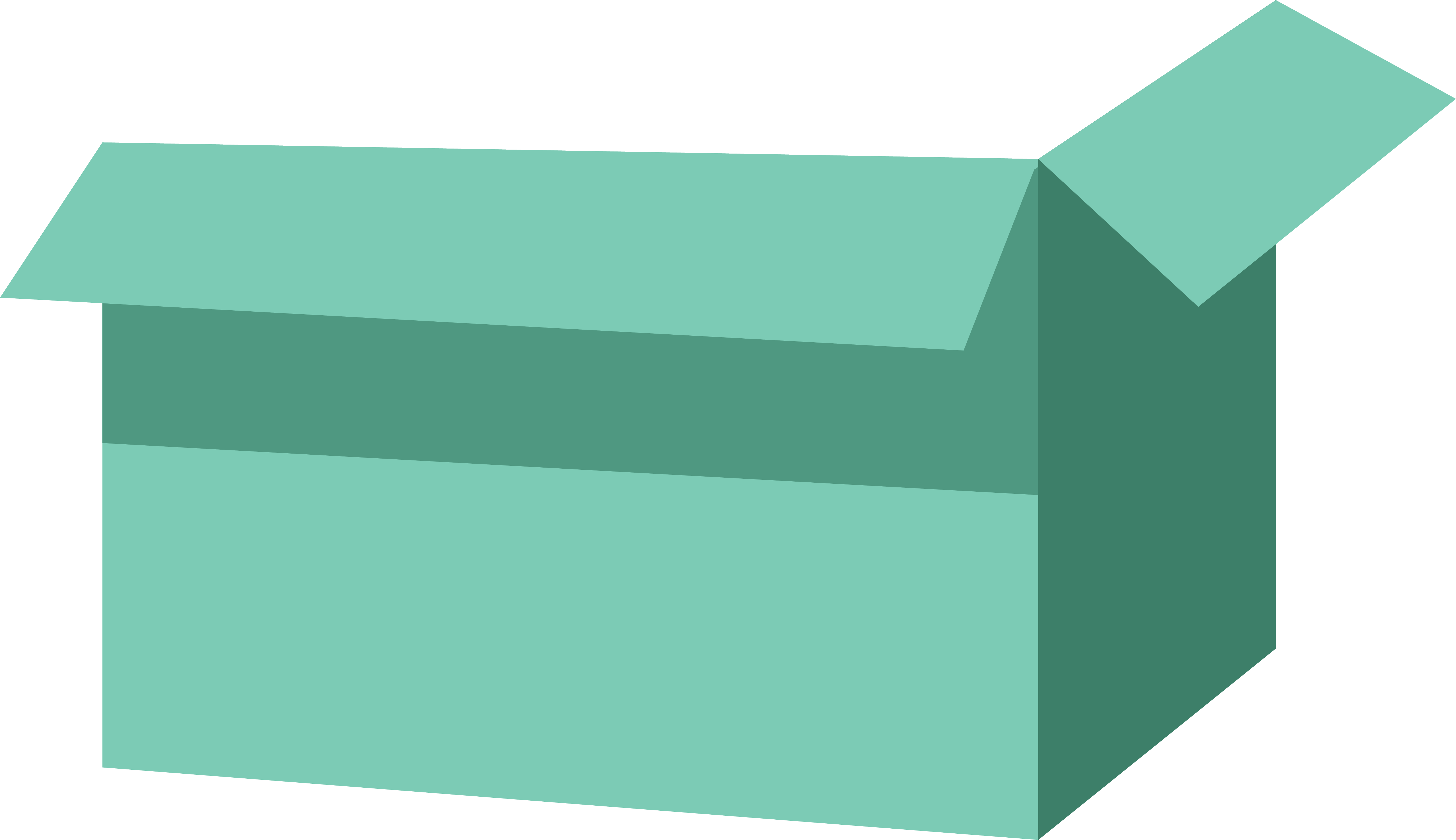 SELECT GOOD COMPANIES
FINAL SELECTION
A mixed flavour territory
Universal Flavour space
Traditional Flavour space
Accentuated with the recent modernization of the culture and Saudis willingness to indulge in new experiences
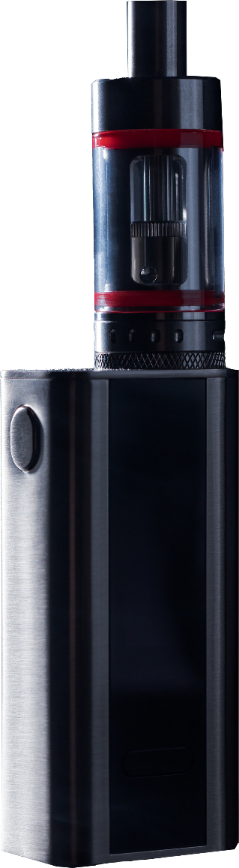 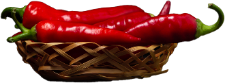 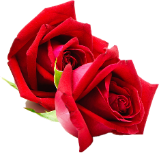 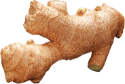 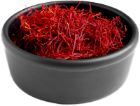 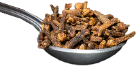 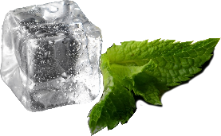 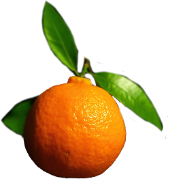 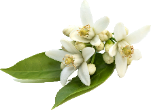 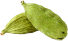 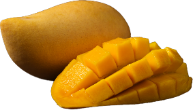 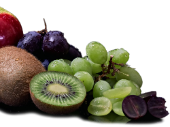 Floral/ Aromatic
Fruity
Menthol/ fresh
Spicy/Warm
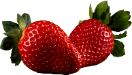 Strawberry, Mango, Orange, Fruit cocktail
Mint
Chilli, Ginger, Cloves
Cardamom, Saffron, Rose, Orange blossom
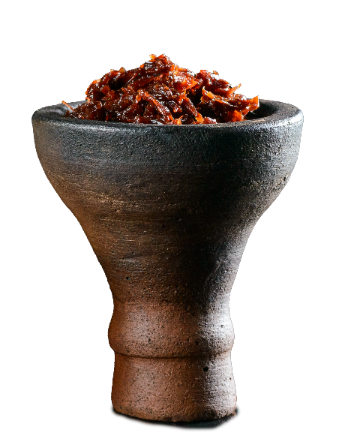 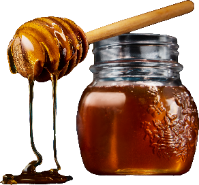 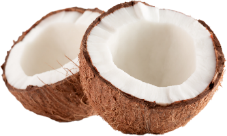 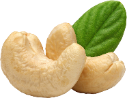 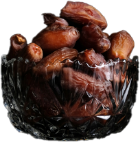 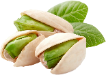 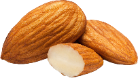 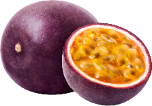 Flavour space coverage within Nic category
Wide coverage within Shisha and Vaping
Creamy/Sweet
Exotic
Very sweet
Nutty
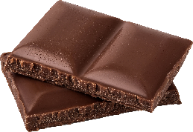 Rare to nonexistent coverage
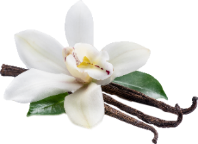 Vanilla, Coffee, Custard, Chocolate
Coconut, Passion fruit
Dates, Honey
Pistachio, Almonds, Cashew
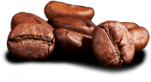 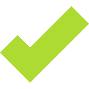 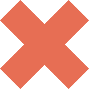 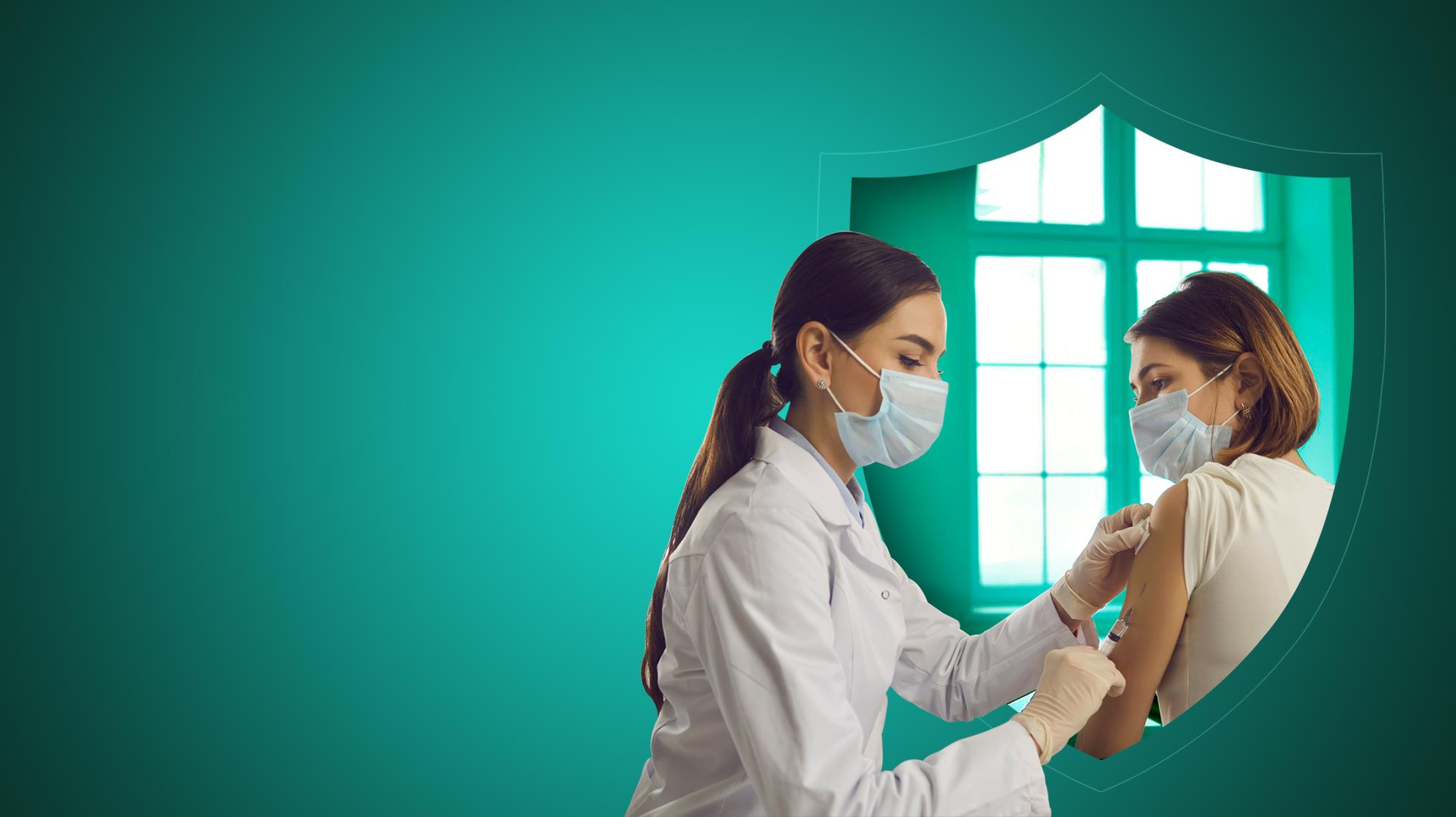 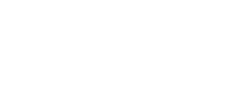 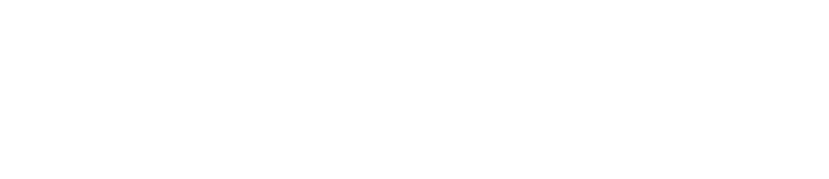 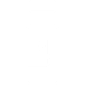 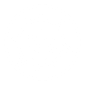 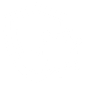 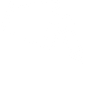 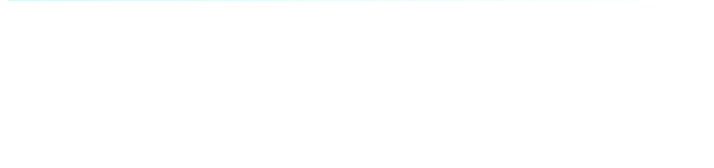 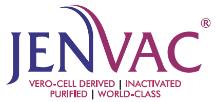 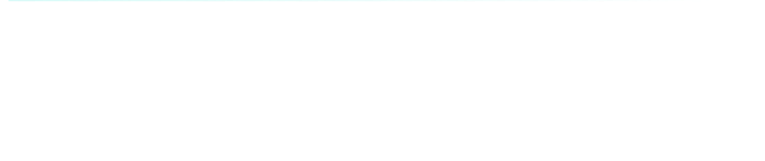 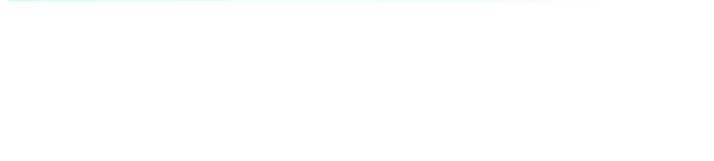 How ElectriFuel’s
Solutions Work?
Hardware Solutions
Software Solutions
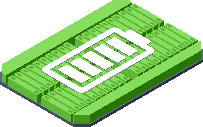 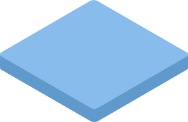 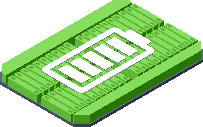 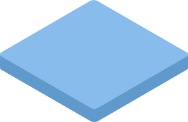 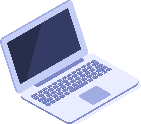 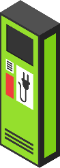 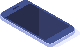 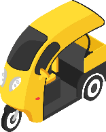 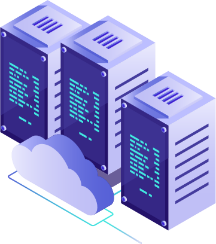 Battery Management System
AppMobile & Web
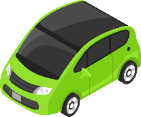 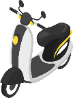 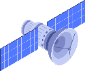 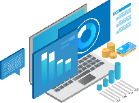 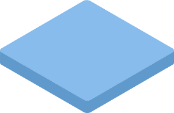 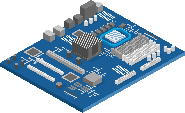 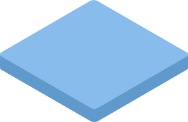 EV 2 wheeler, 
3 Wheeler or Energy Storage Batteries
Cloud
Telematics / IoT Module
APIs
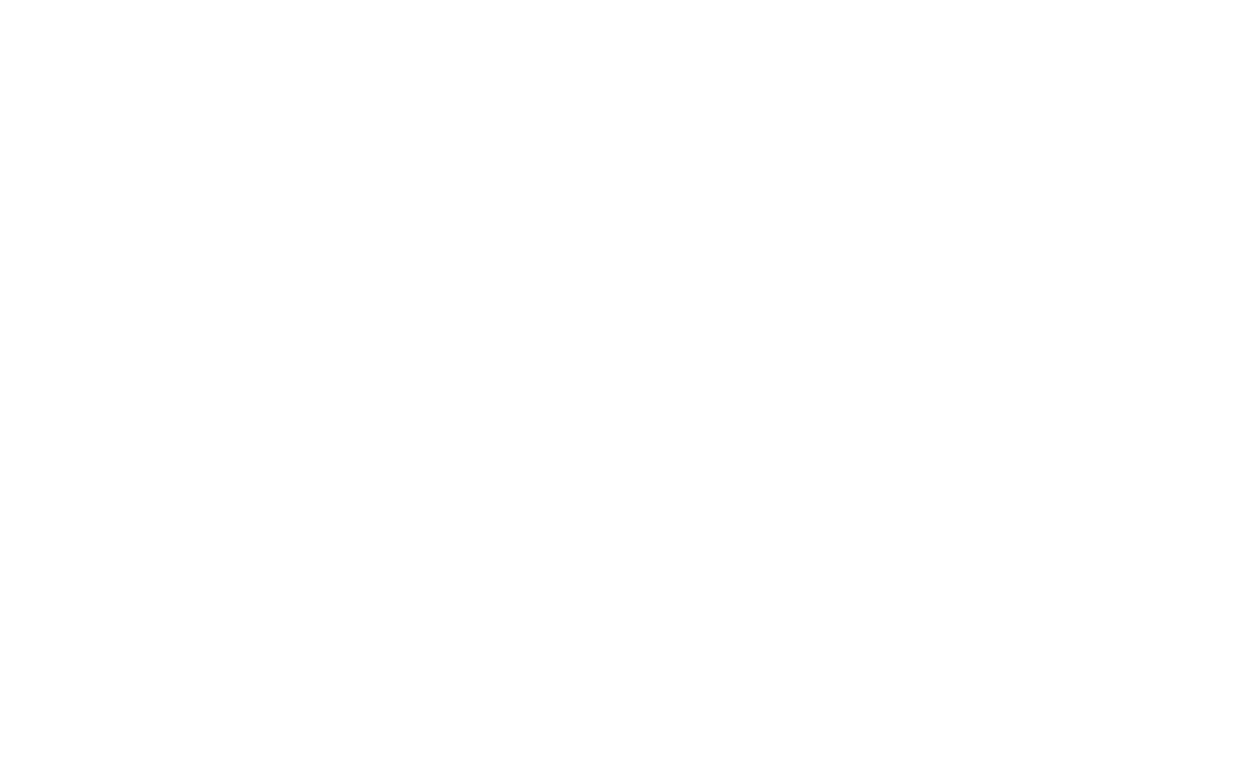 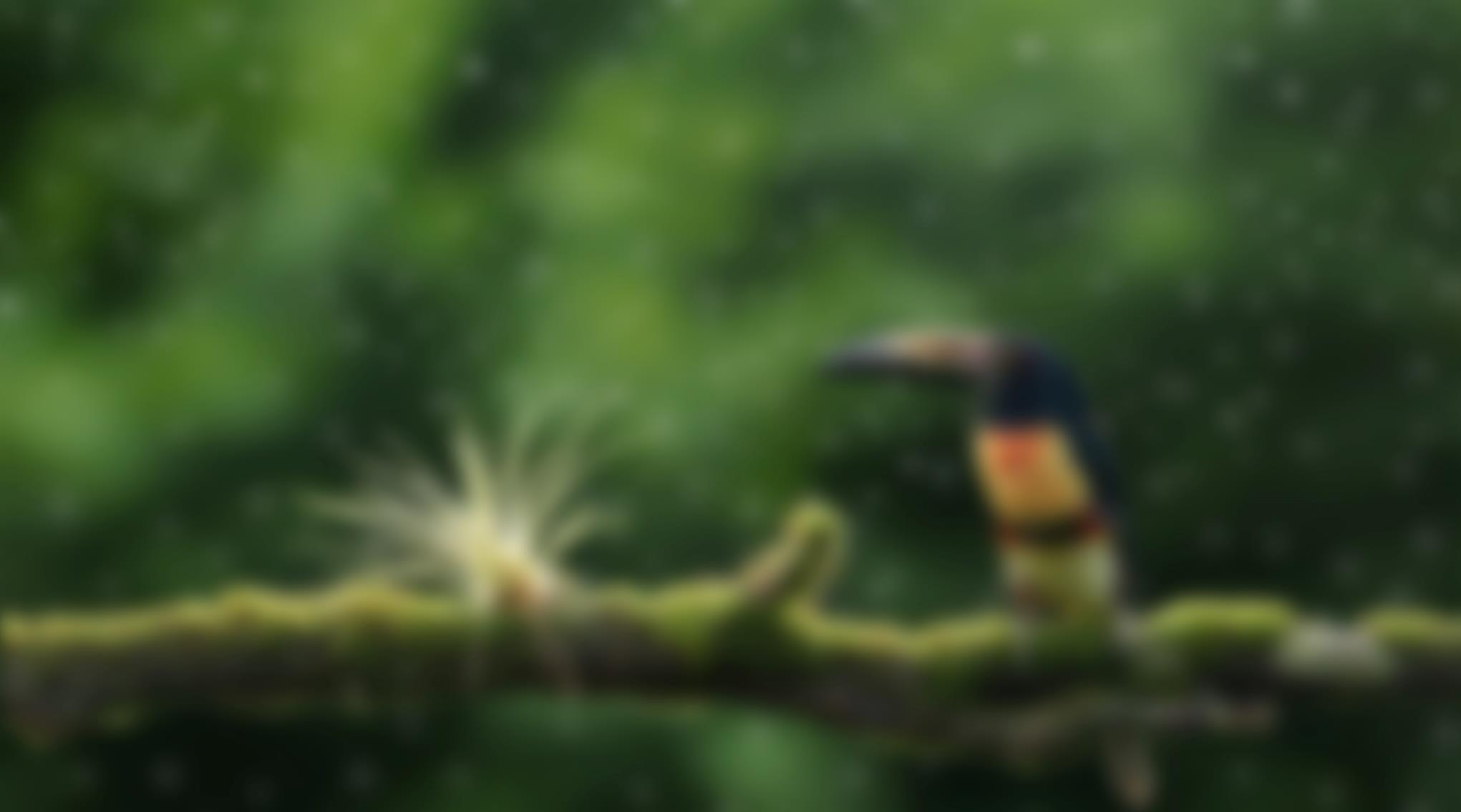 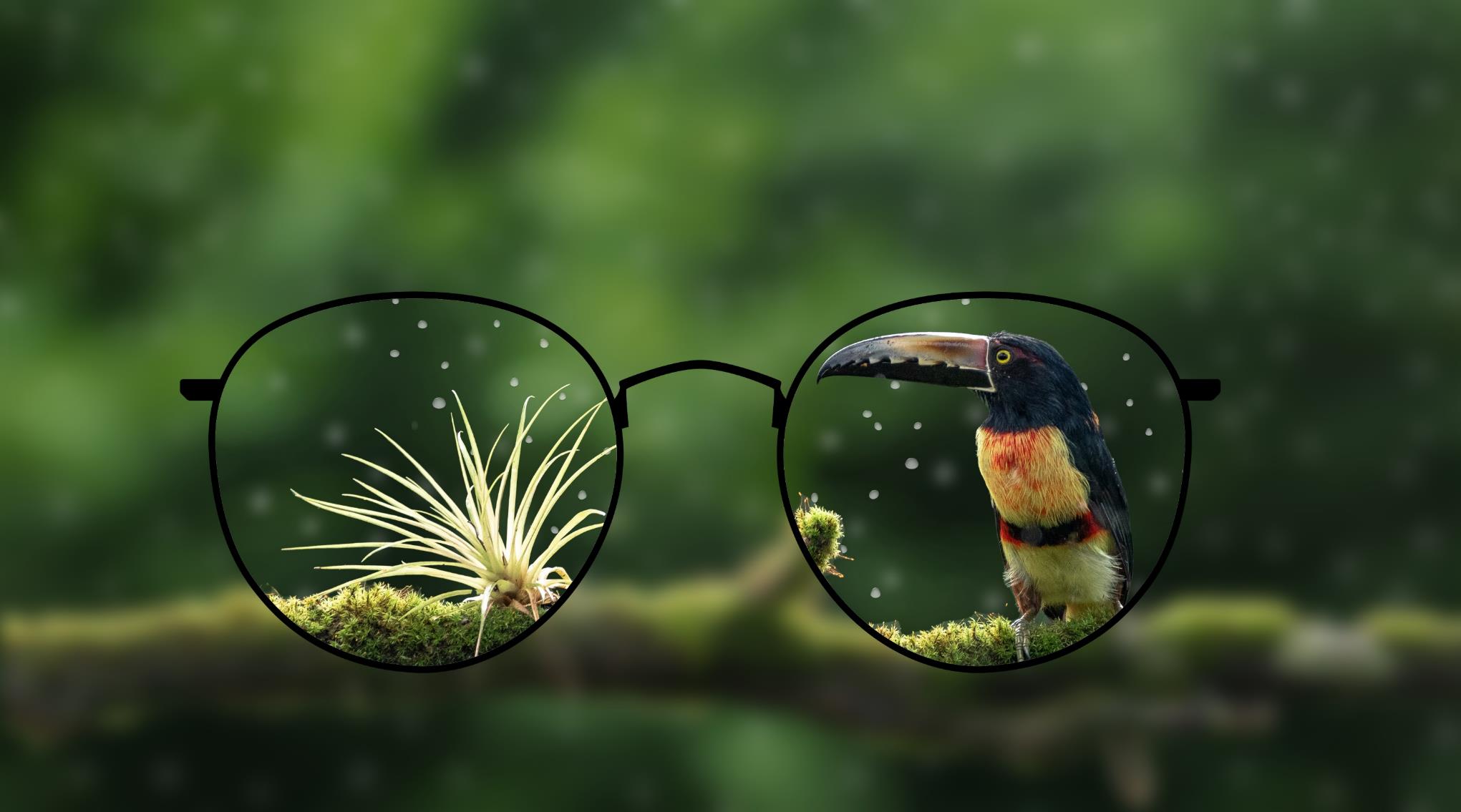 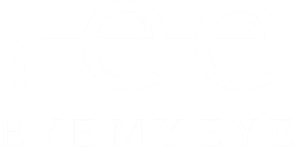 Get Ready For Your
Moment of Clarity!!!
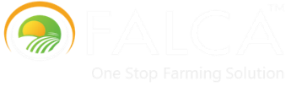 Falca
An Alternative Market Place For Small Holder Farmers
F-ADVISORY
F-STORAGE
F-MARKET
F-SHOP
F-HIRE
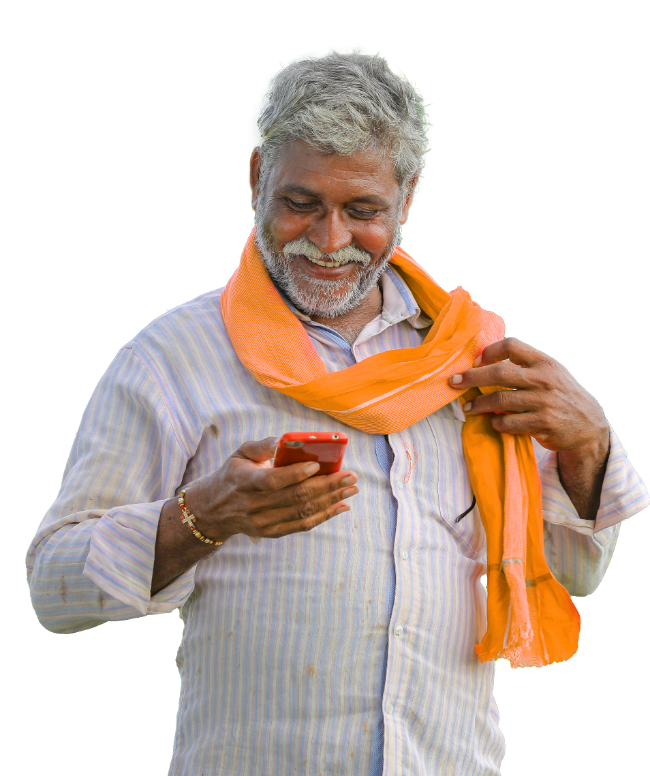 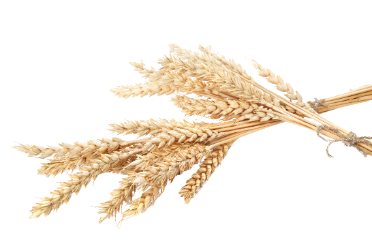 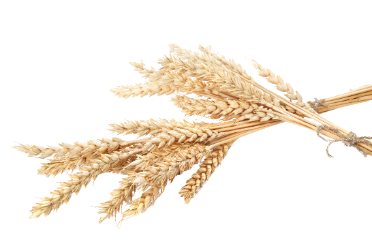 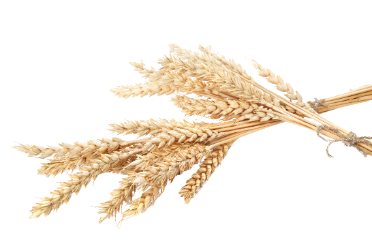 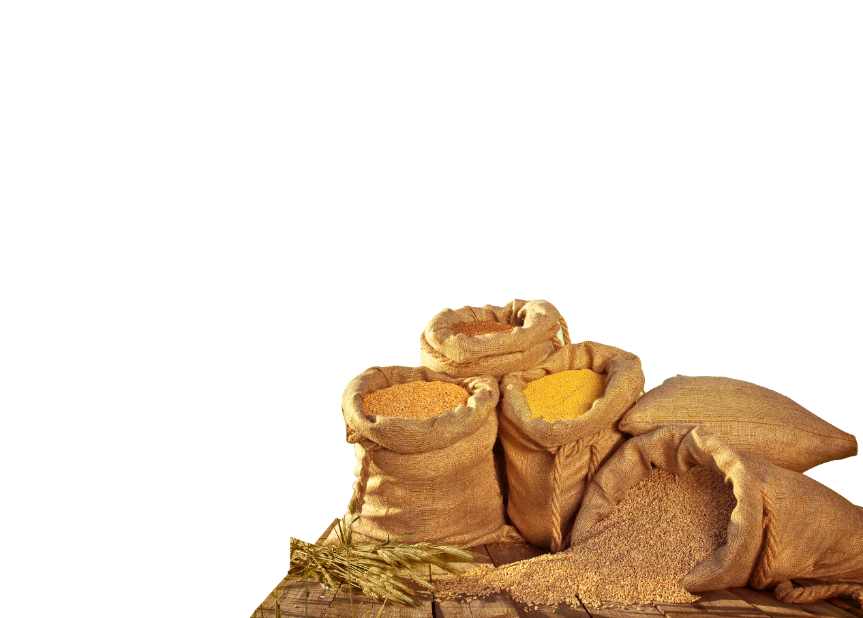 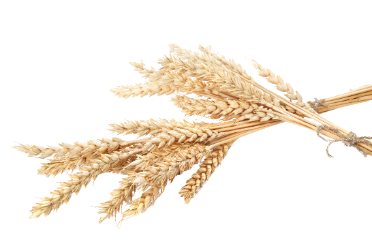 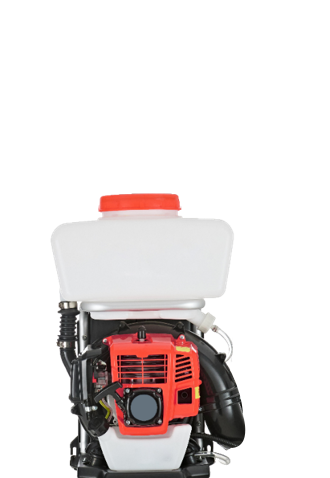 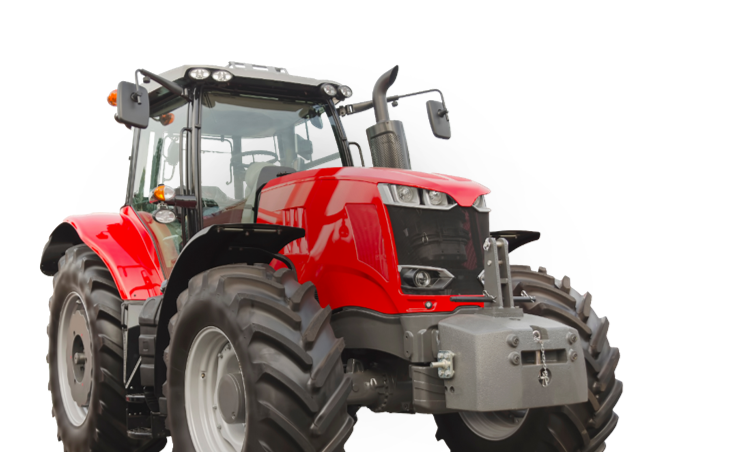 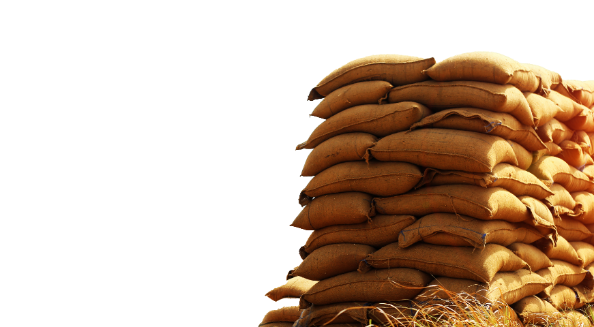 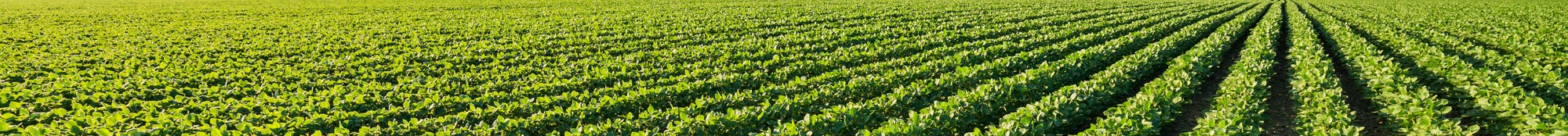 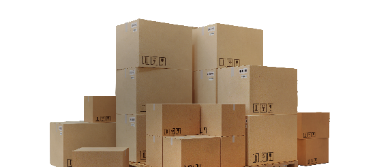 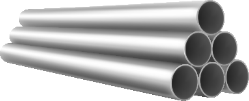 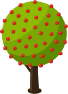 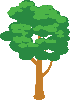 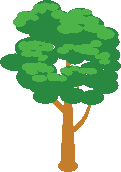 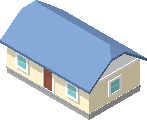 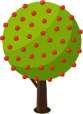 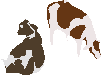 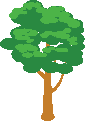 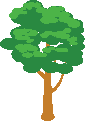 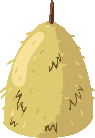 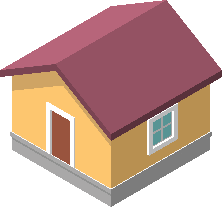 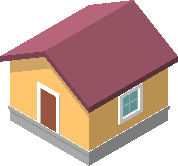 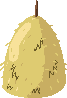 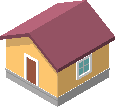 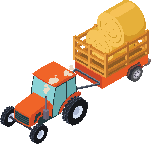 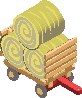 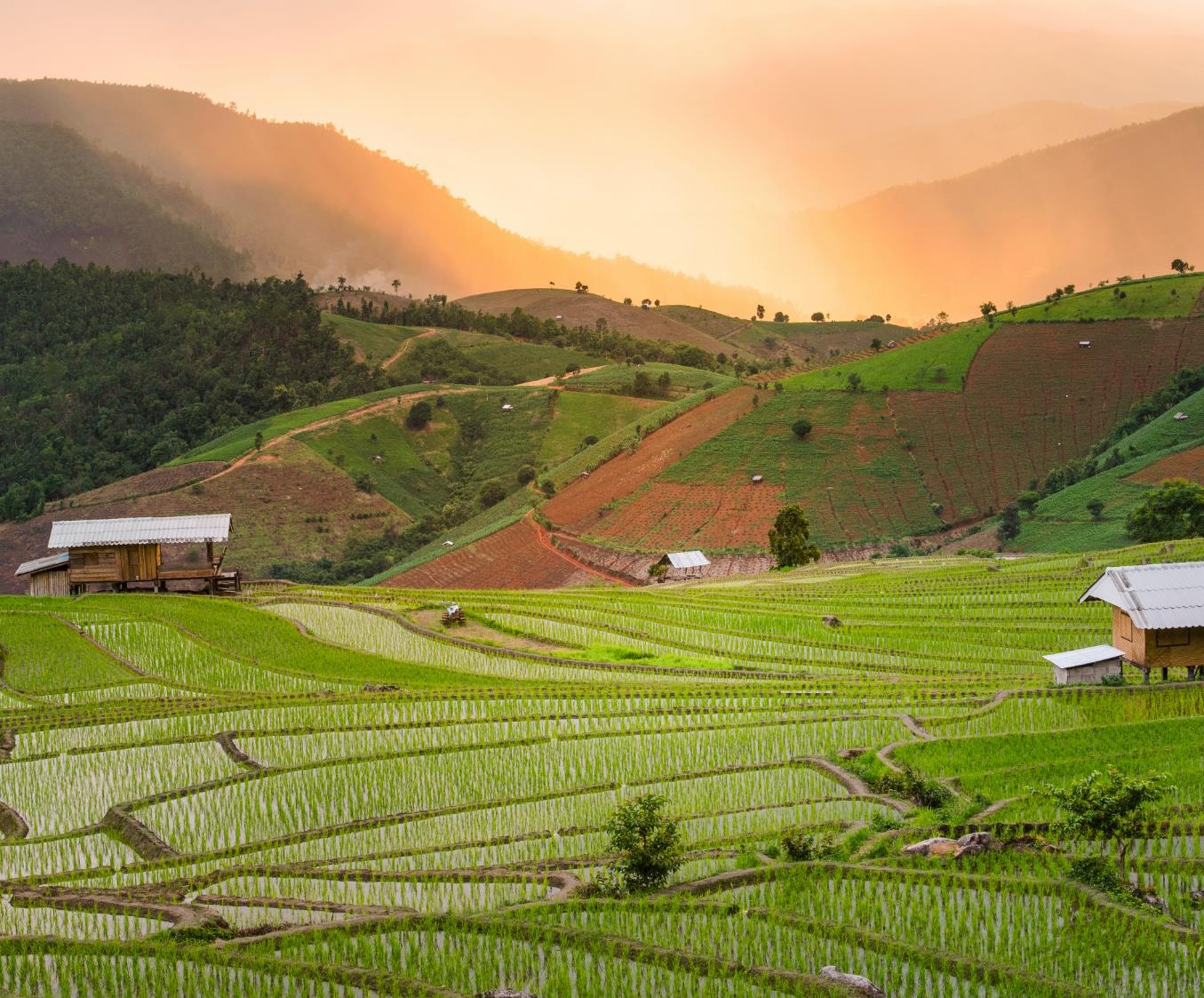 Taking Market To The Farmers
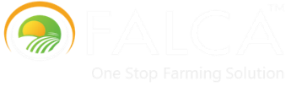 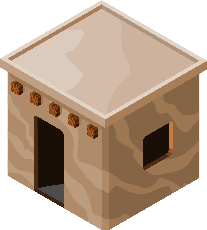 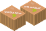 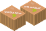 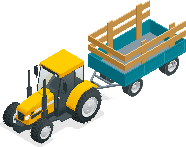 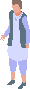 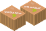 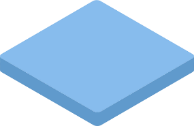 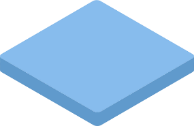 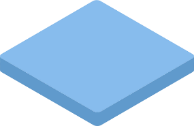 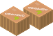 Convenience
Clarity
Cash
Choice
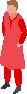 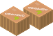 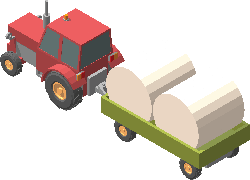 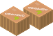 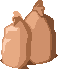 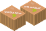 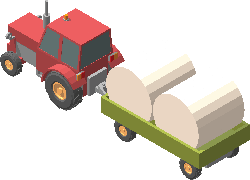 5-10 Km vs 30-40 km
Open and Fair Systems
One day Vs 7-30 Days
Must Sell vs Option to Decide
APMC
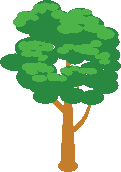 25 km
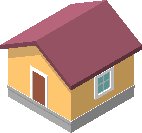 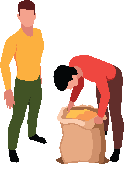 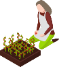 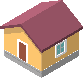 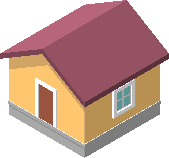 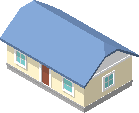 45 km
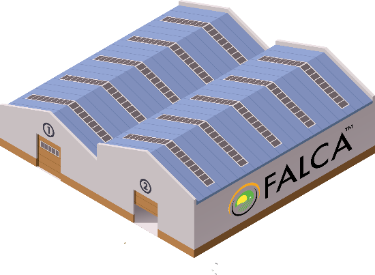 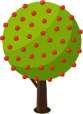 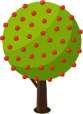 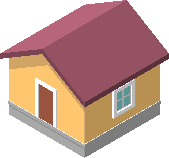 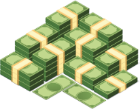 3 km
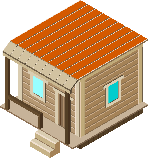 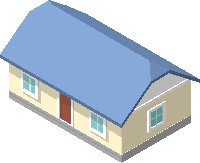 10 km
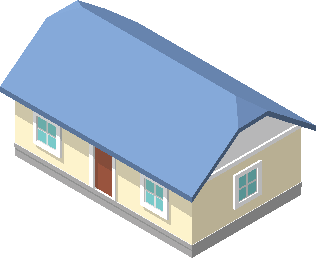 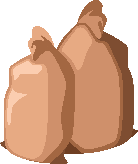 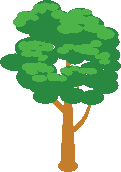 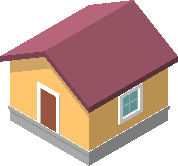 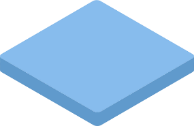 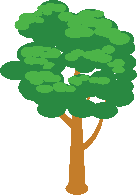 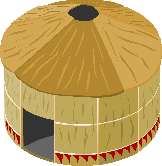 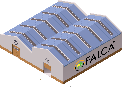 Rural Service Point (RSP)
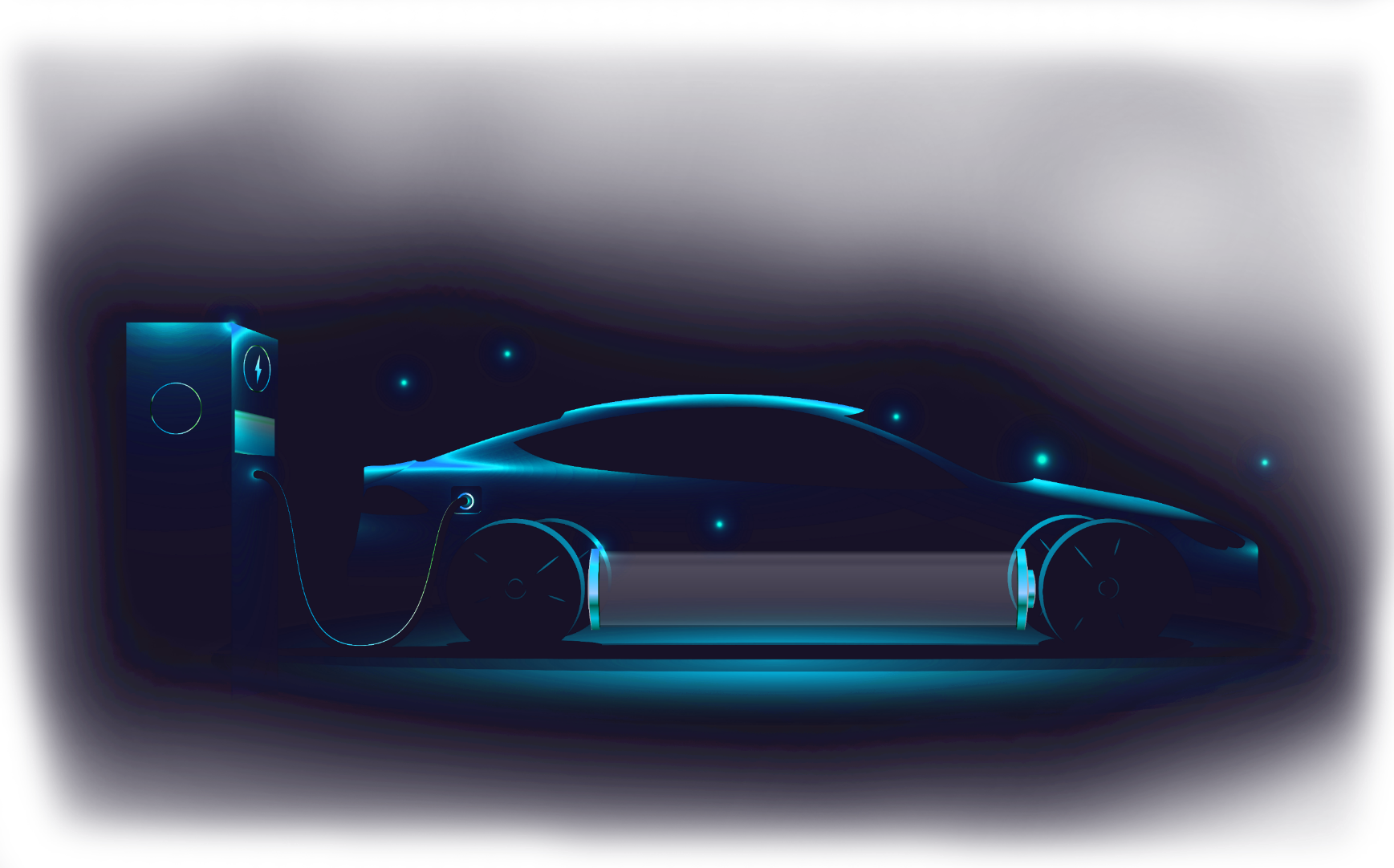 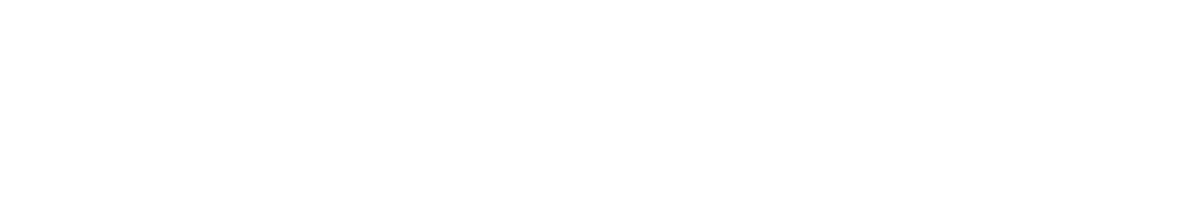 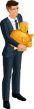 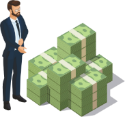 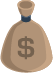 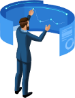 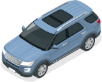 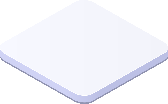 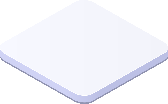 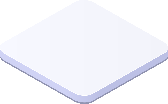 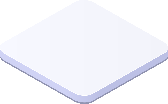 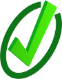 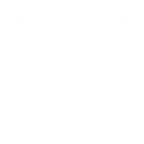 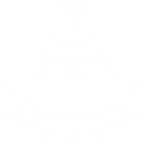 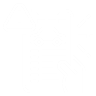 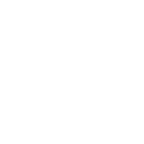 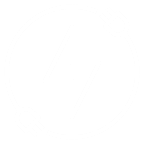 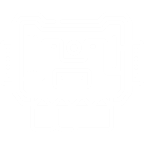 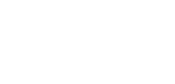 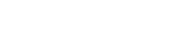 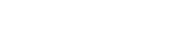 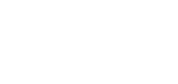 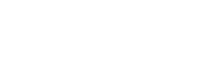 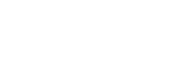 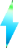 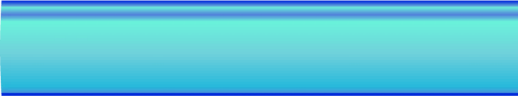 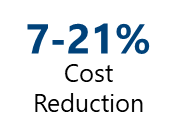 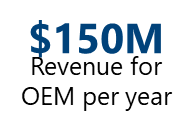 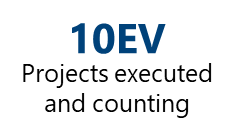 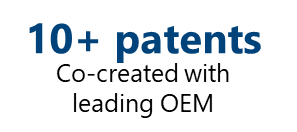 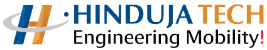 Tower C
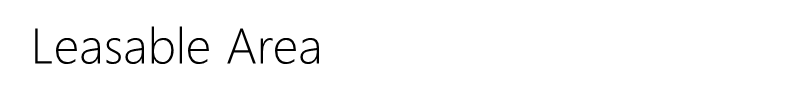 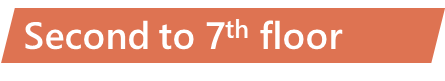 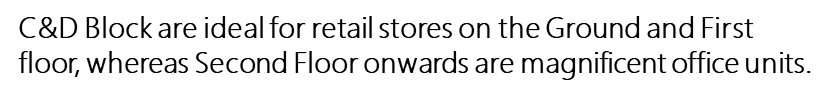 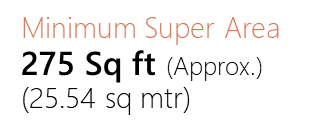 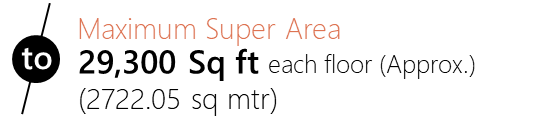 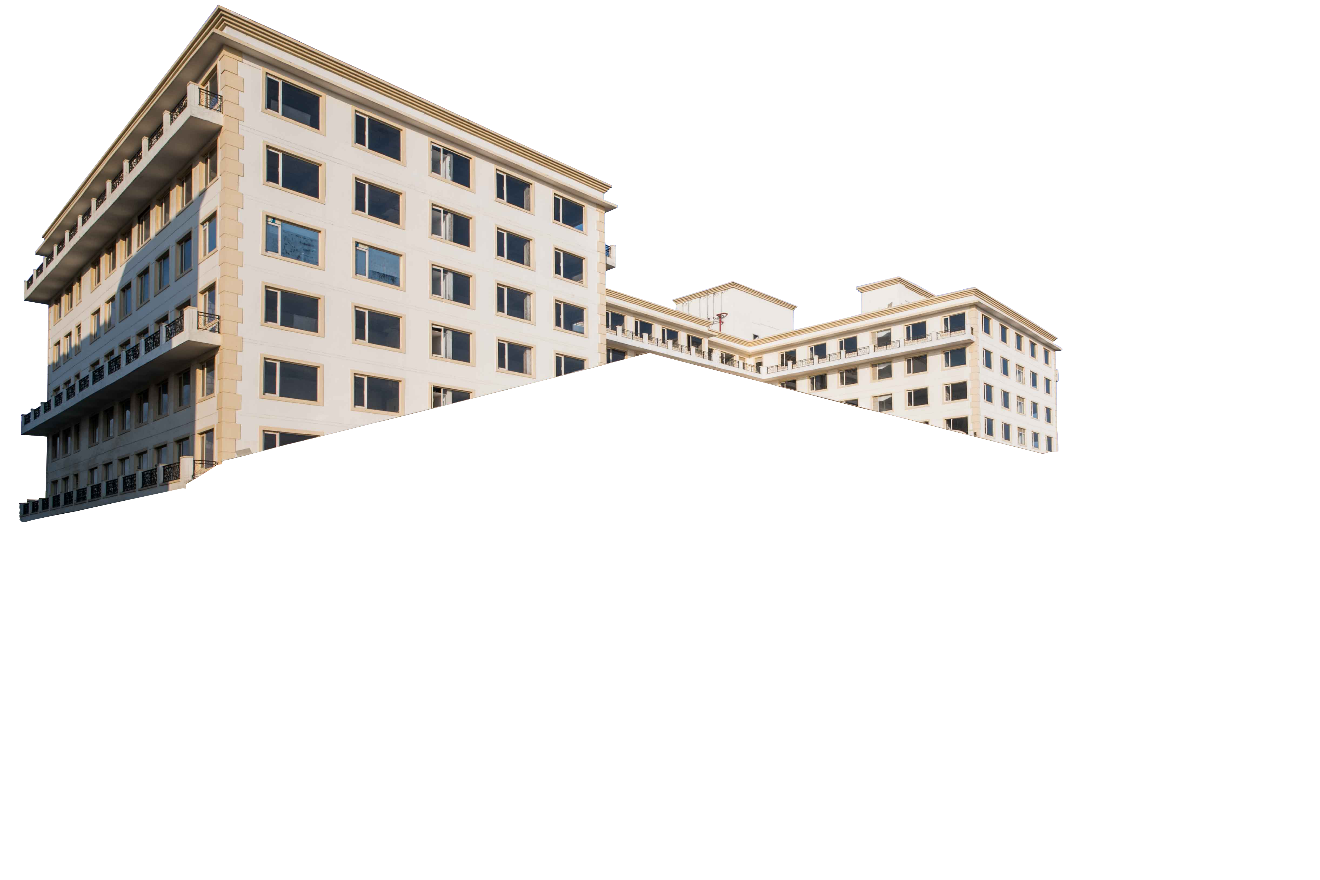 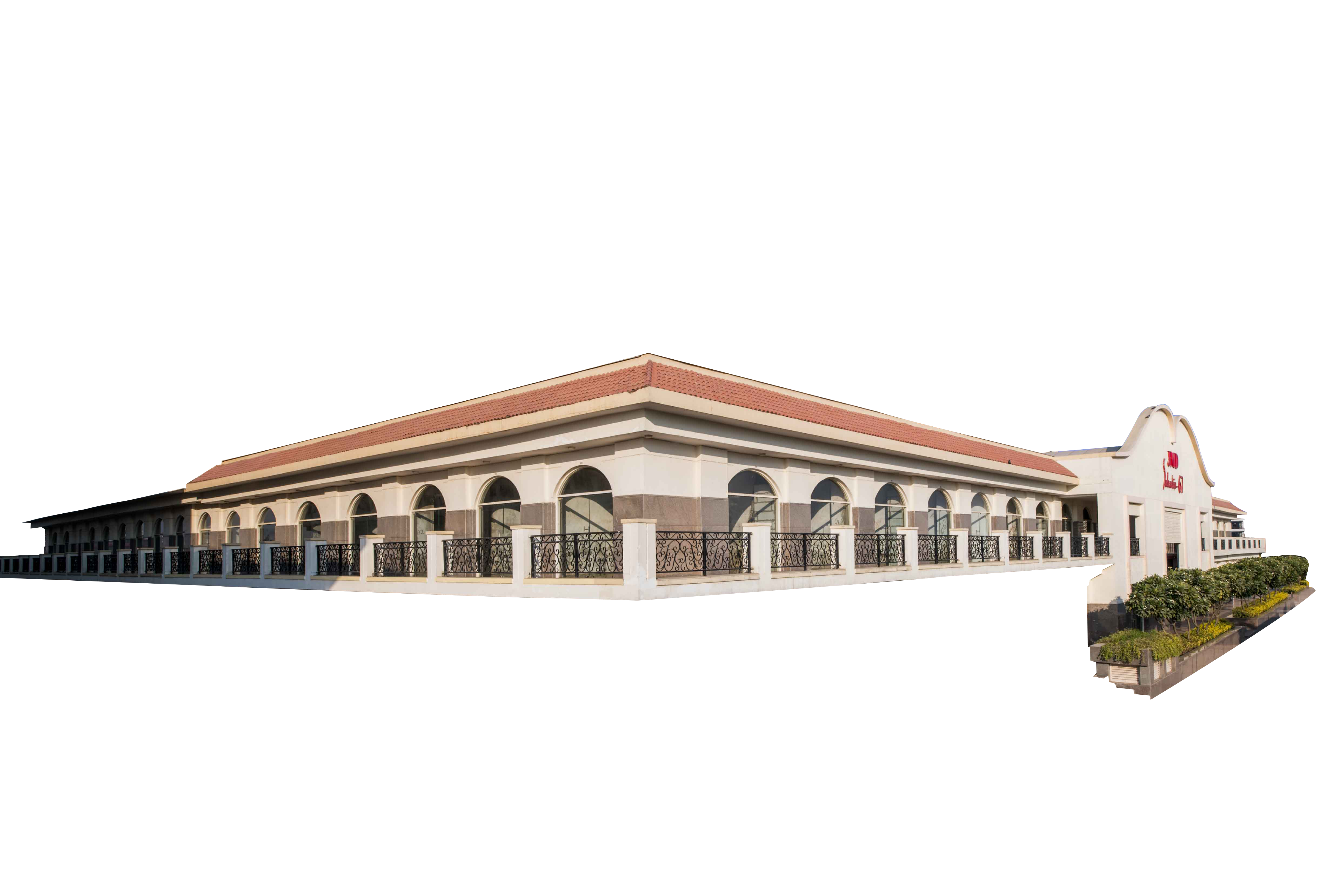 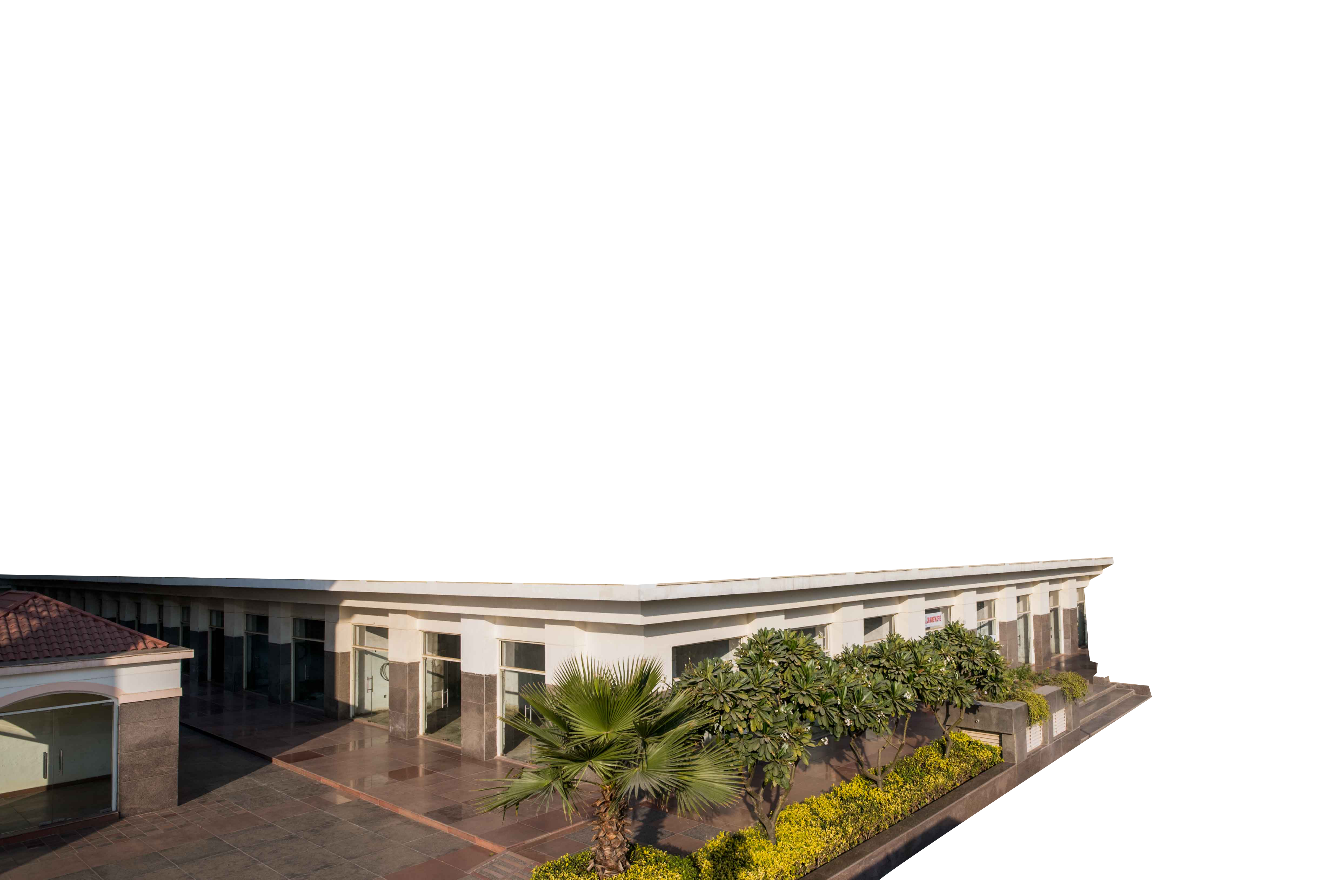 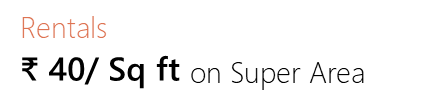 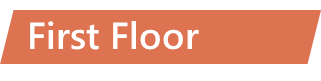 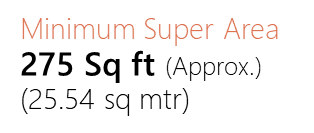 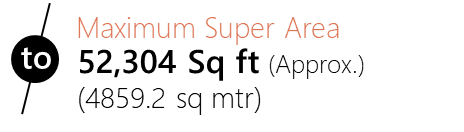 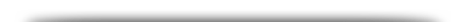 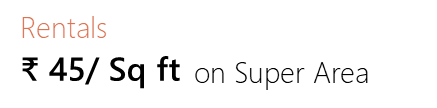 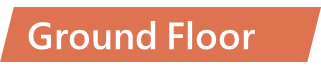 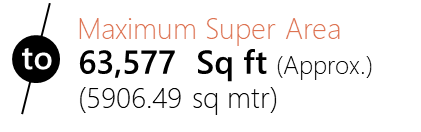 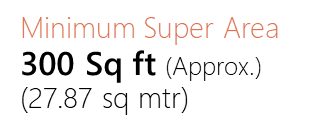 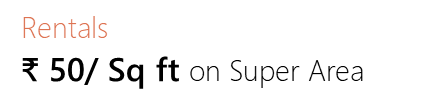 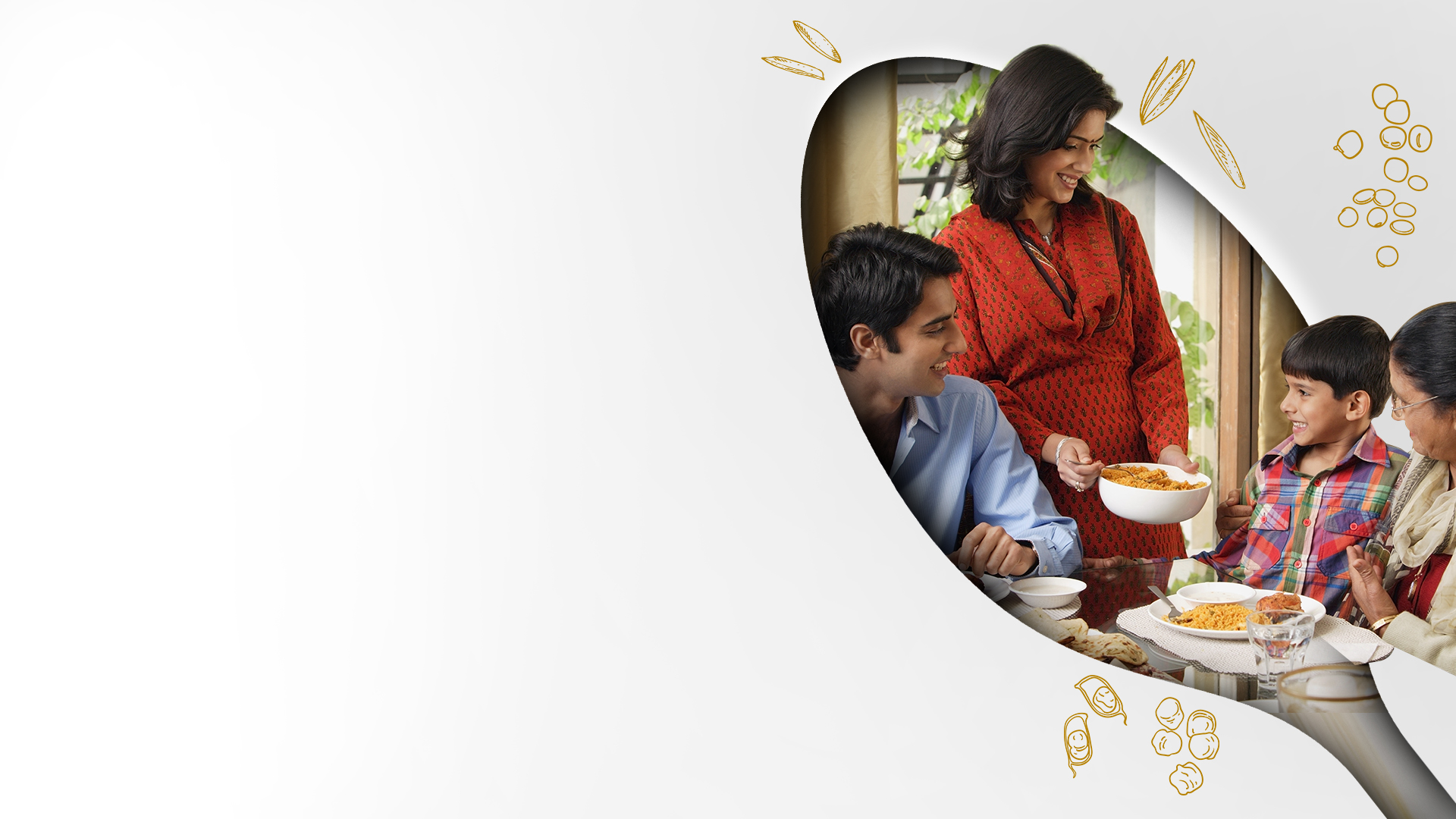 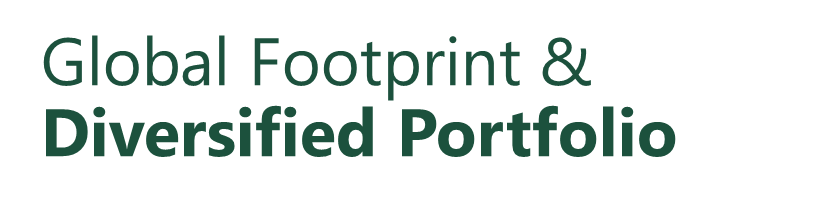 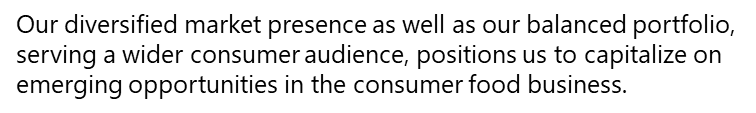 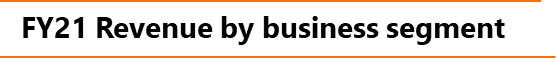 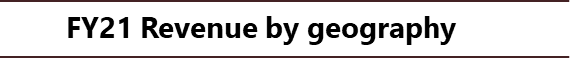 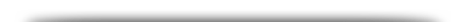 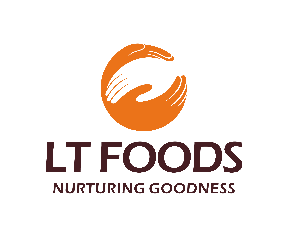 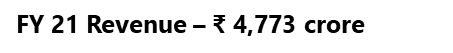 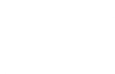 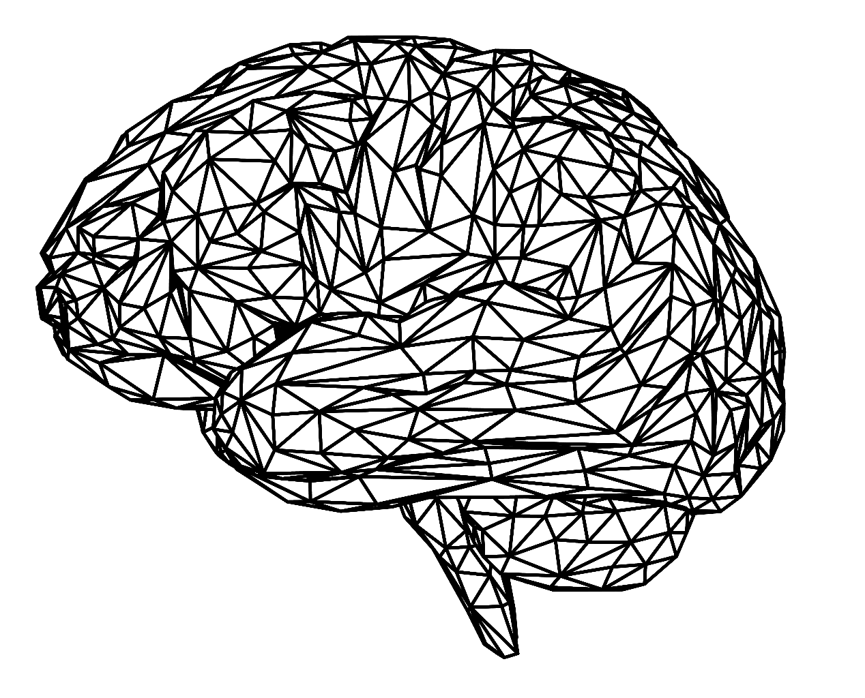 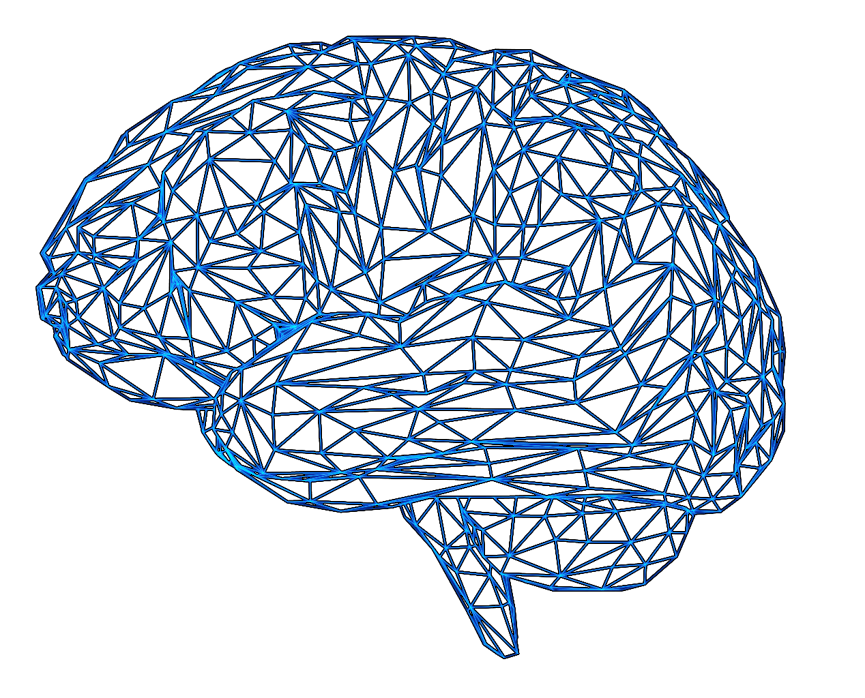 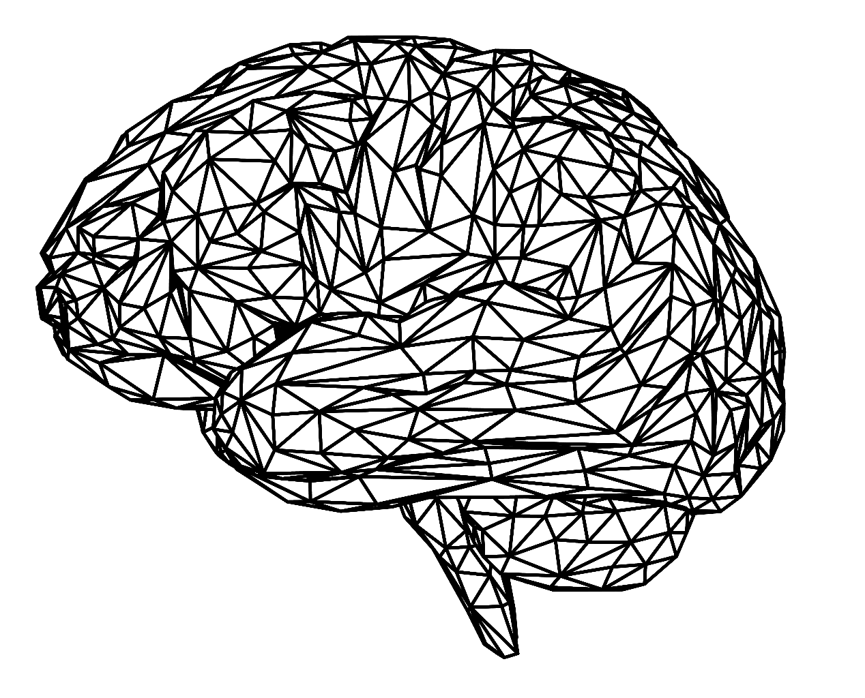 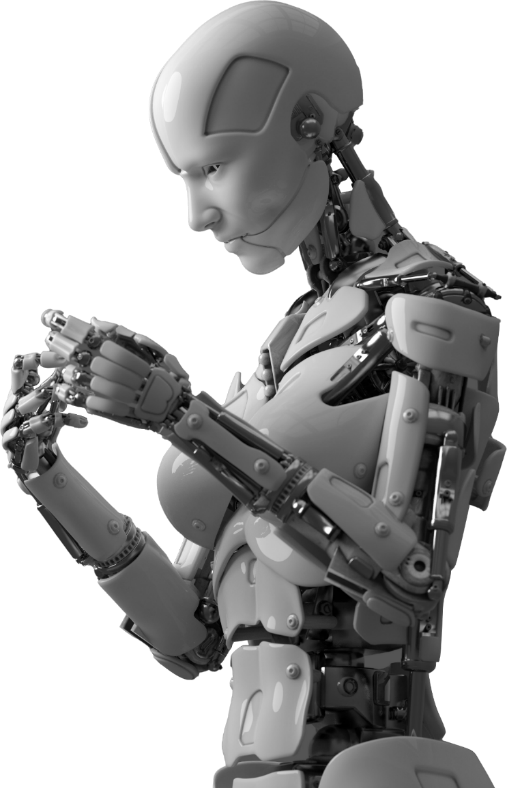 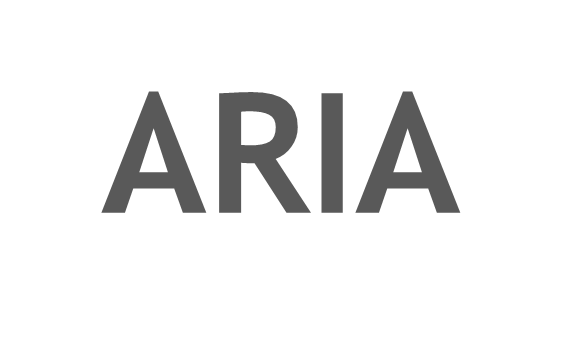 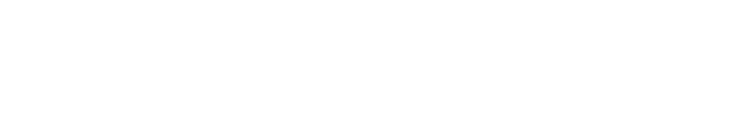 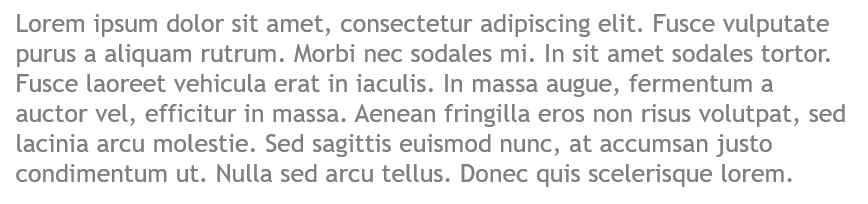 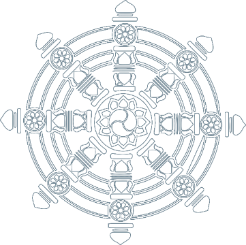 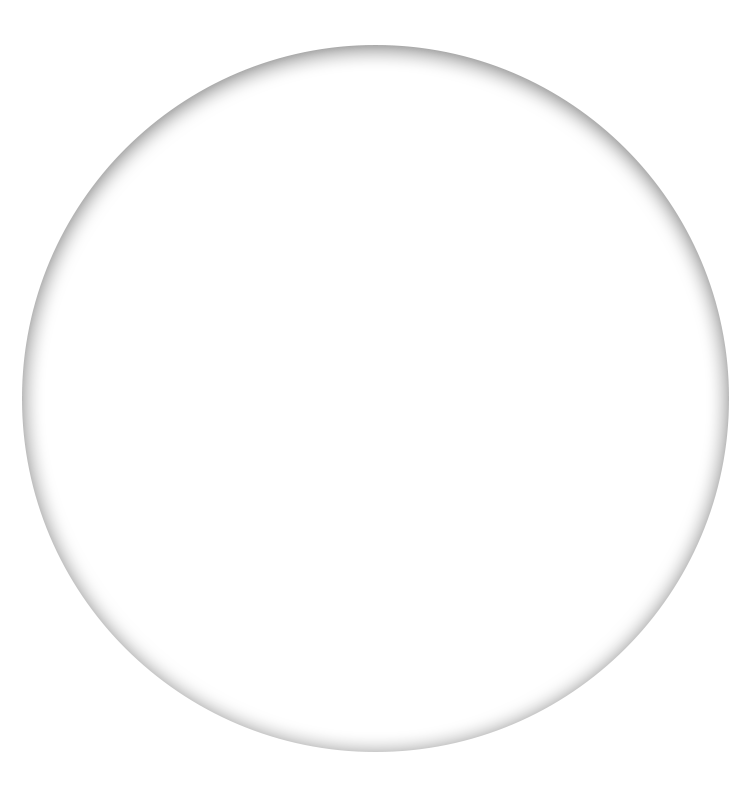 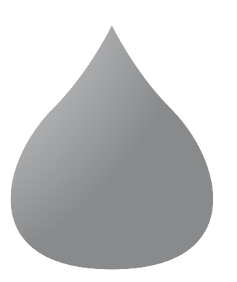 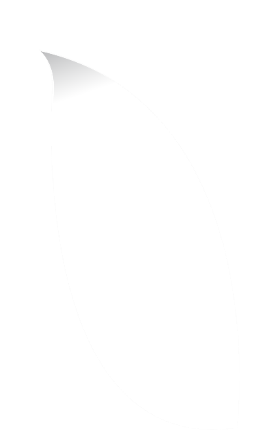 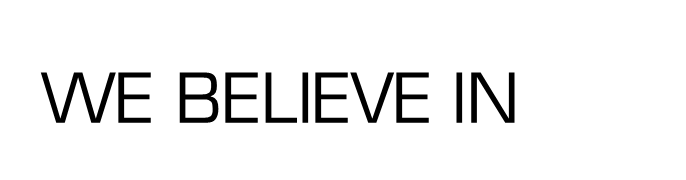 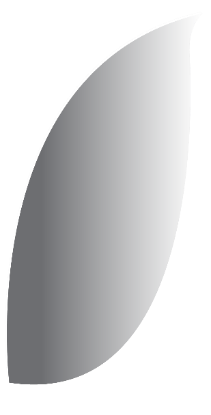 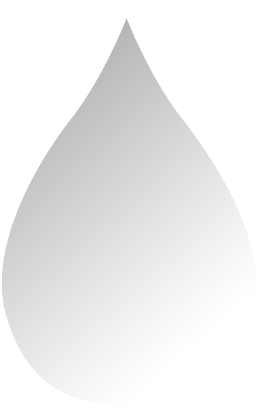 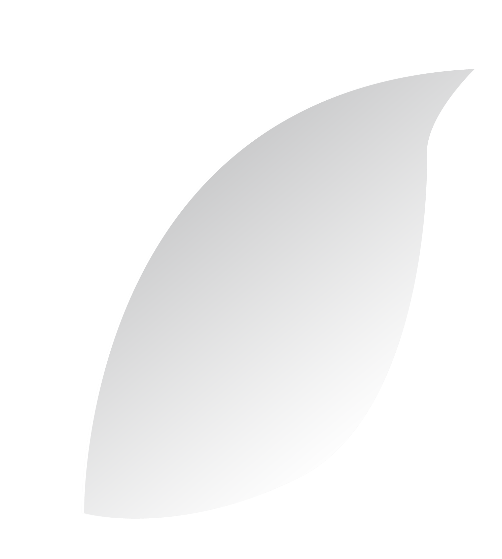 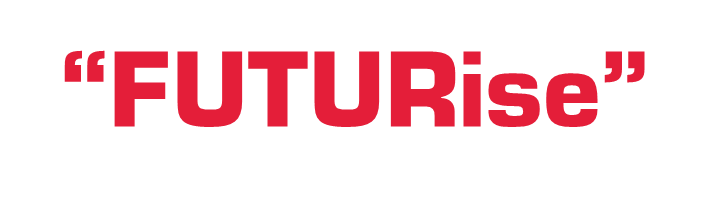 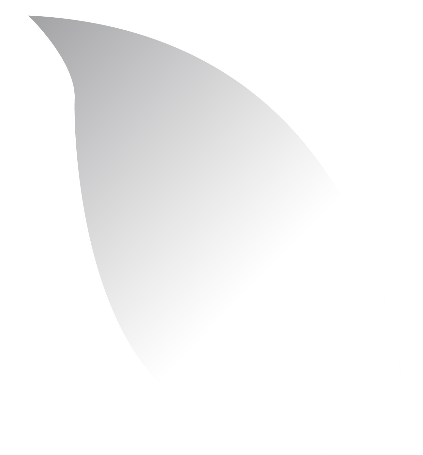 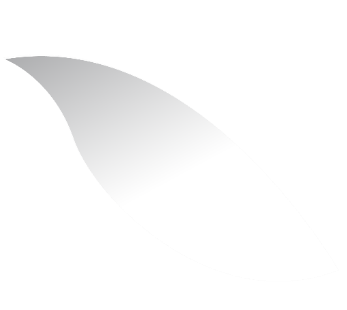 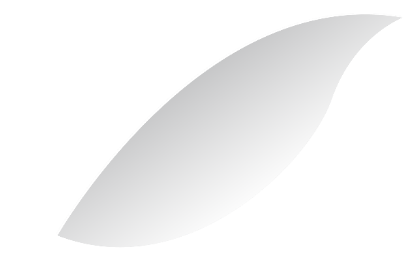 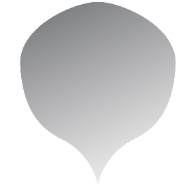 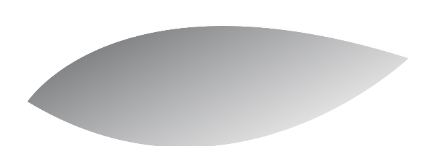 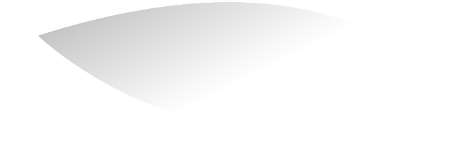 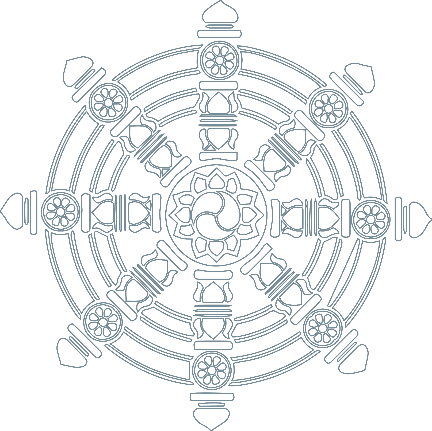 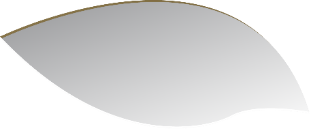 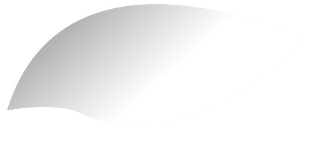 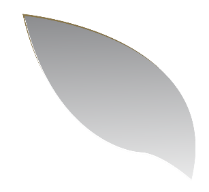 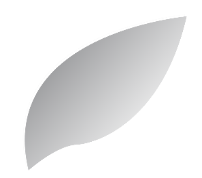 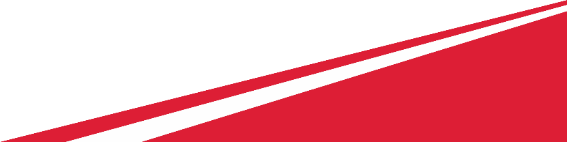 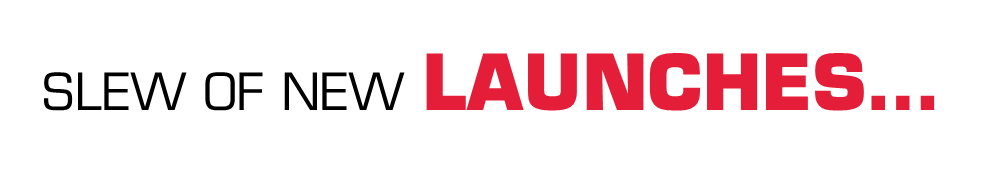 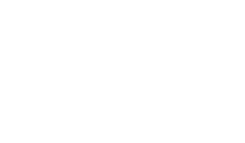 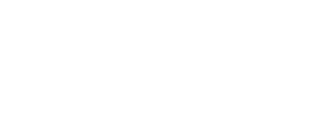 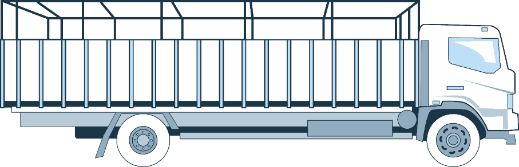 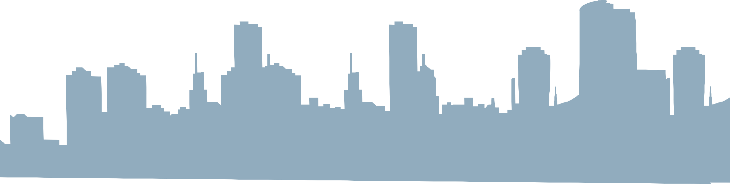 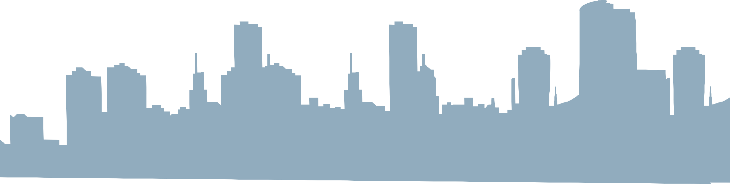 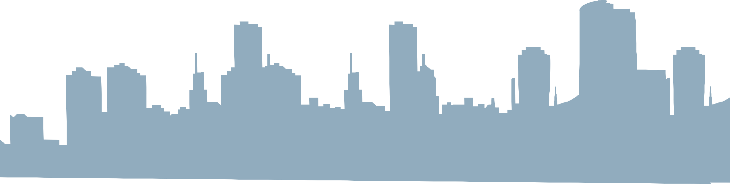 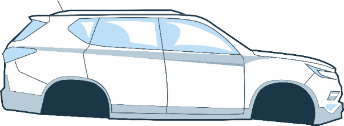 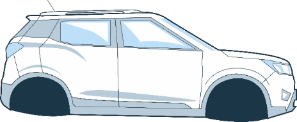 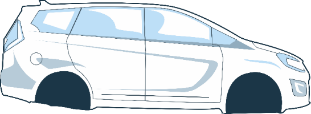 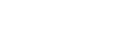 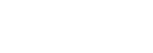 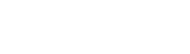 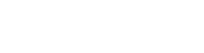 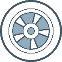 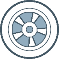 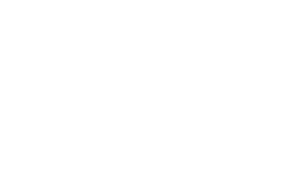 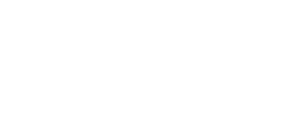 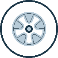 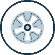 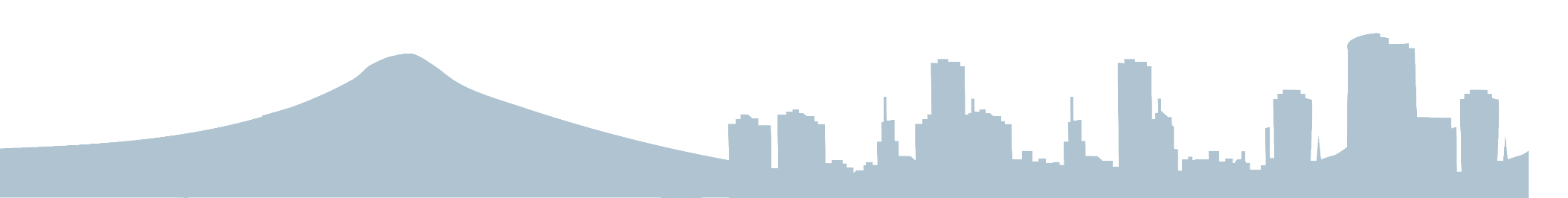 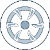 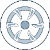 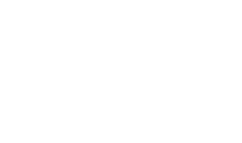 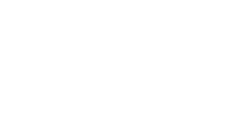 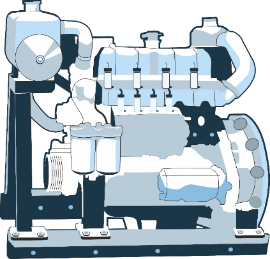 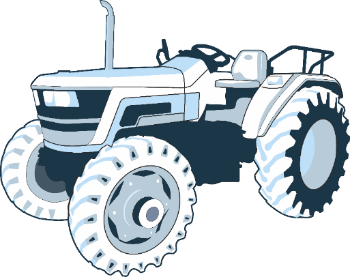 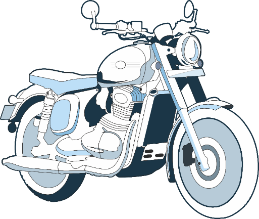 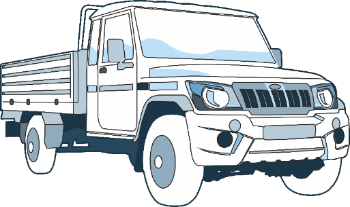 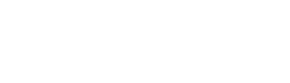 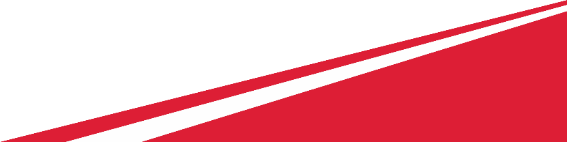 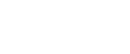 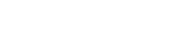 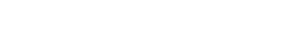 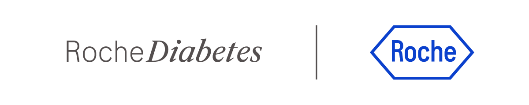 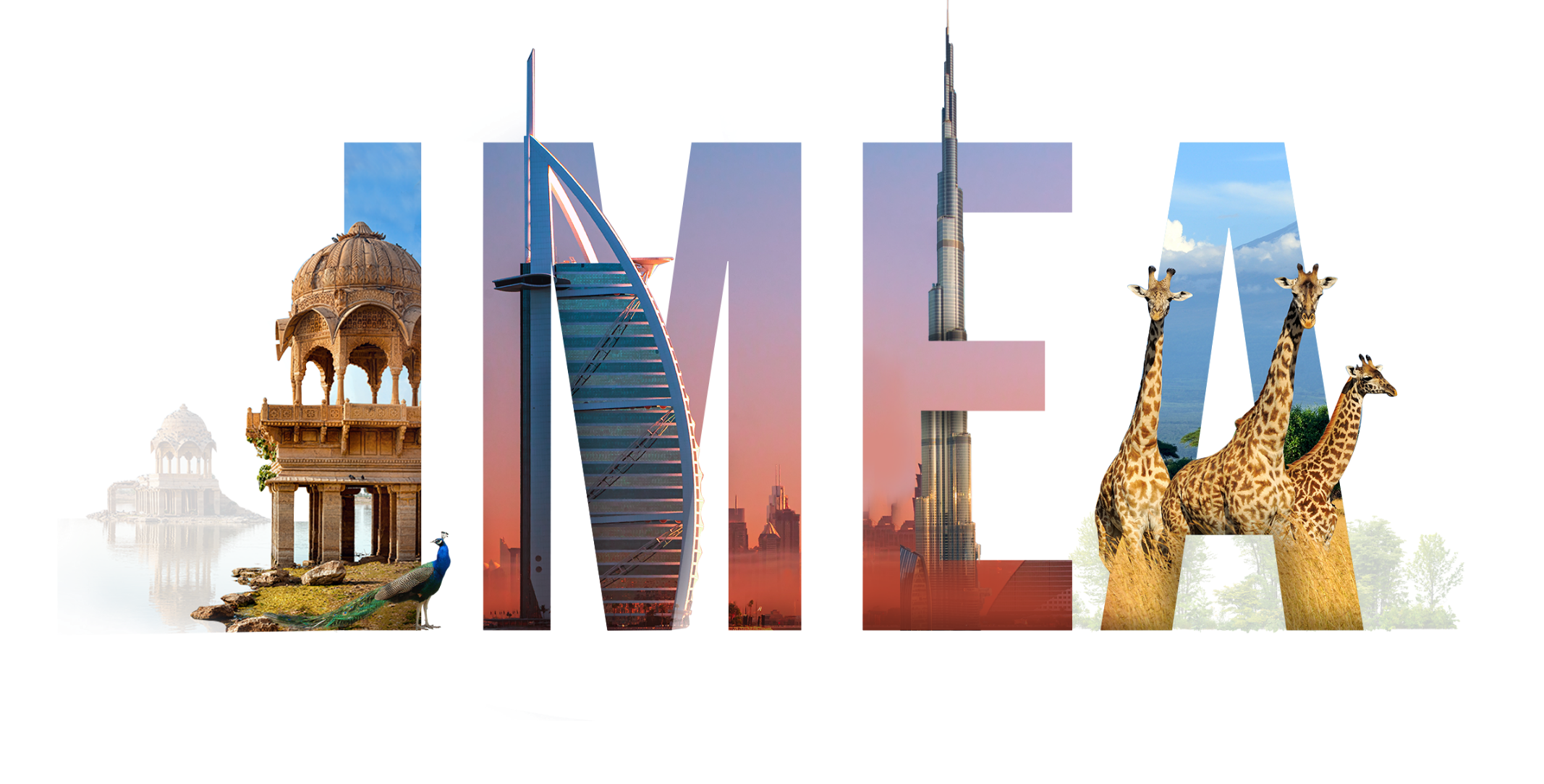 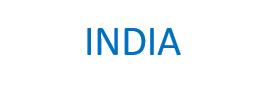 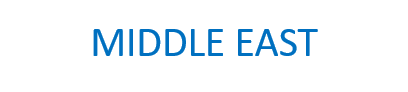 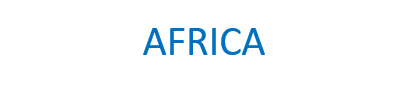 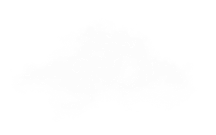 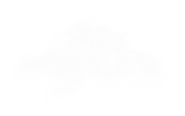 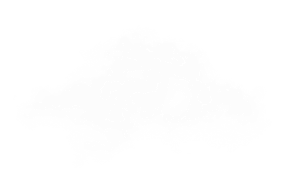 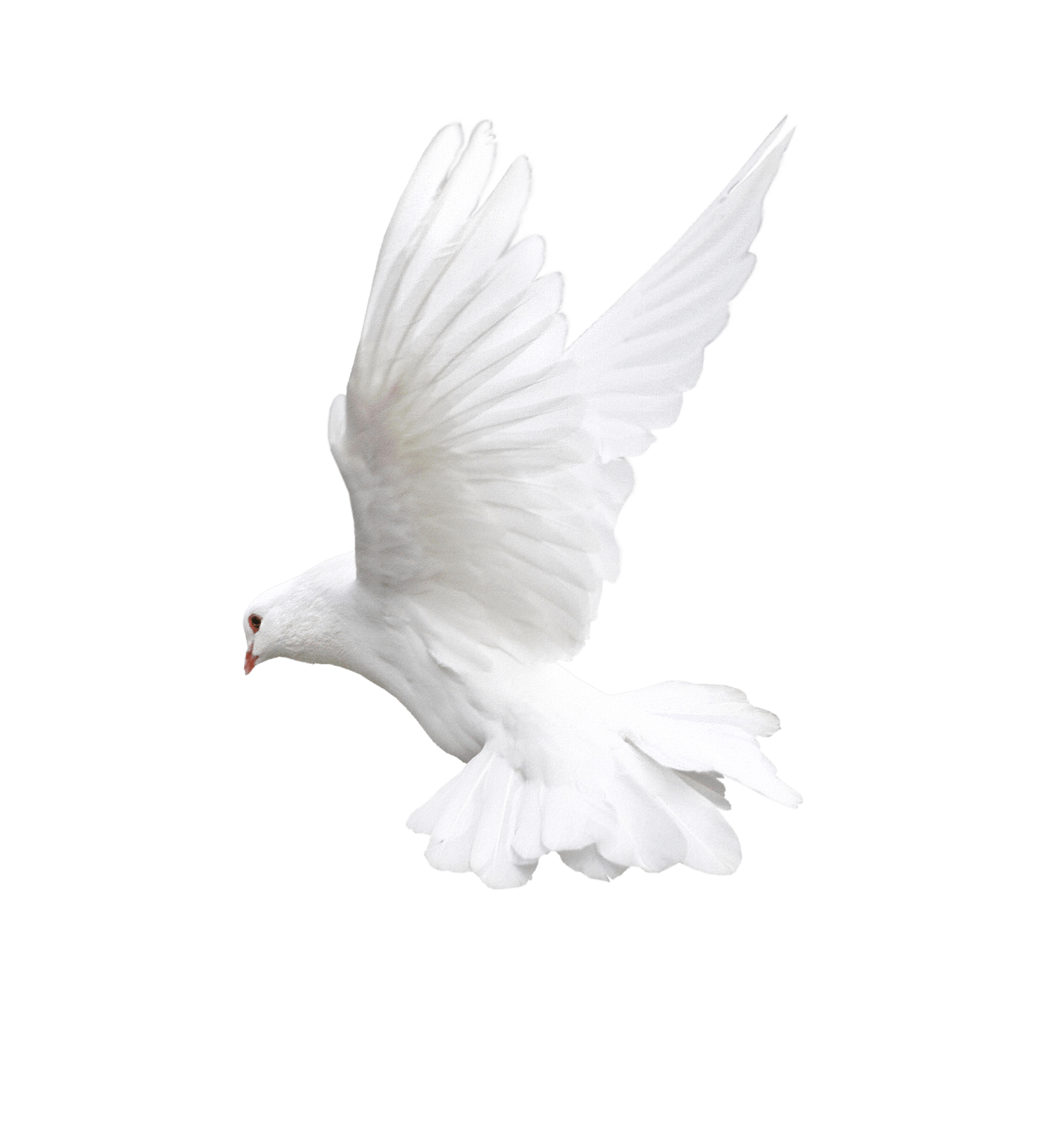 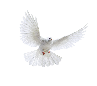 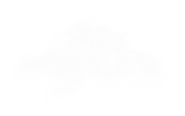 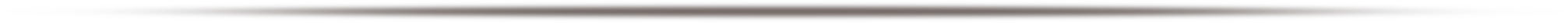 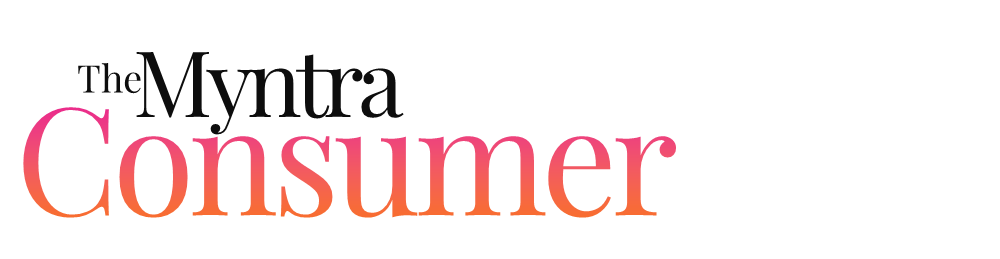 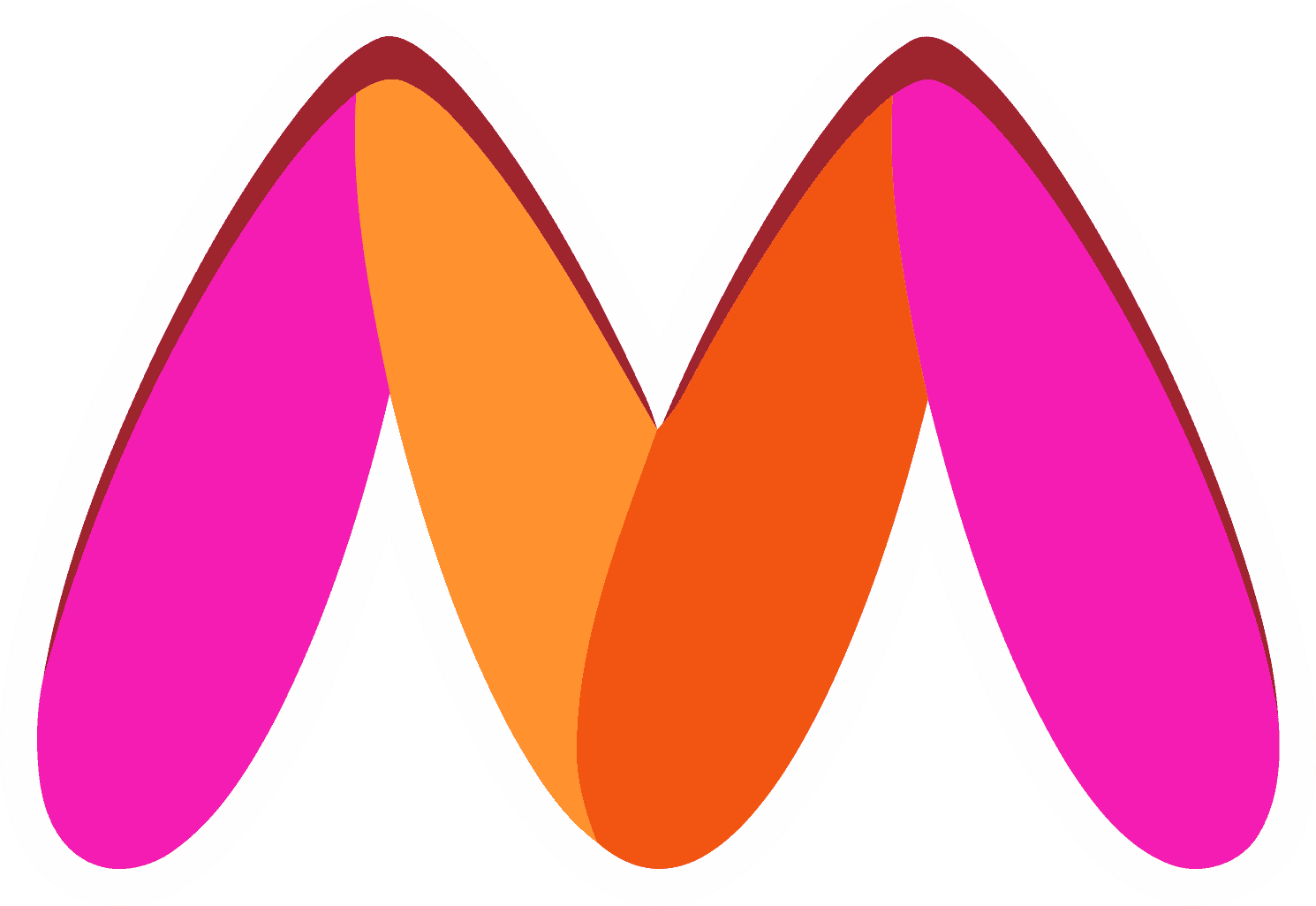 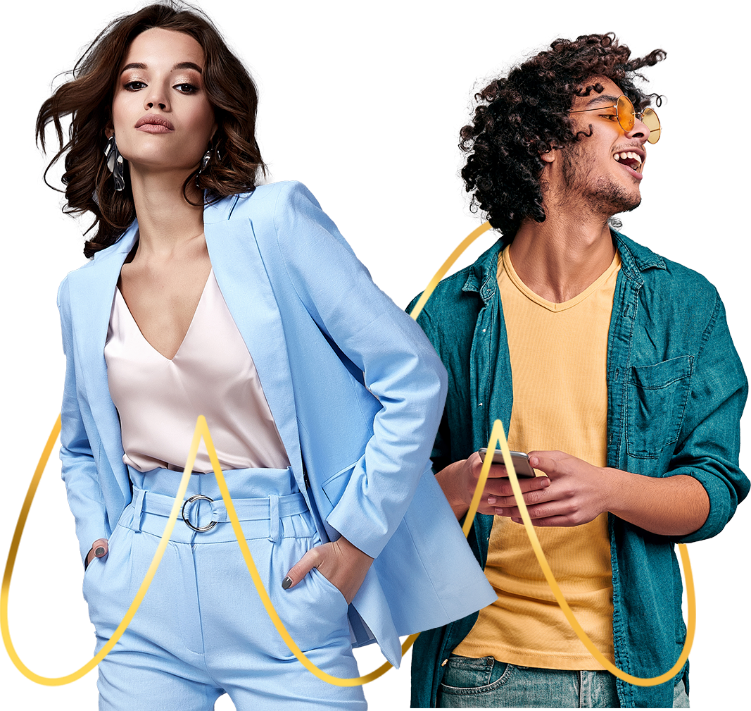 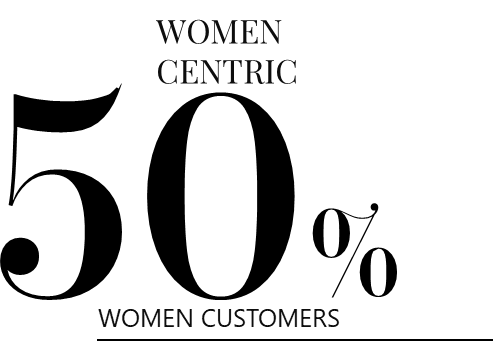 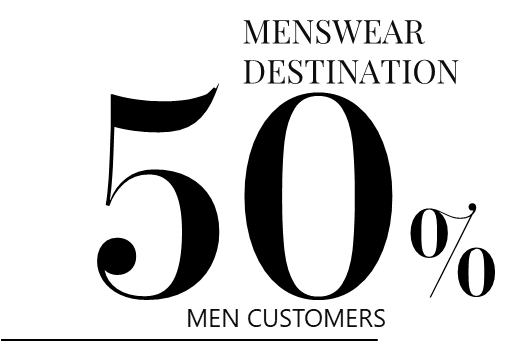 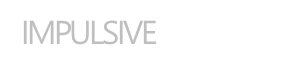 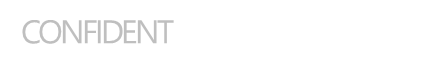 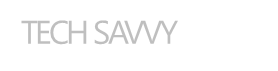 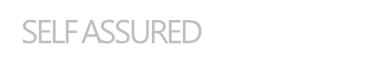 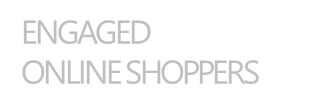 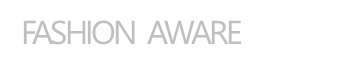 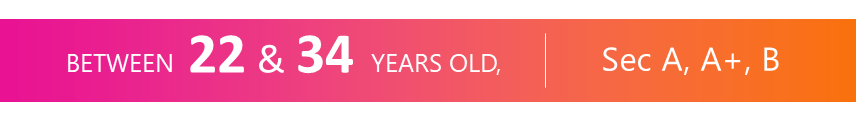 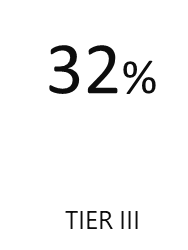 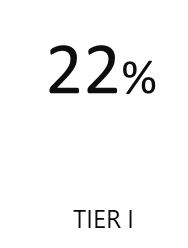 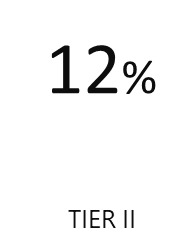 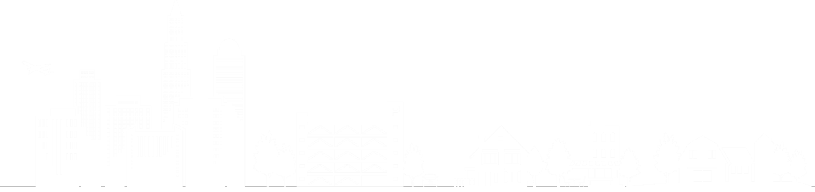 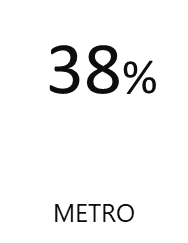 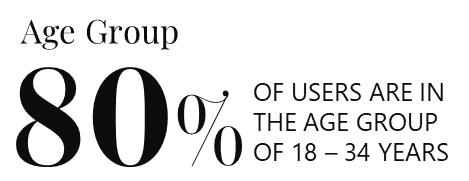 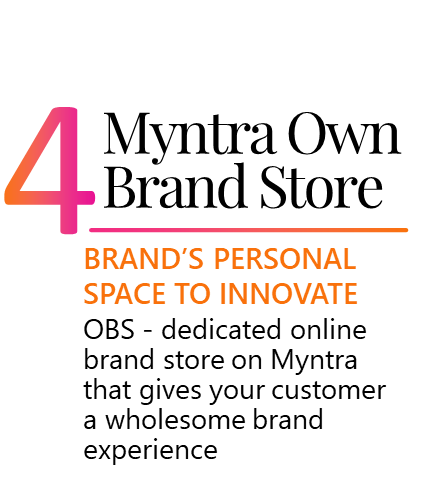 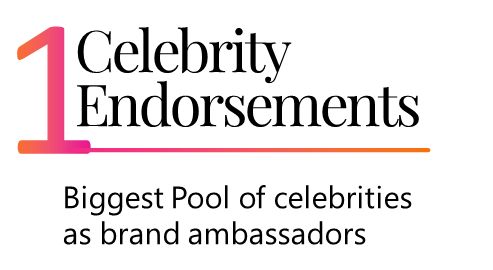 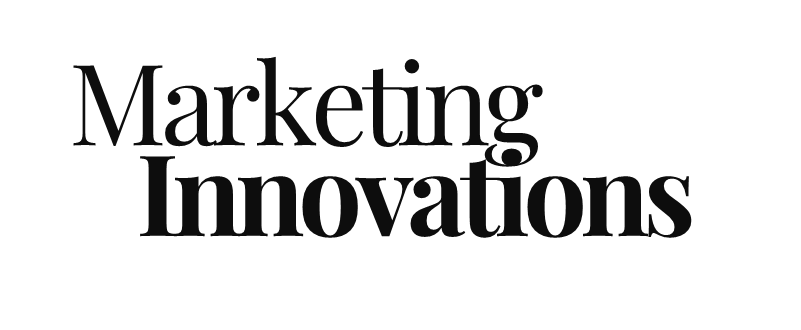 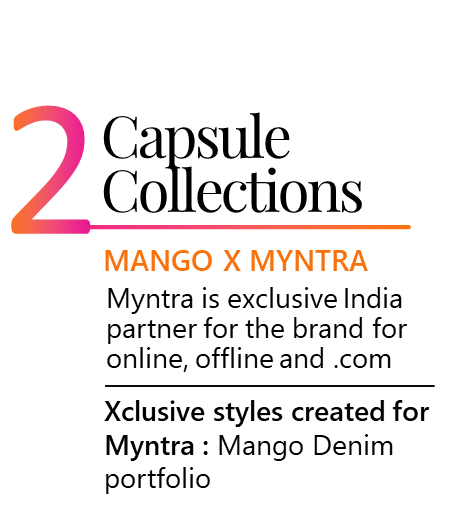 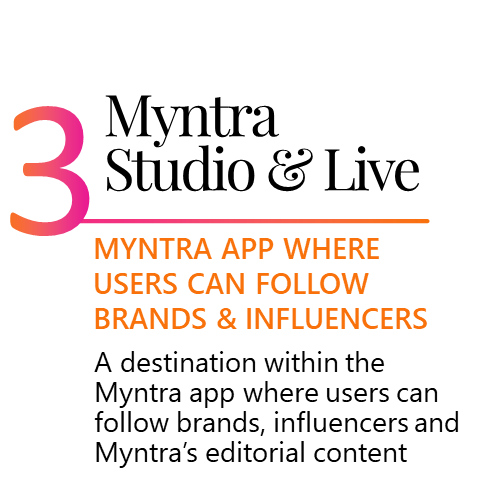 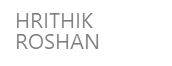 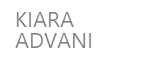 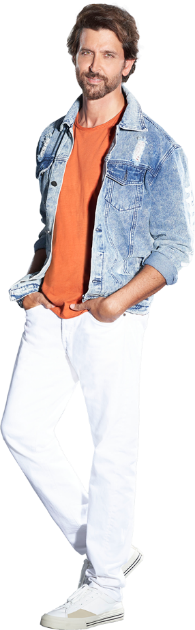 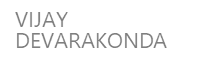 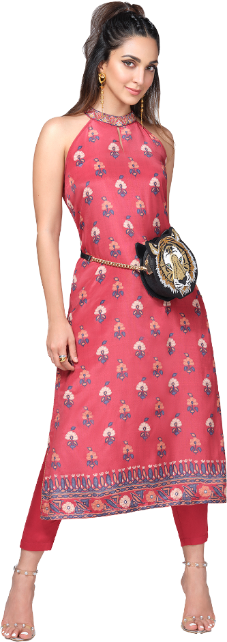 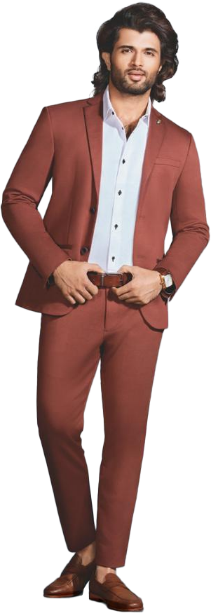 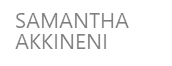 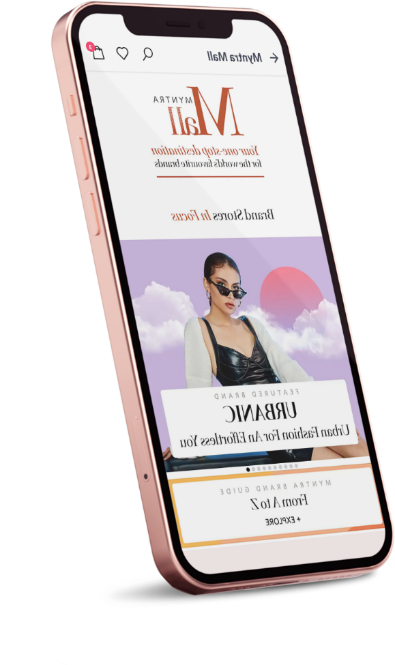 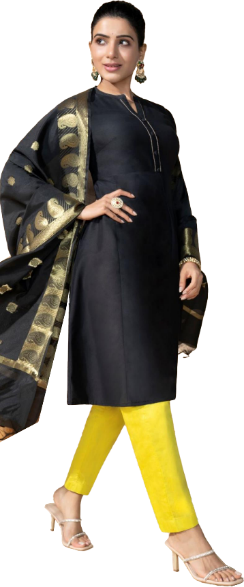 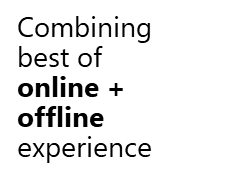 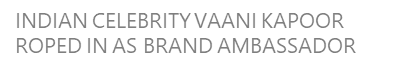 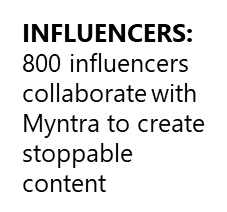 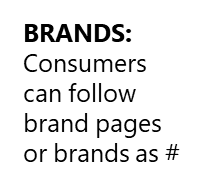 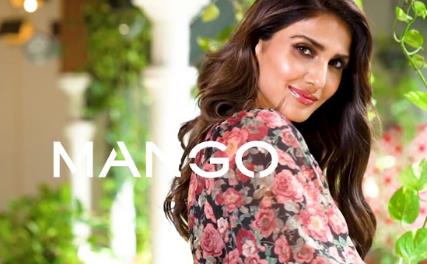 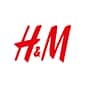 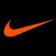 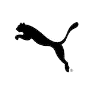 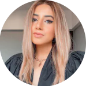 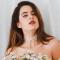 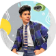 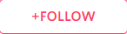 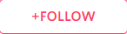 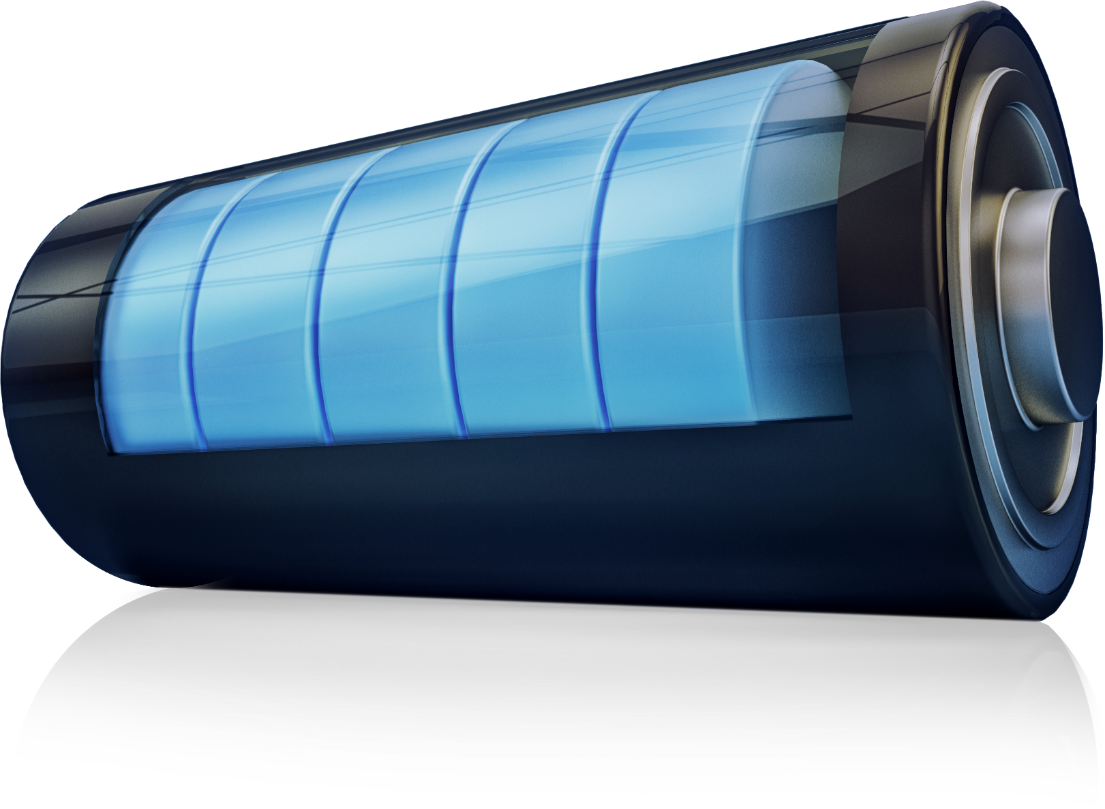 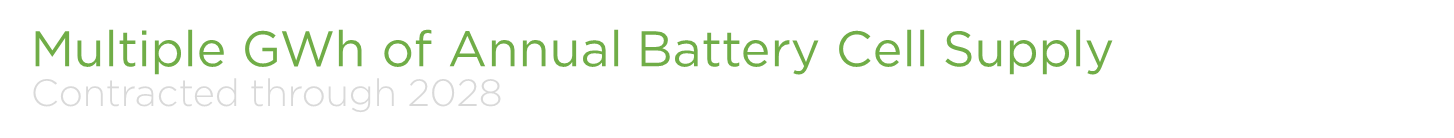 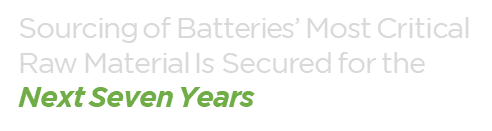 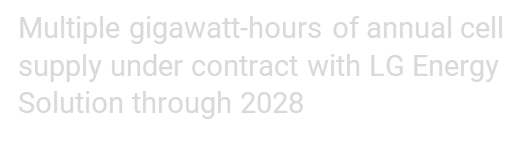 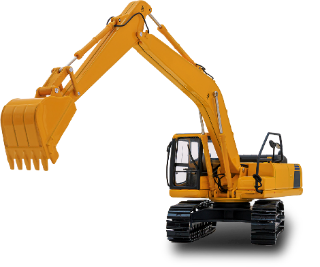 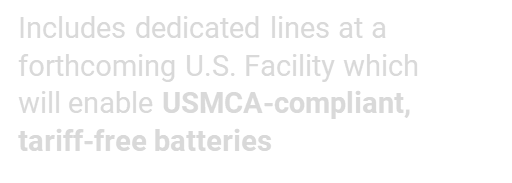 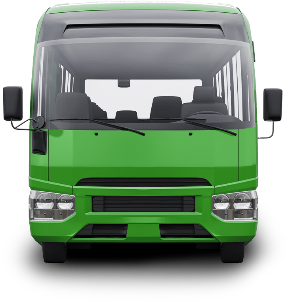 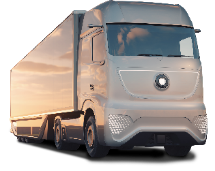 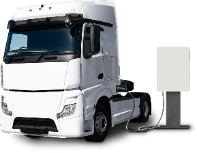 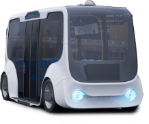 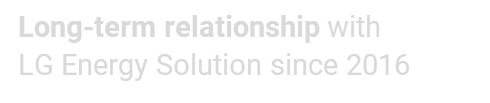 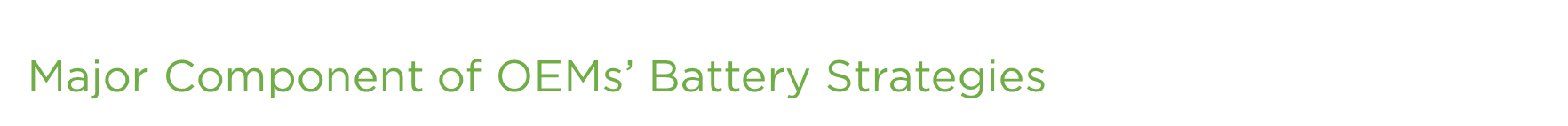 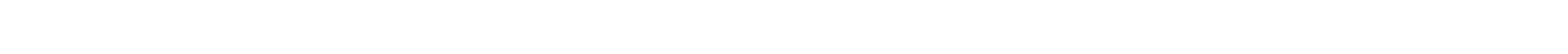 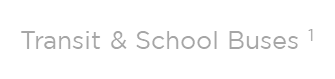 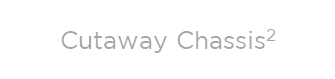 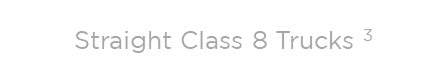 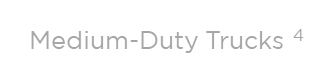 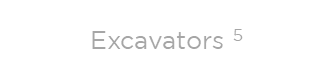 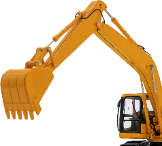 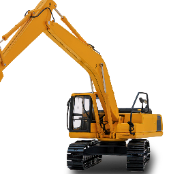 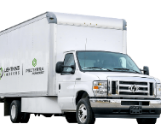 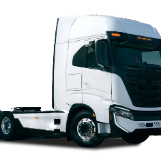 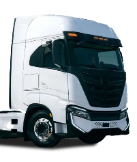 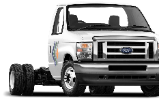 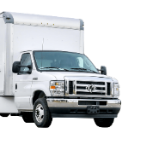 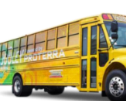 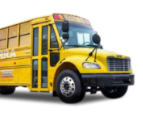 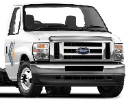 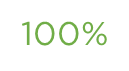 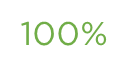 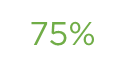 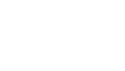 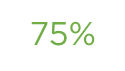 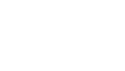 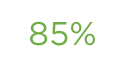 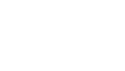 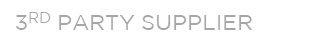 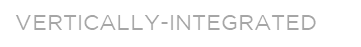 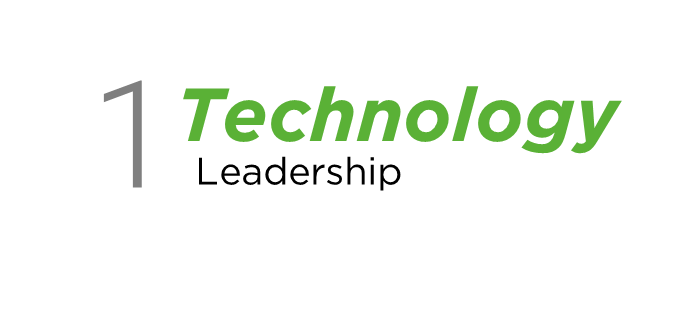 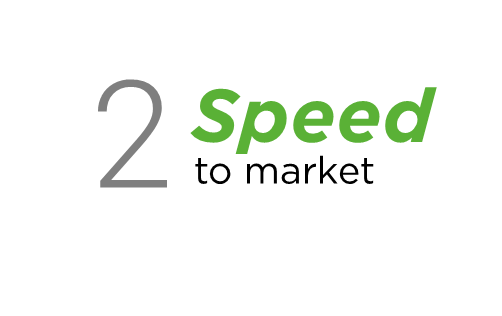 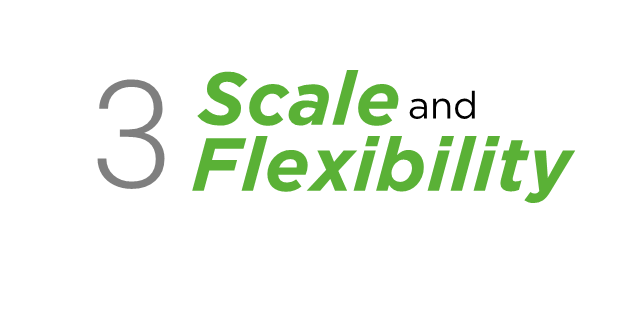 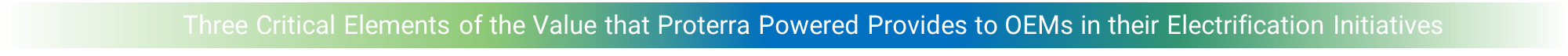 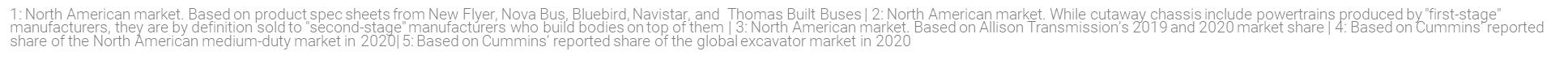 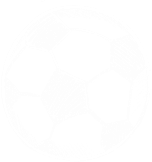 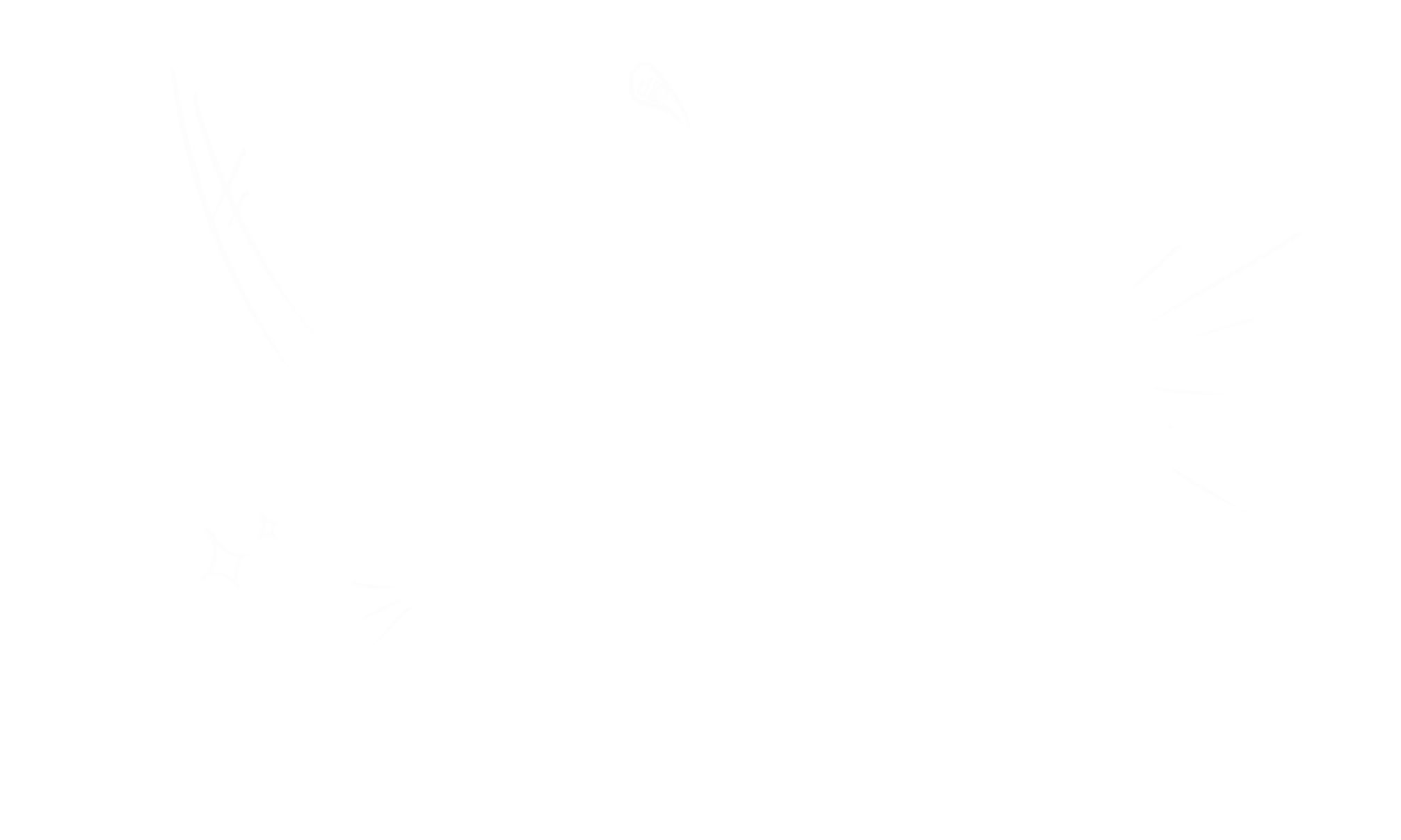 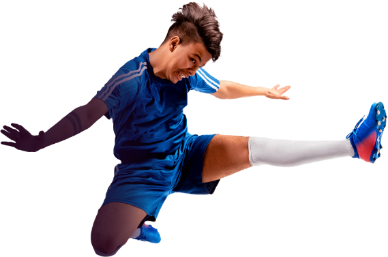 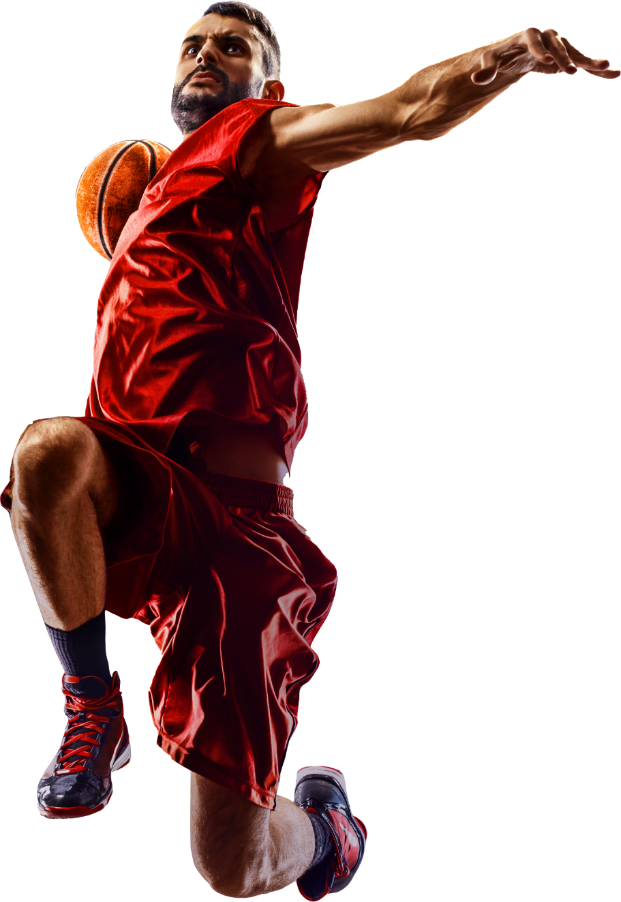 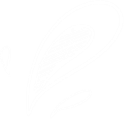 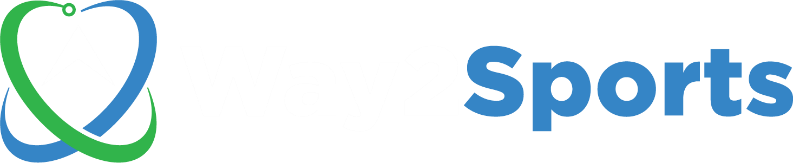 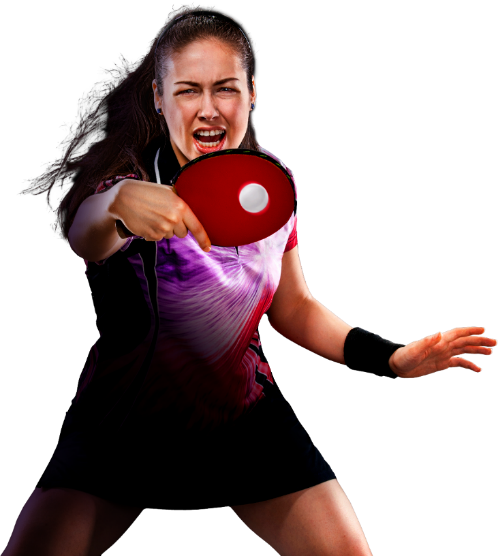 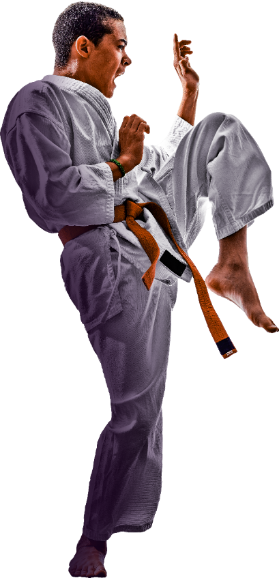 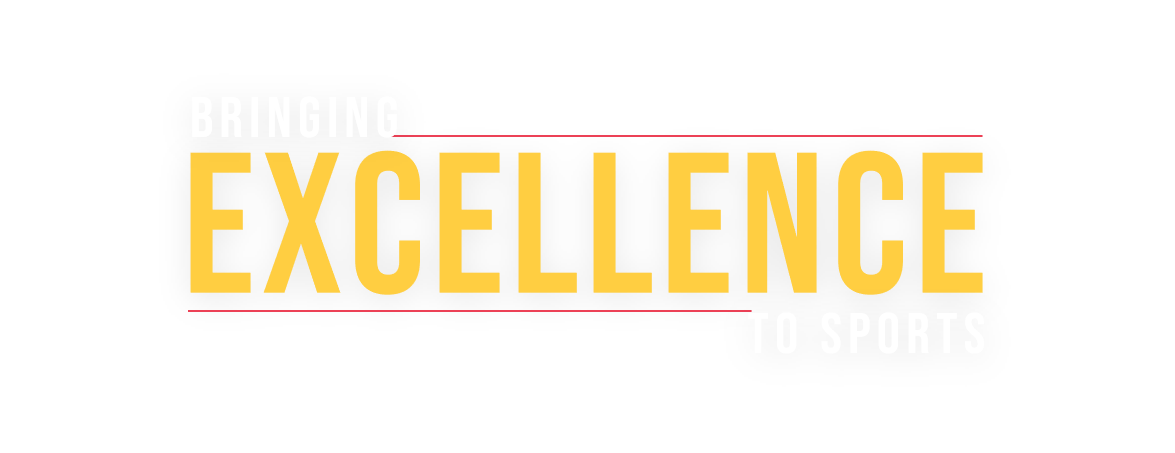 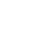 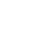 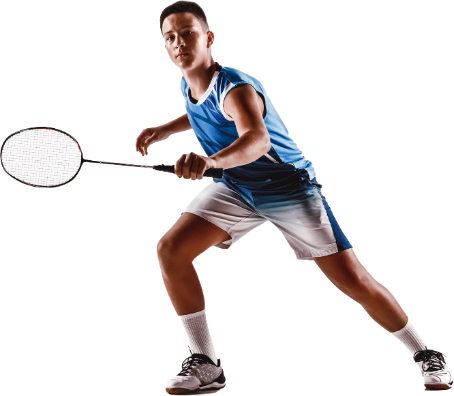 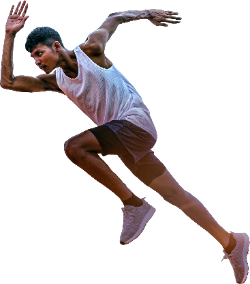 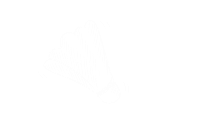 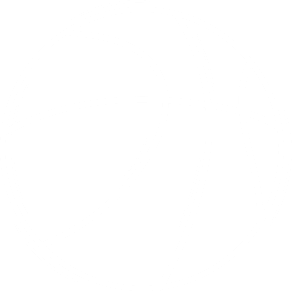 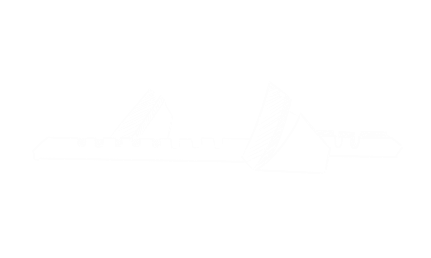 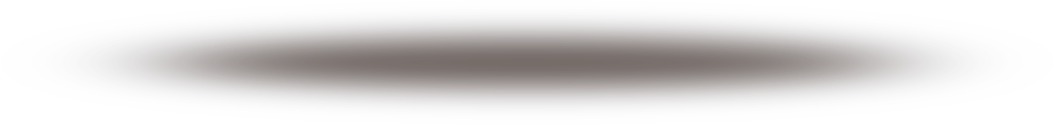 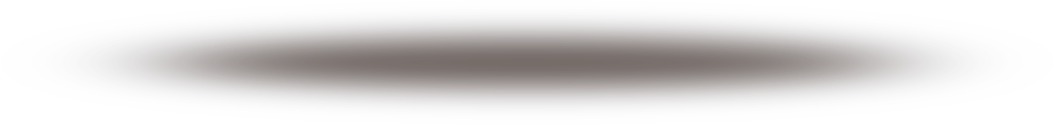 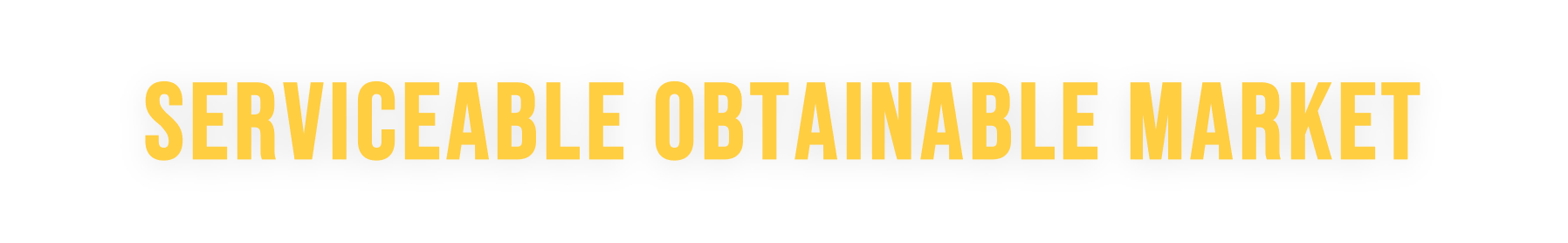 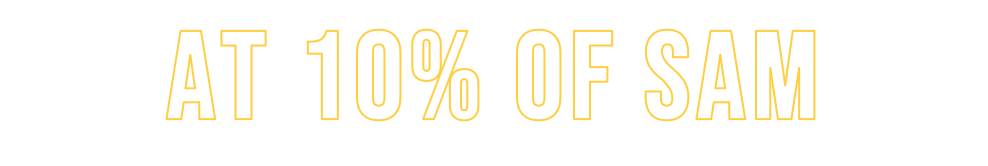 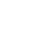 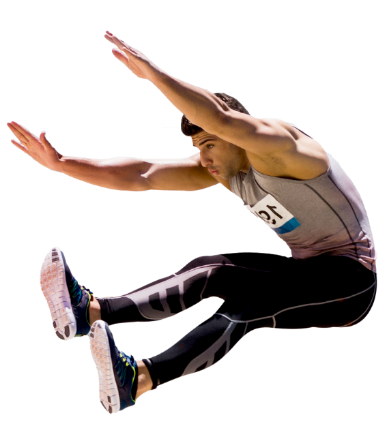 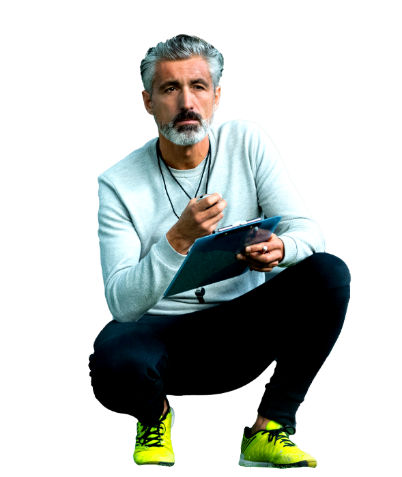 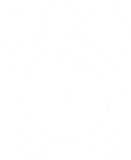 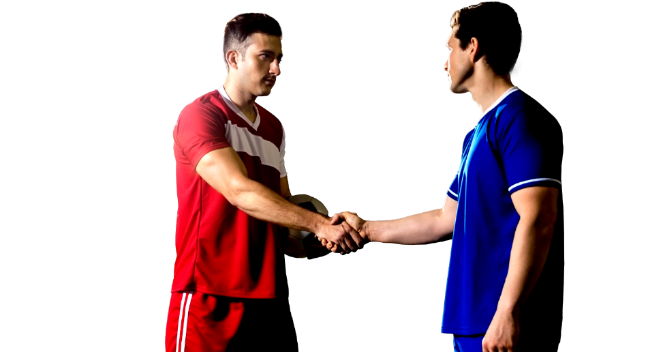 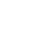 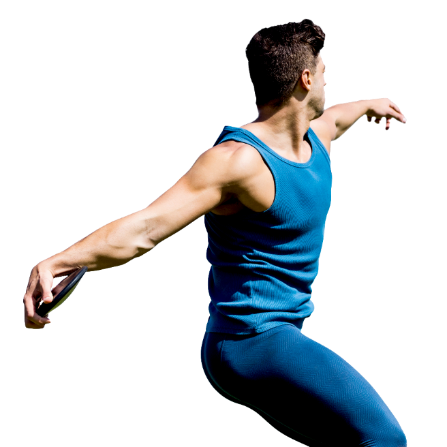 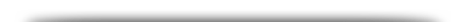 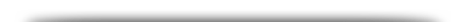 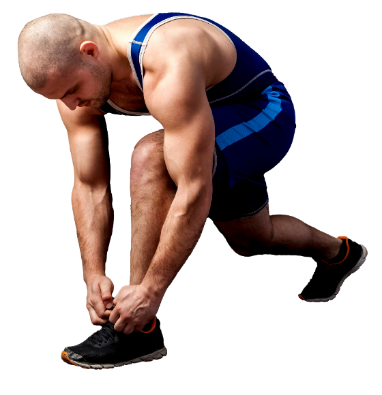 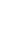 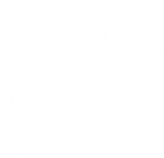 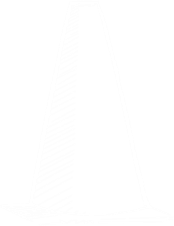 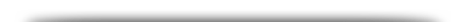 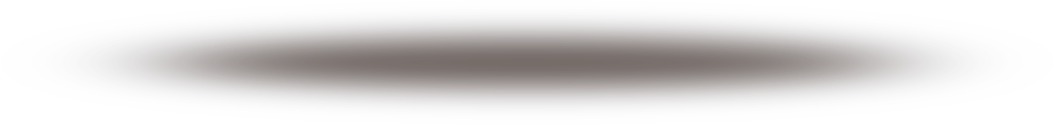 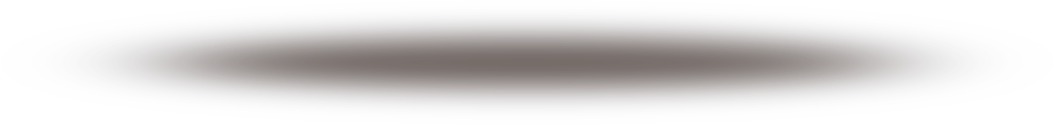 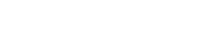 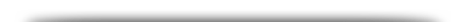 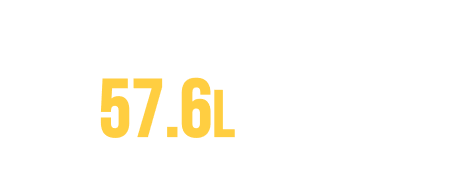 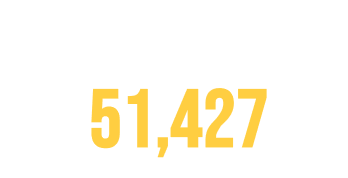 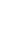 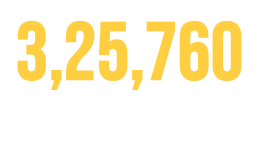 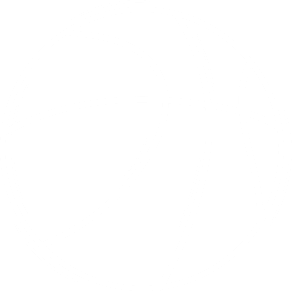 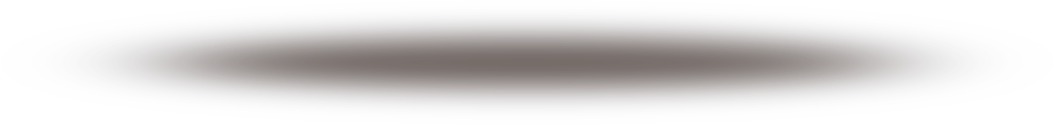 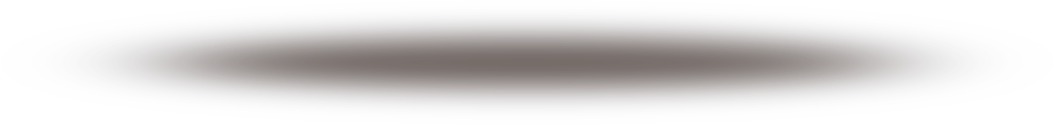 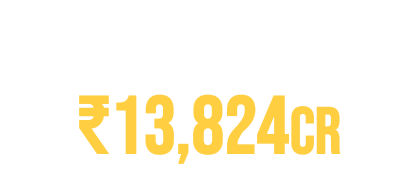 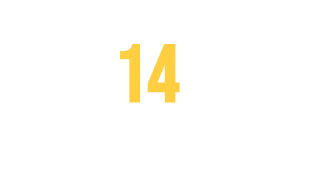 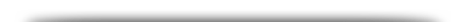 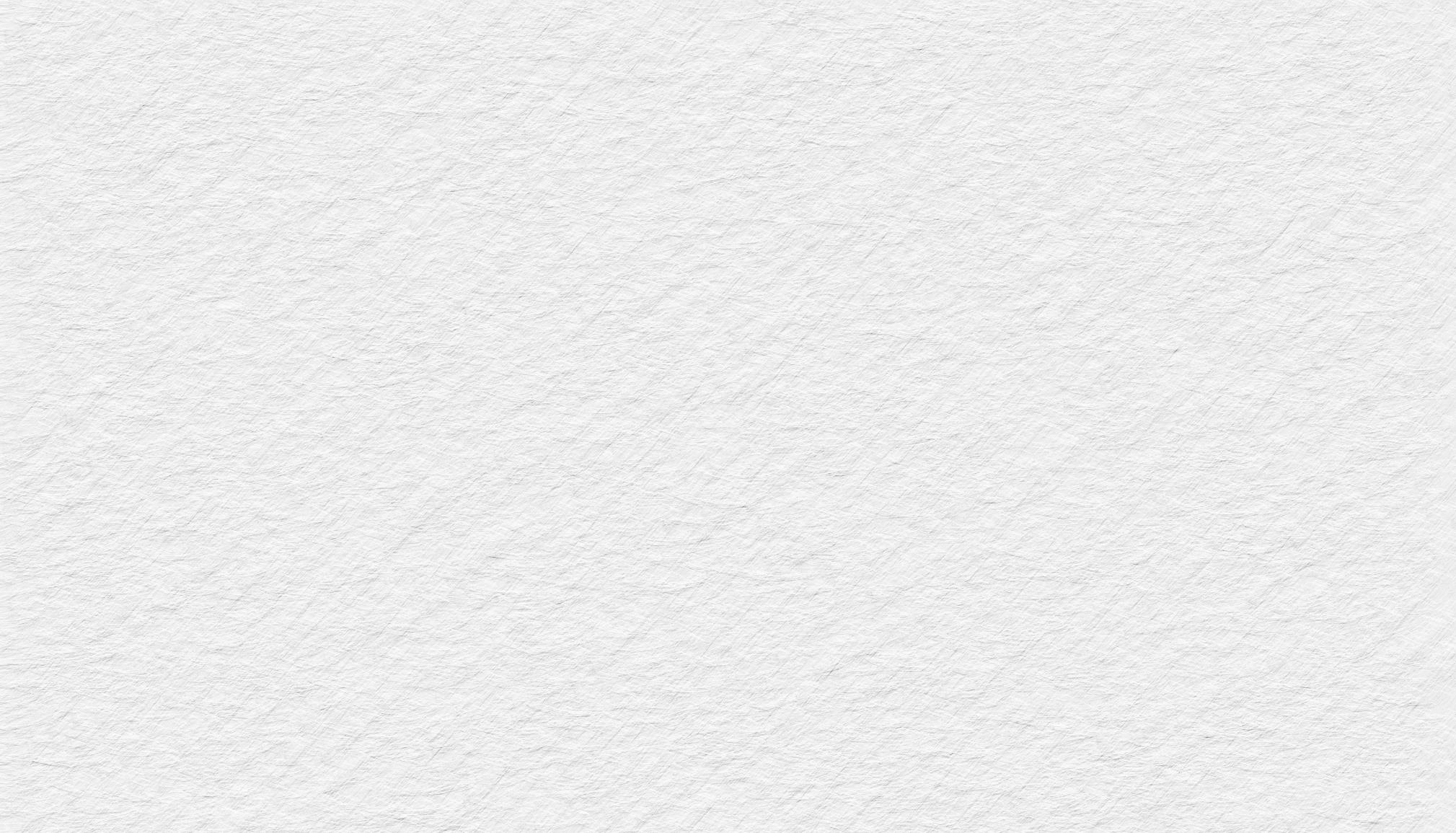 22+ years of impactful presentation designs
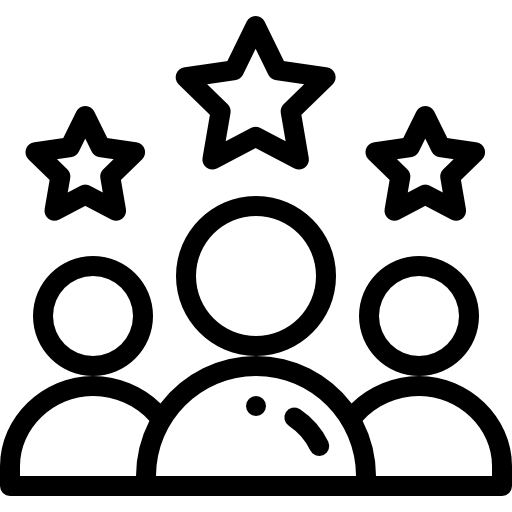 EXPERIENCE
High-quality presentations within 48 working hours
SPEED
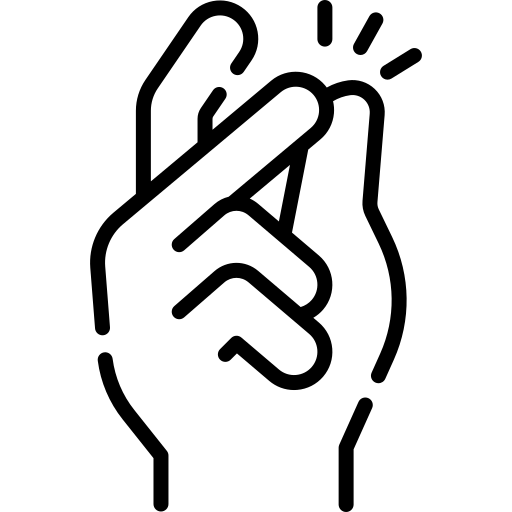 Top-notch designs that stand out from the crowd
QUALITY
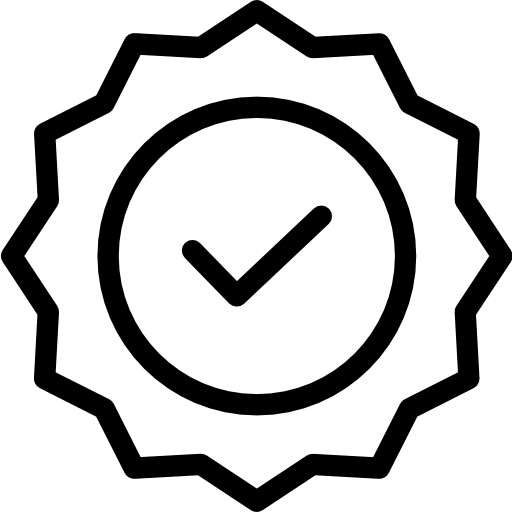 REASONS YOU SHOULD HIRE US
Your private data stays confidential. Period.
SECURITY
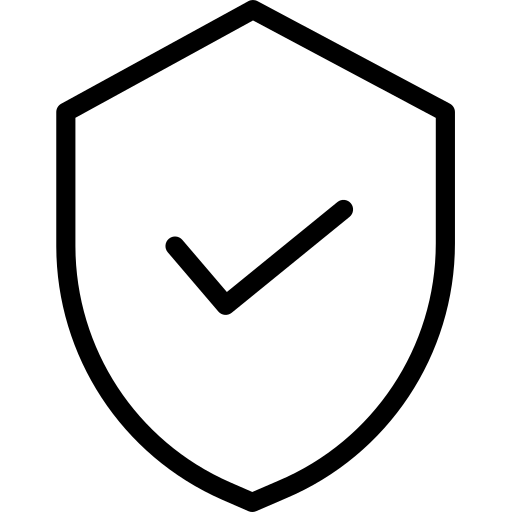 We turn ‘constraints’ into design inspiration
YOUR BRAND GUIDELINES
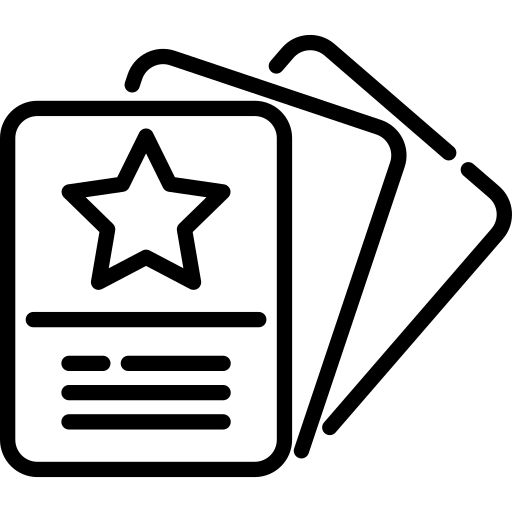 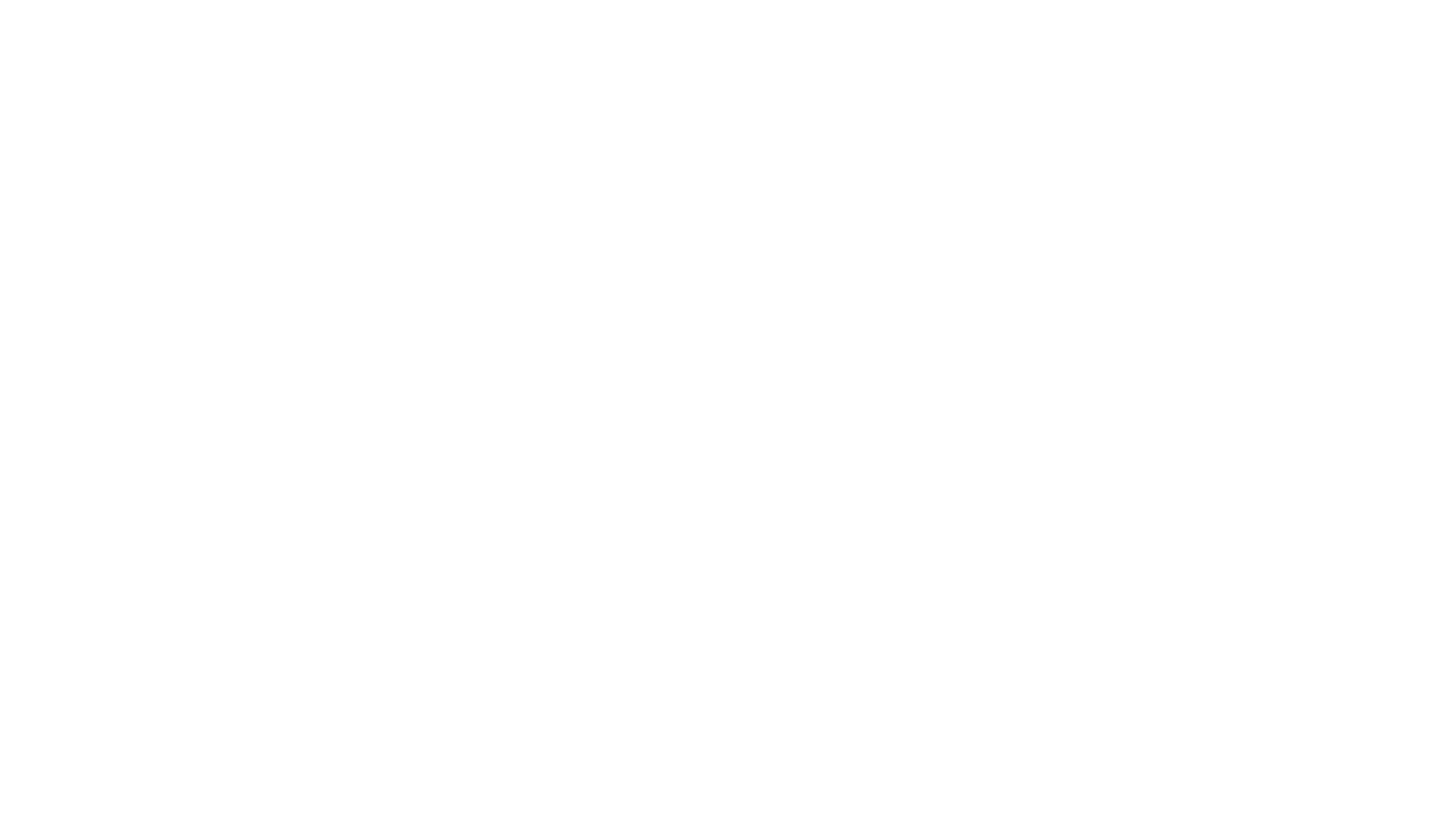 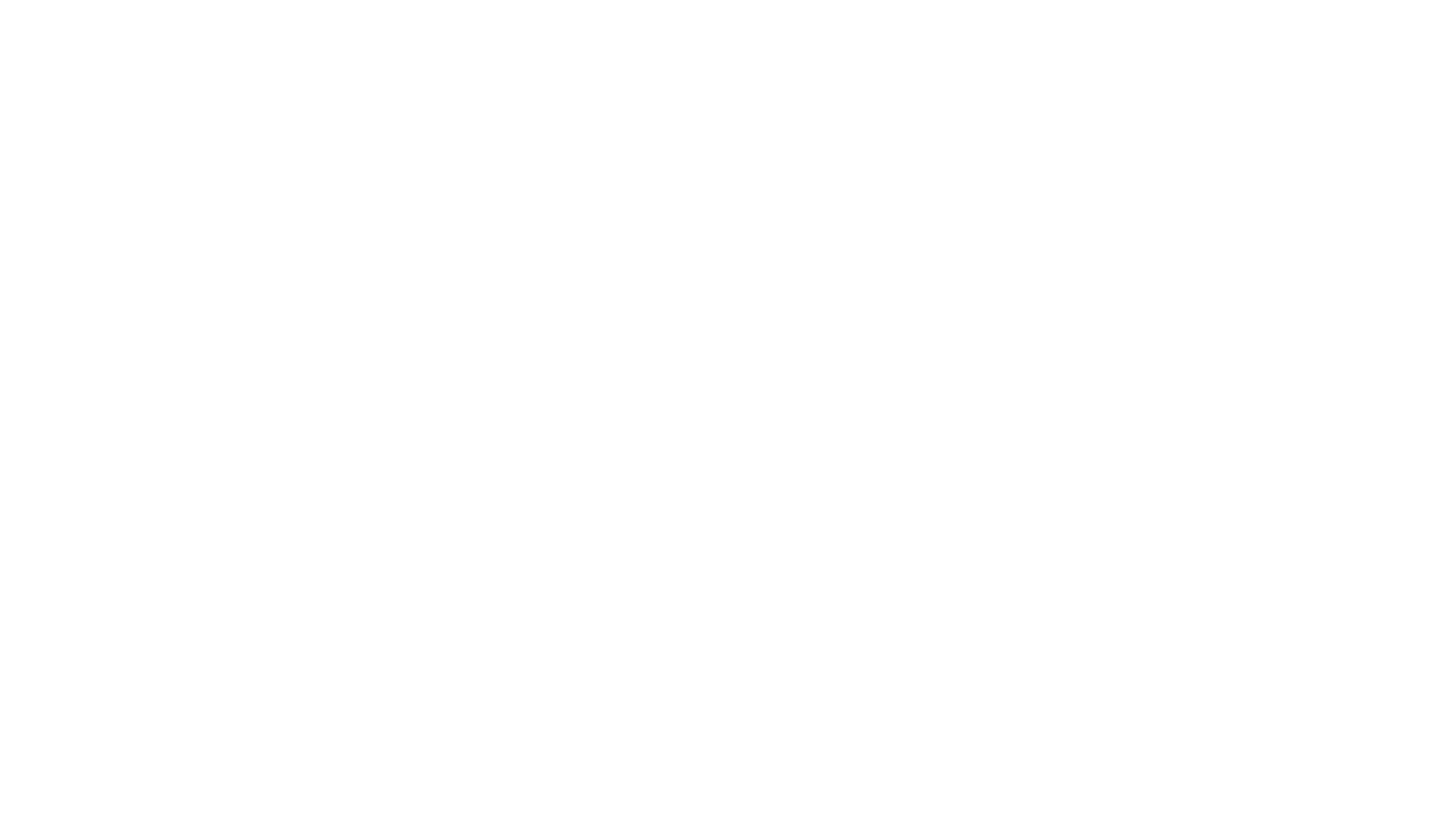 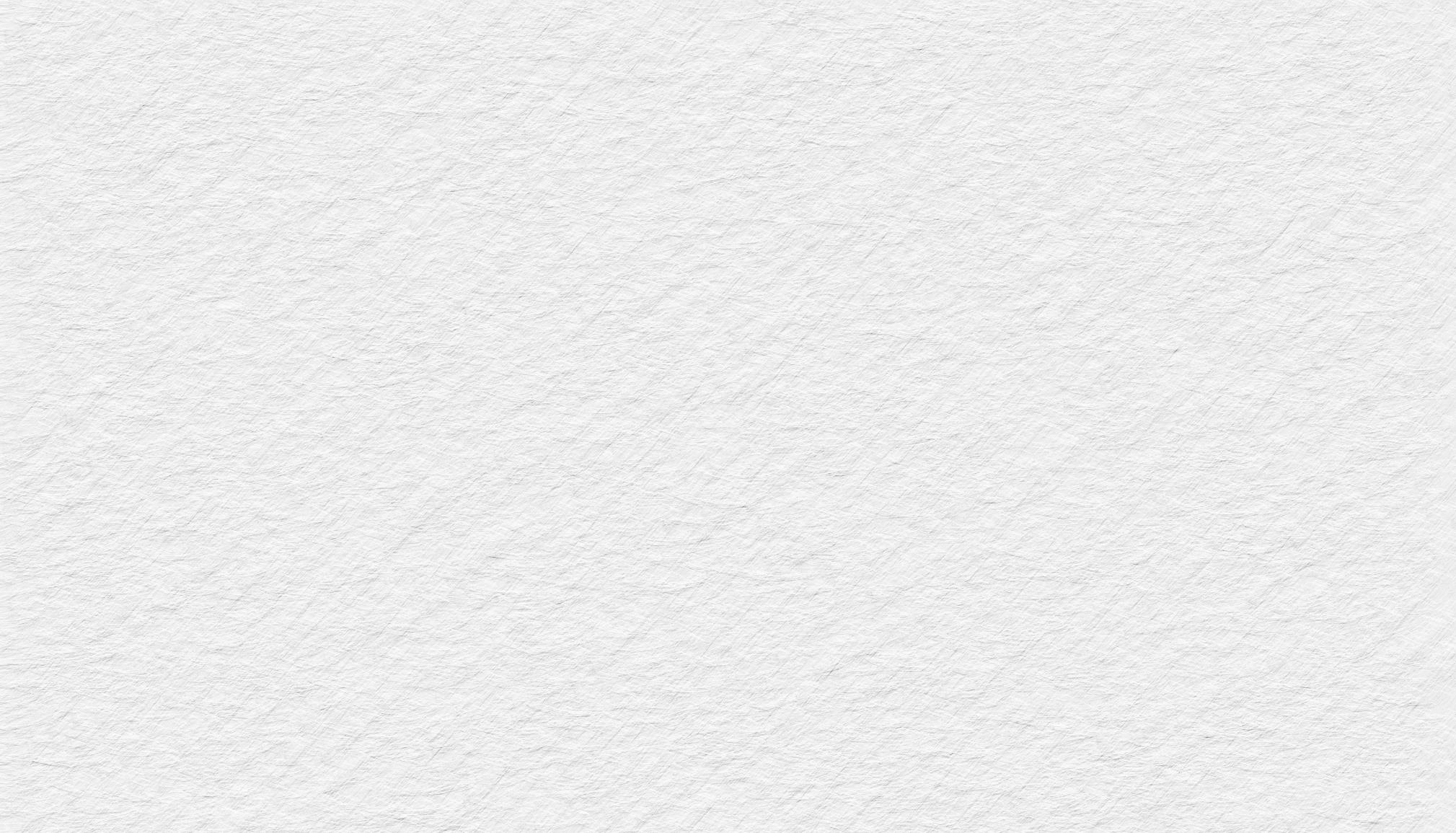 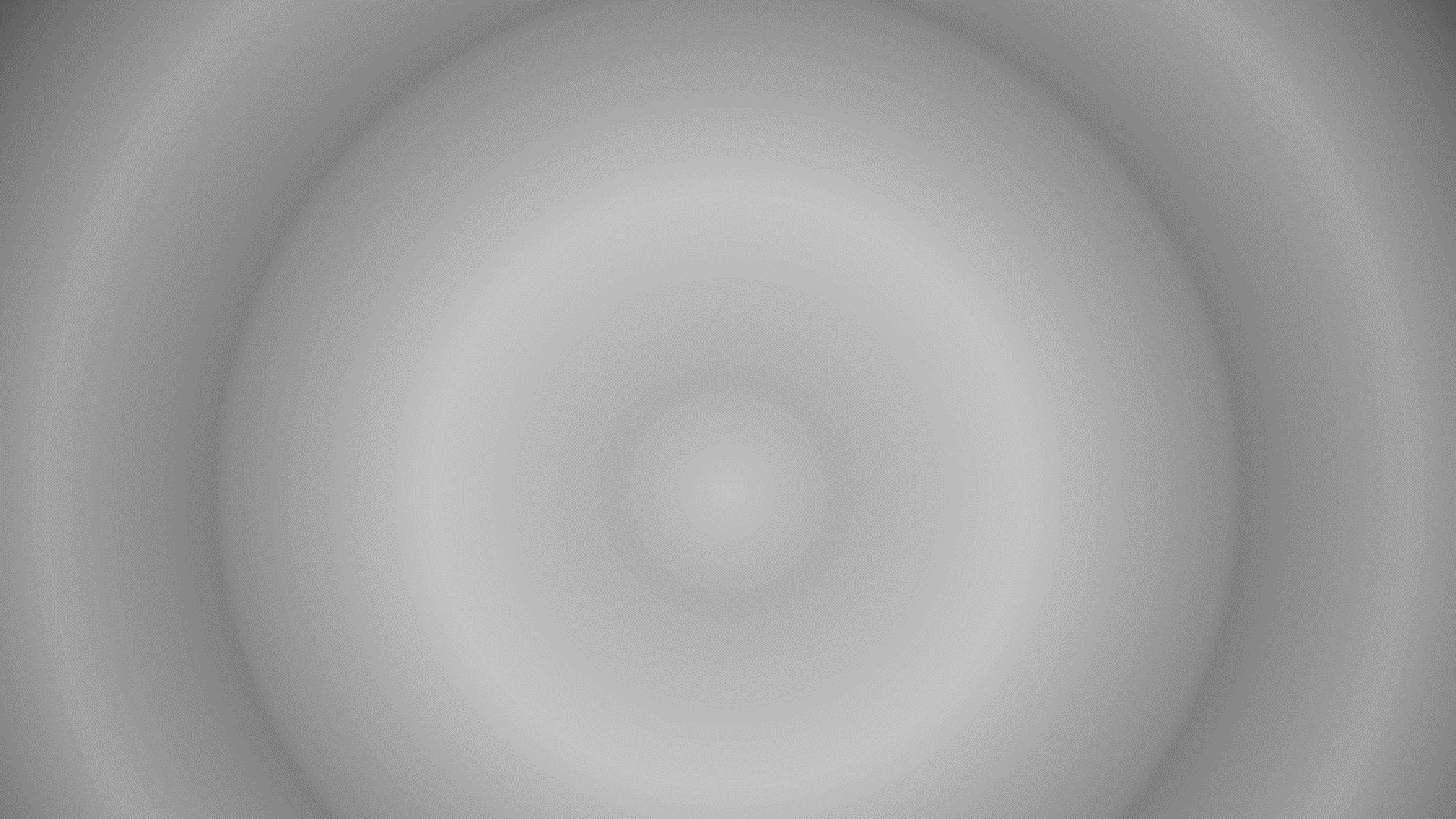 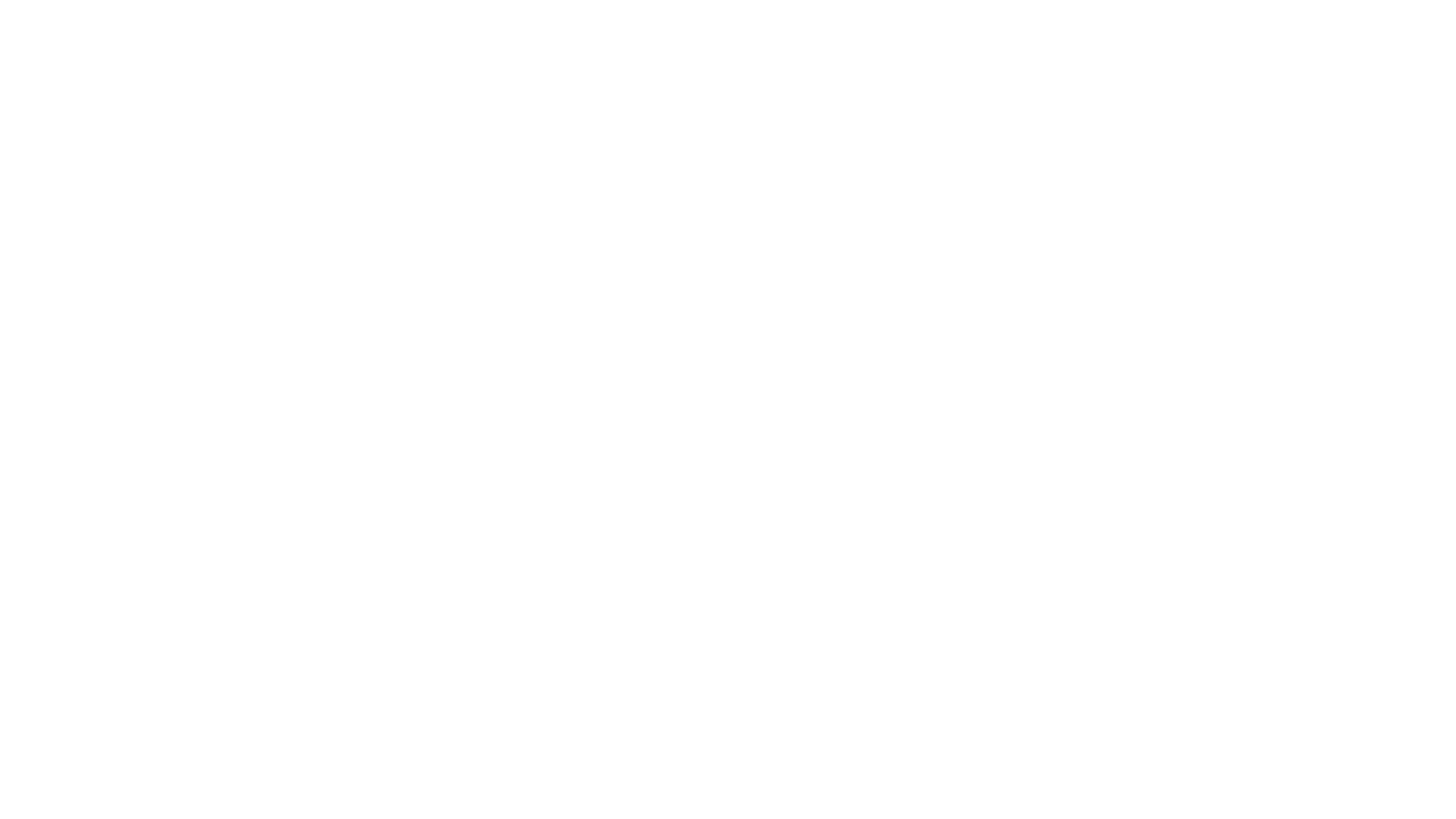 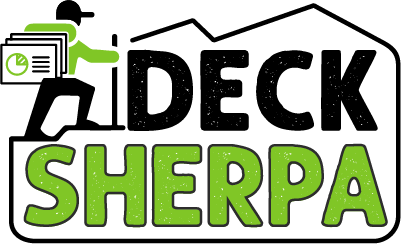 Sales PPTs for Enterprises | Financial PPTs | PPTs for fund raising | PPTs for conferences | Investor pitch decks
www.decksherpa.com
1800 121 5955 (India)
+91 99234 44353
contact@decksherpa.com
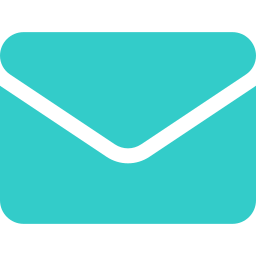 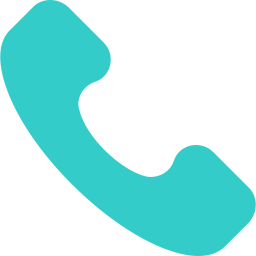 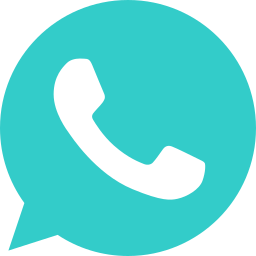